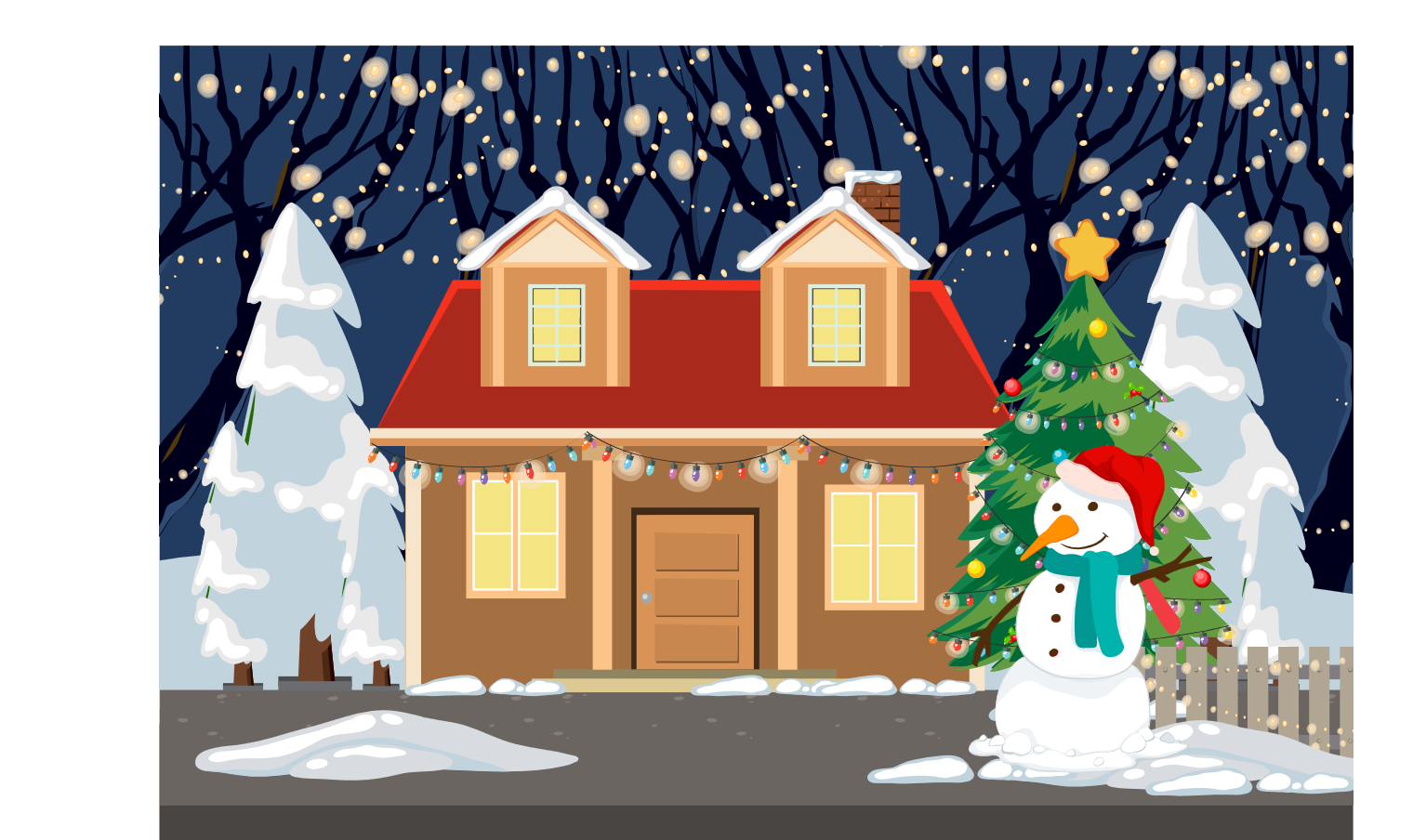 TOÁN
TOÁN
CÁC SỐ ĐẾN 10 000
CÁC SỐ ĐẾN 10 000
Chủ đề
Chủ đề
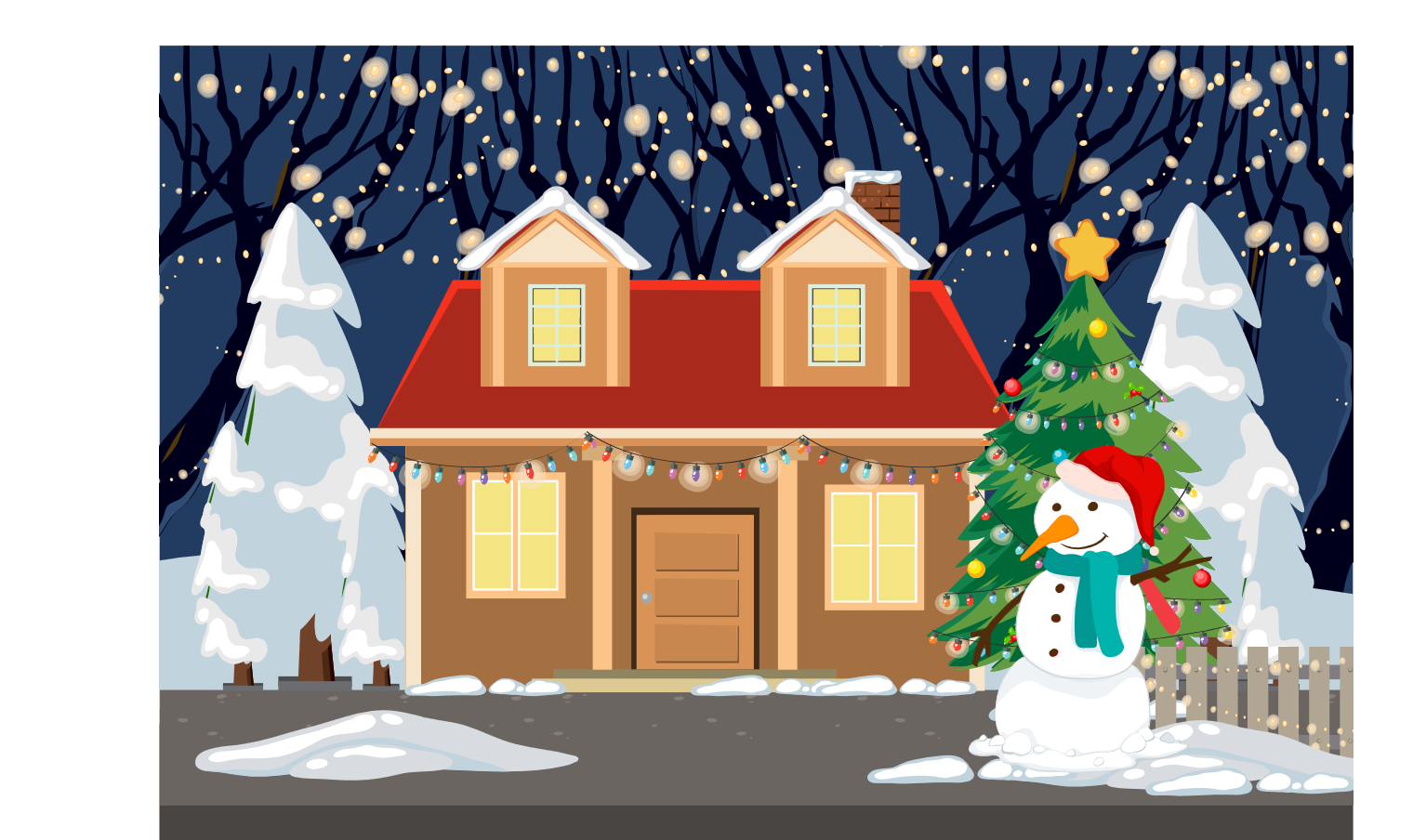 Thứ … ngày … tháng … năm …
TOÁN
TOÁN
Phép trừ các số trong phạm vi 10 000
Phép trừ các số trong phạm vi 10 000
Bài
Bài
(3 tiết – Tiết 1)
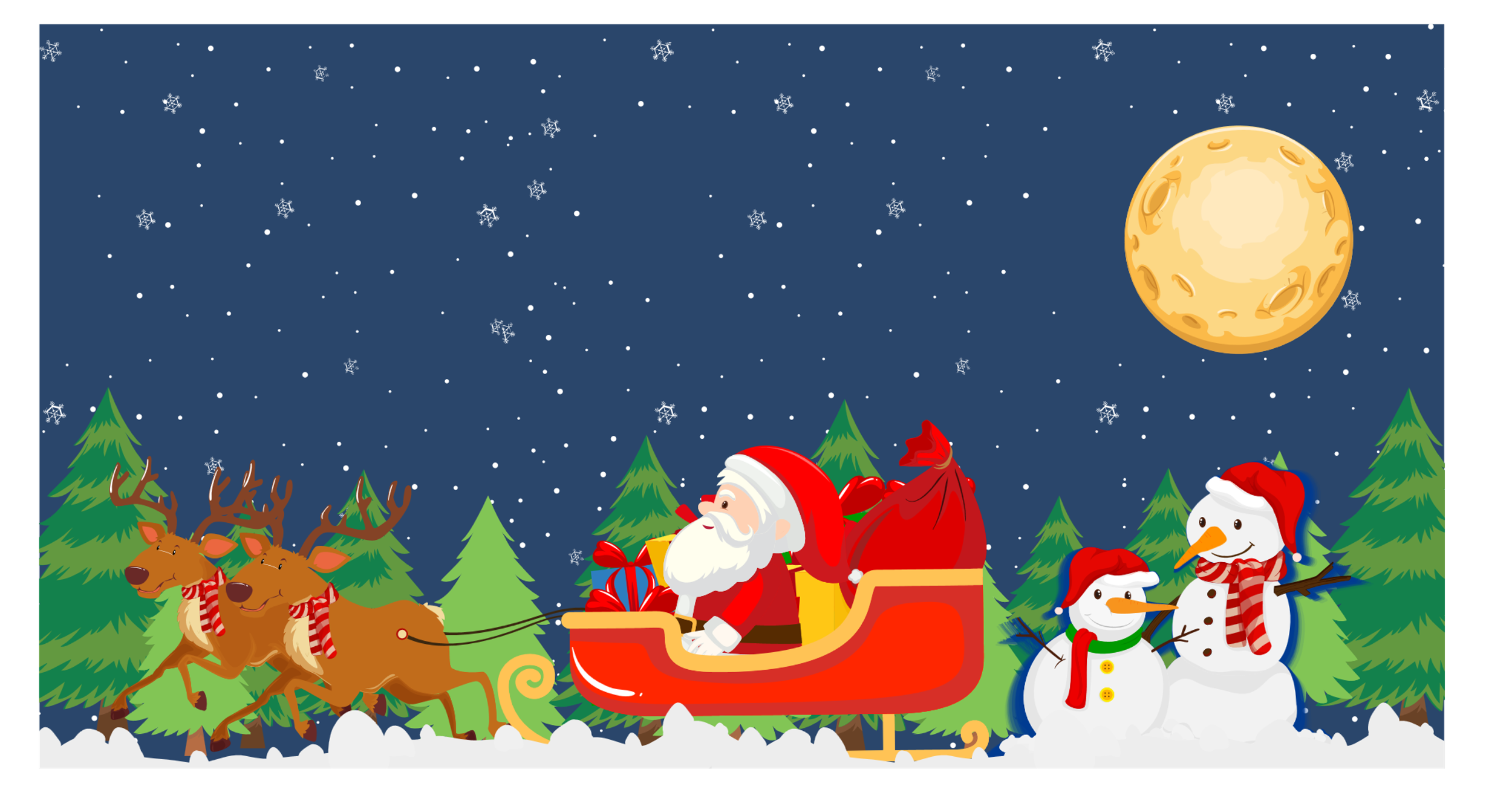 Mục tiêu
1. Kiến thức, kĩ năng:
– Xây dựng biện pháp trừ các số có bốn chữ số (không nhớ, có nhớ không quá hai lượt, không liên tiếp).
– Trừ nhẩm trong phạm vi 10 000.
– Củng cố mối quan hệ giữa phép cộng và phép trừ.
– Giải quyết vấn đề đơn giản liên quan đến phép cộng, phép trừ trong phạm vi 10 000 và độ dài đường gấp khúc.
2. Năng lực chú trọng: tư duy và lập luận toán học; sử dụng công cụ, phương tiện học toán; giải quyết vấn đề toán học.
3. Tích hợp: Toán học và cuộc sống, Tự nhiên và Xã hội
Phẩm chất: trách nhiệm, chăm chỉ.
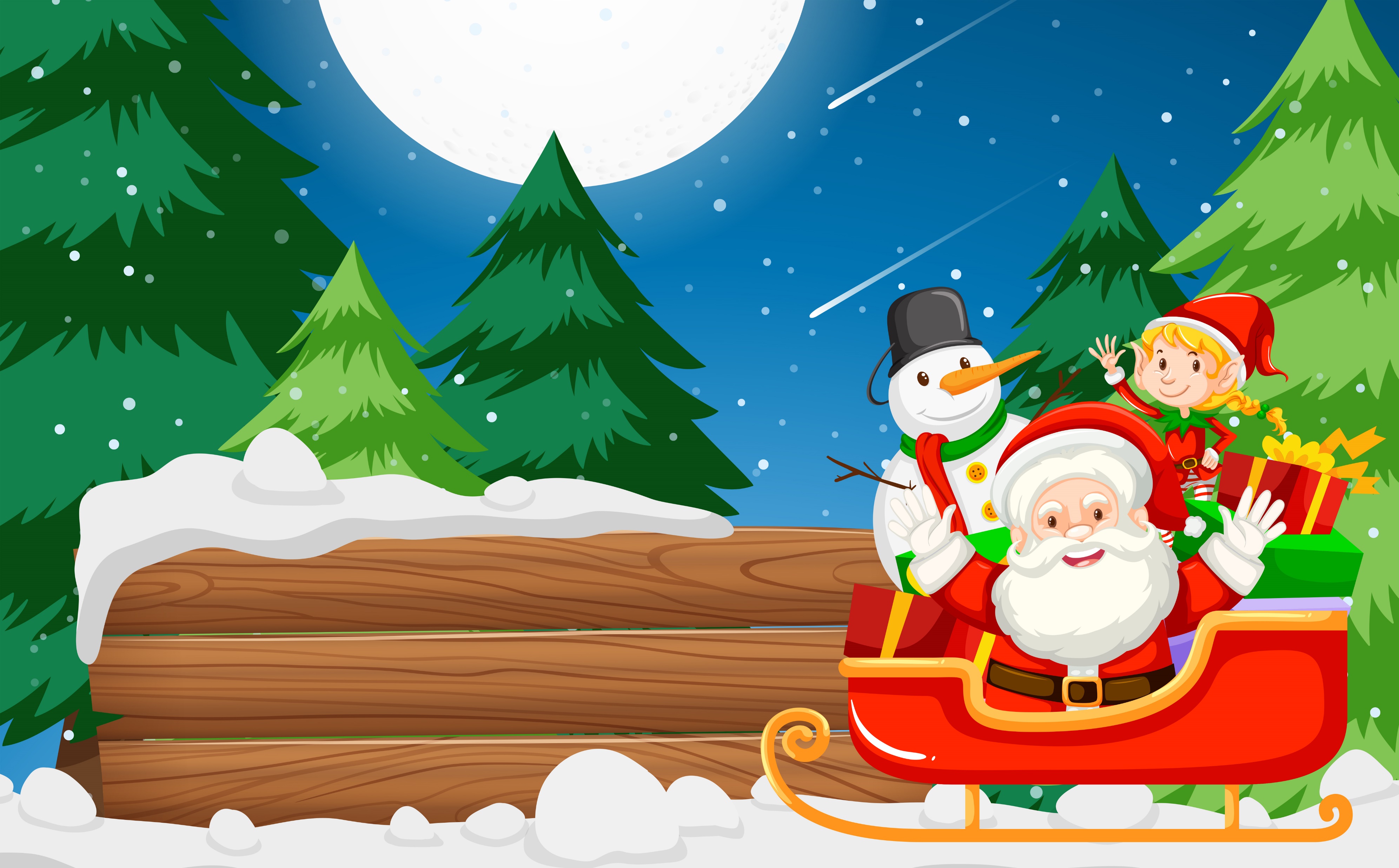 KHỞI ĐỘNG
KHỞI ĐỘNG
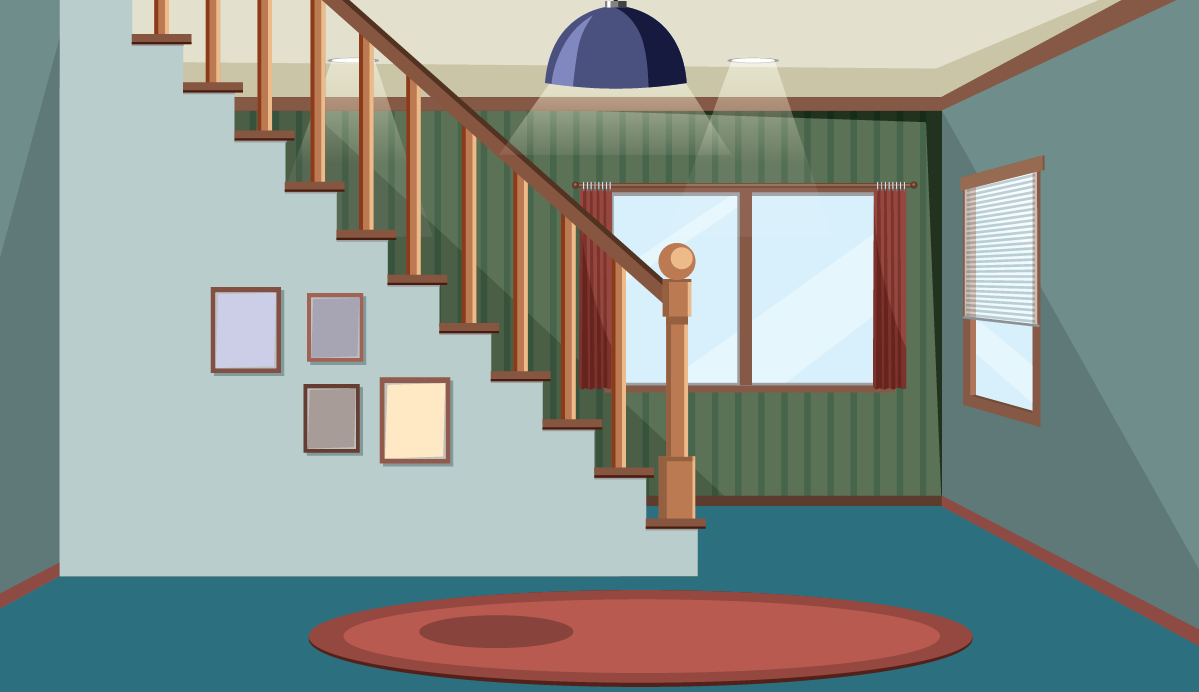 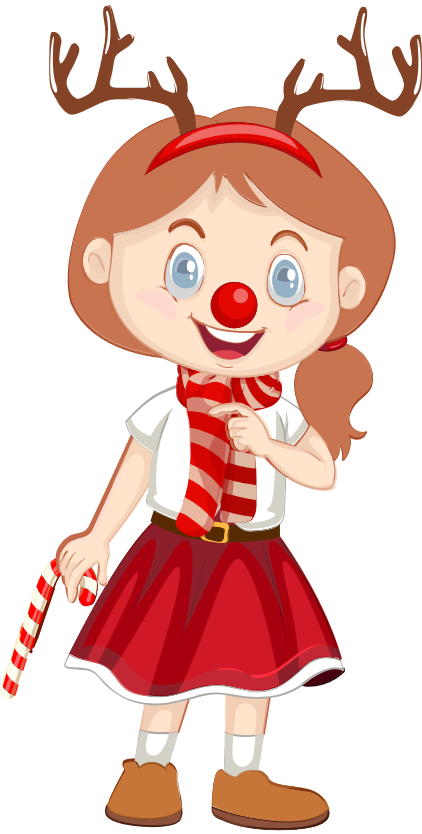 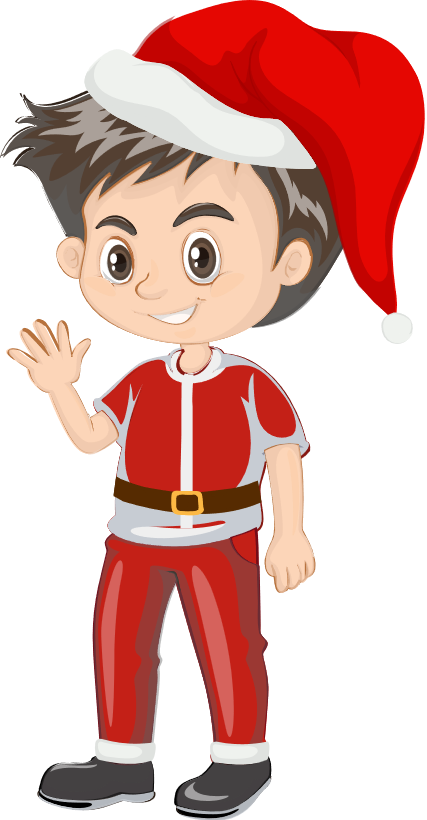 Chào các bạn. Sắp đến ngày lễ giáng sinh, hai anh em mình muốn trang trí ngôi nhà của chúng mình thật lộng lẫy để chào đón ngày lễ này.
Các bạn hãy cùng anh em mình trang trí ngôi nhà bằng cách thực hiện các nhiệm vụ sau nhé!
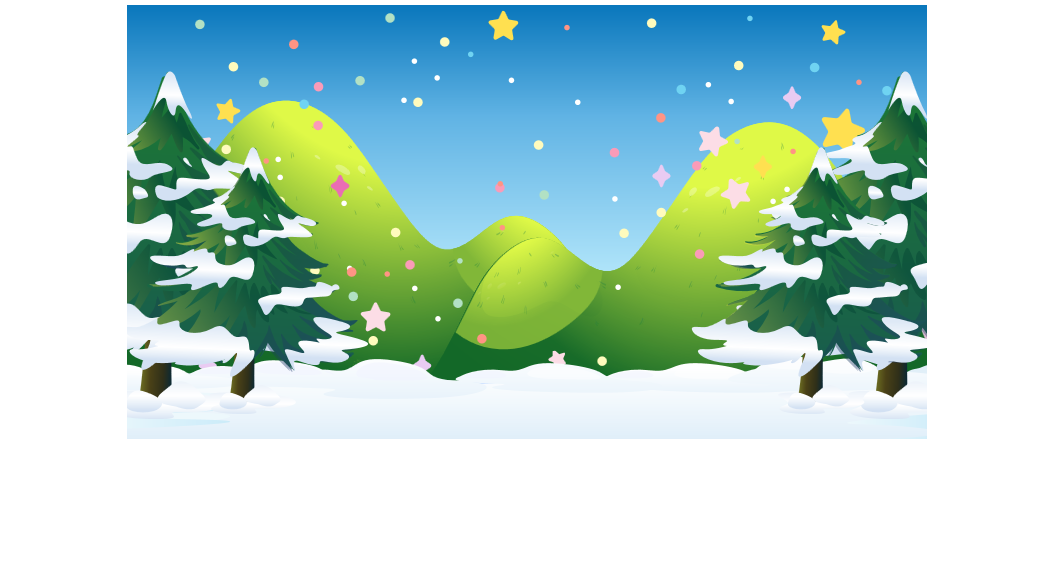 Khi giáo viên hô: “Kết bạn… kết bạn…”
HS hô to: “Kết mấy? kết mấy?”
Sau khi nghe hiệu lệnh, HS nhanh chóng di chuyển về nhóm theo yêu cầu.
KẾT BẠN
KẾT BẠN
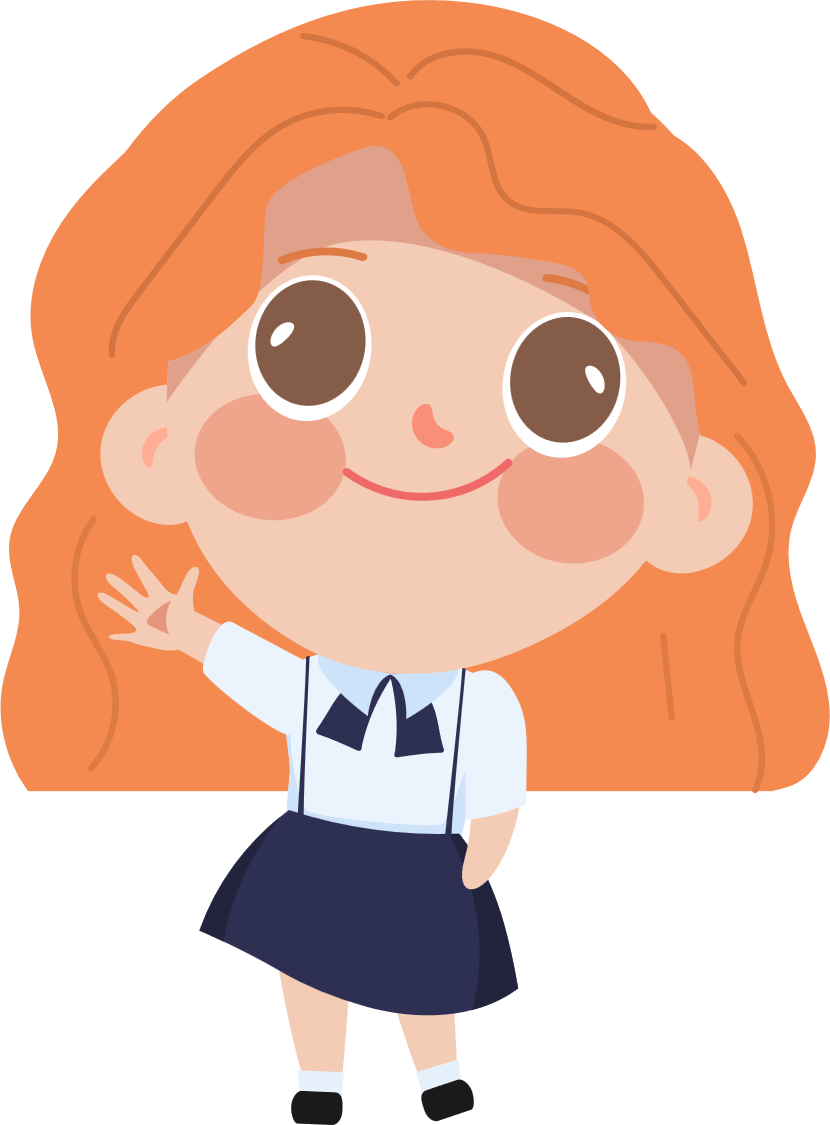 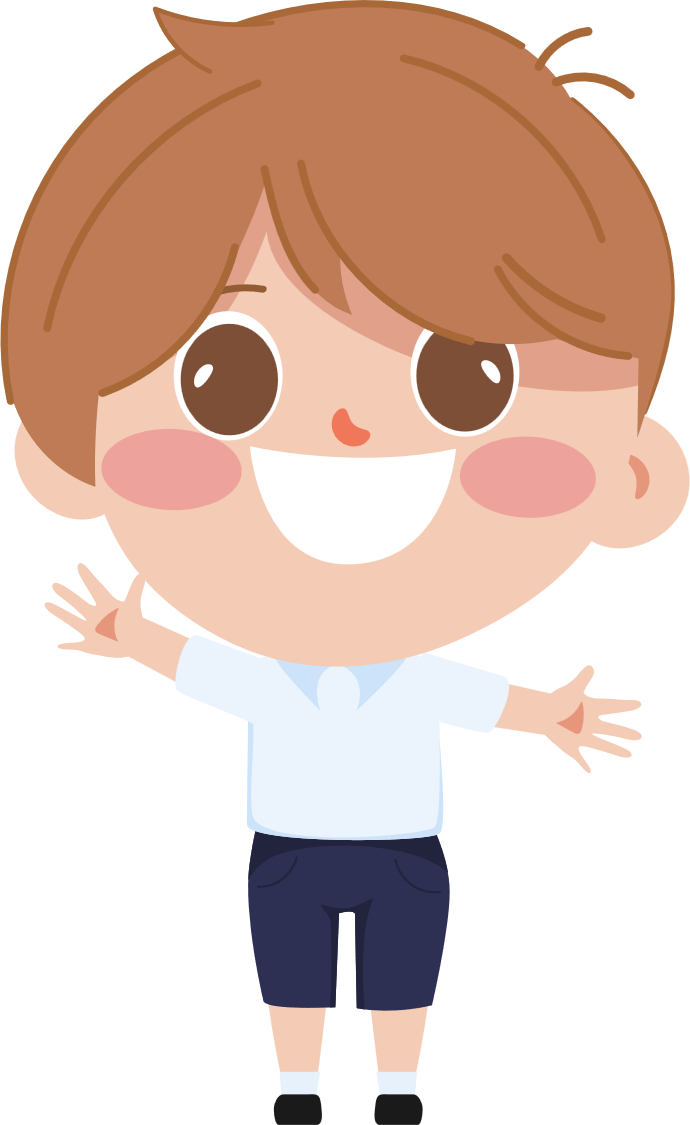 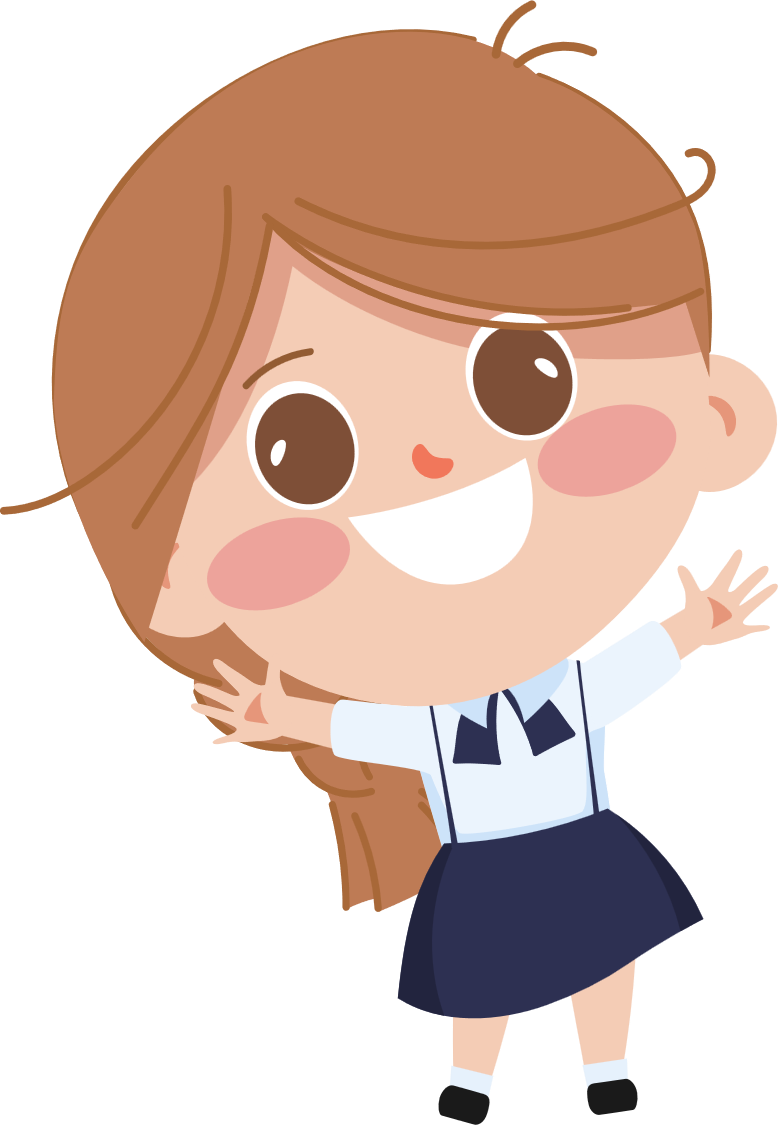 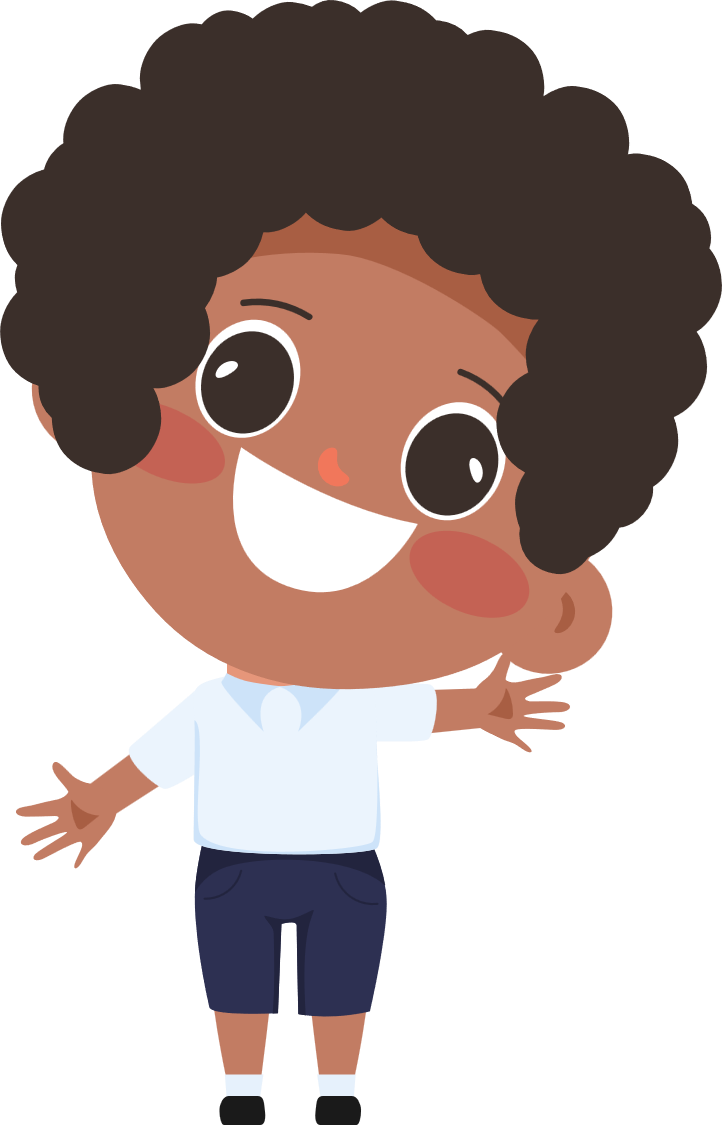 TRÒ CHƠI :
TRÒ CHƠI :
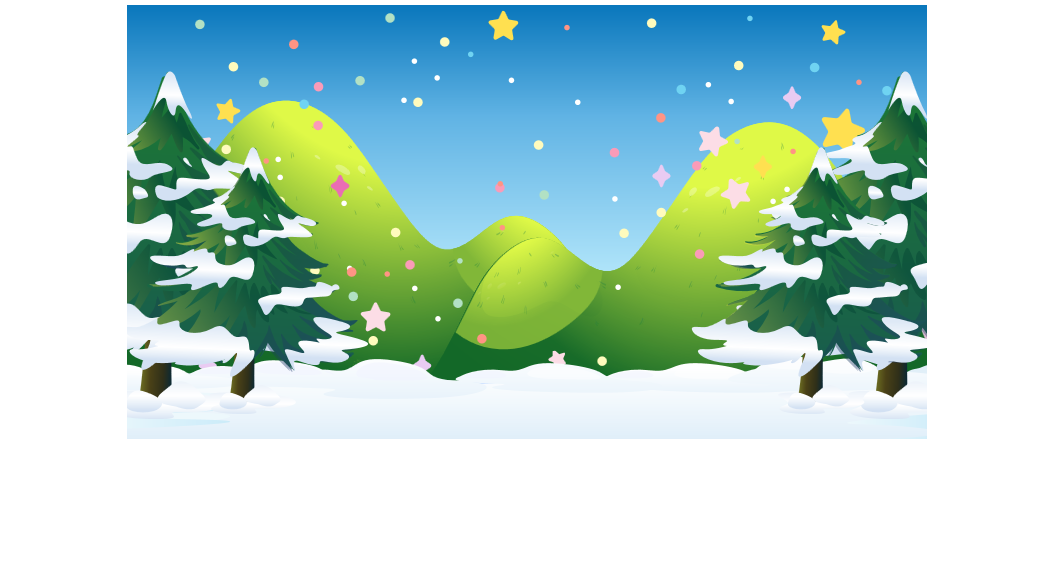 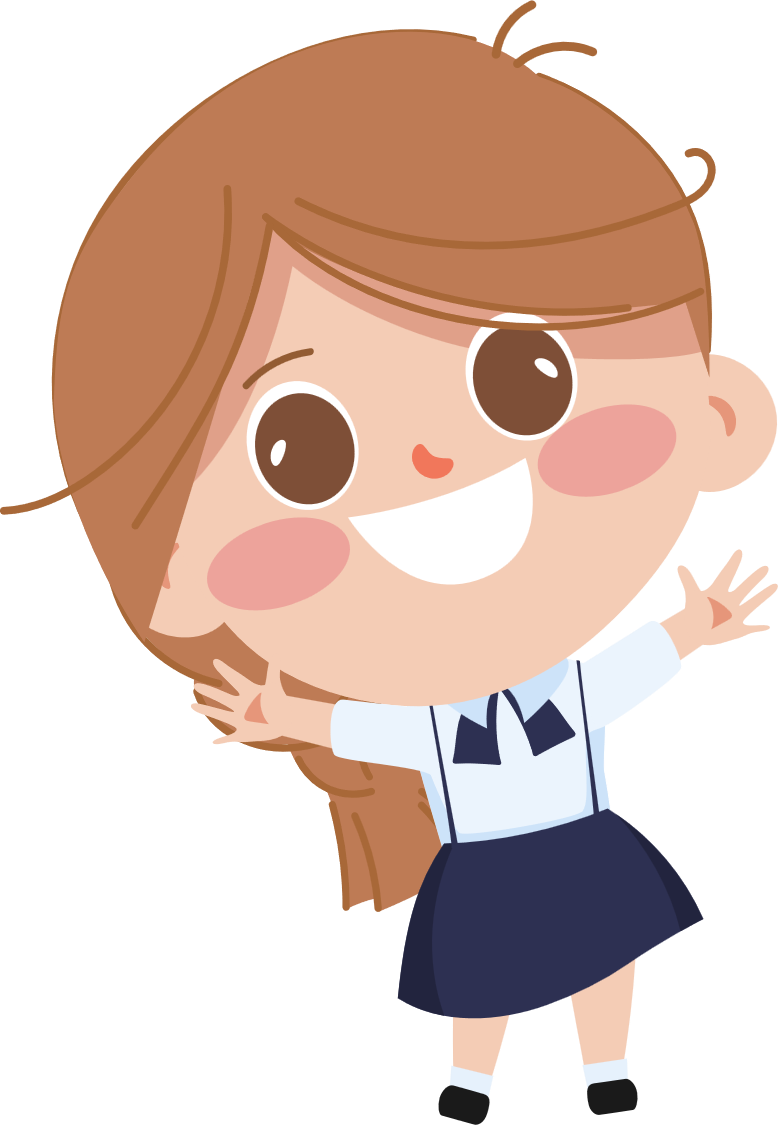 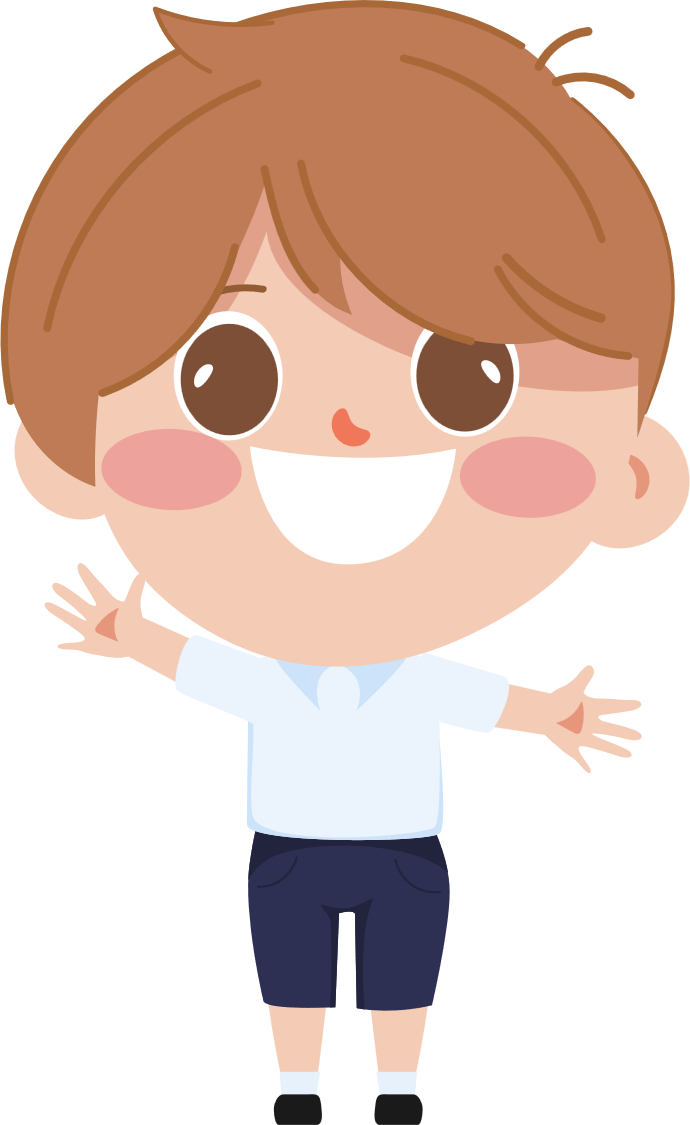 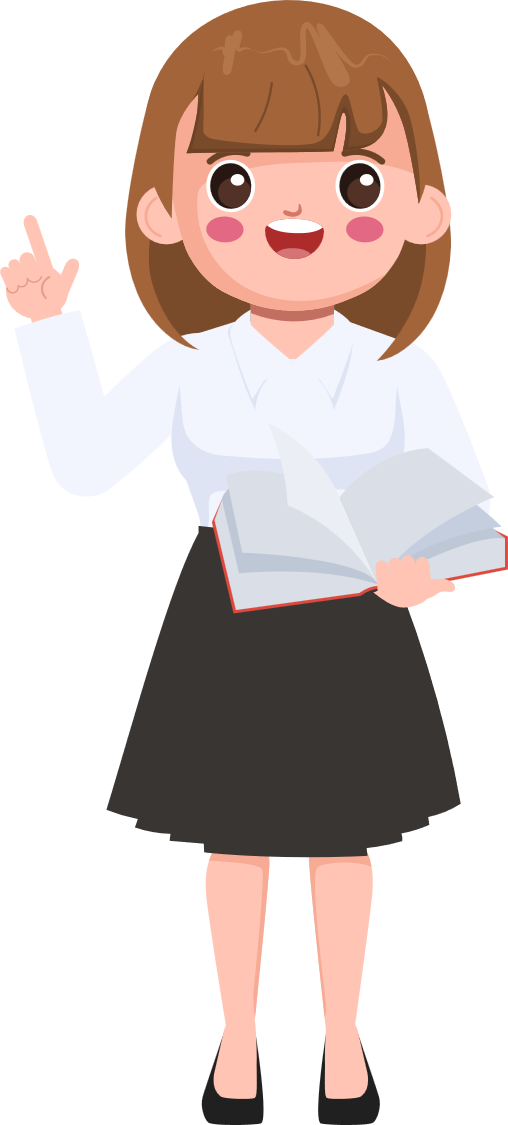 KẾT BẠN
KẾT BẠN
Kết bạn… kết bạn…
Kết mấy? kết mấy?
Kết đôi kết đôi
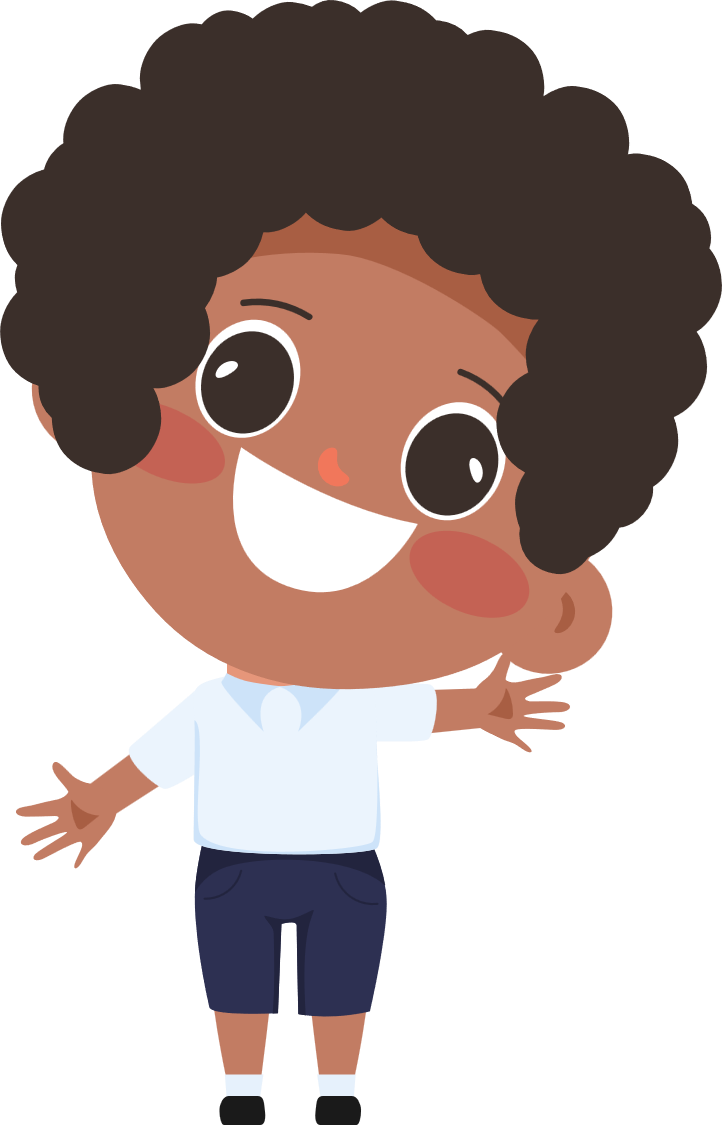 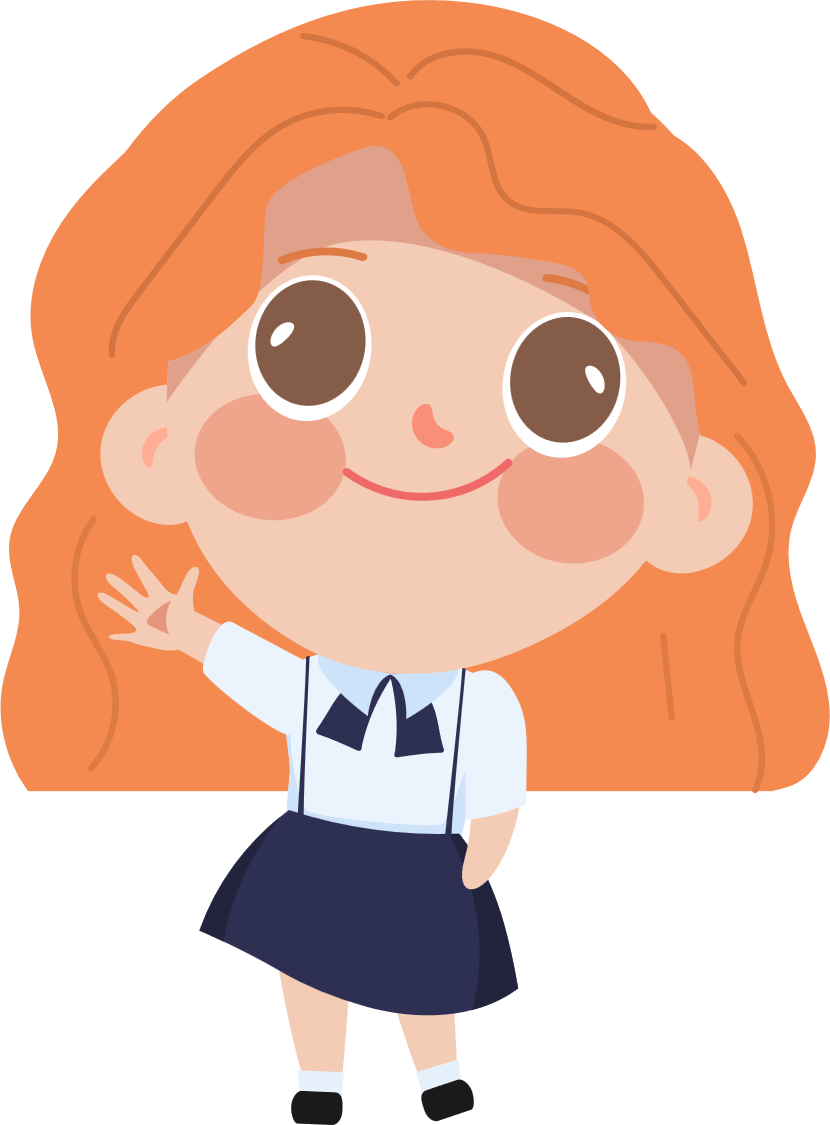 TRÒ CHƠI :
TRÒ CHƠI :
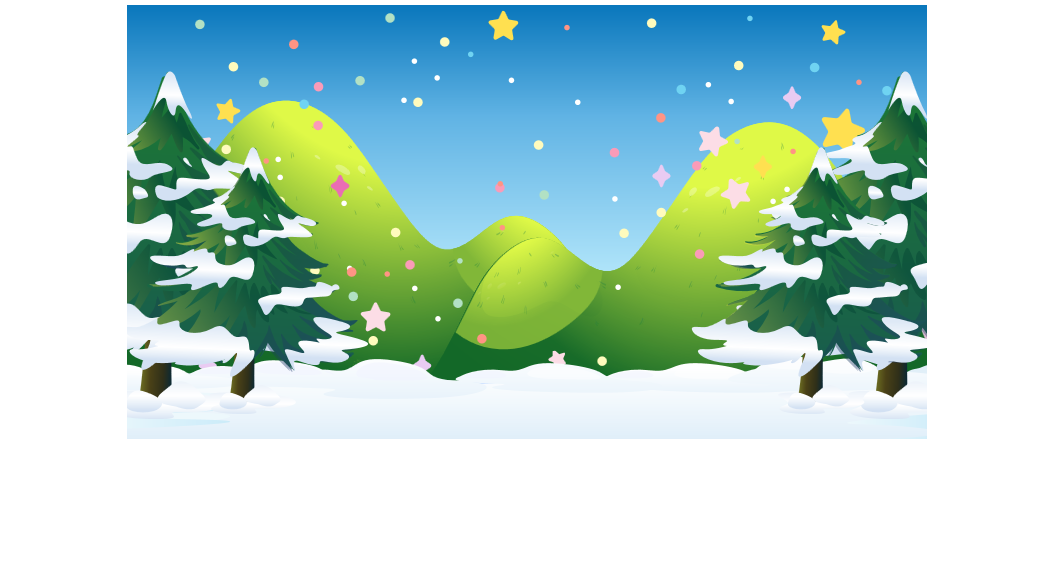 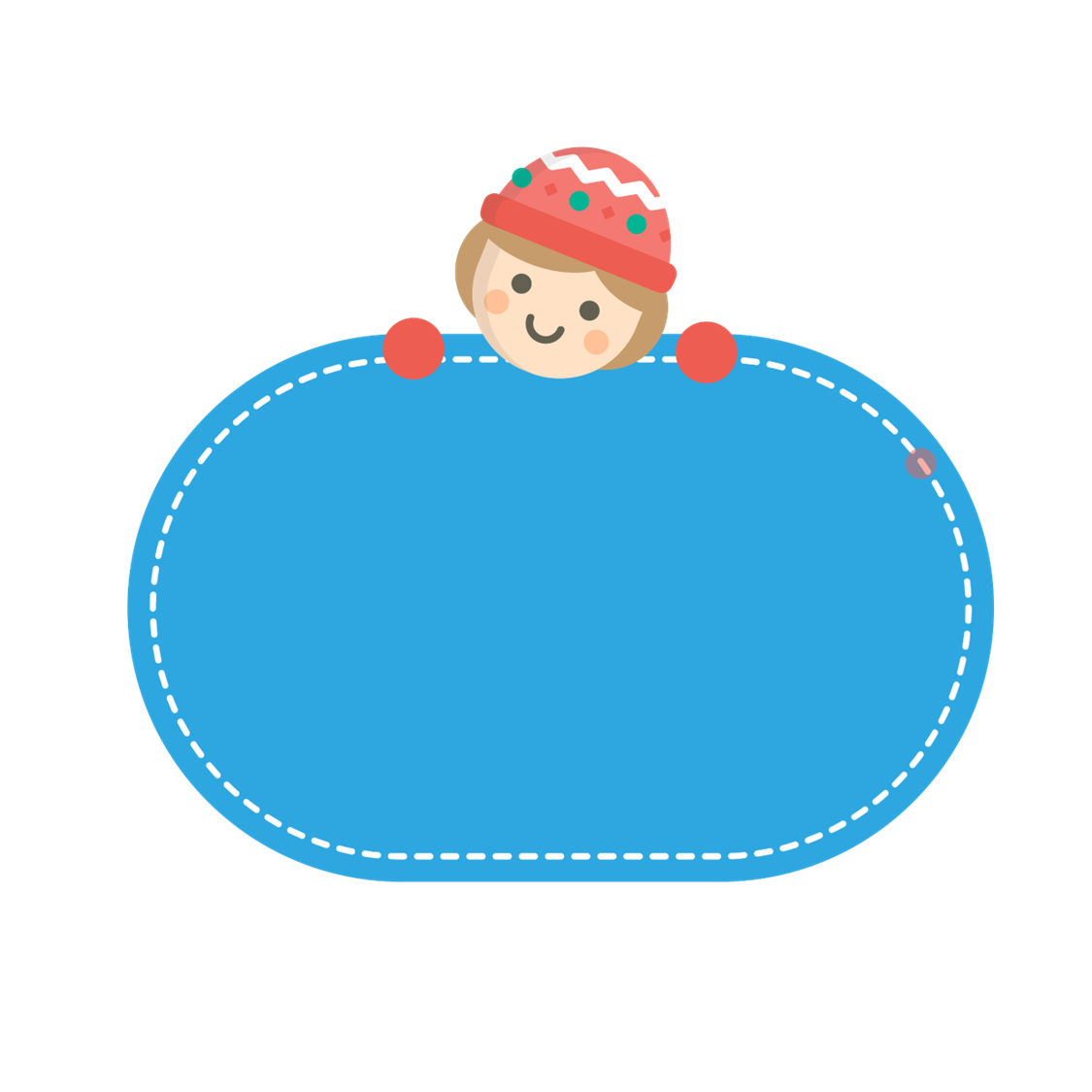 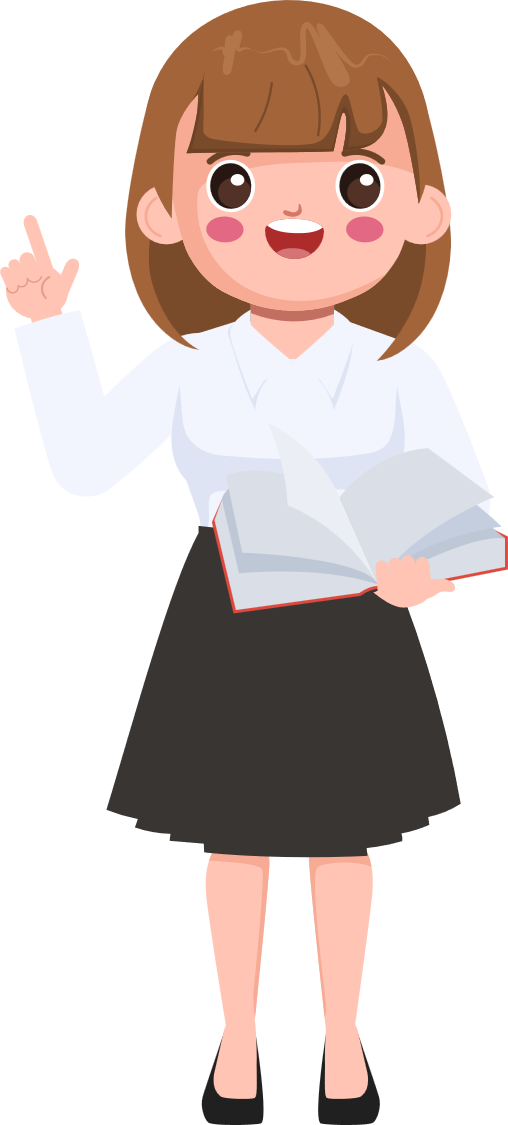 294 – 192 = ?
307 – 282 = ?
Các nhóm hãy đặt tính và tính các bài toán sau nhé!
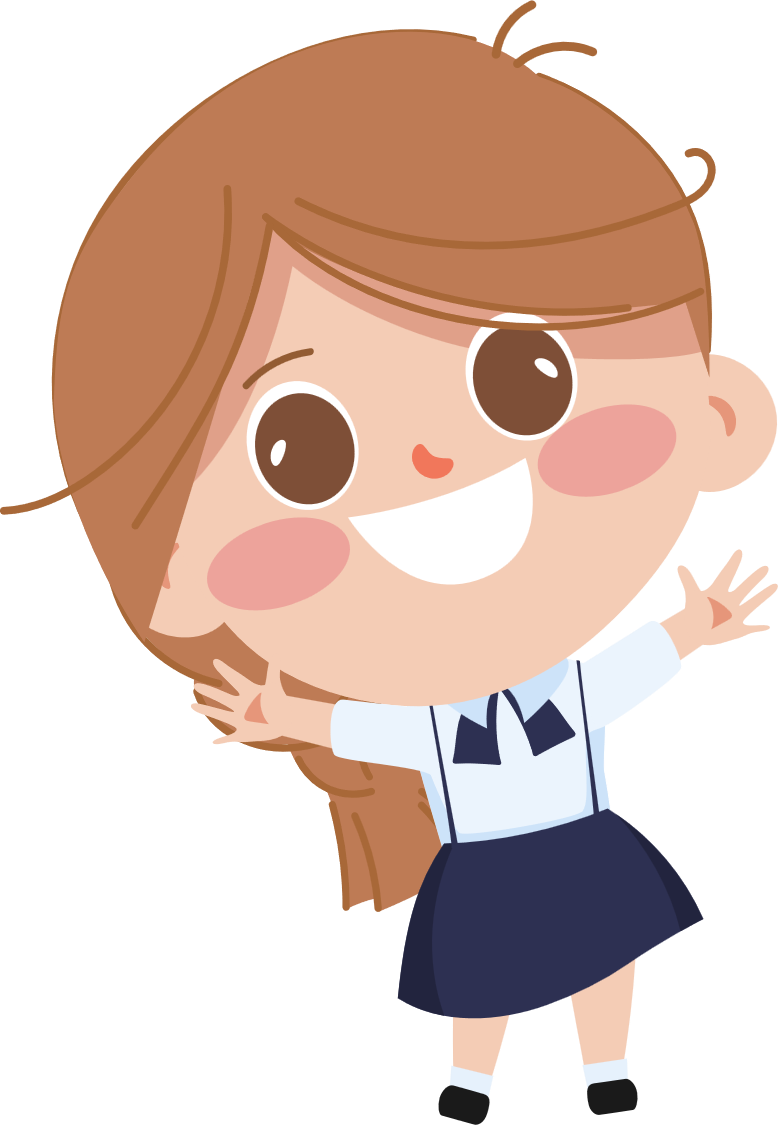 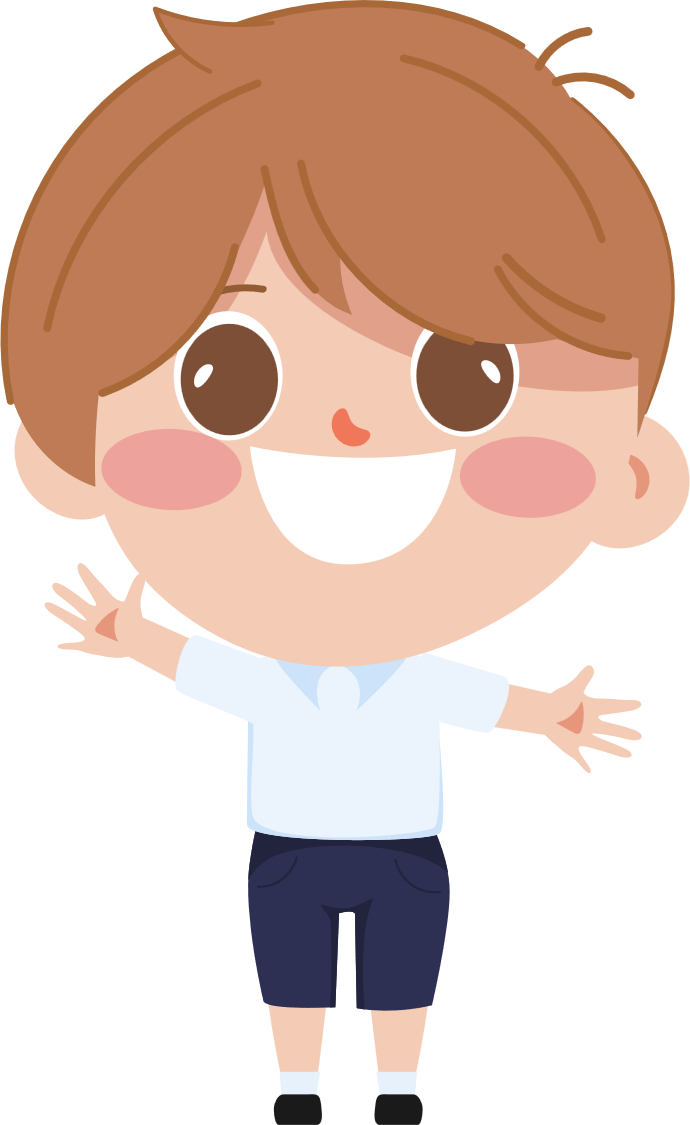 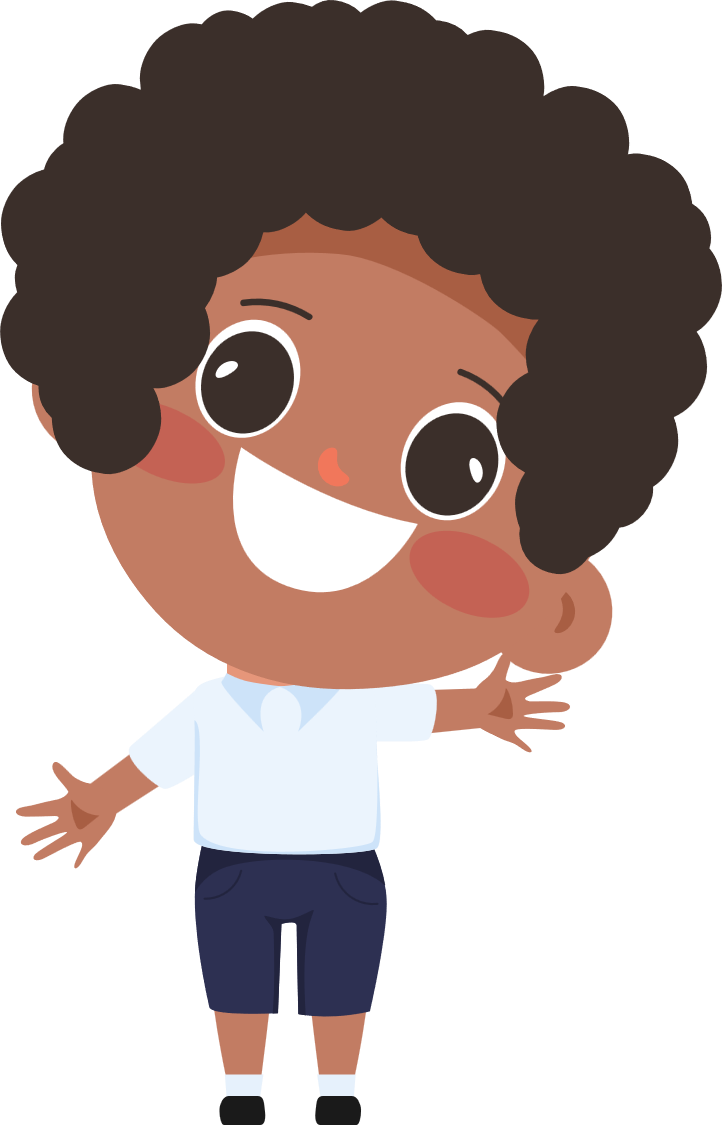 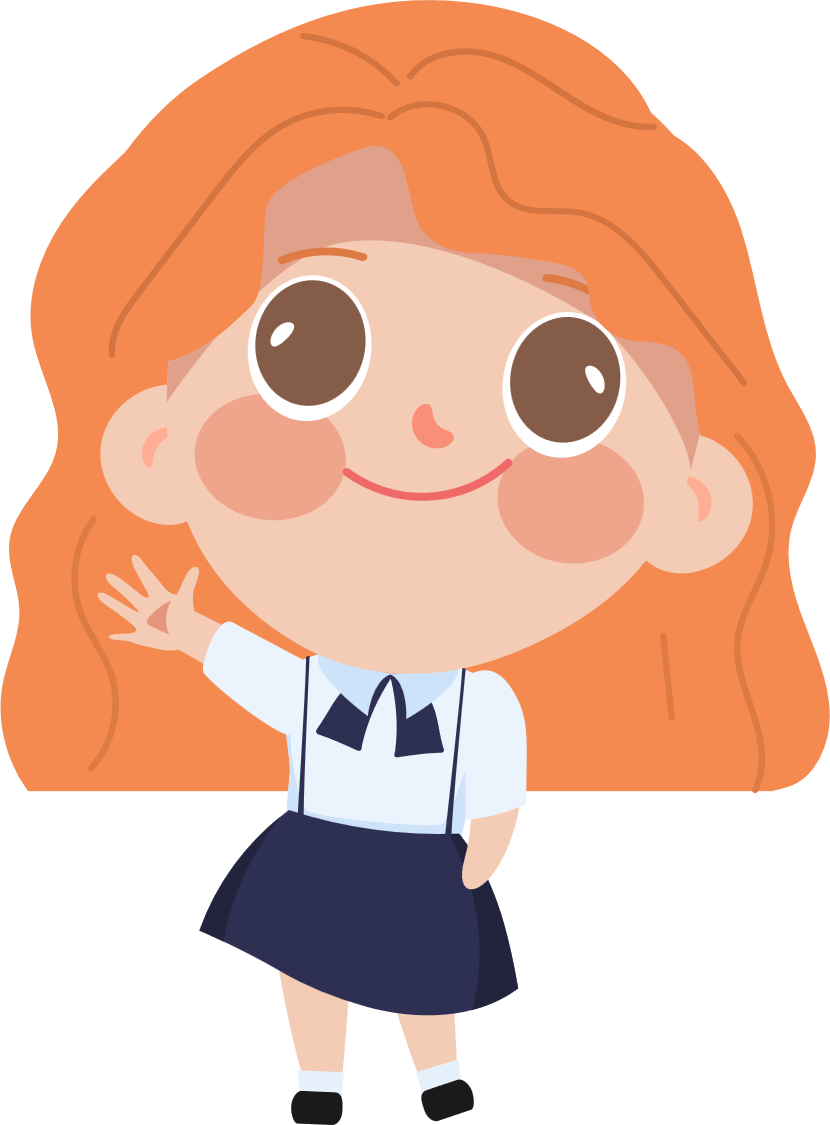 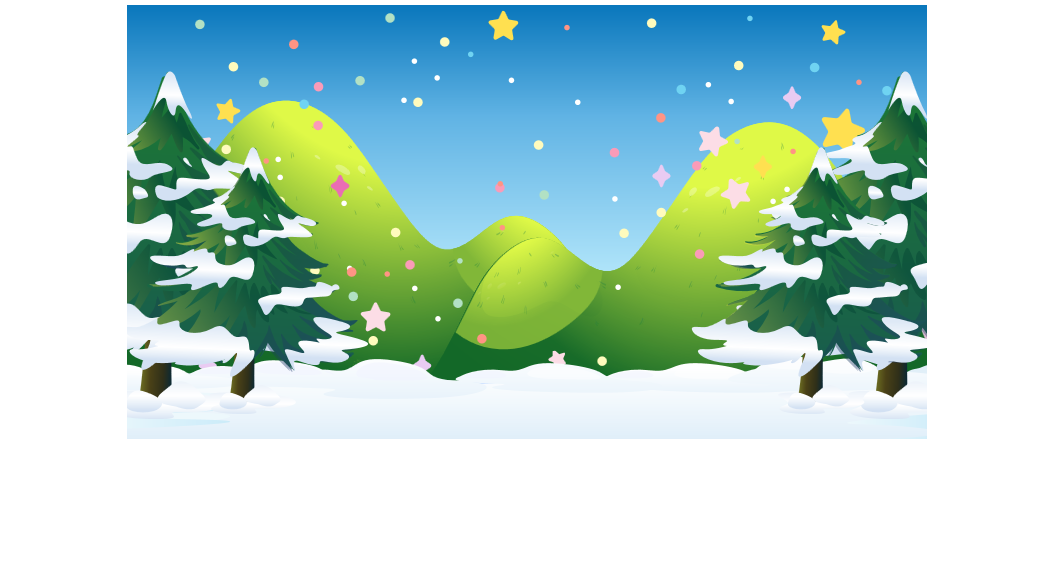 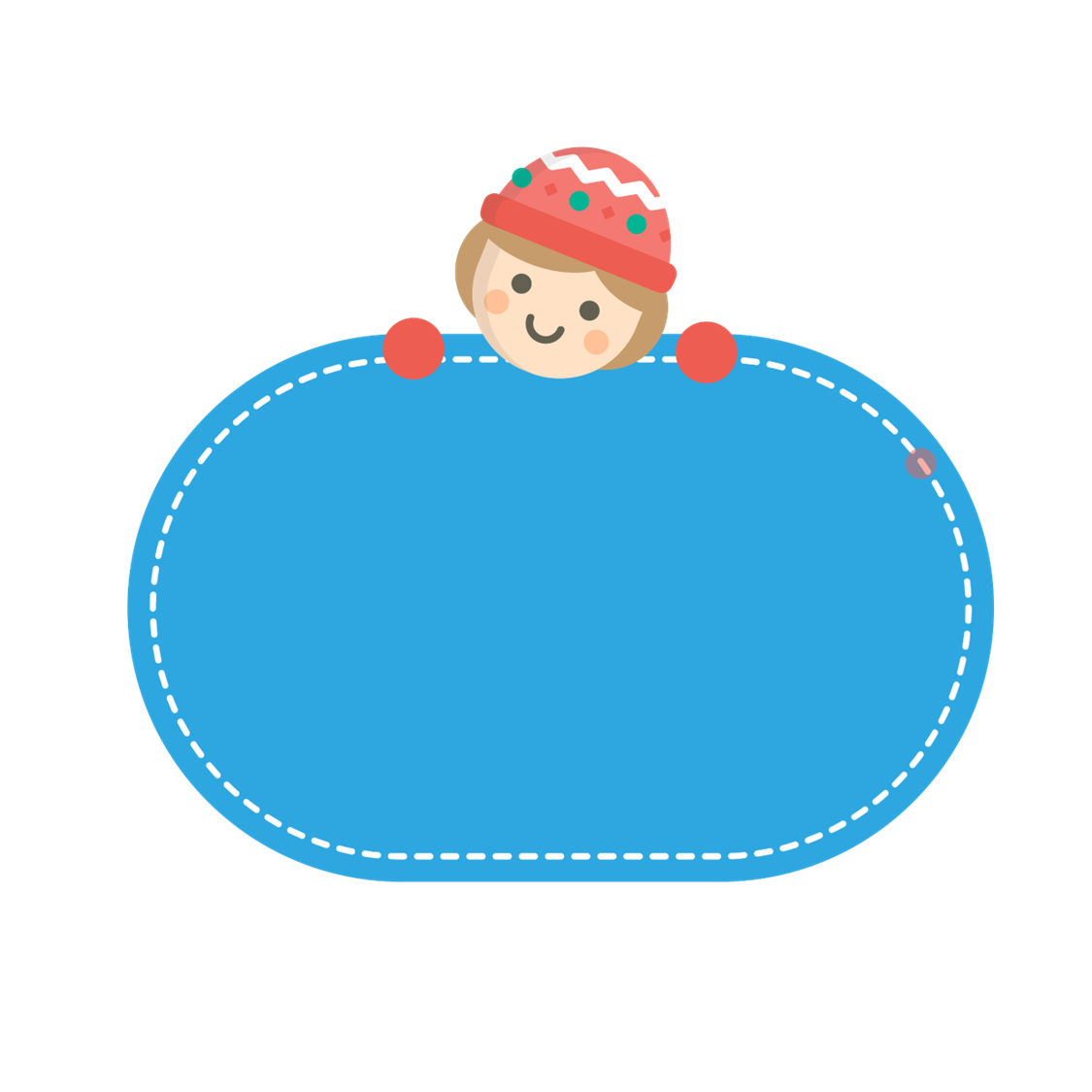 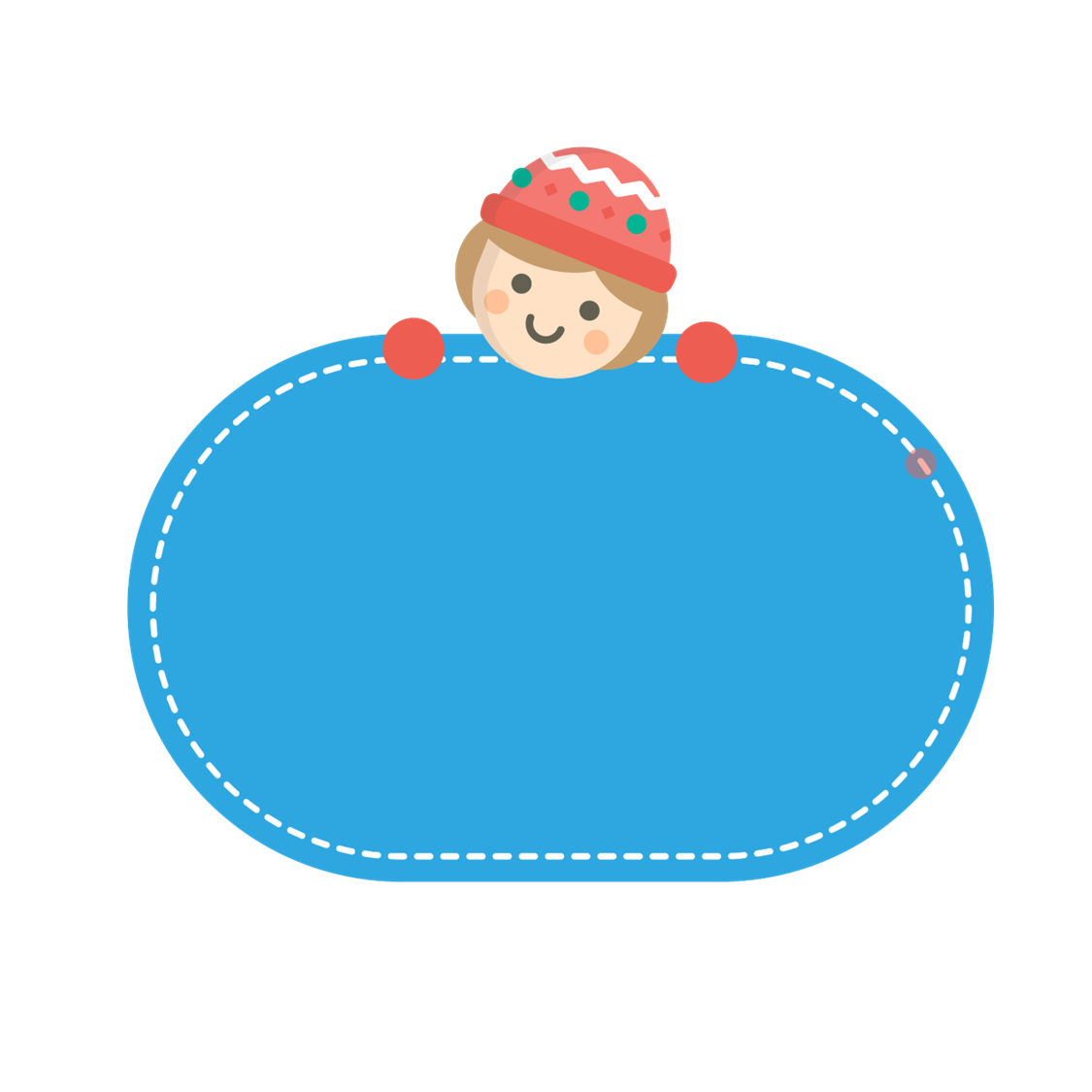 294 – 192 = ?
307 – 282 = ?
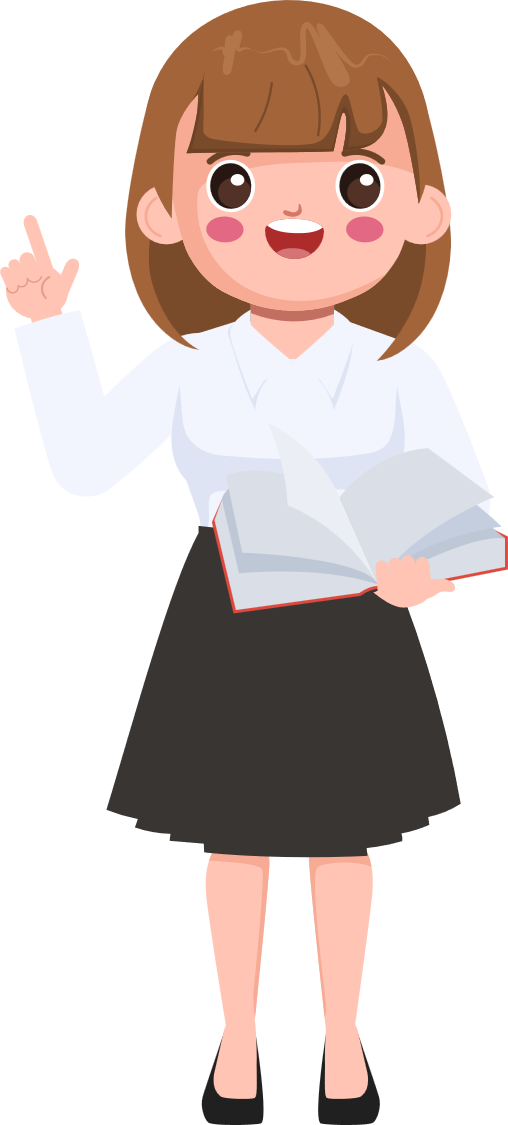 Khi trừ hai số có ba chữ số, ta phải làm thế nào?
294
307
-
-
192
282
102
25
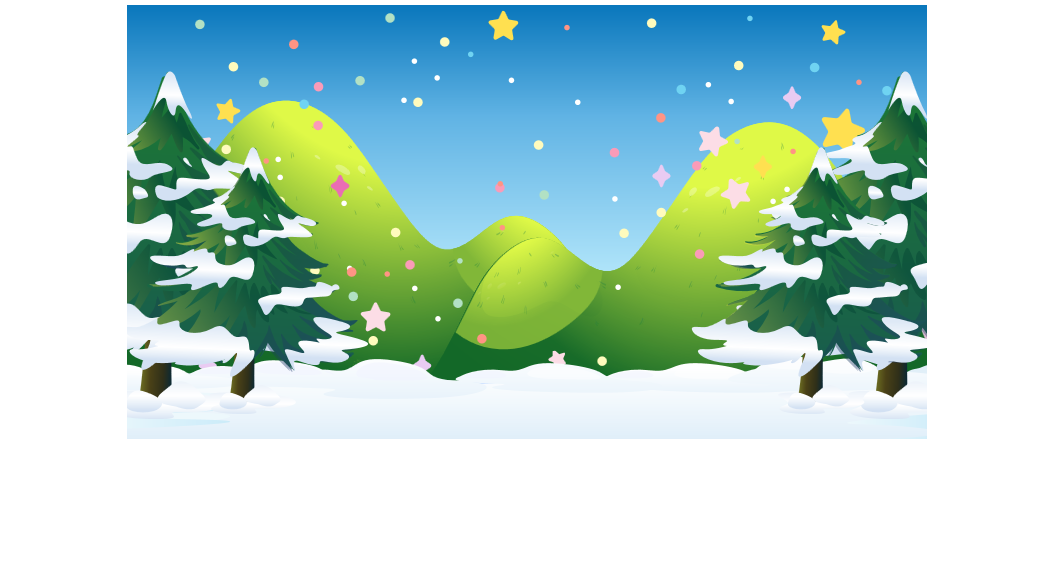 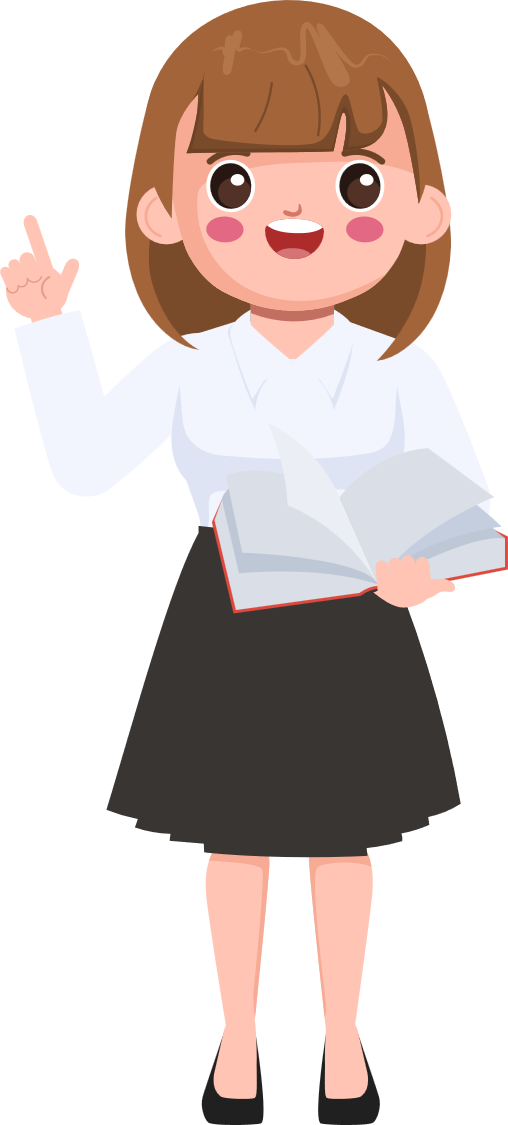 Trước khi tính, ta cần lưu ý điều gì? Tính theo thứ tự nào?
Các chữ số cùng hàng đặt thẳng cột với nhau
Về cách đặt tính cần lưu ý điều gì?
Quan sát xem đây có là phép trừ có nhớ không? Tính từ phải sang trái
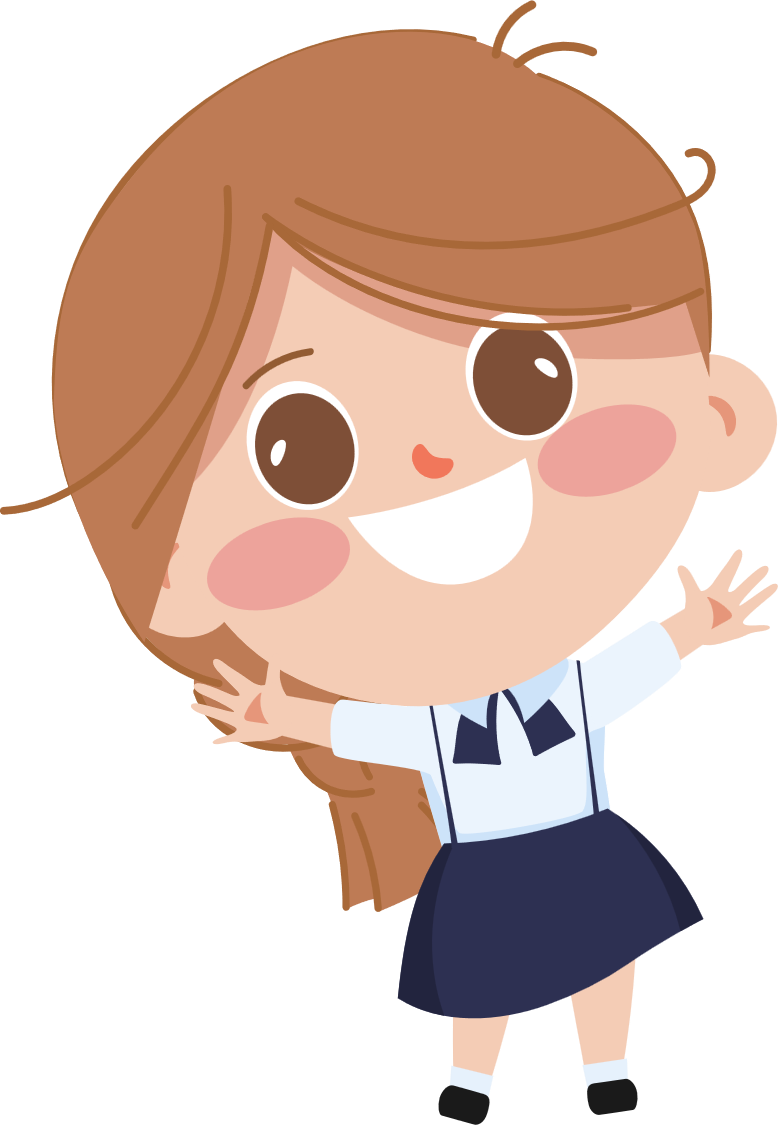 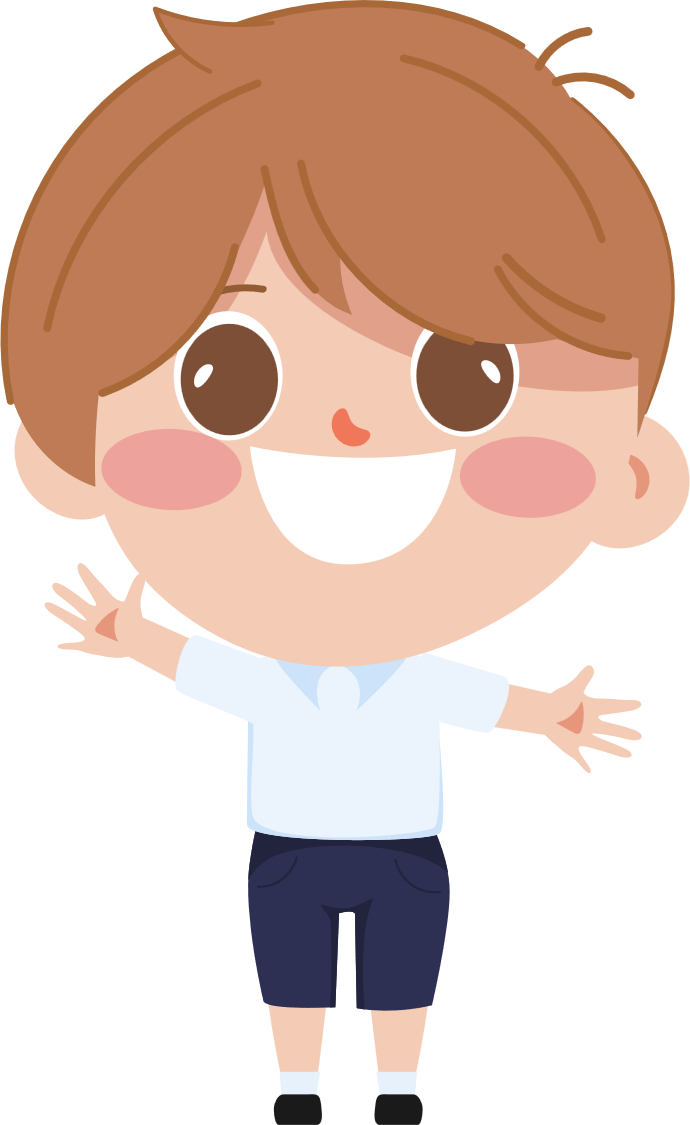 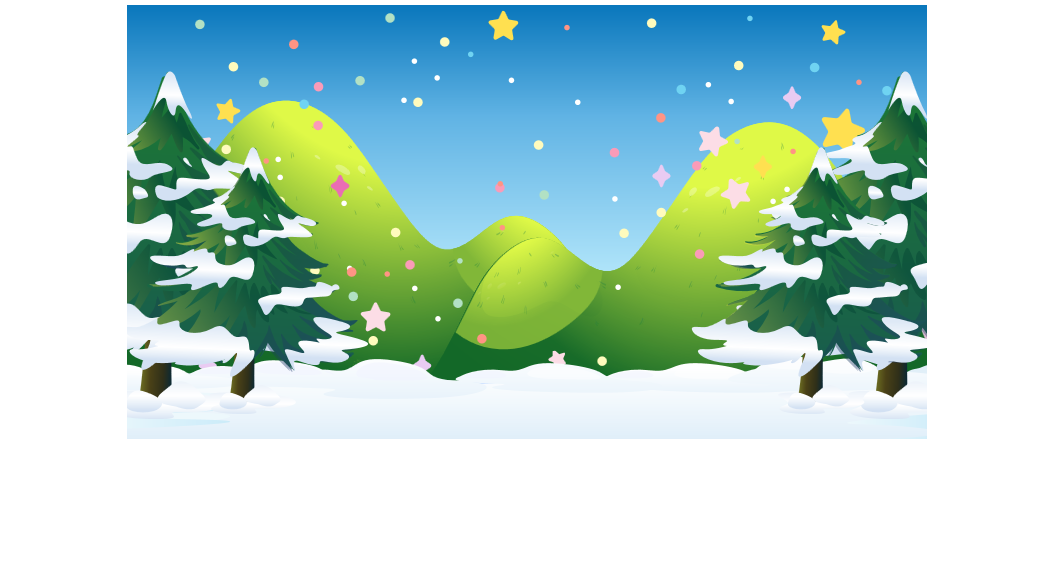 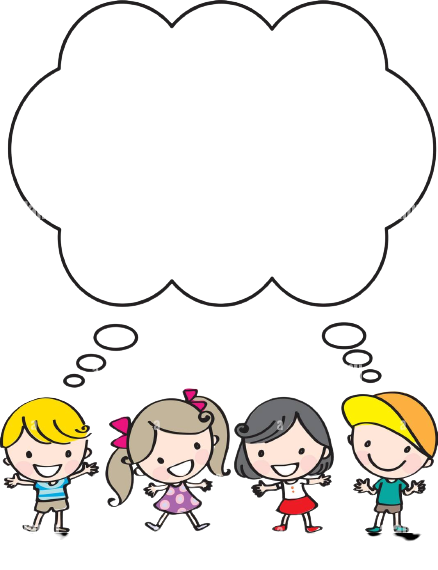 3936 – 1421 = ?
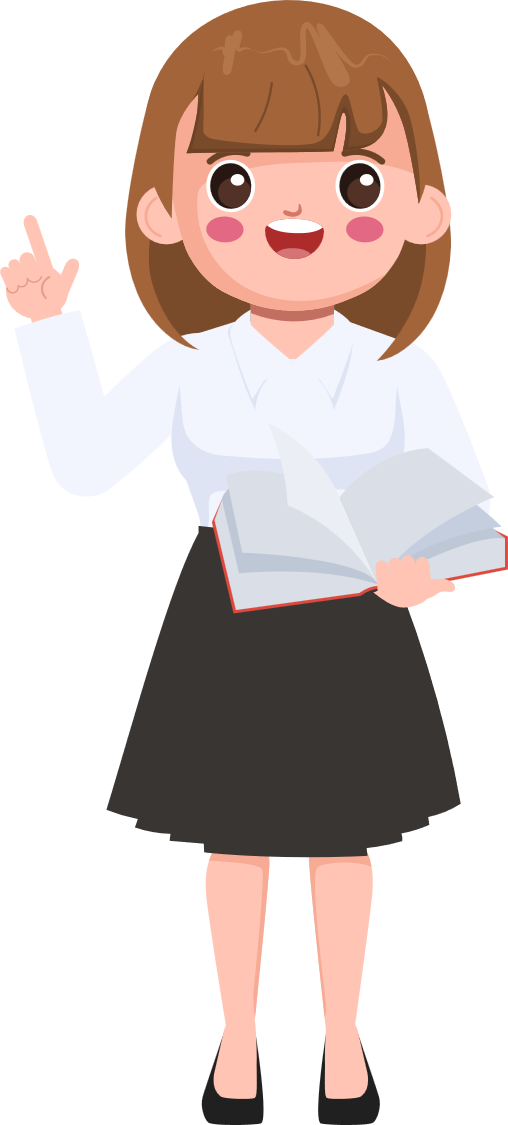 Vậy với phép trừ hai số có bốn chữ số thì làm thế nào?
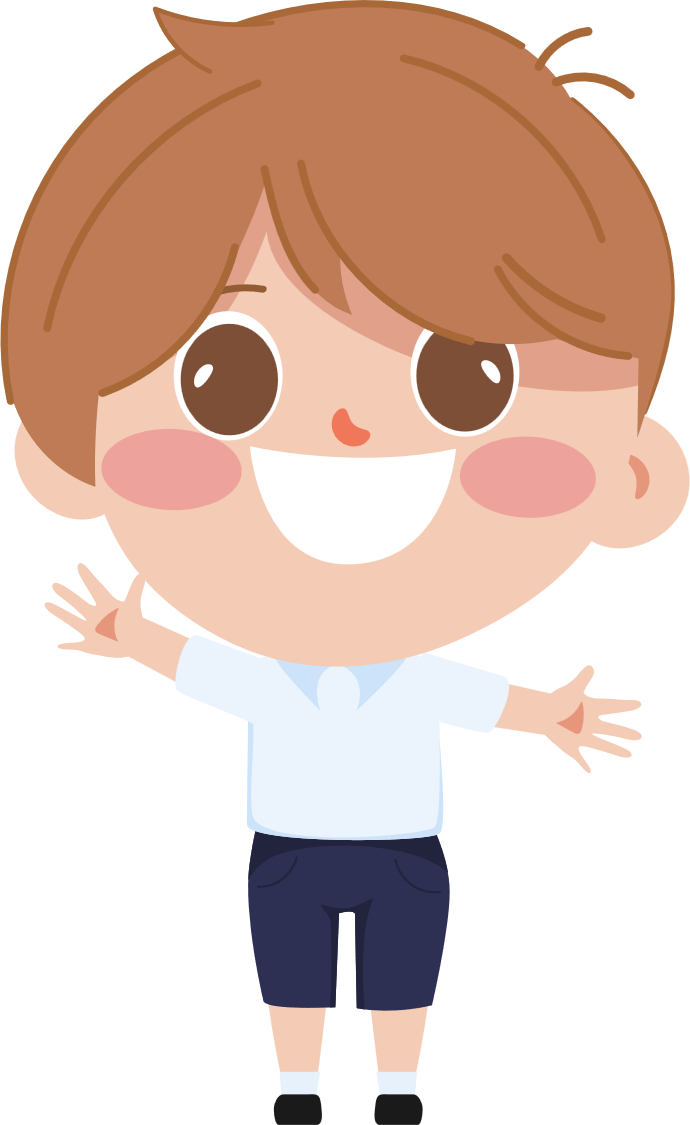 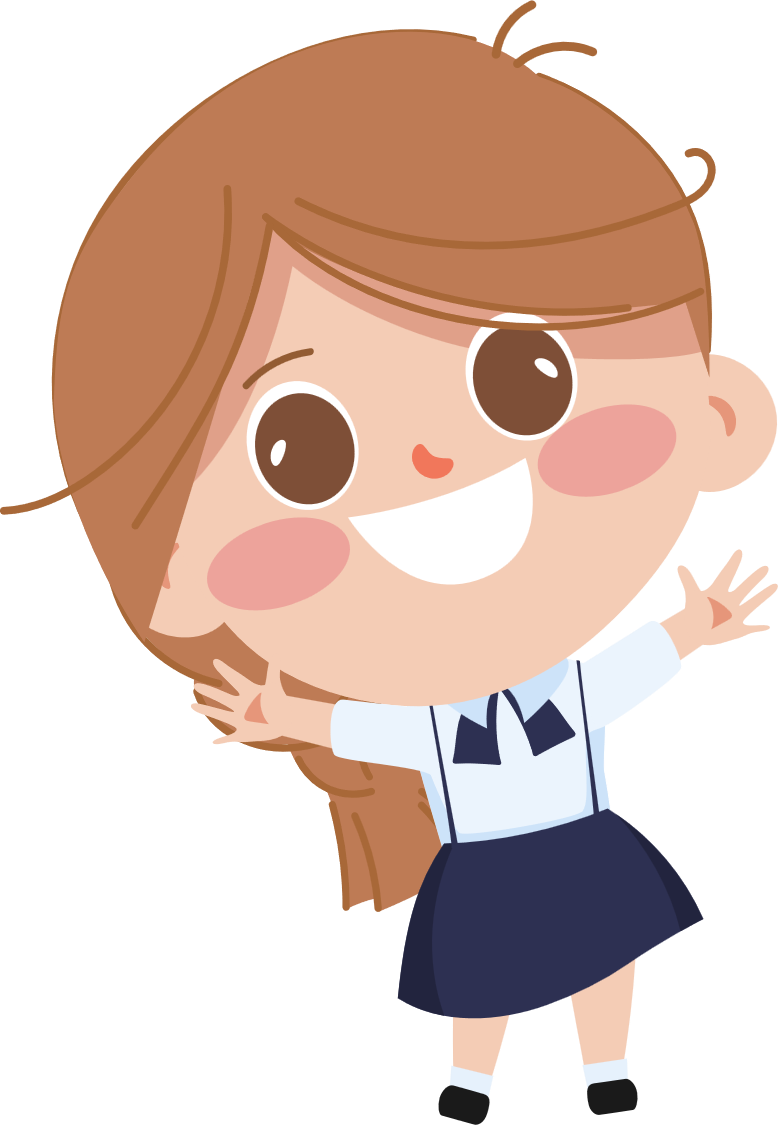 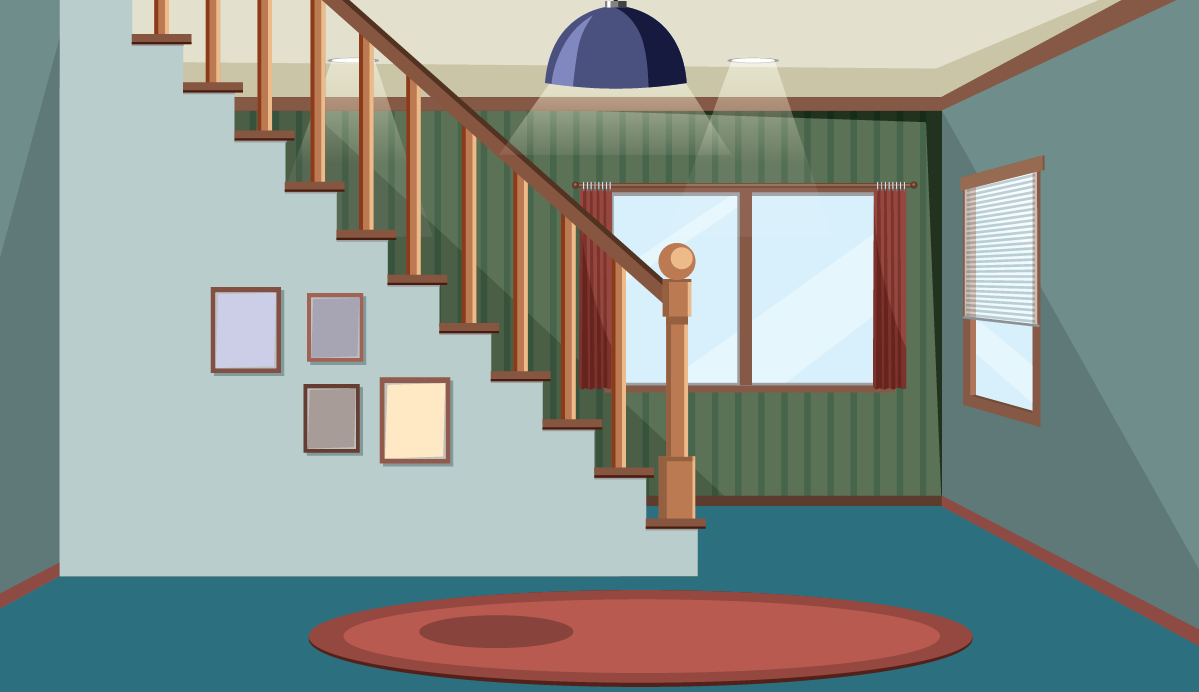 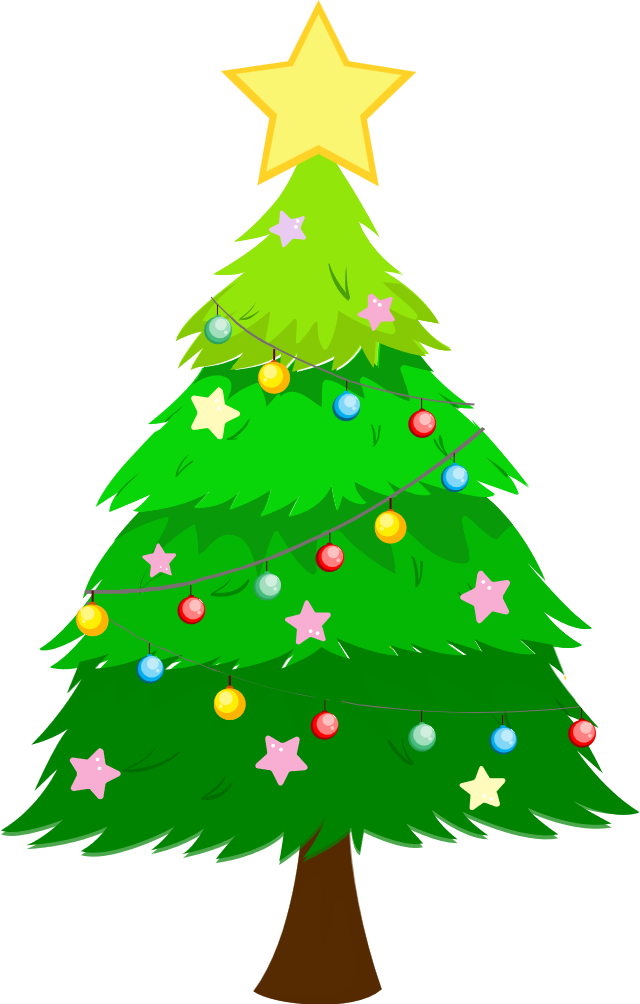 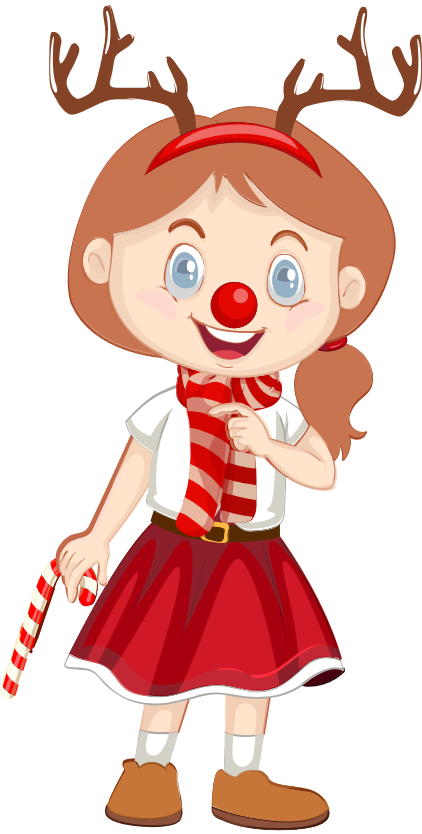 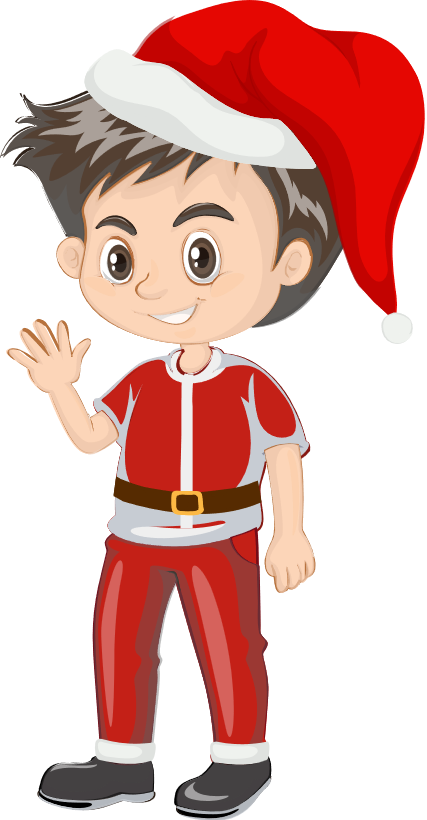 Yeahhh… Các bạn đã giúp chúng mình trang trí cho cây thông Noel thật tuyệt đẹp!
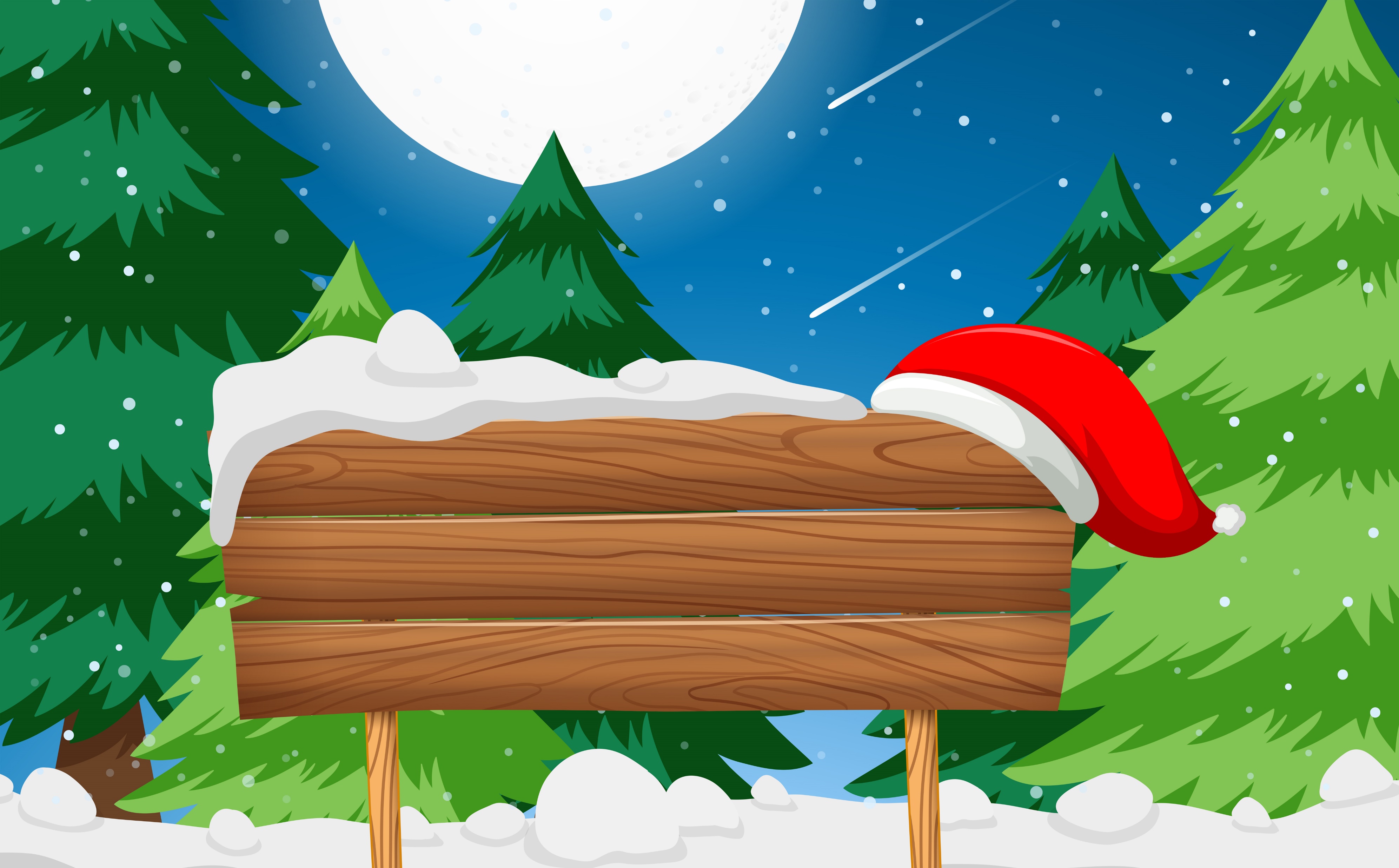 CÙNG HỌC
CÙNG HỌC
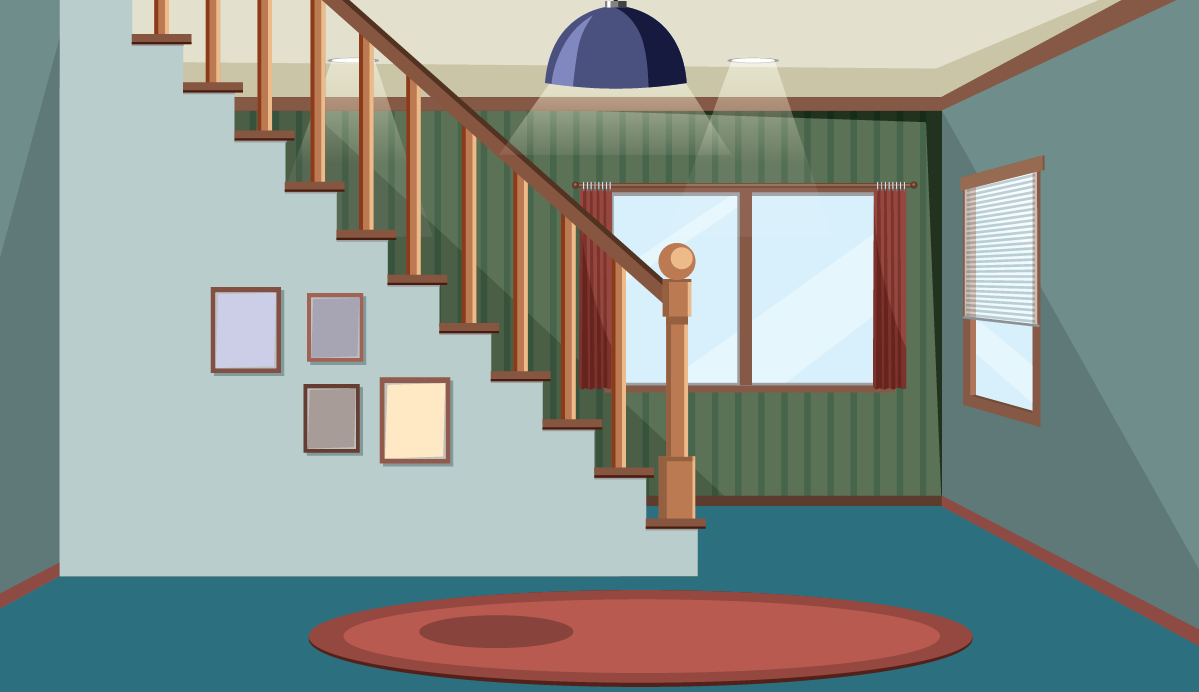 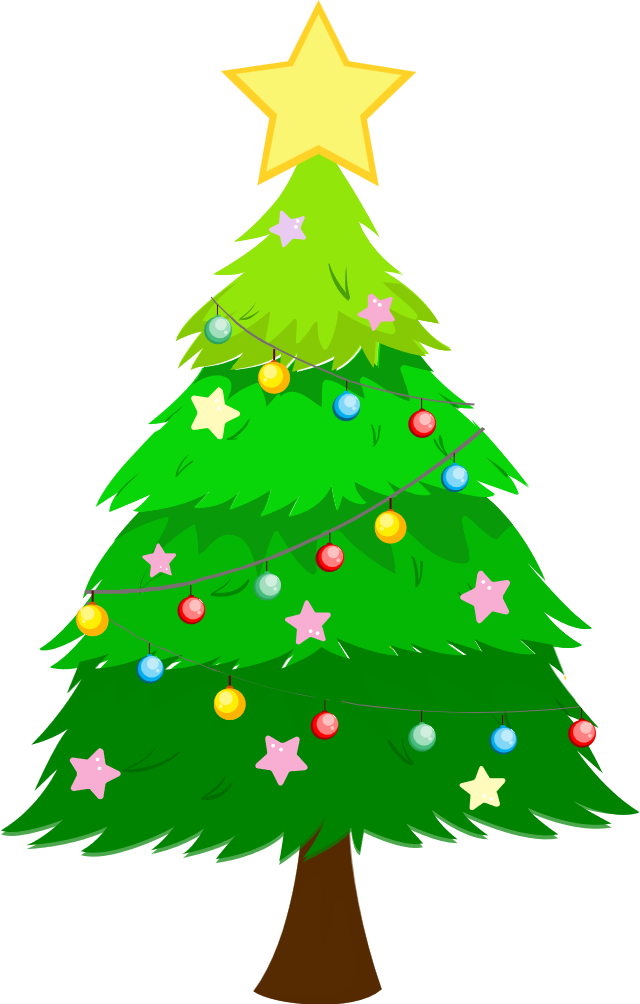 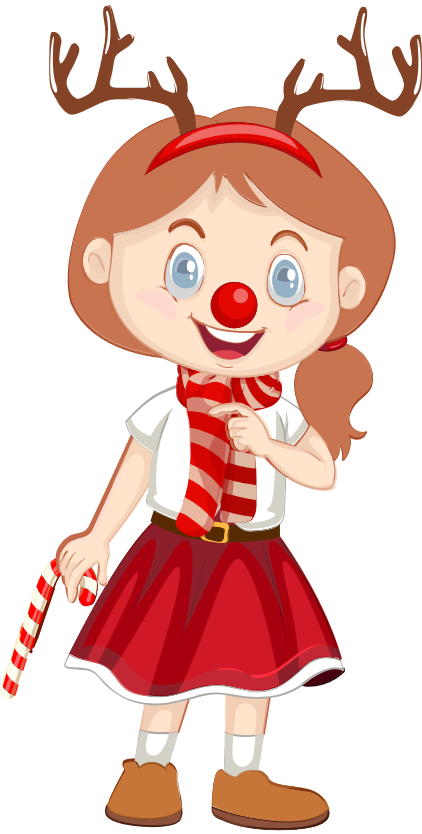 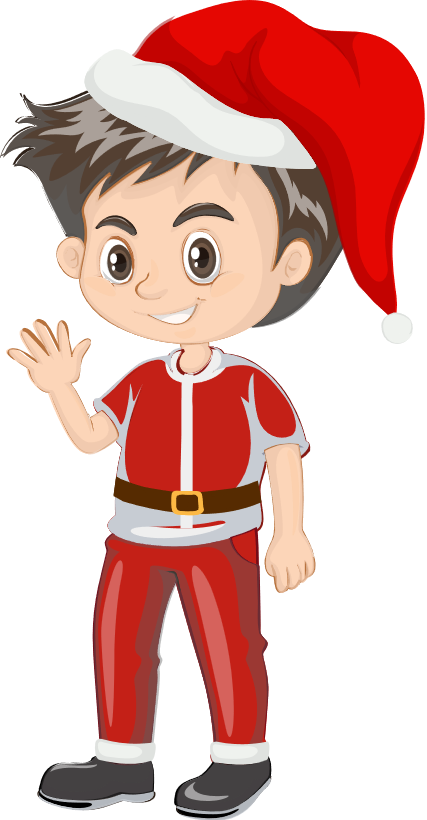 Tiếp theo, chúng mình sẽ cùng nhau trang trí một số bóng đèn đủ màu và dây cờ nhé!
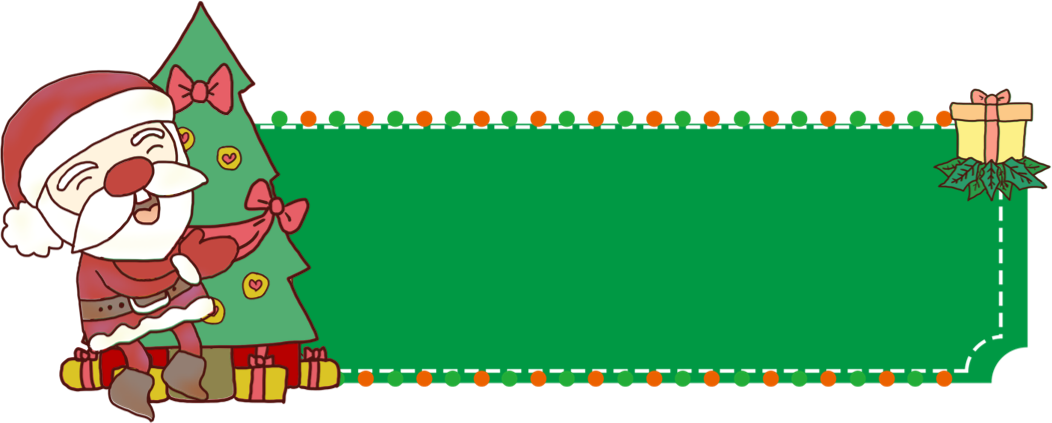 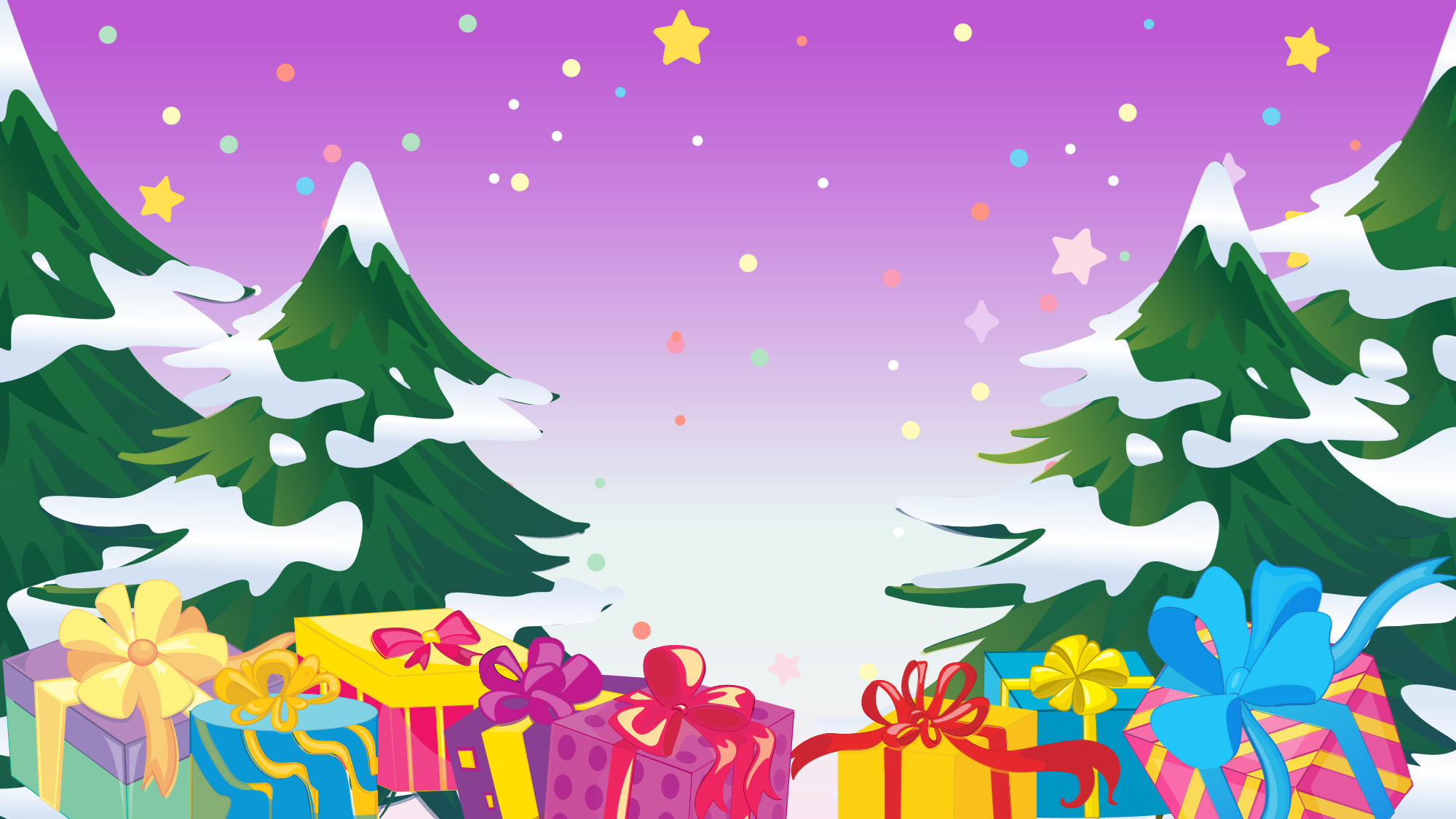 3936 – 1421 = ?
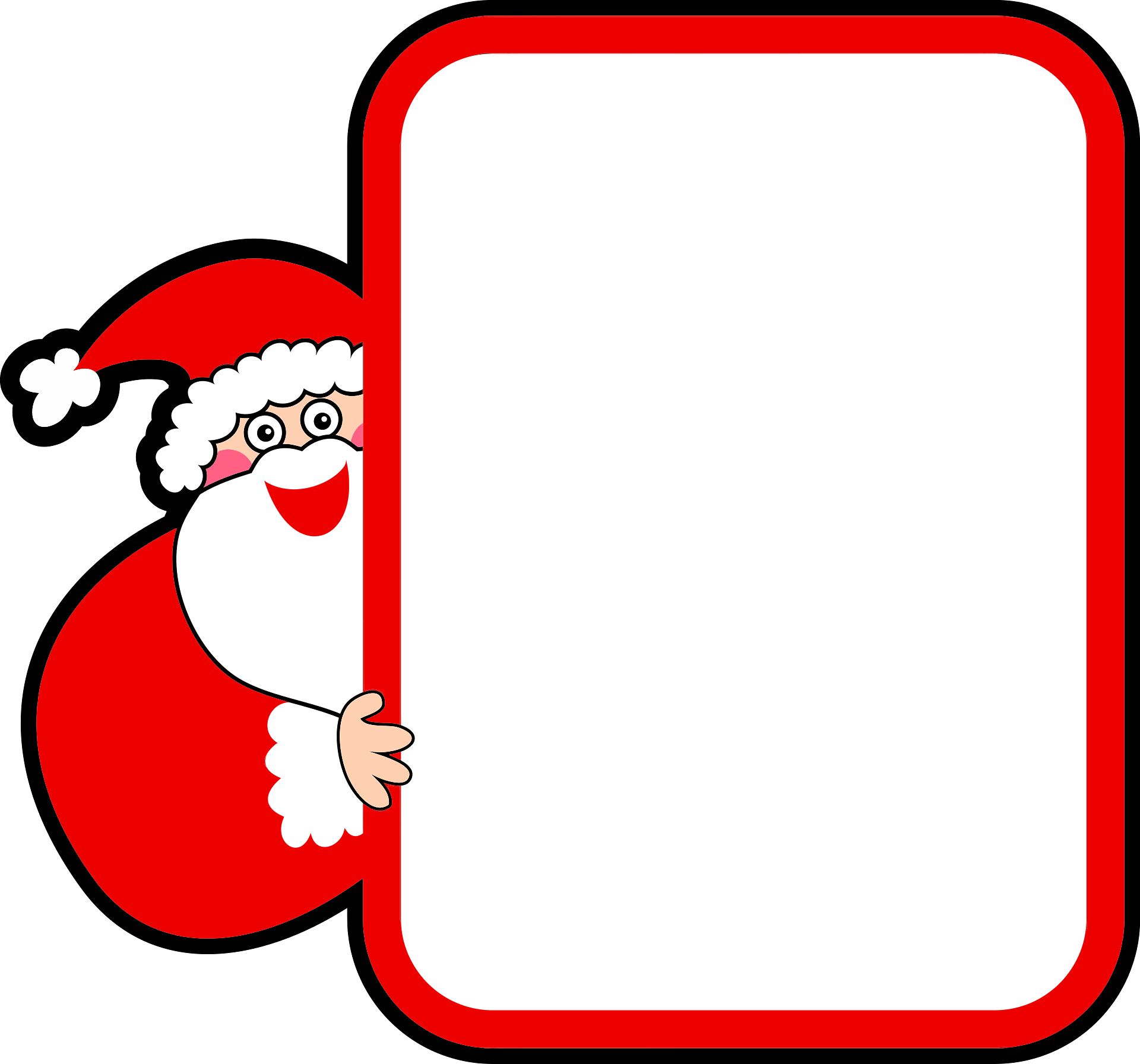 Em hãy nêu lại cách đặt tính nhé?
Viết số này dưới số kia sao cho các chữ số cùng hàng thẳng cột với nhau, viết dấu trừ, kẻ vạch ngang
3936
-
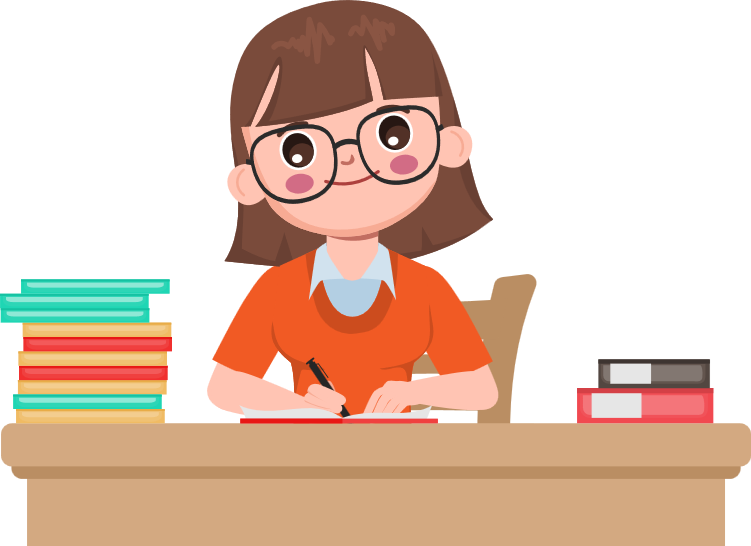 1421
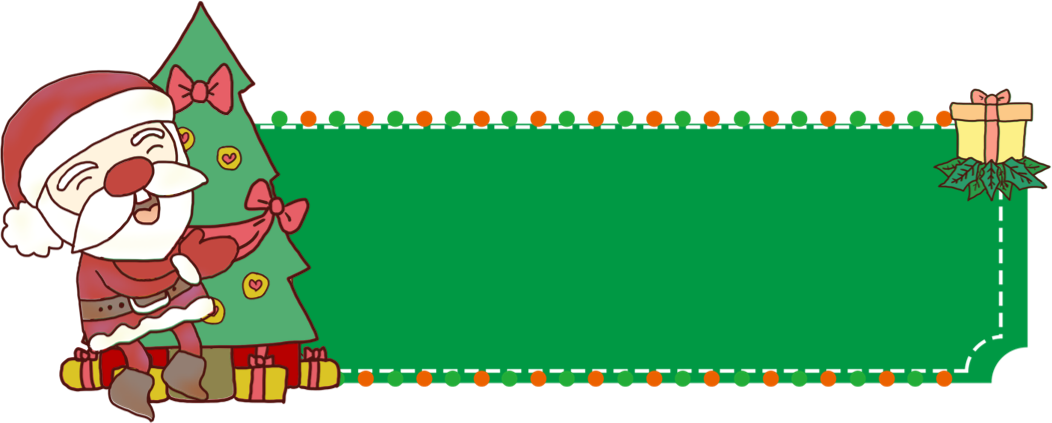 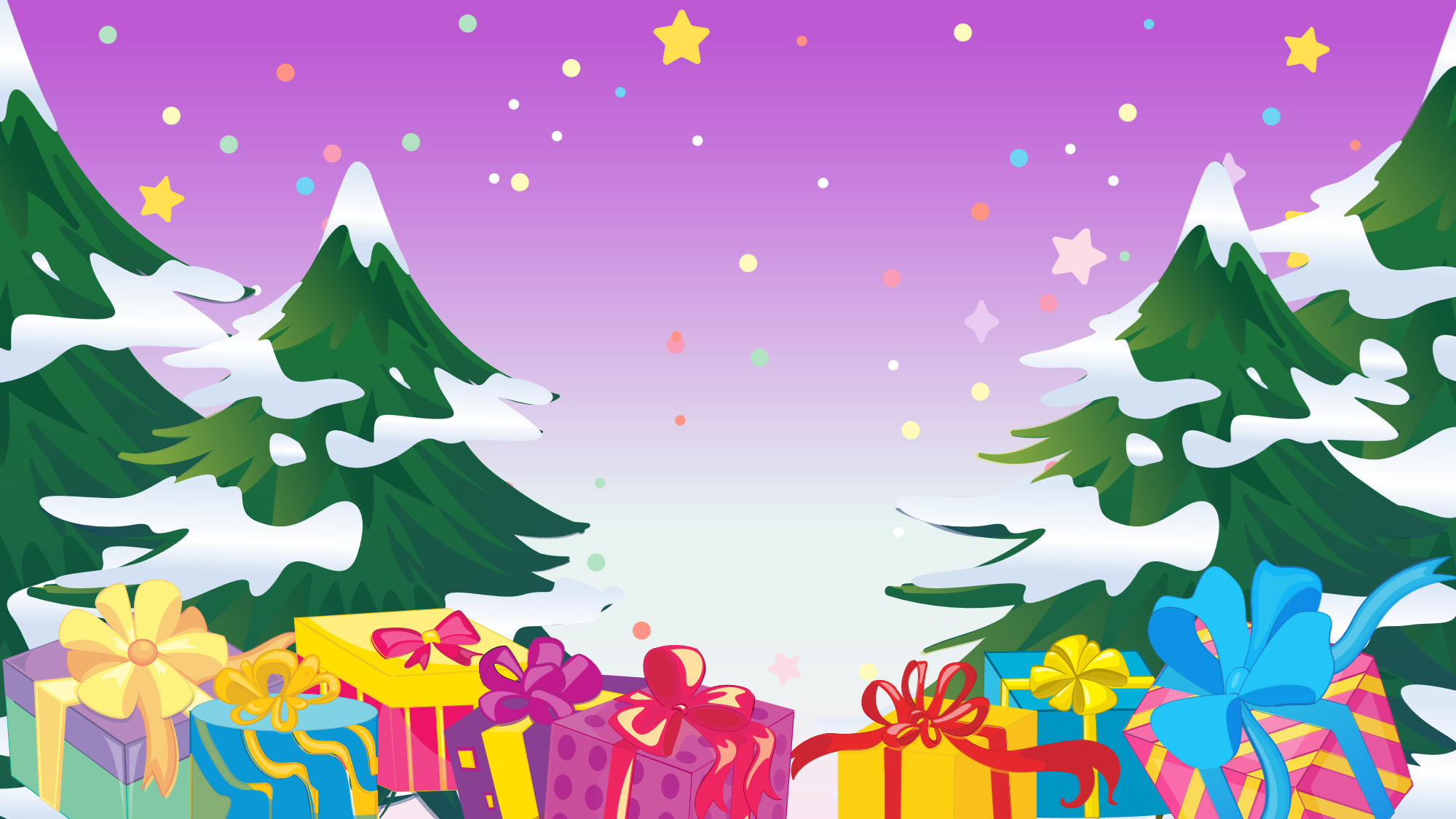 3936 – 1421 = ?
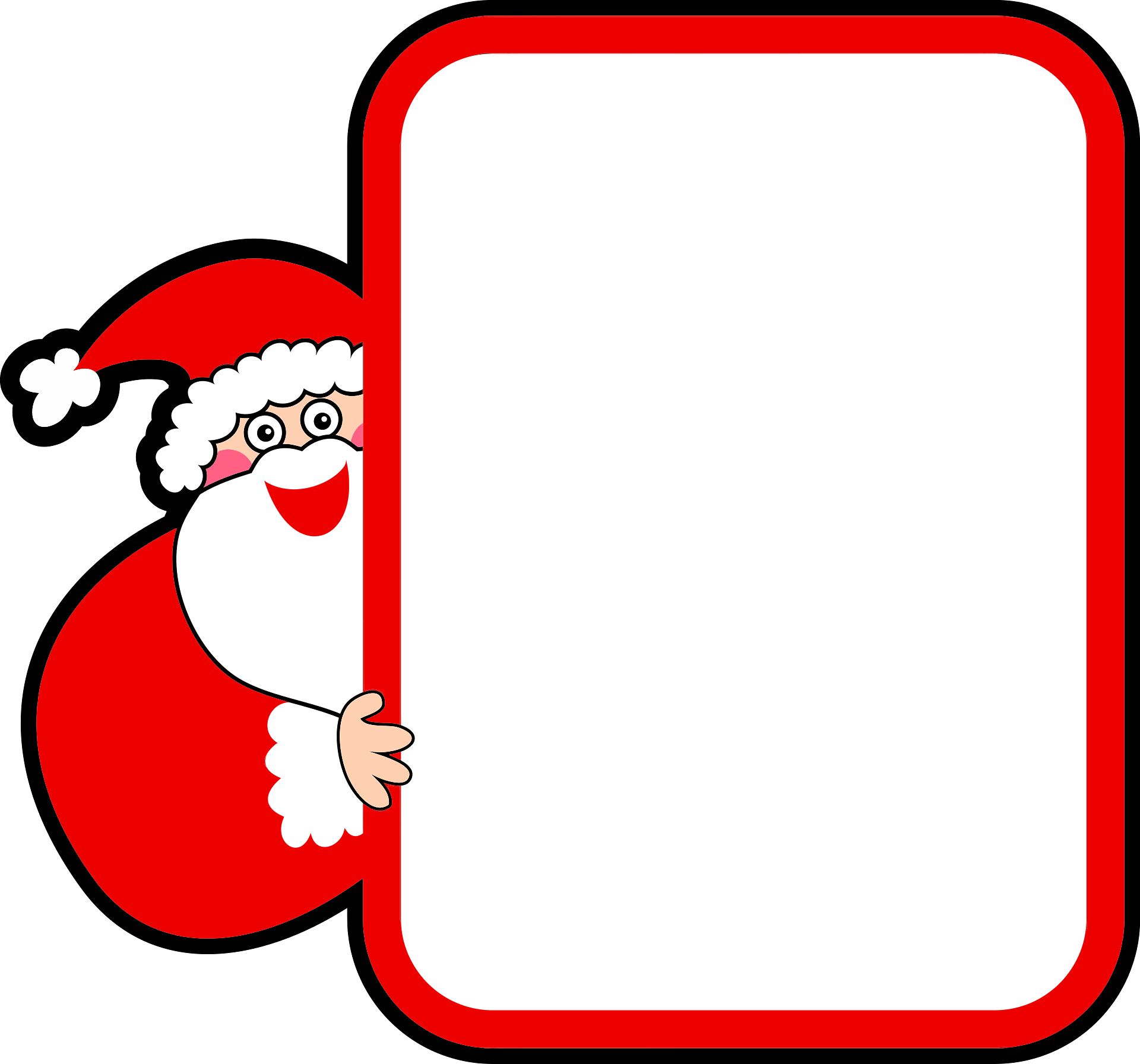 * Trước khi tính, quan sát xem đây có phải là phép trừ có nhớ không?
* Sau khi tính, kiểm tra lại (từng chữ số so với đề bài, đặt tính, tính).
3936
-
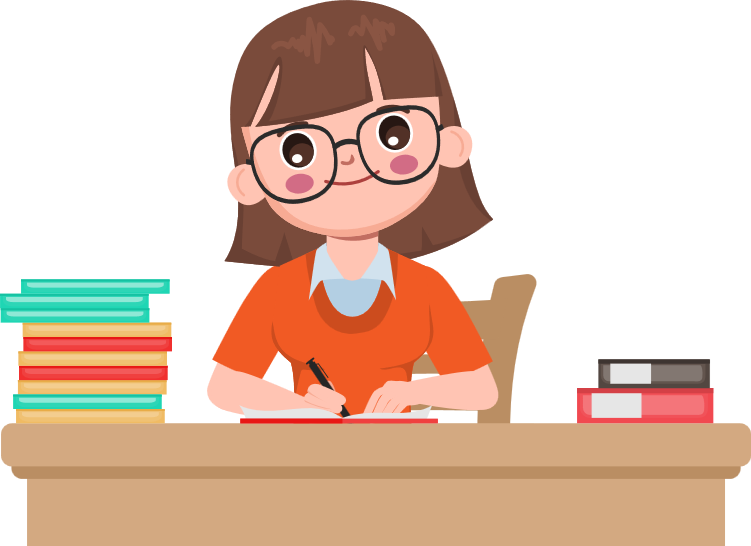 1421
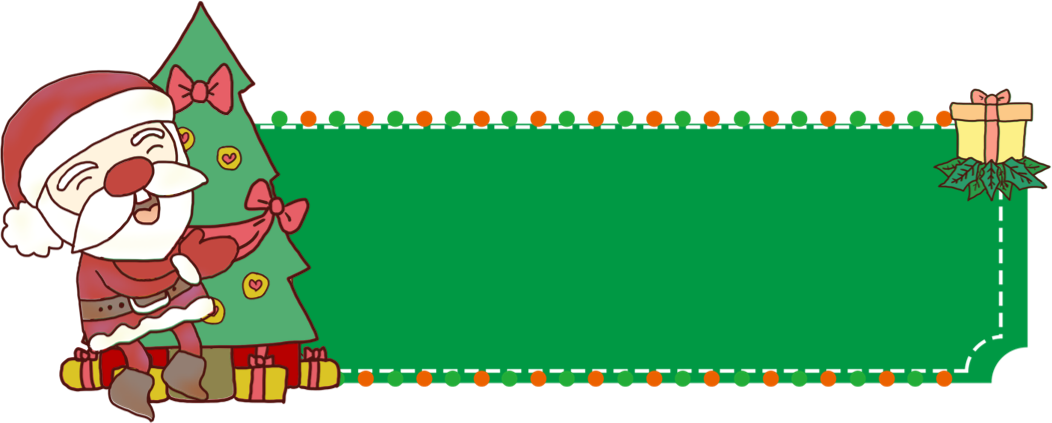 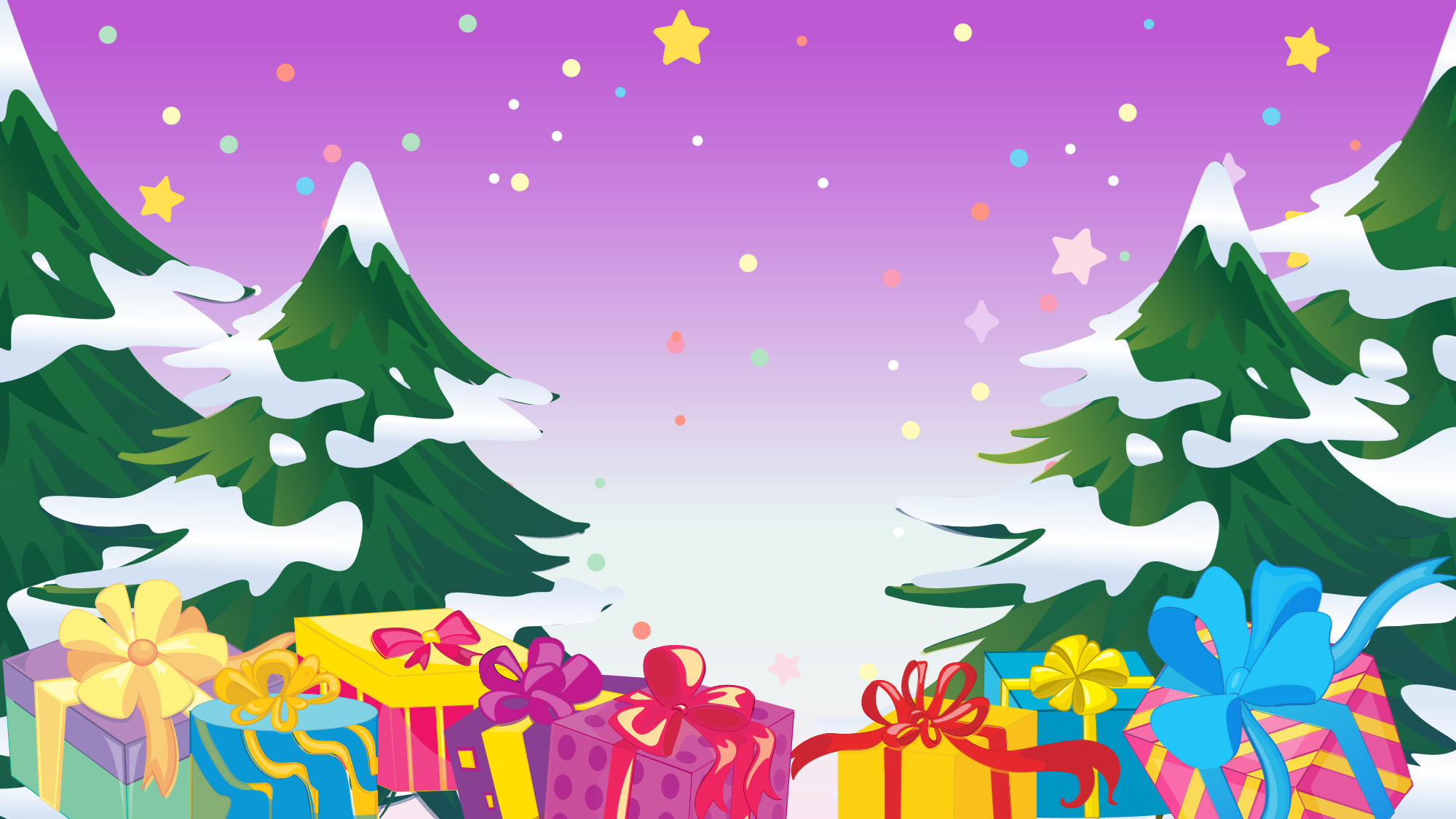 3936 – 1421 = ?
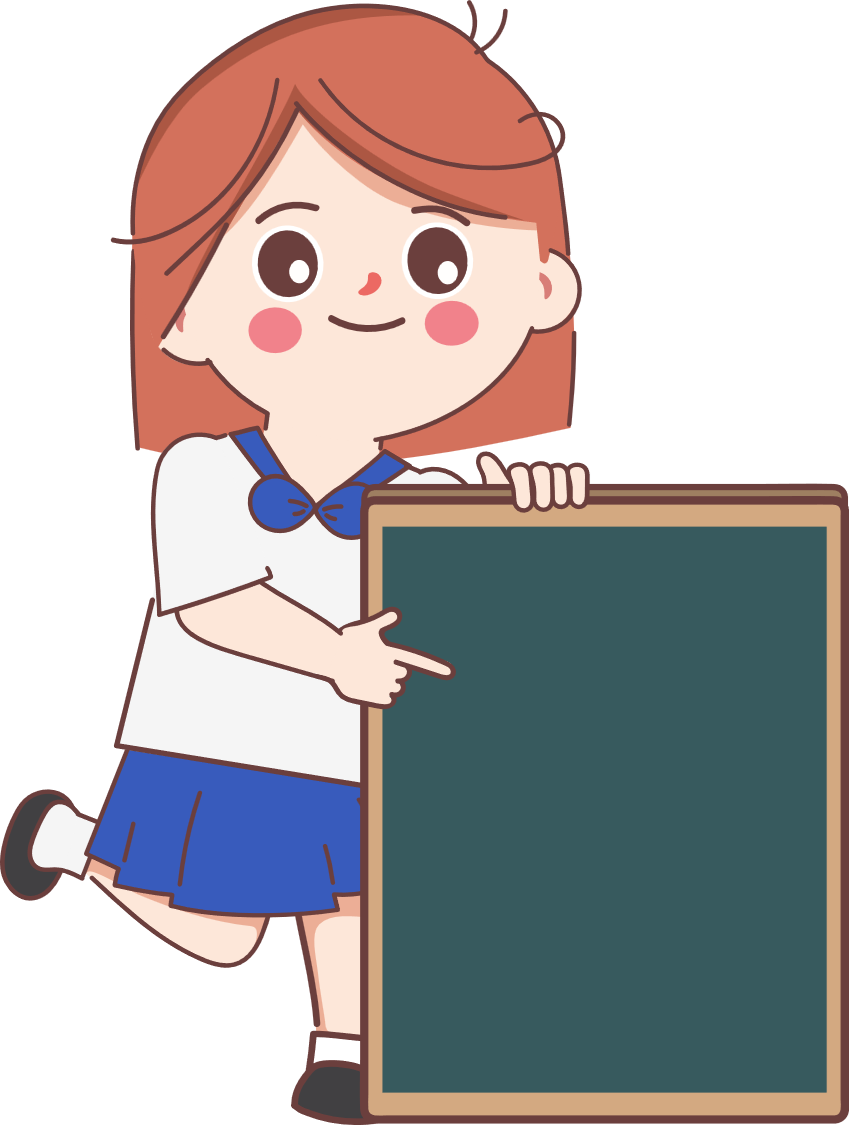 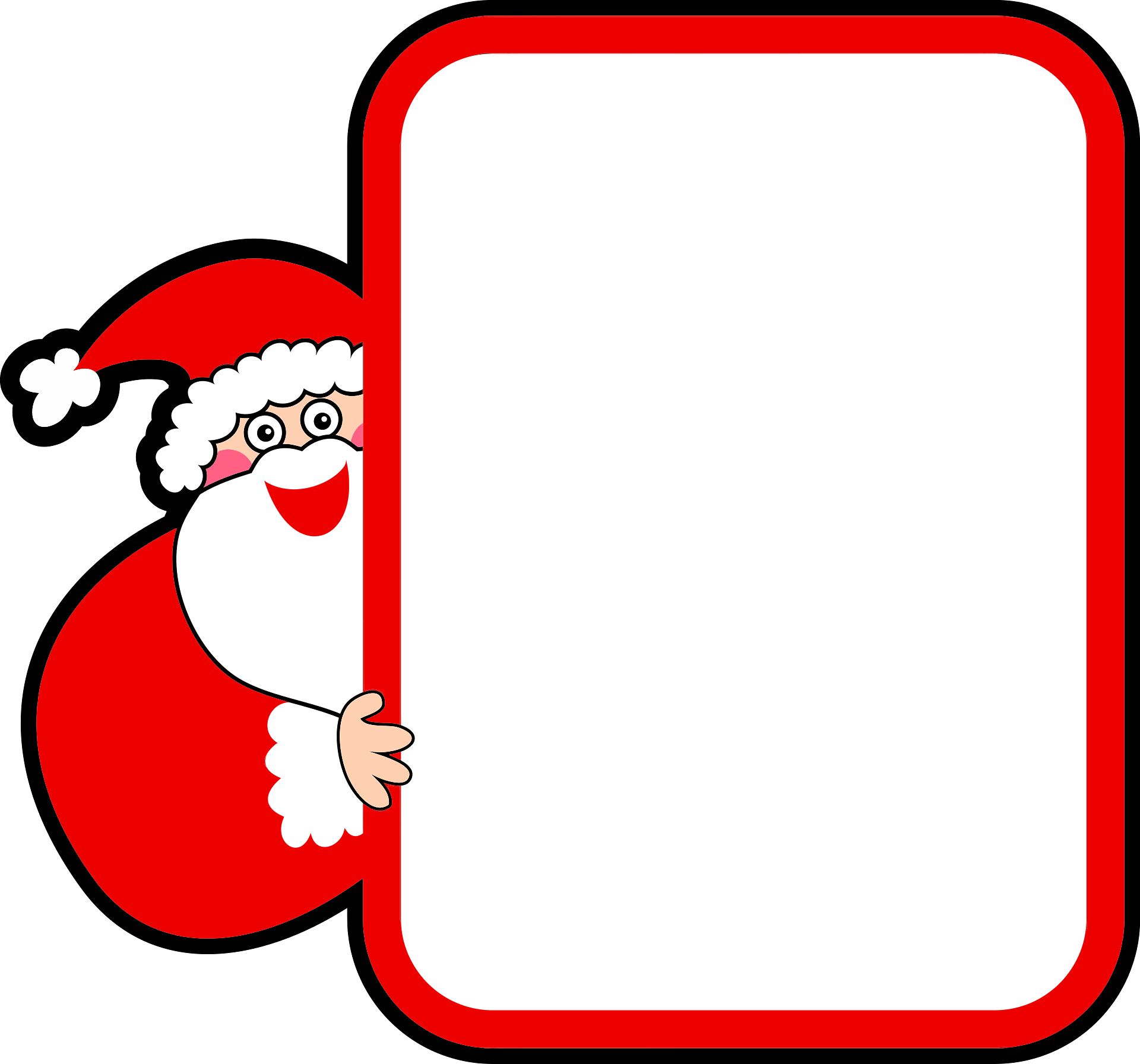 3936
-
1421
Thực hiện phép tính vào bảng con nhé!
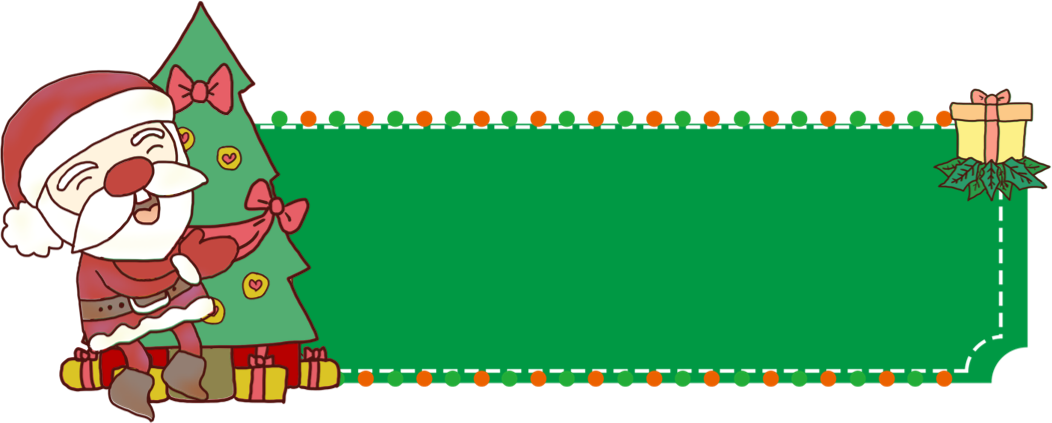 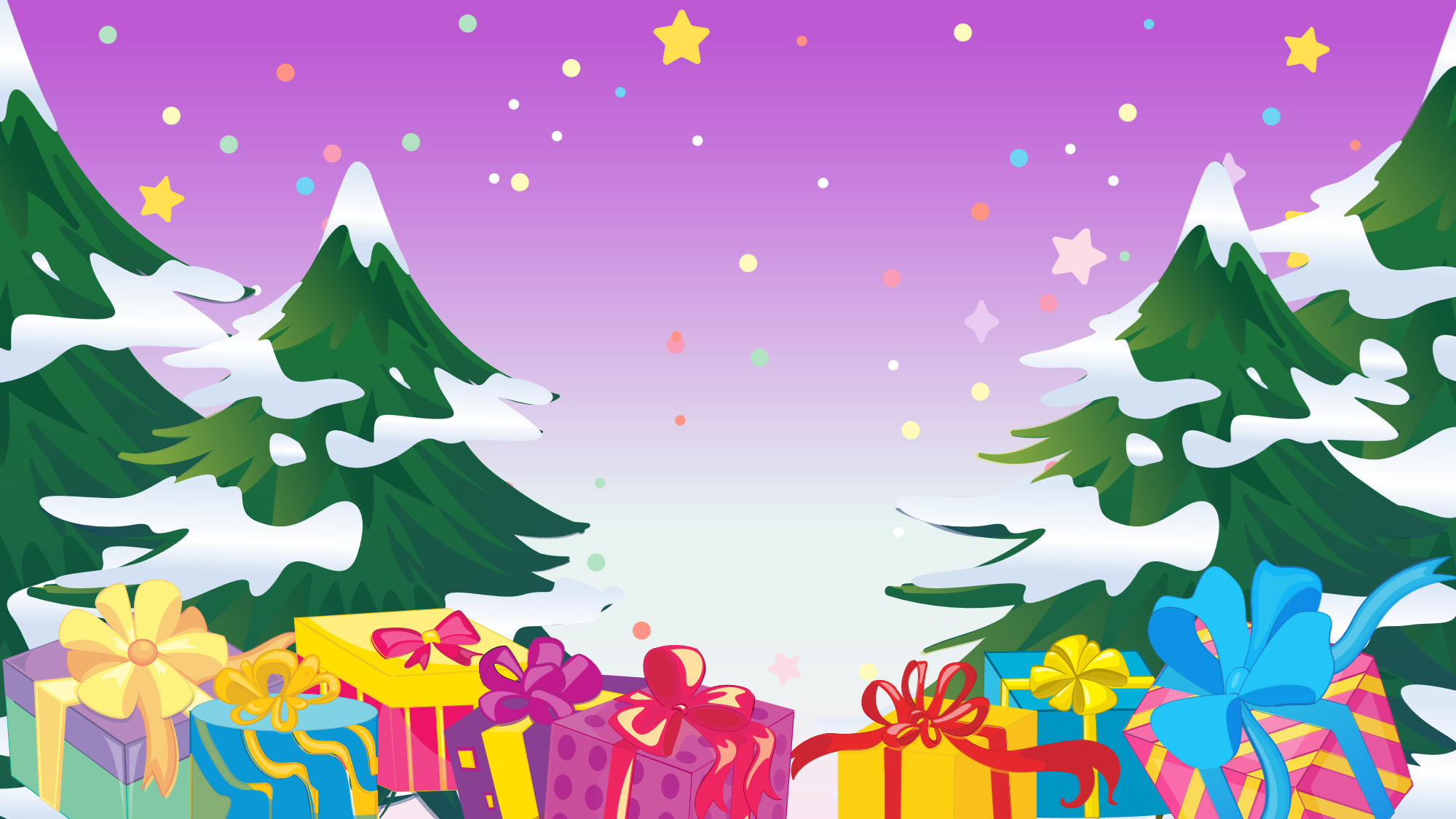 3936
-
3936 – 1421 = ?
1421
2
5
1
5
Trình bày
Nhận xét
3936 – 1421 = 2515
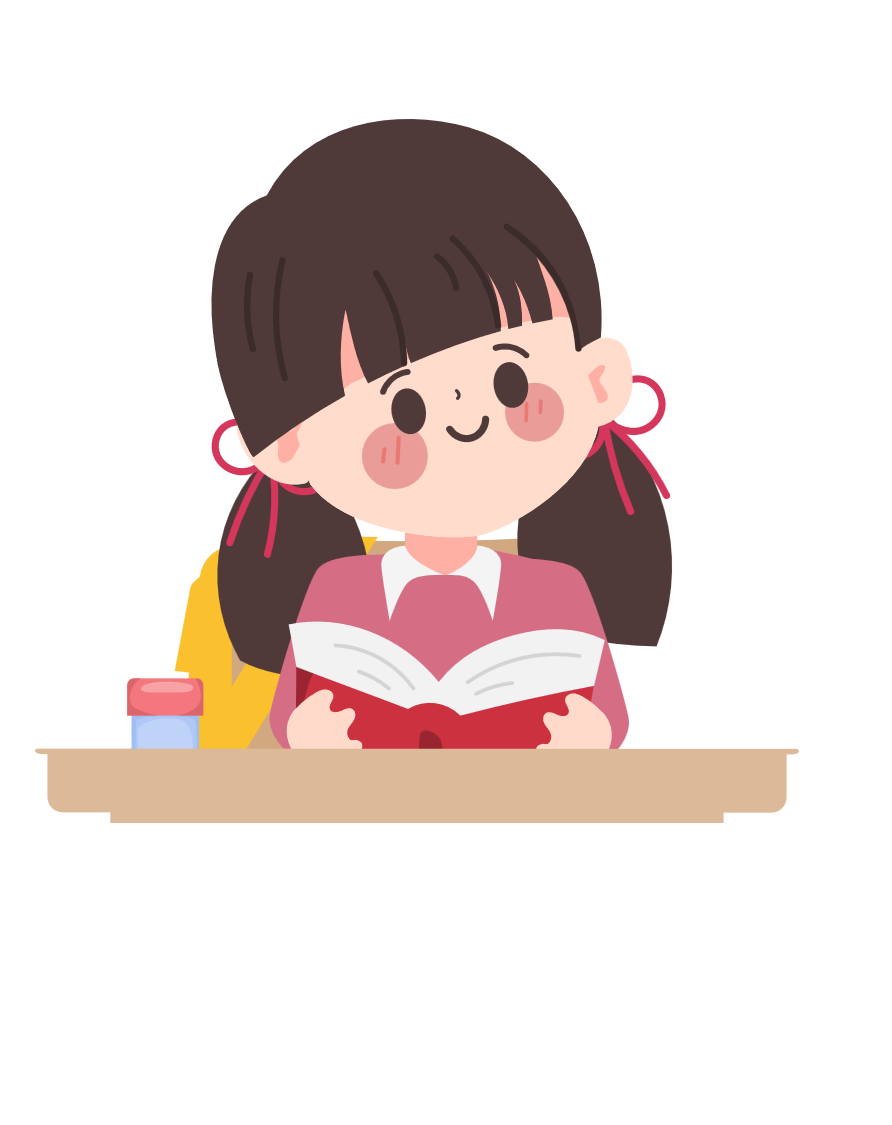 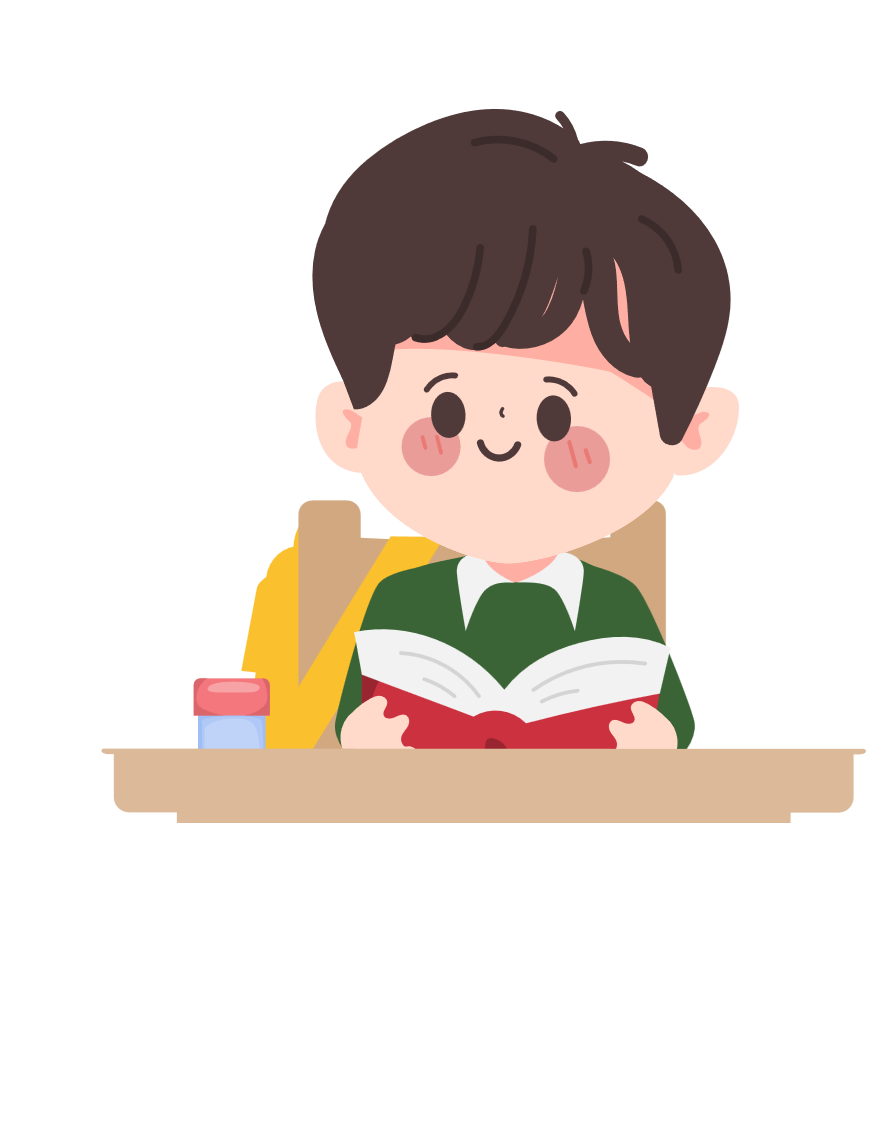  6 trừ 1 bằng 5, viết 5.
 3 trừ 2 bằng 1, viết 1.
 9 trừ 4 bằng 5, viết 5.
 3 trừ 1 bằng 2, viết 2.
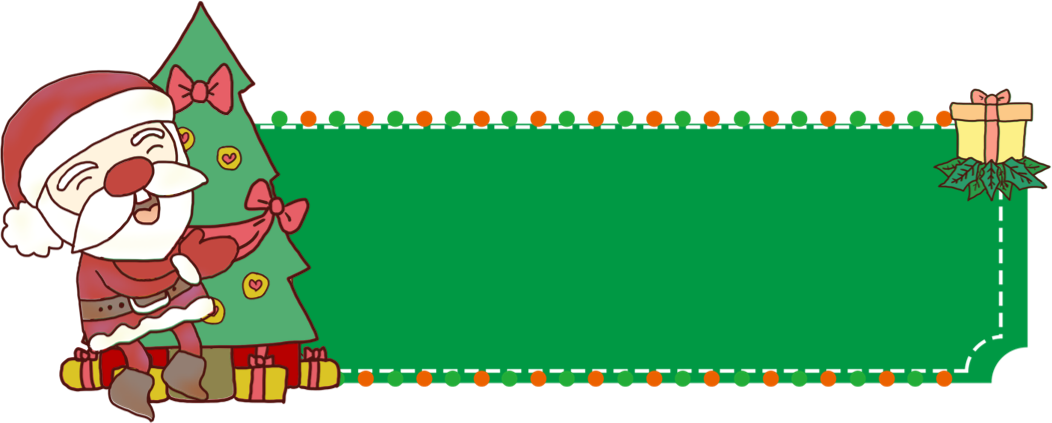 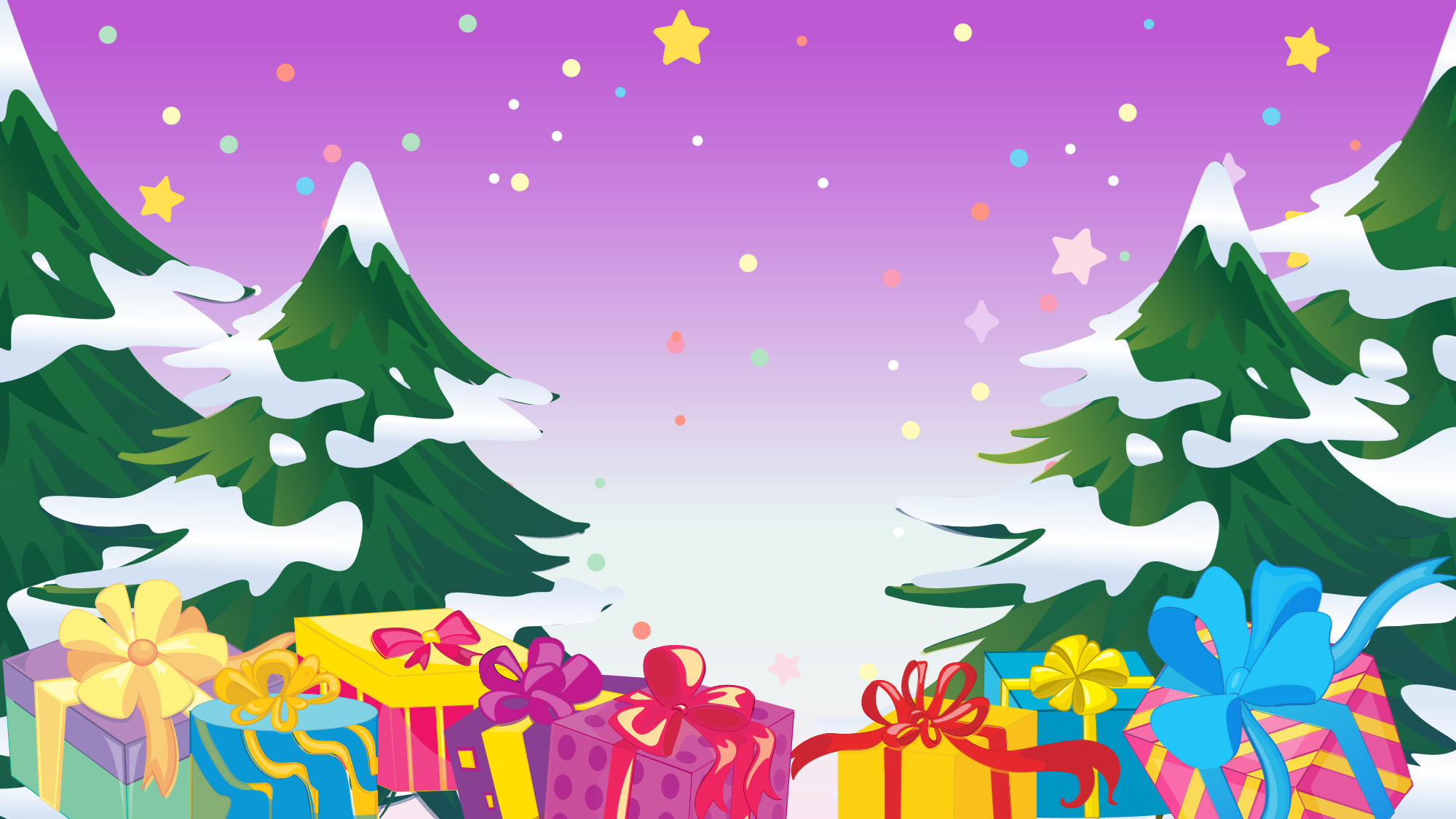 3936 – 1421 = ?
3936
-
- Tính theo thứ tự từ phải sang trái. 
- Đơn vị trừ đơn vị, chục trừ chục, trăm trừ trăm và nghìn trừ nghìn.
1421
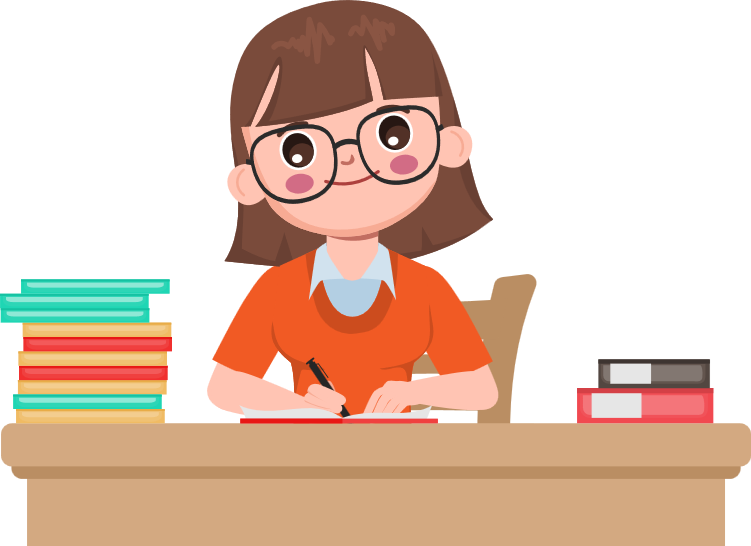 2
5
1
5
3936 – 1421 = 2515
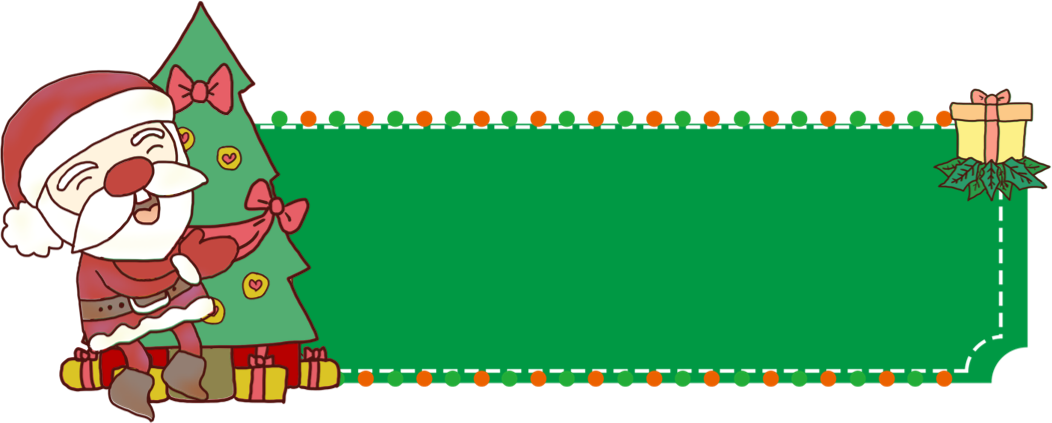 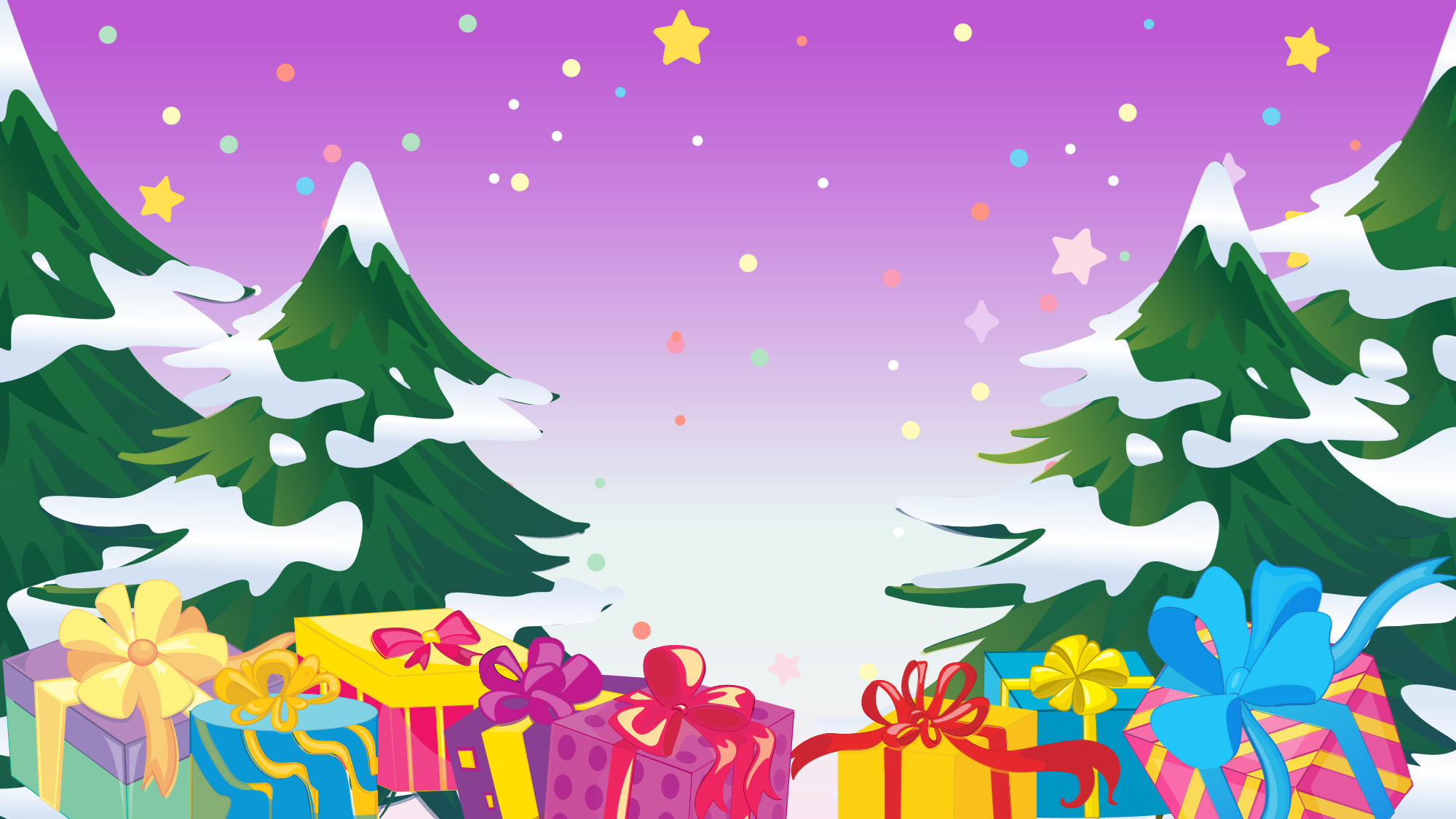 3936 – 1421 = ?
3936
Đây là phép trừ không nhớ
-
1421
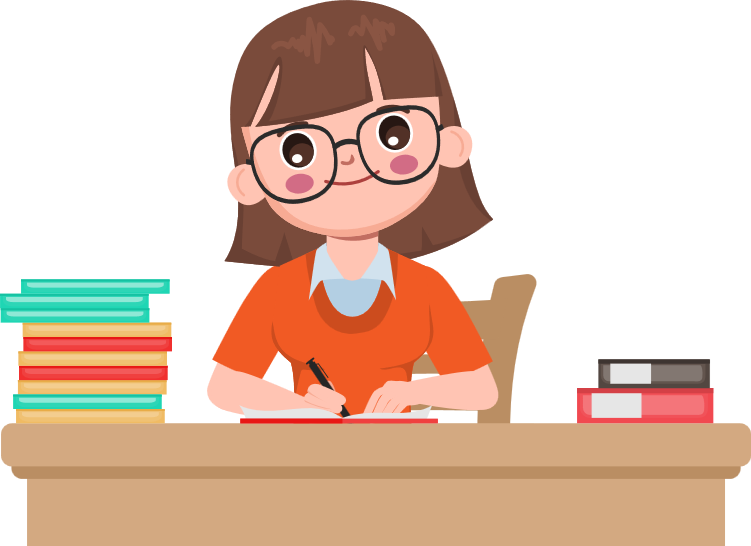 2
5
1
5
3936 – 1421 = 2515
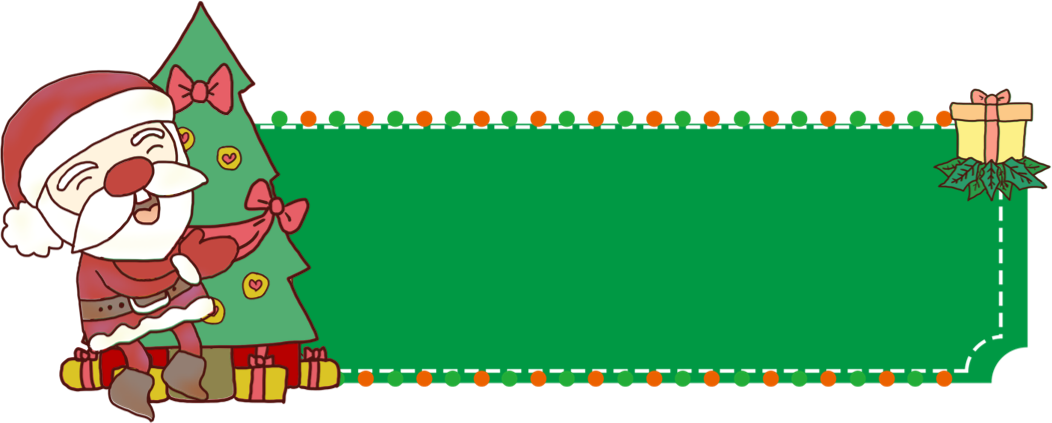 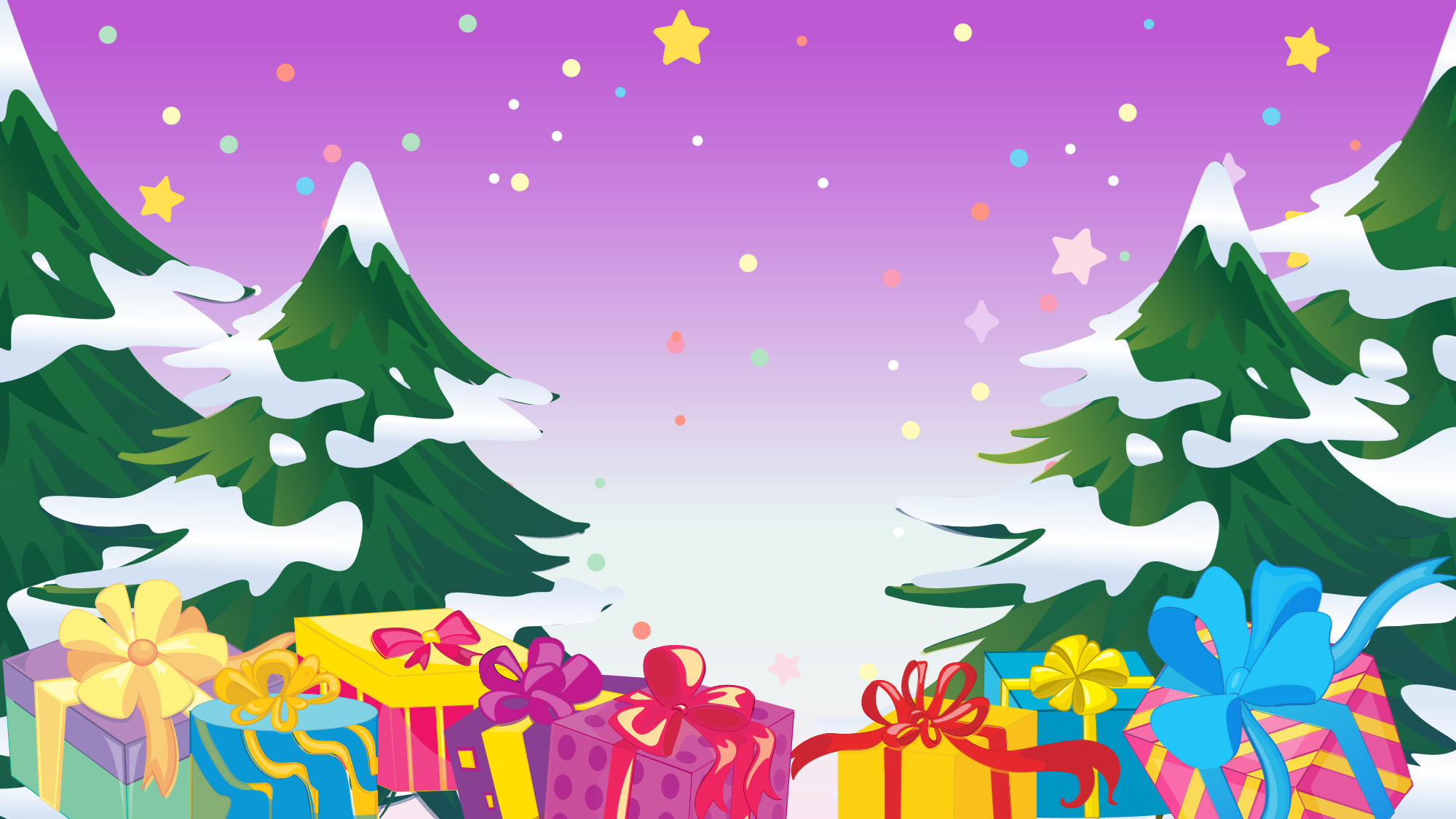 4140 – 1421 = ?
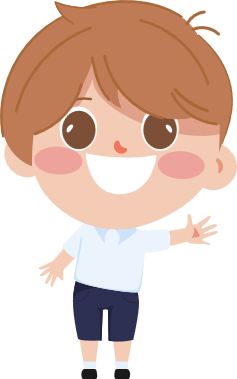 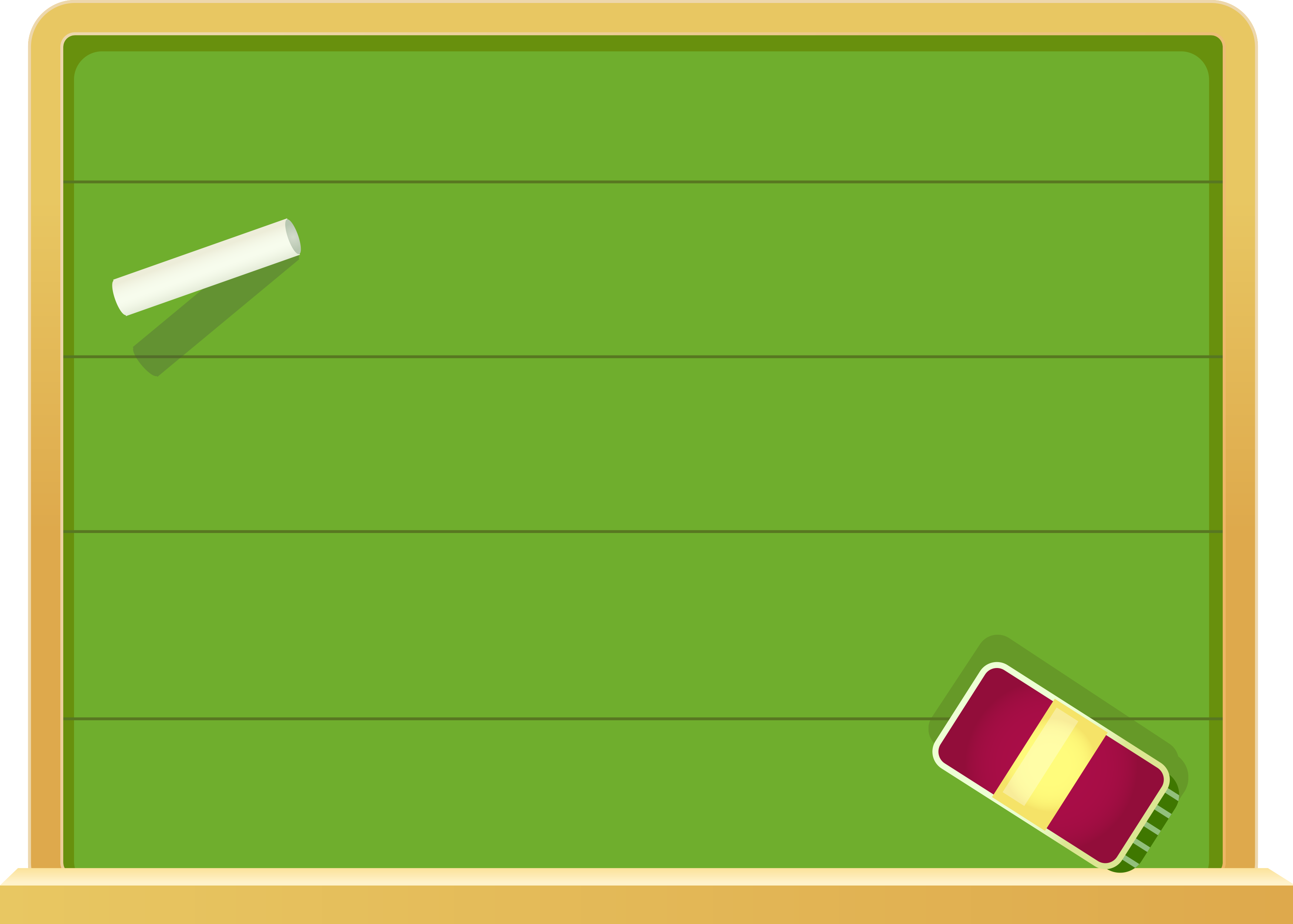 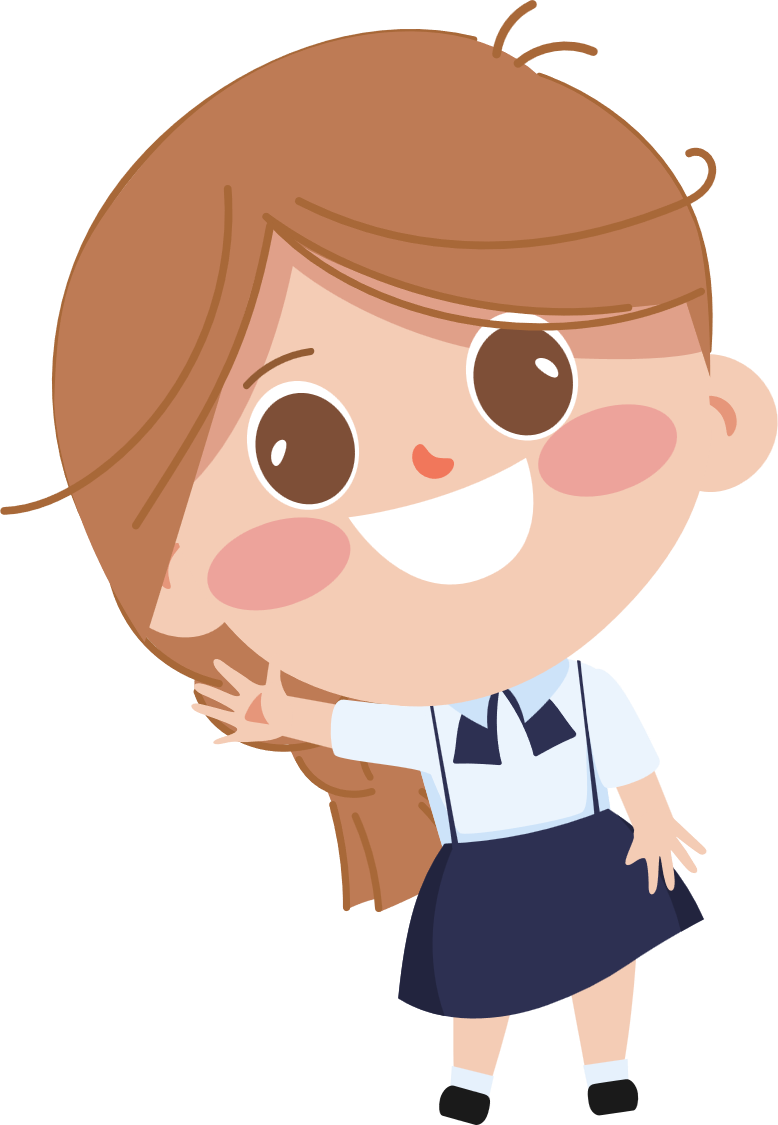 Thực hiện phép tính vào bảng con nhé!
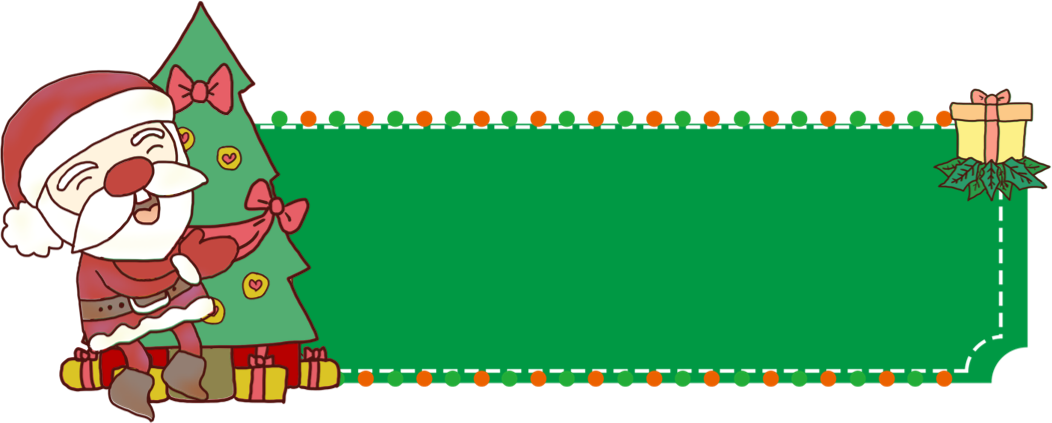 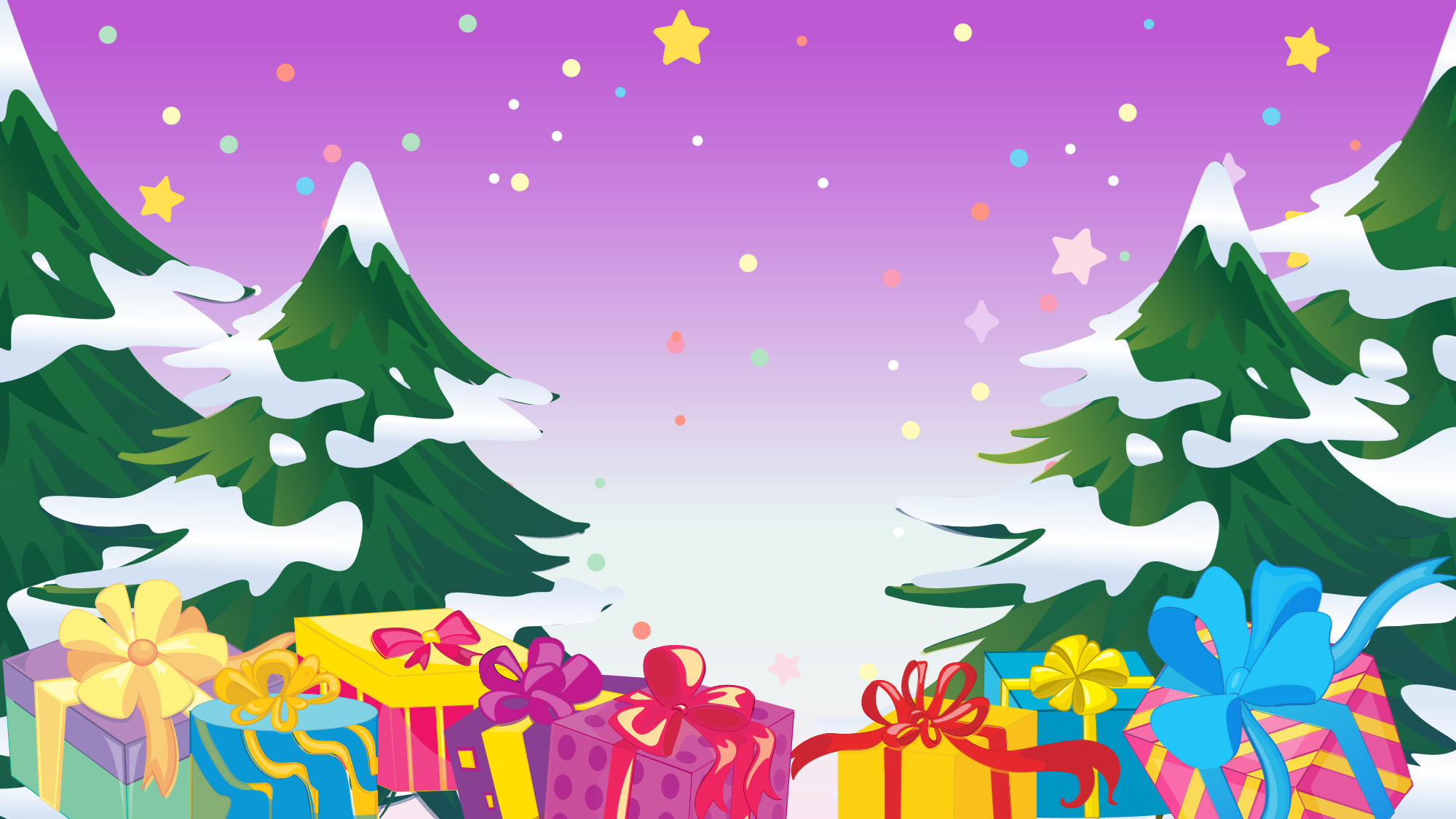 4140
-
4140 – 1421 = ?
1421
2
7
1
9
Nhận xét
Trình bày
4140 – 1421 = 2719
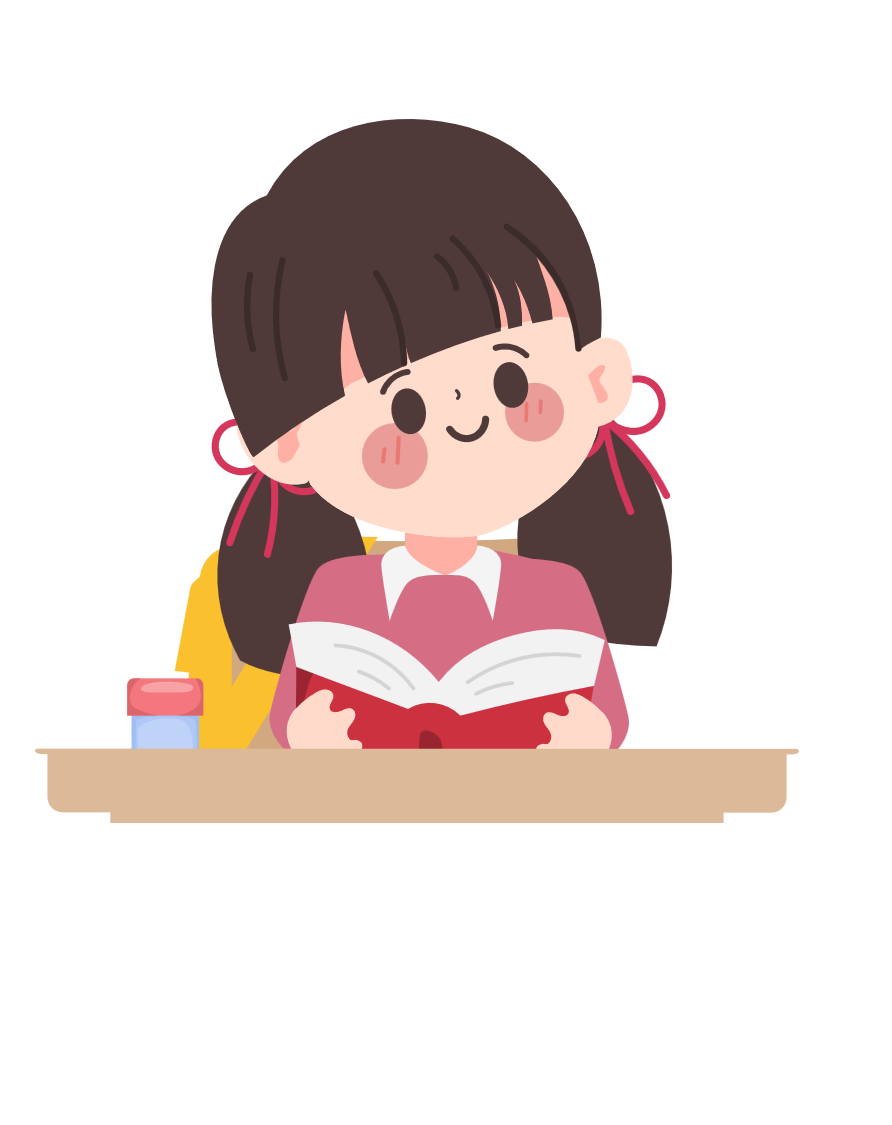 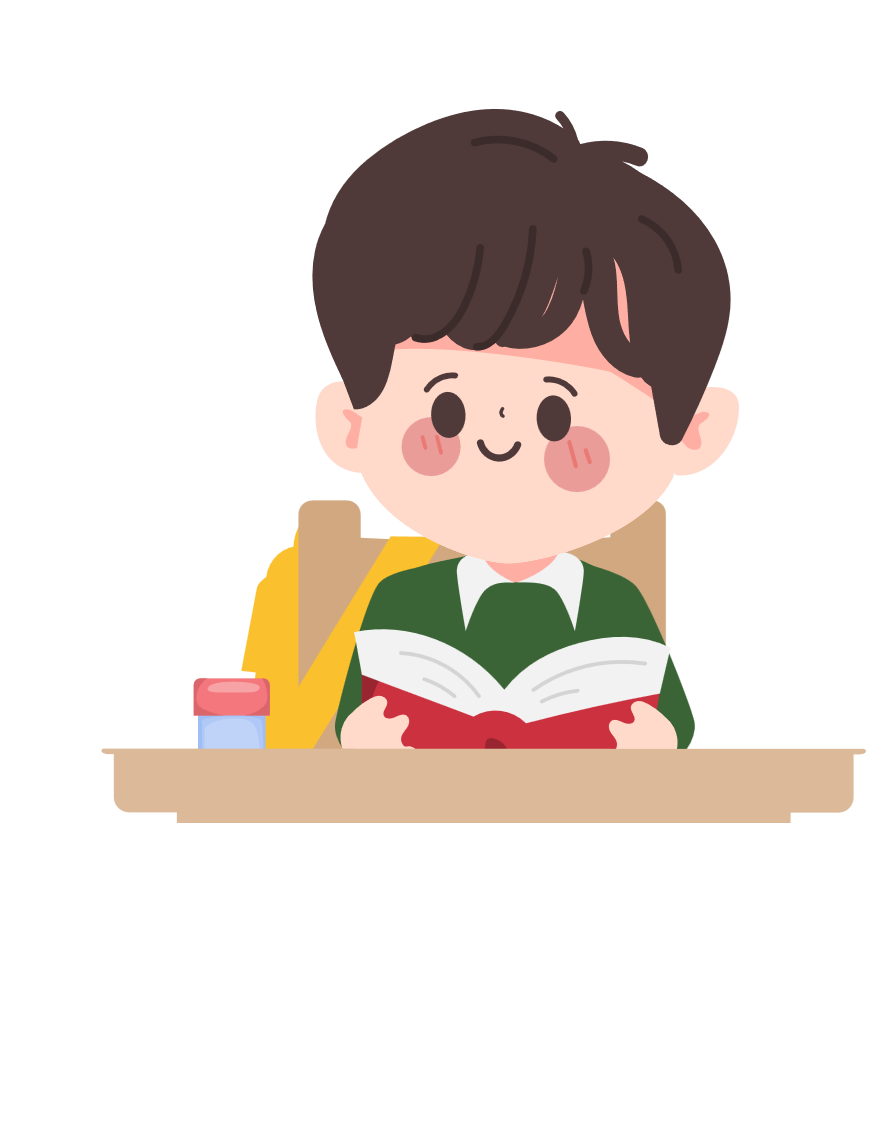  0 không trừ được 1, lấy 10 trừ 1 bằng 9, viết 9, nhớ 1.
 2 thêm 1 bằng 3, 4 trừ 3 bằng 1, viết 1.
 1 không trừ được 4, lấy 11 trừ 4 bằng 7, viết 7, nhớ 1.
 1 thêm 1 bằng 2, 4 trừ 2 bằng 2, viết 2.
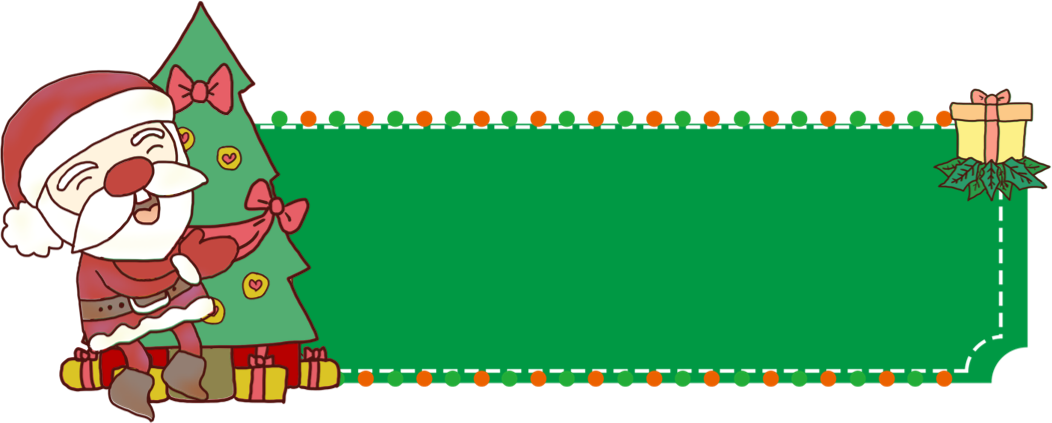 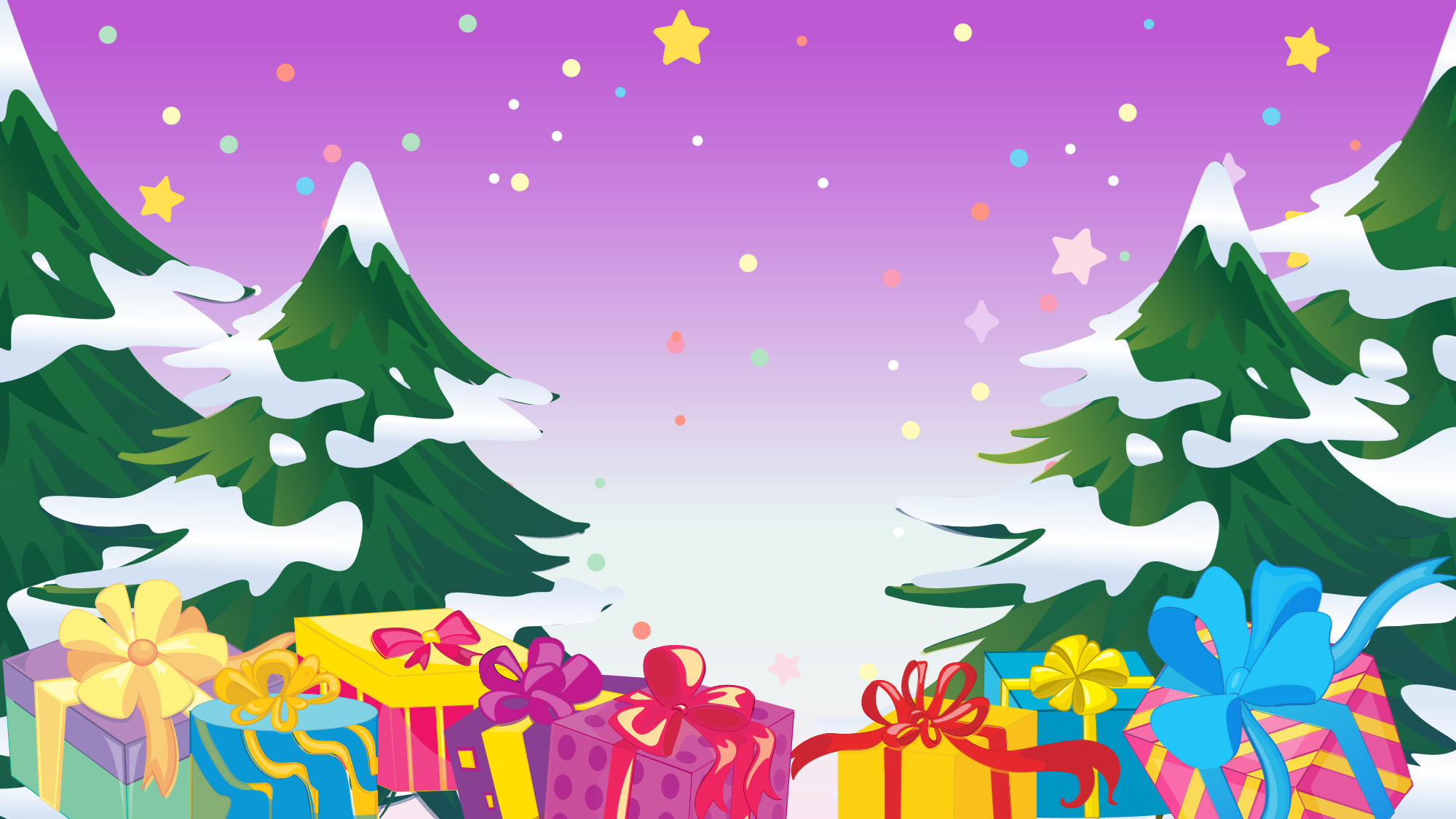 4140 – 1421 = ?
4140
-
- Tính theo thứ tự từ phải sang trái. 
- Đơn vị trừ đơn vị, chục trừ chục, trăm trừ trăm và nghìn trừ nghìn.
1421
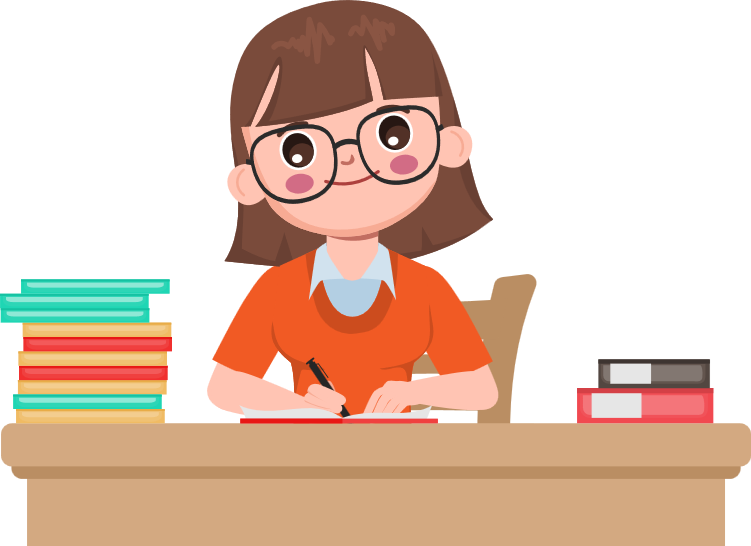 2
7
1
9
4140 – 1421 = 2719
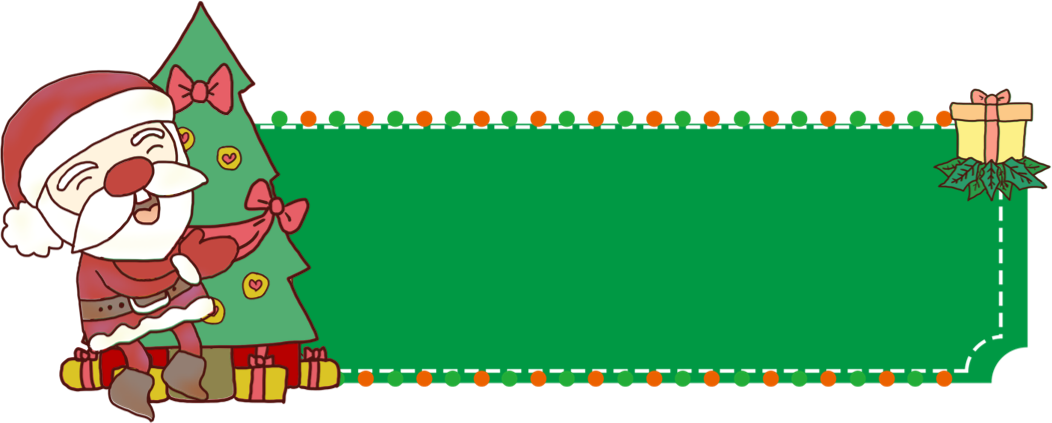 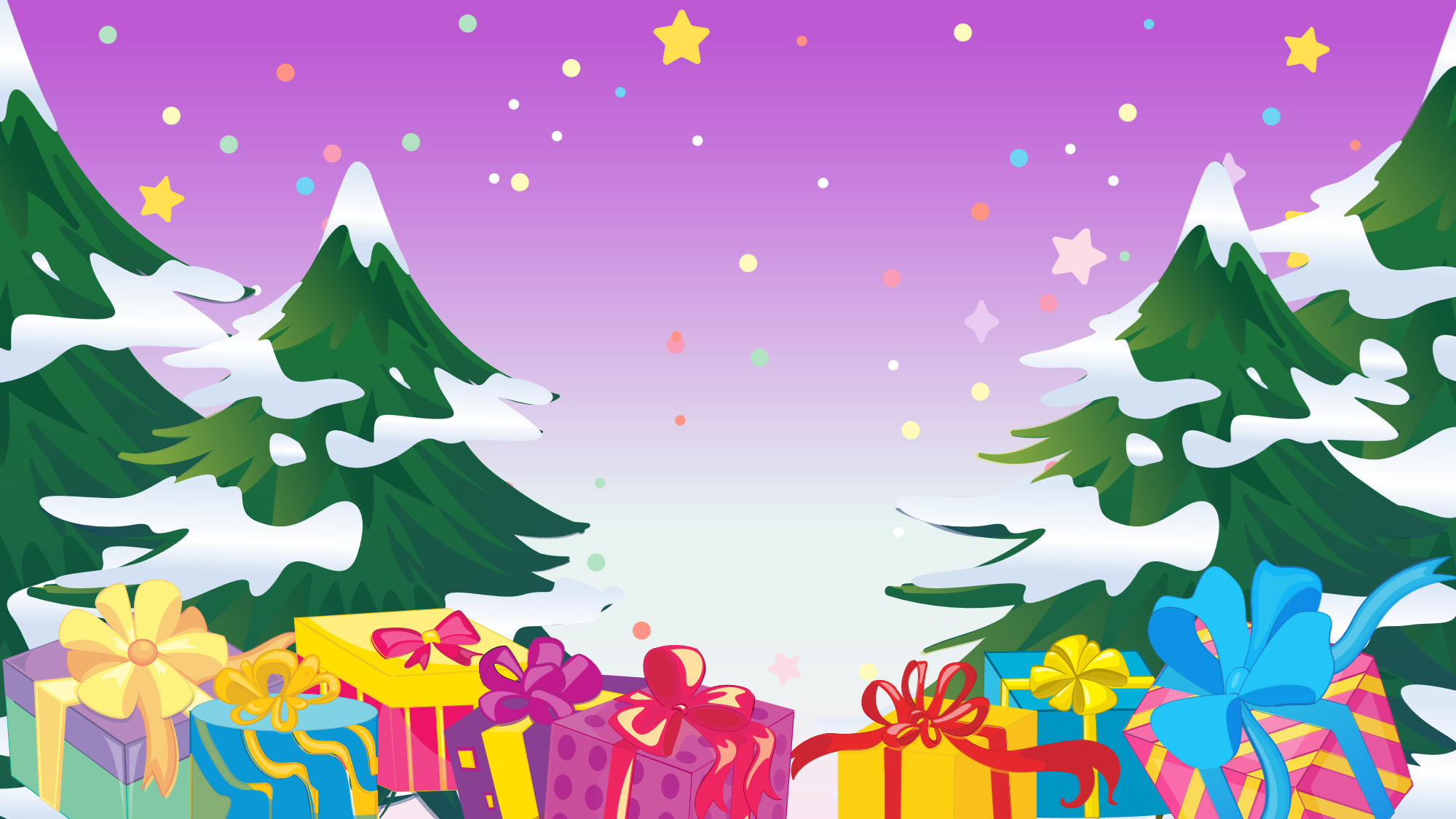 4140 – 1421 = ?
4140
Đây là phép trừ có nhớ
-
1421
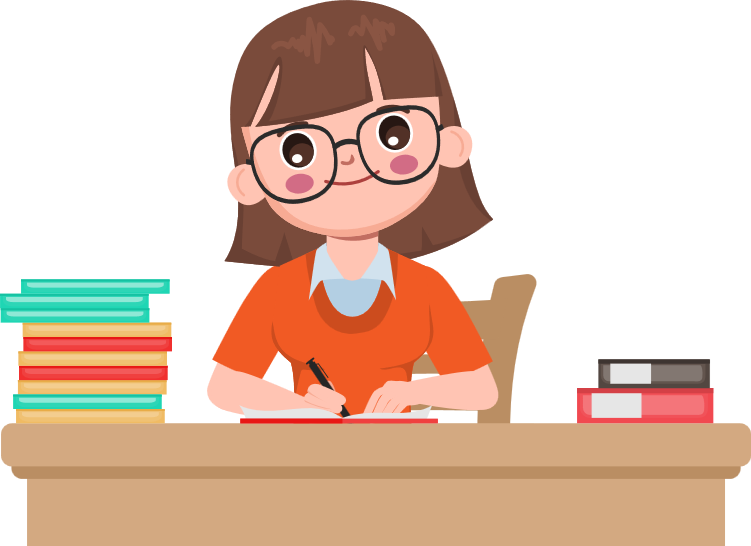 2
7
1
9
4140 – 1421 = 2719
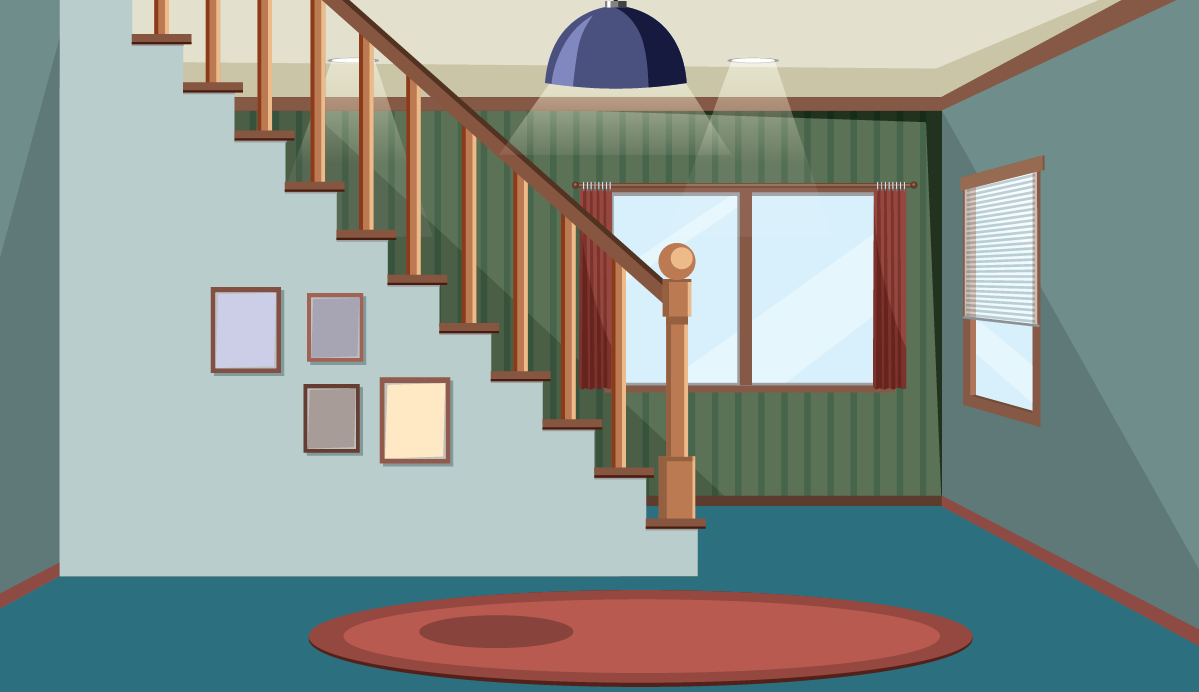 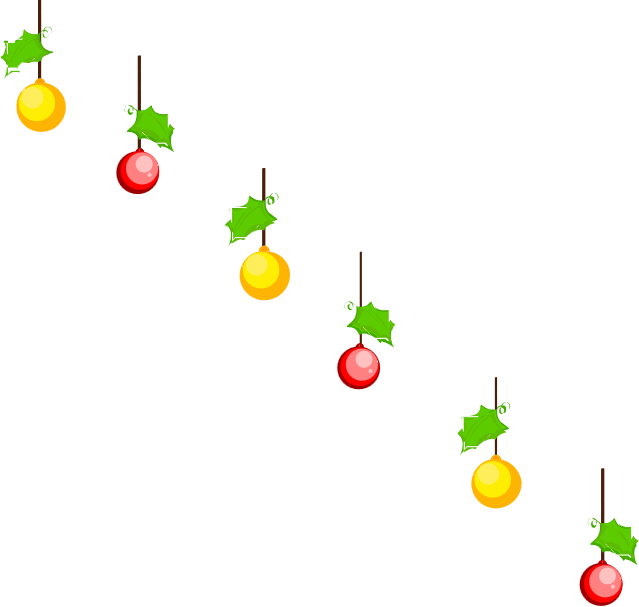 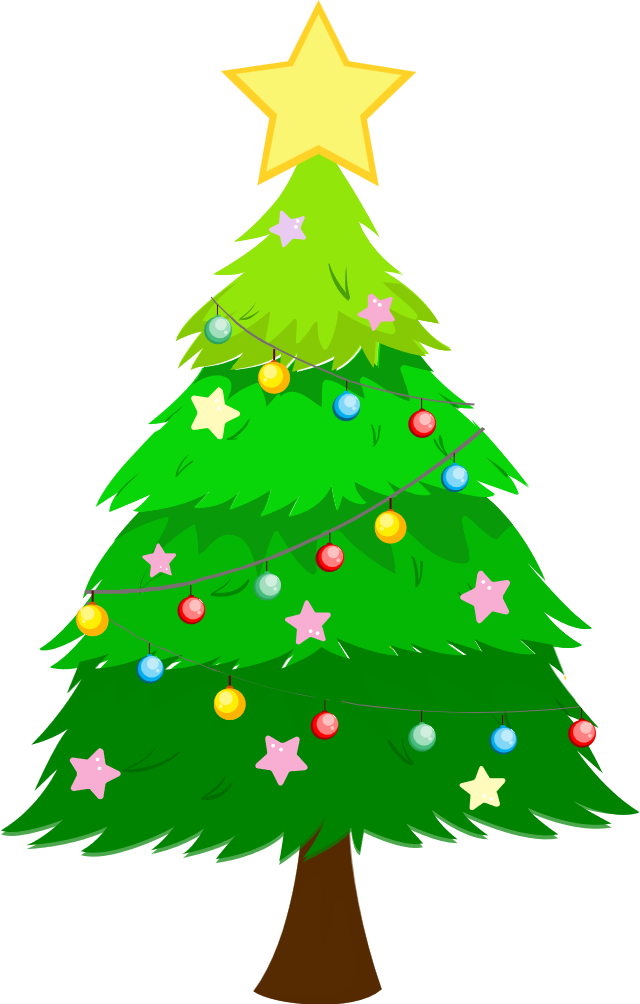 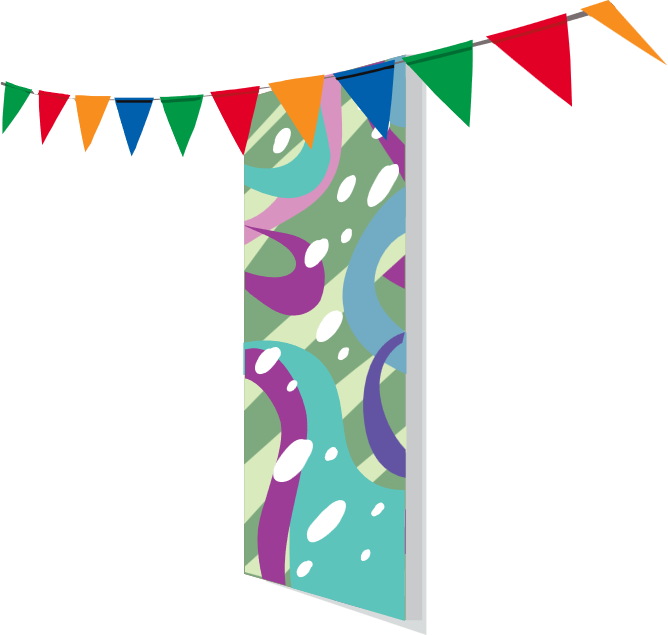 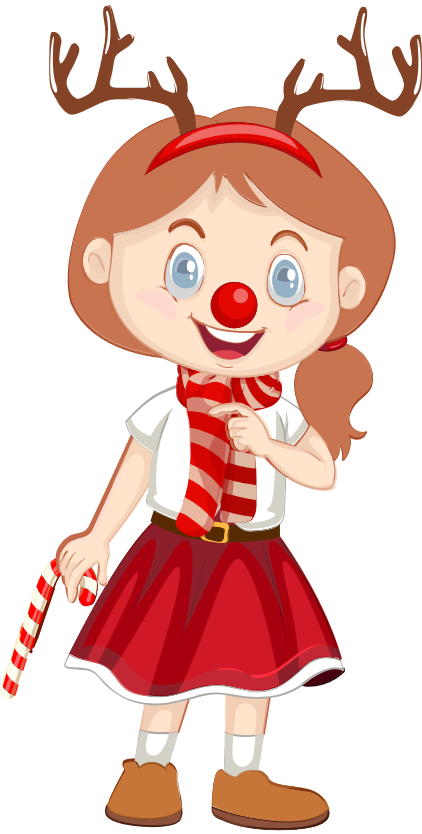 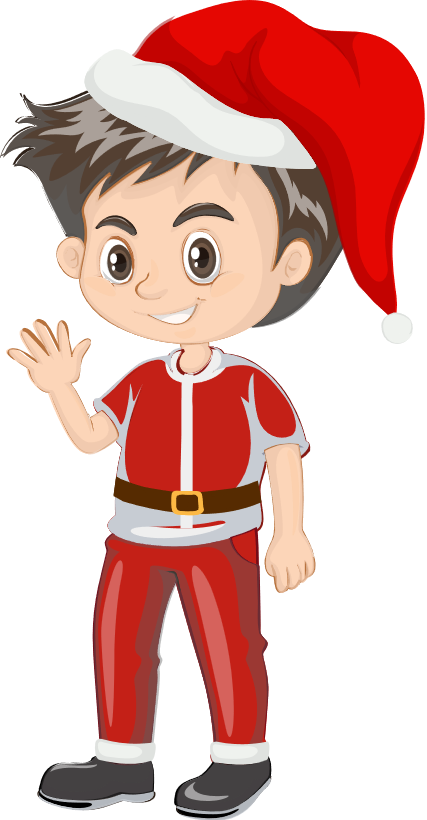 Woahhh… Bóng đèn và dây cờ thật đẹp, cảm ơn các bạn đã cùng chúng mình trang trí nhé!
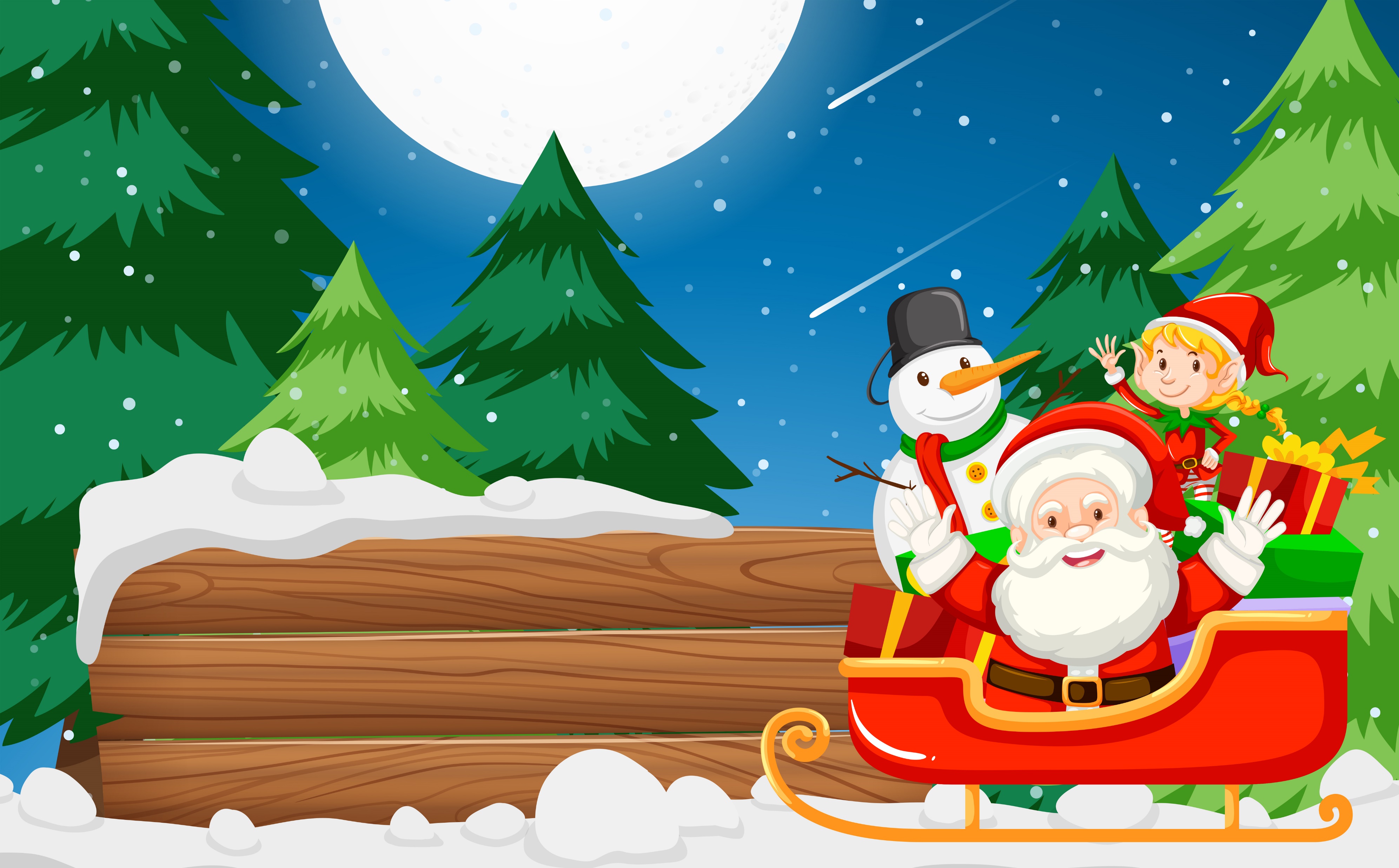 THỰC HÀNH
THỰC HÀNH
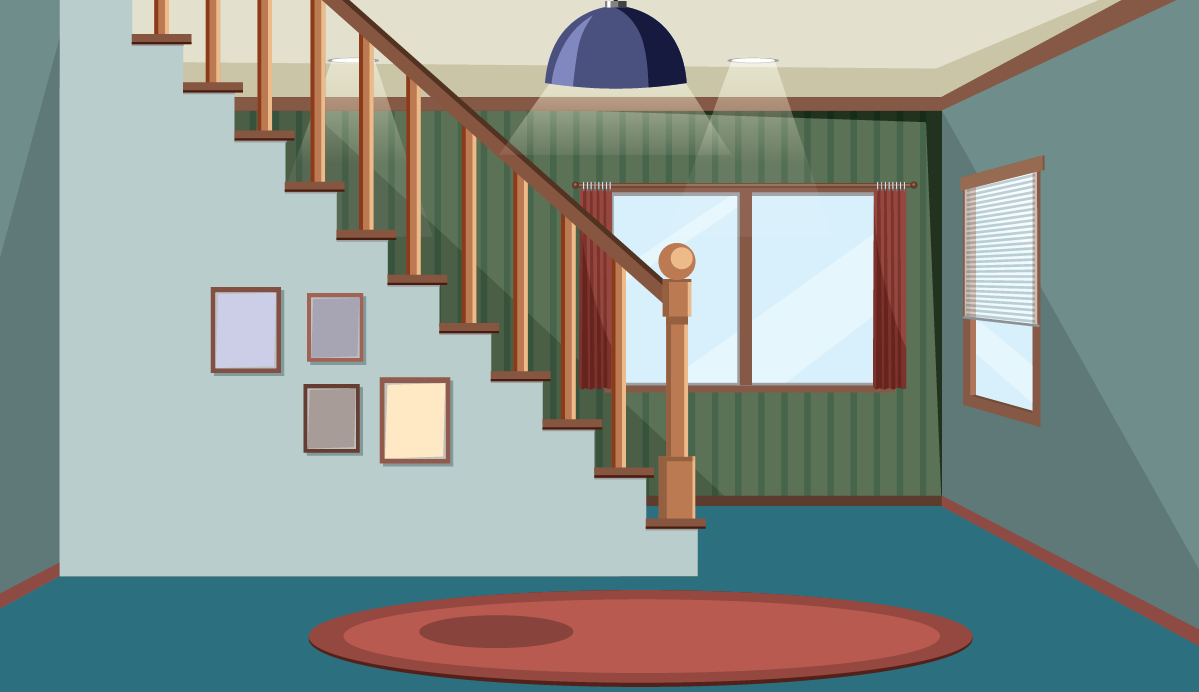 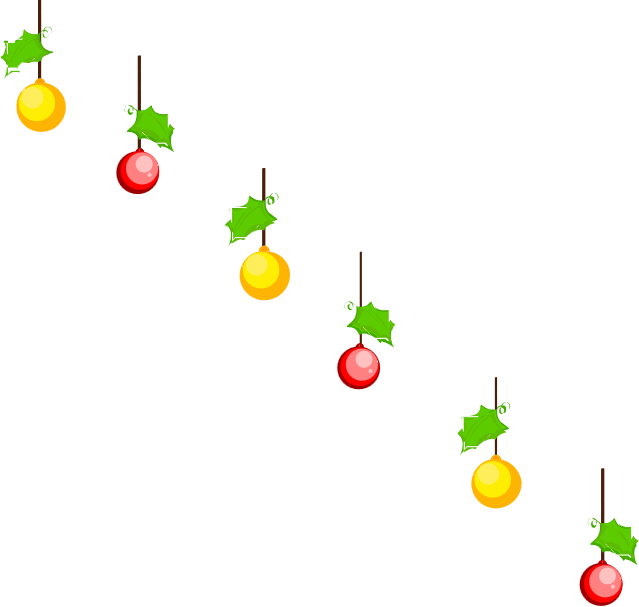 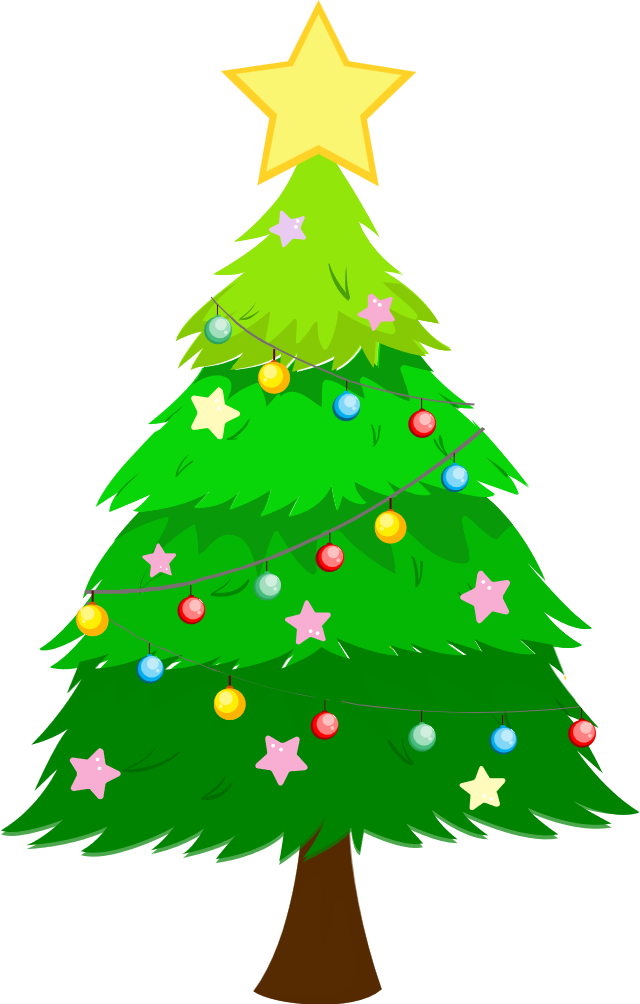 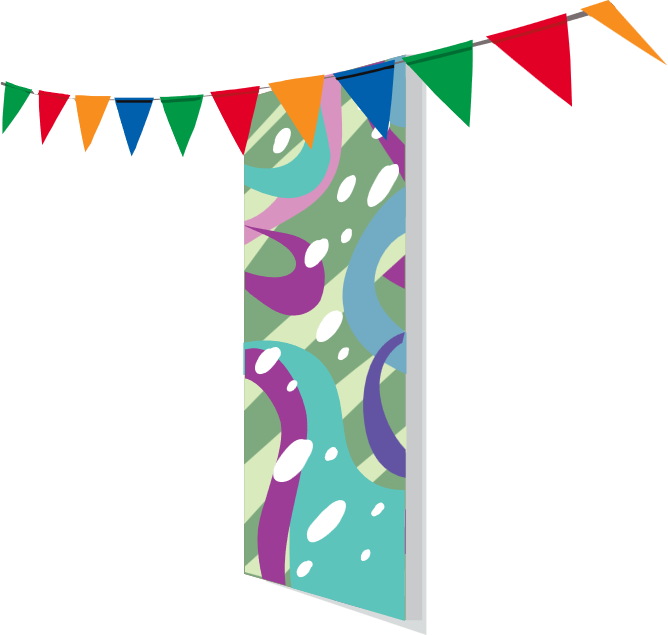 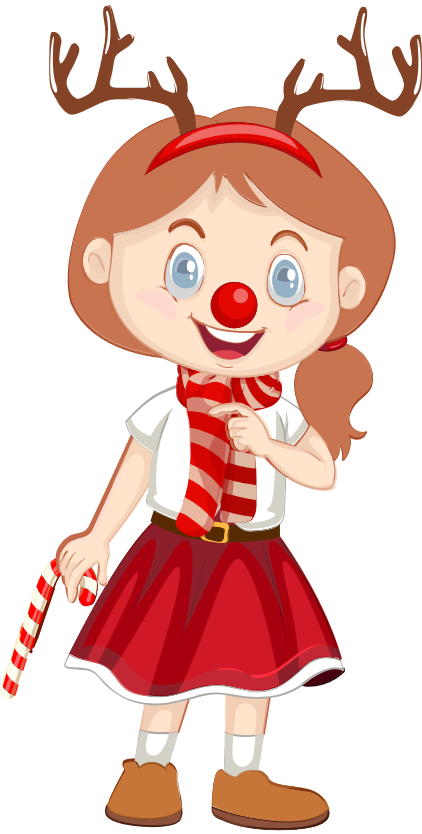 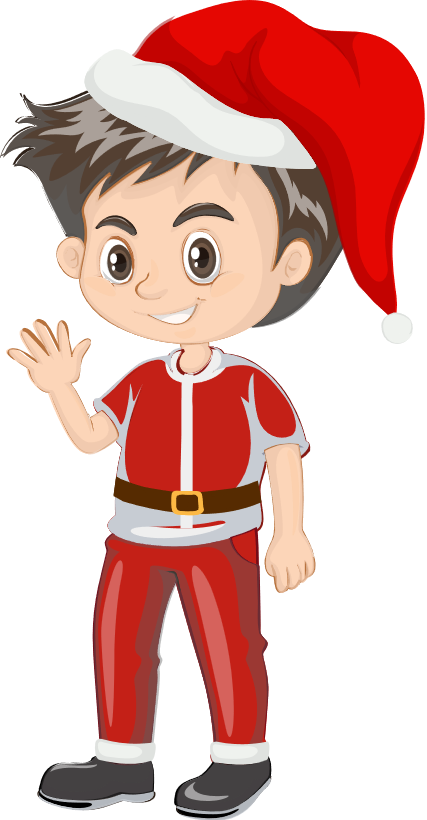 Bây giờ chúng mình cùng mua một số hộp quà để trang trí xung quanh cây thông nhé!
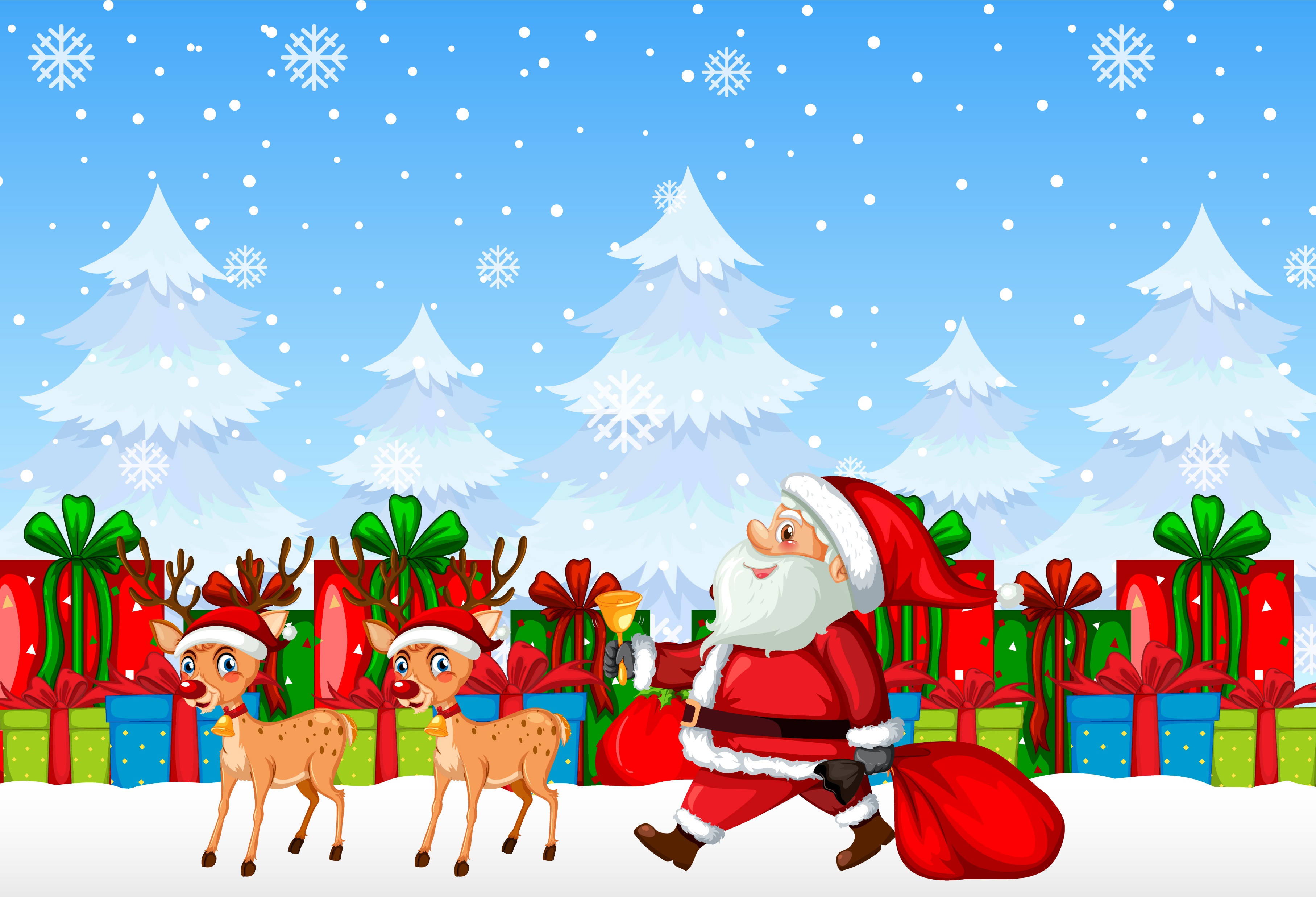 1
ĐẶT TÍNH RỒI TÍNH:
6373 – 2536
9852 – 3741
2509 – 328
4739 – 1427
8172 – 658
1542 – 701
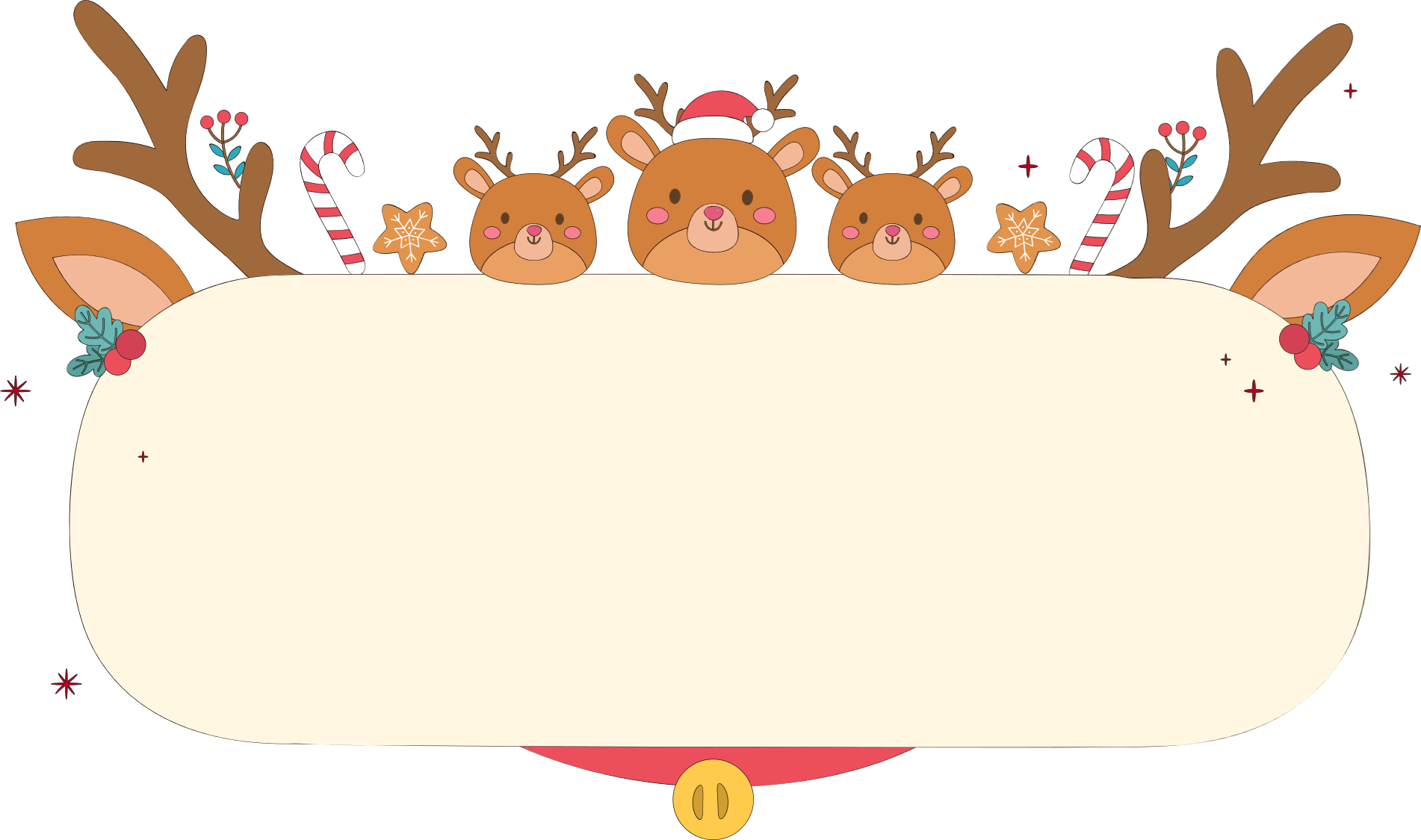 Đề bài yêu cầu gì?
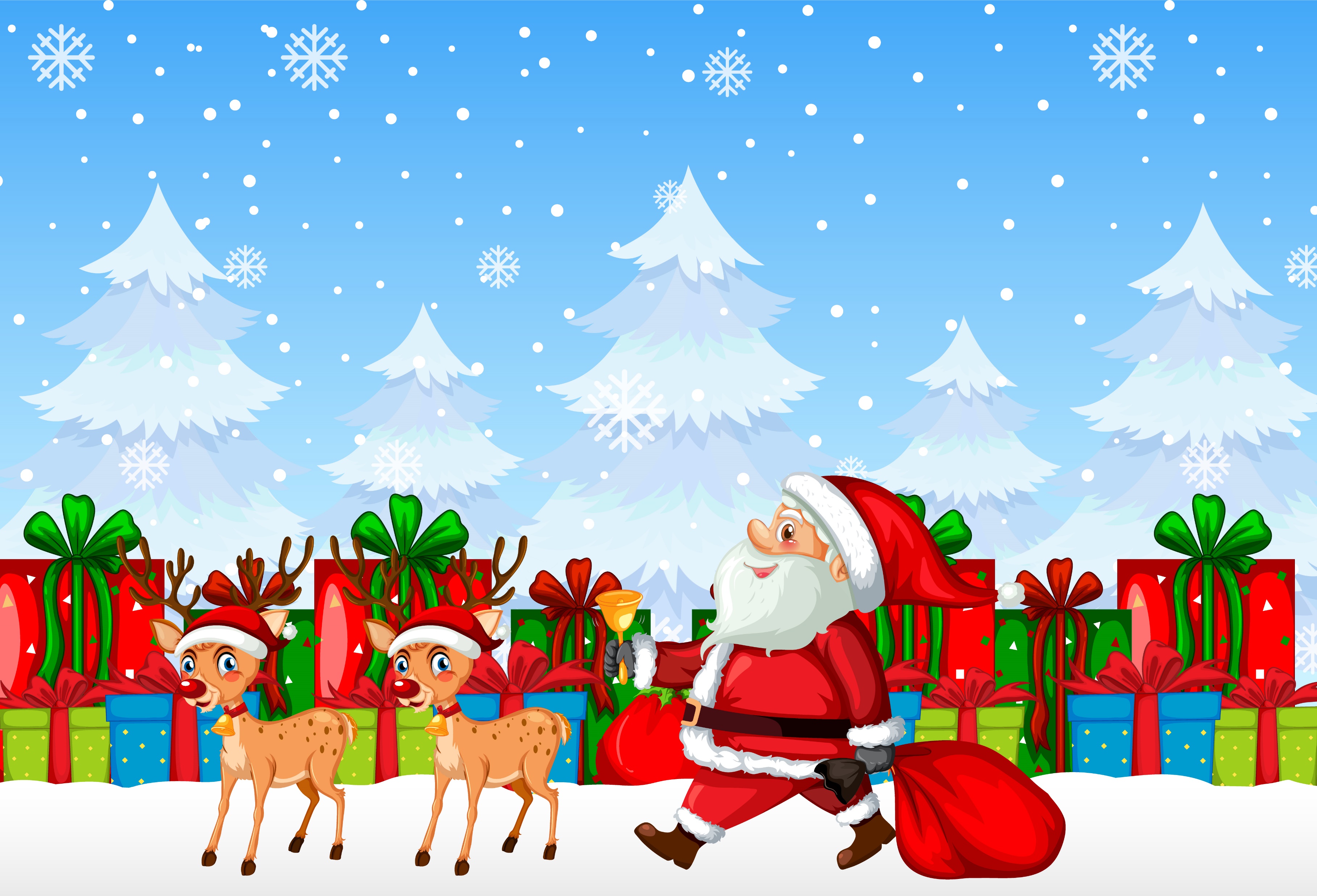 1
ĐẶT TÍNH RỒI TÍNH:
6373 – 2536
9852 – 3741
2509 – 328
4739 - 1427
8172 – 658
1542 – 701
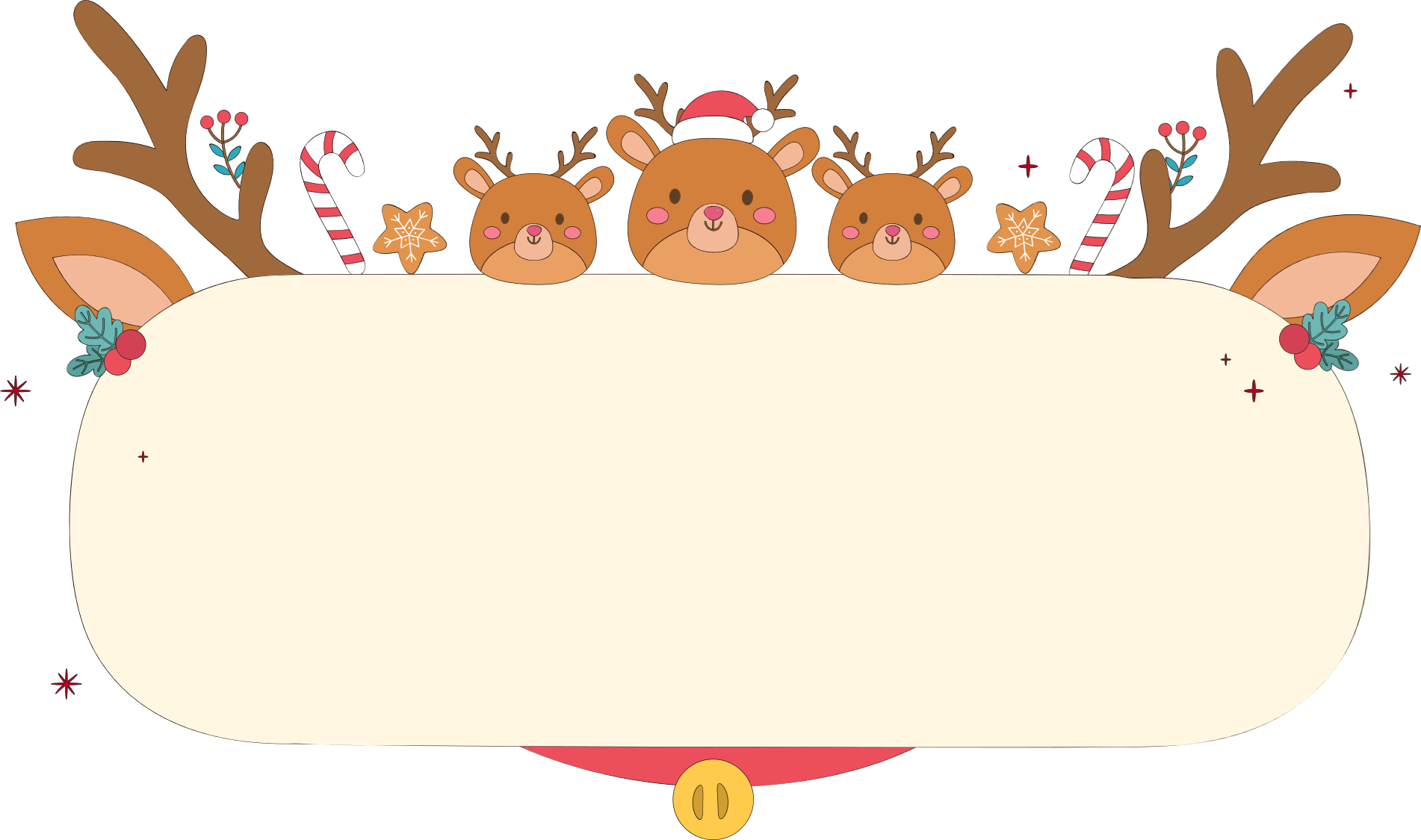 Ở bài đặt tính rồi tính cần lưu ý điều gì?
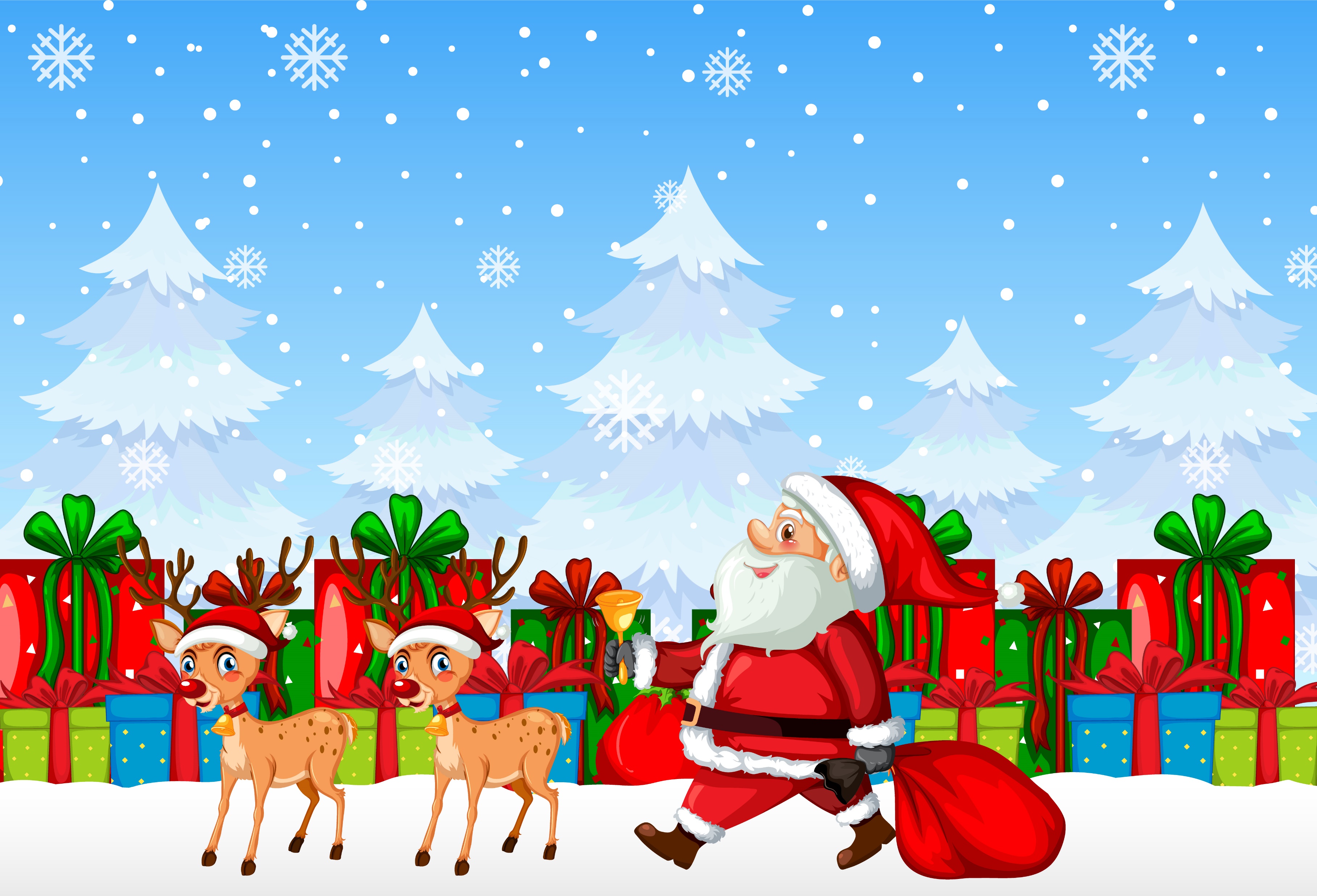 1
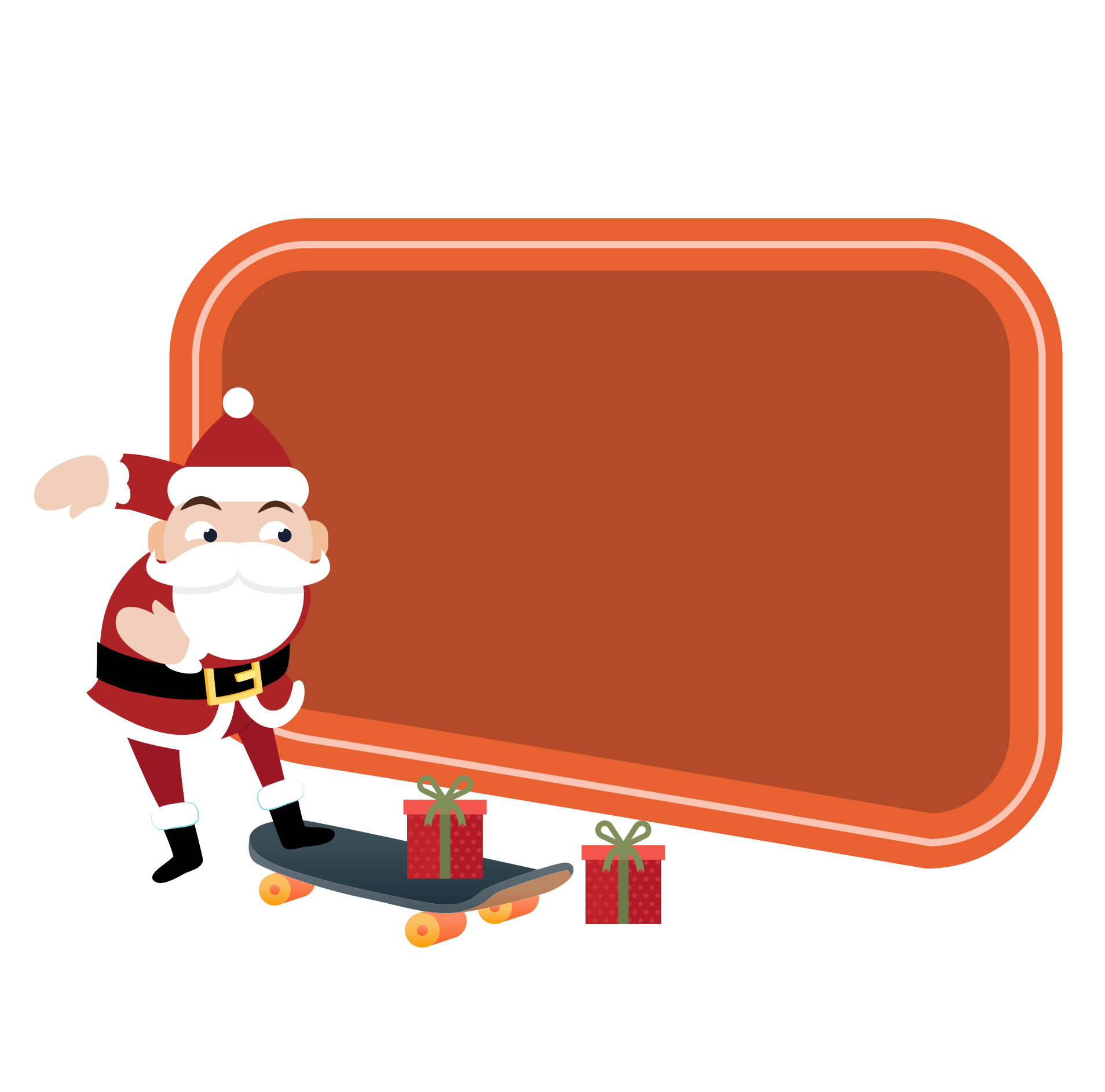 ĐẶT TÍNH RỒI TÍNH:
6373 – 2536
9852 – 3741
2509 – 328
Đặt tính thẳng cột.
Khi tính luôn lưu ý việc “có nhớ”.
4739 - 1427
8172 – 658
1542 – 701
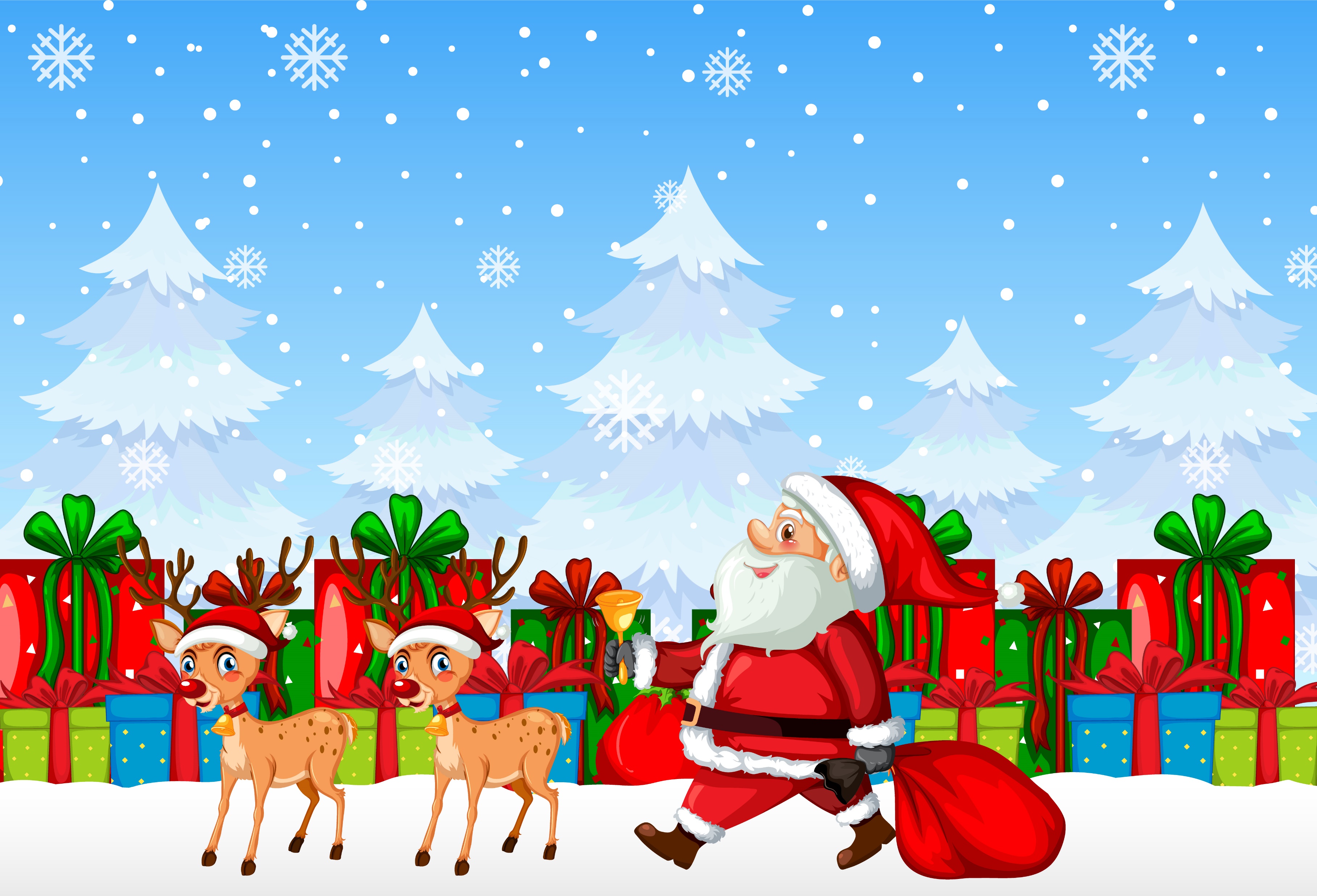 THỰC HIỆN NHÓM ĐÔI
THỰC HIỆN NHÓM ĐÔI
1
ĐẶT TÍNH RỒI TÍNH:
6373 – 2536
9852 – 3741
2509 – 328
4739 - 1427
8172 – 658
1542 – 701
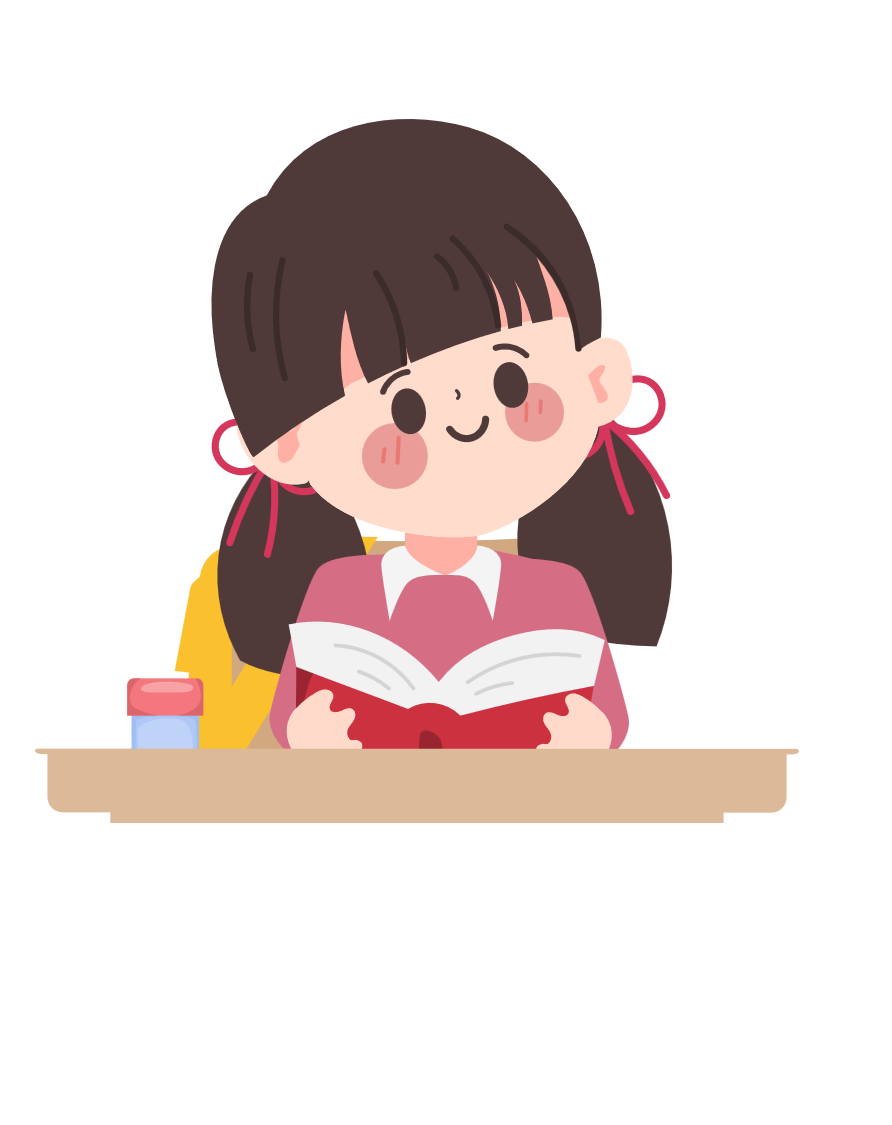 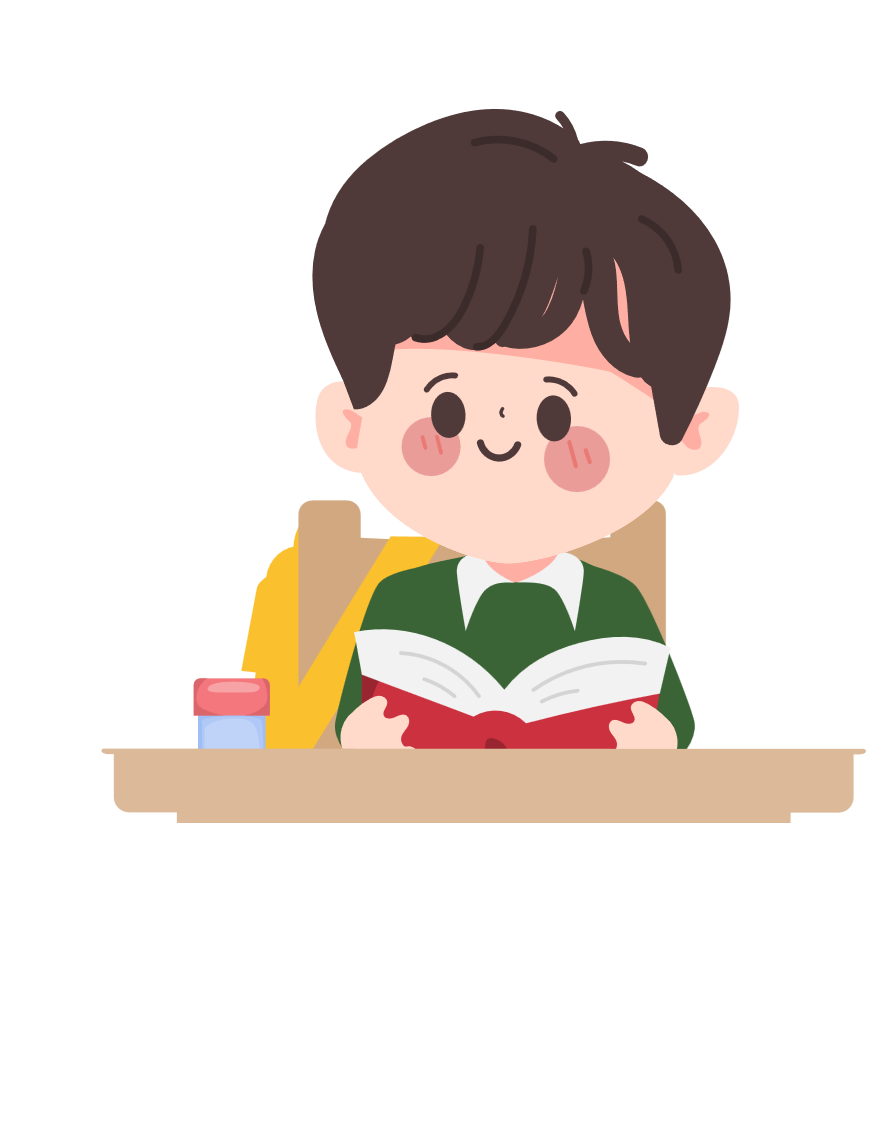 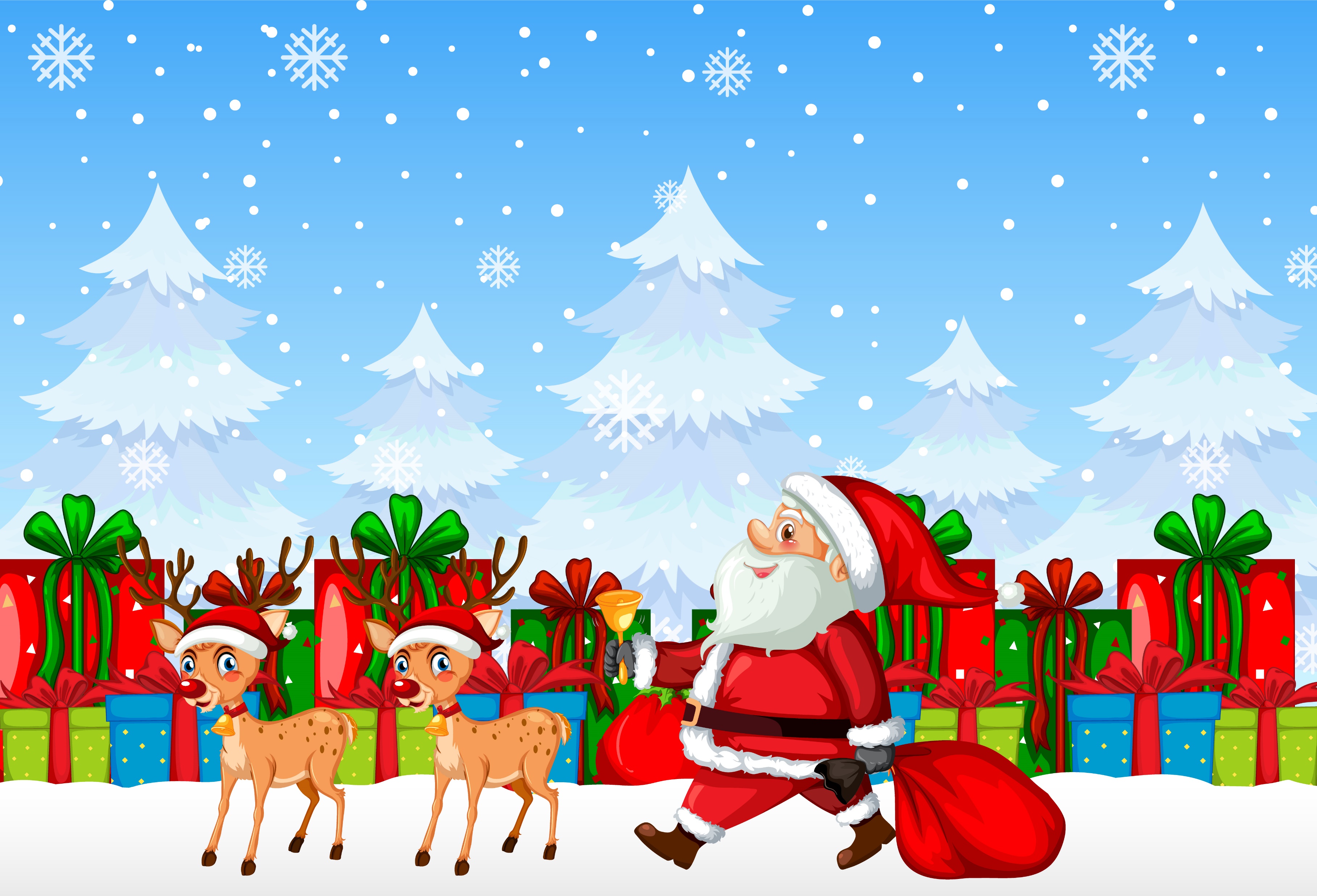 1
ĐẶT TÍNH RỒI TÍNH:
6373 – 2536
9852 – 3741
2509 – 328
9852
6373
2509
-
-
-
3741
2536
328
6111
3837
2181
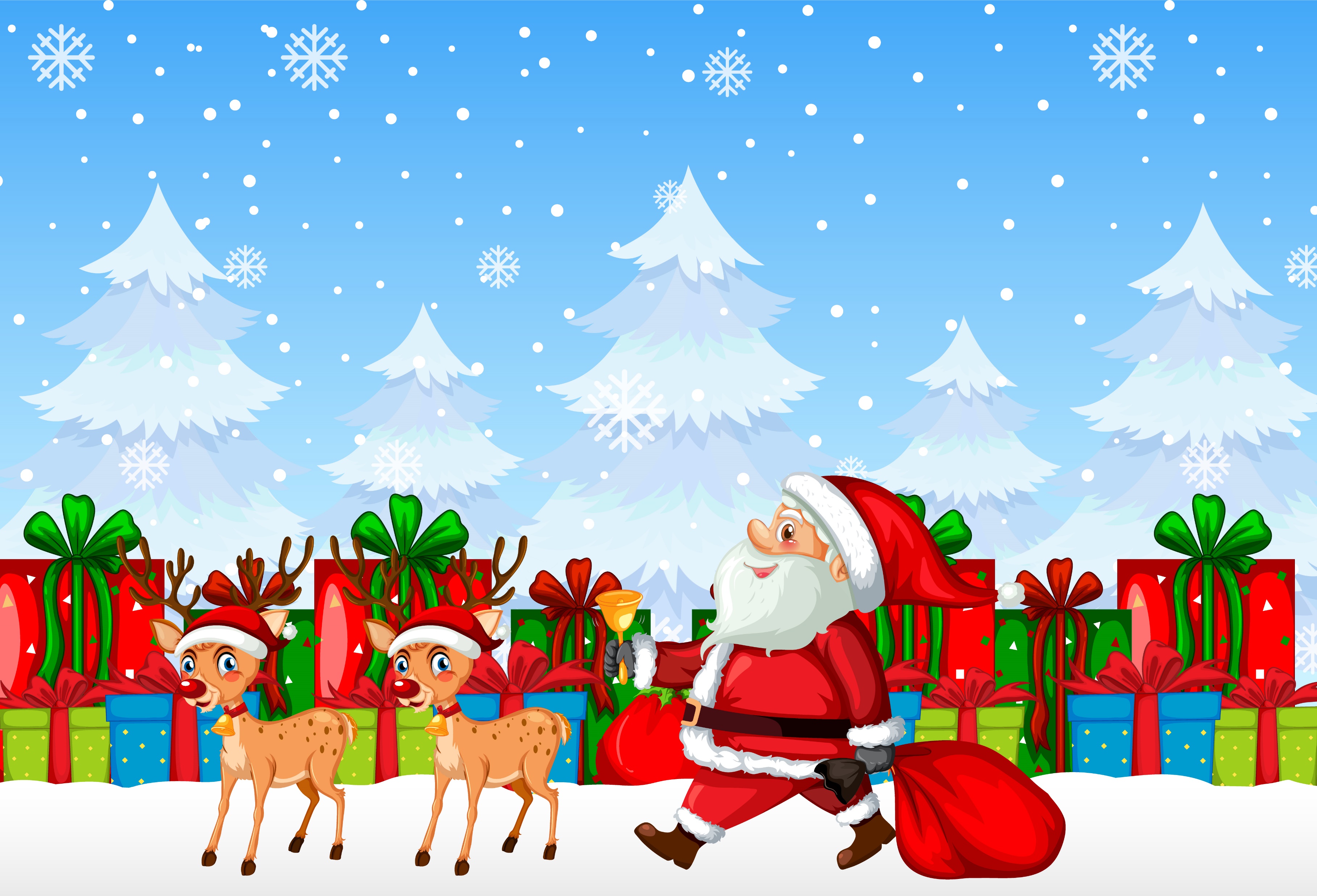 1
ĐẶT TÍNH RỒI TÍNH:
4739 - 1427
8172 – 658
1542 – 701
1542
8172
4739
-
-
-
701
658
1427
841
7514
3312
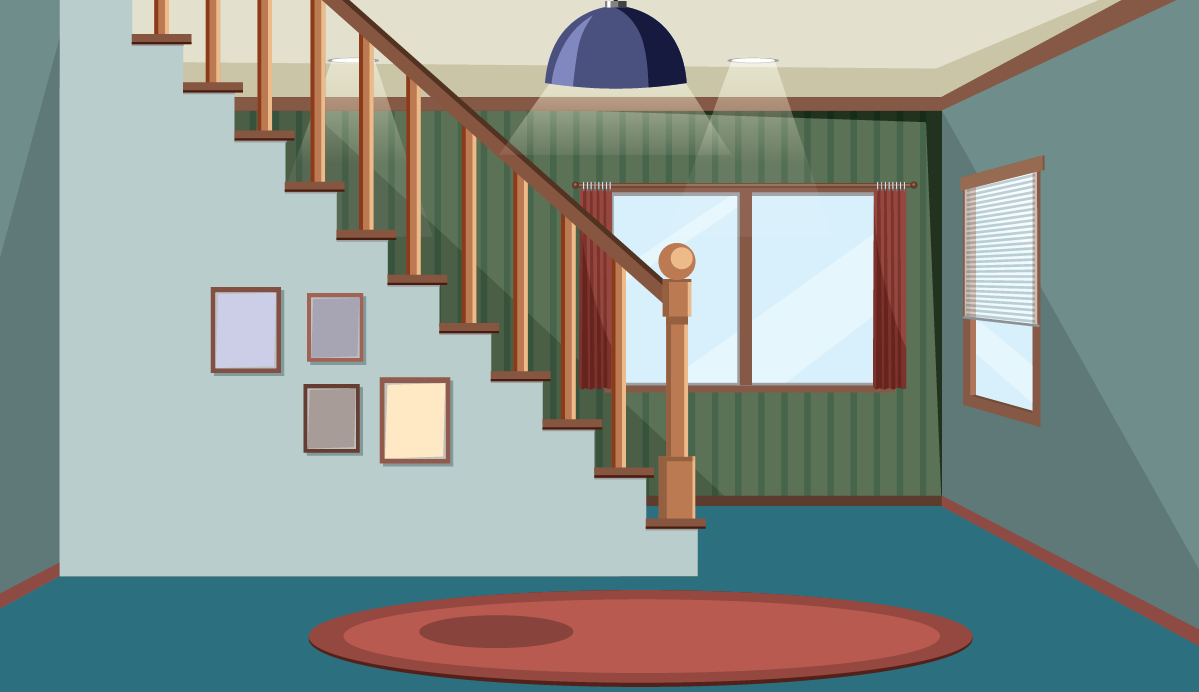 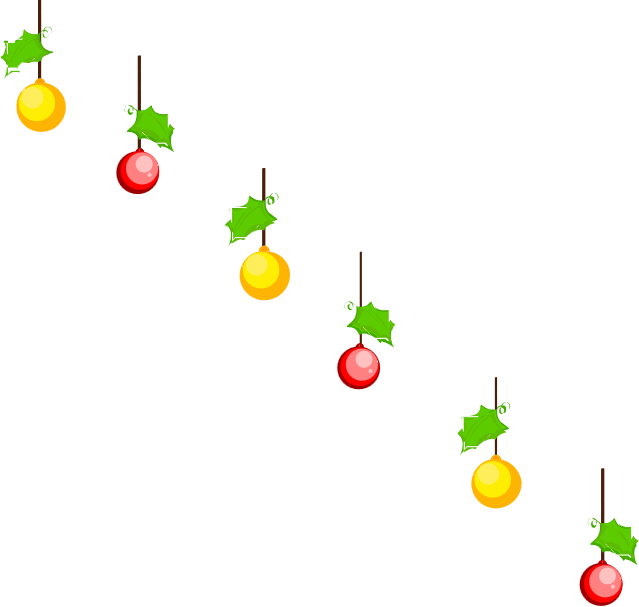 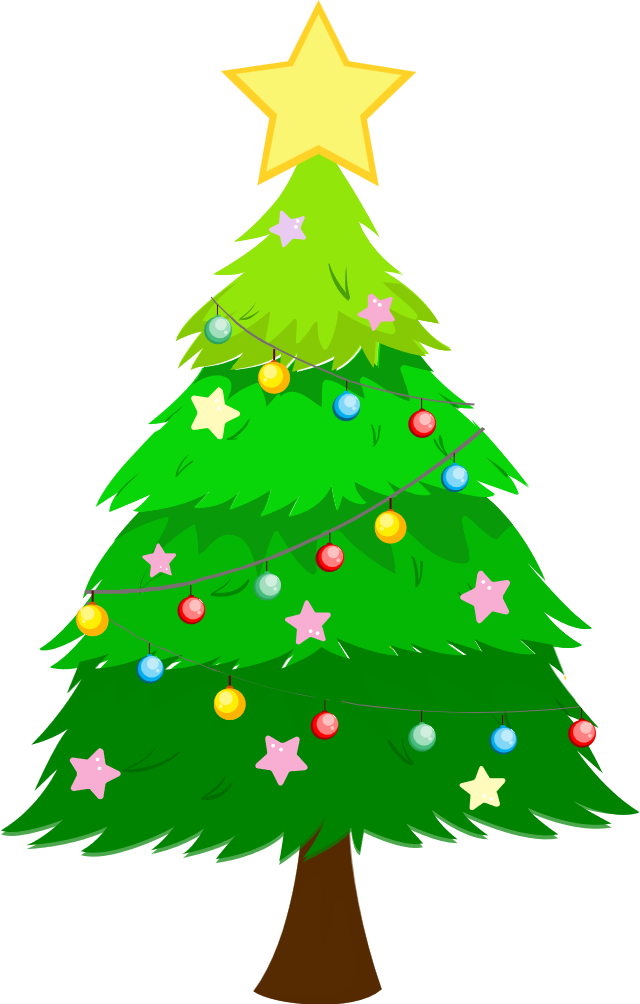 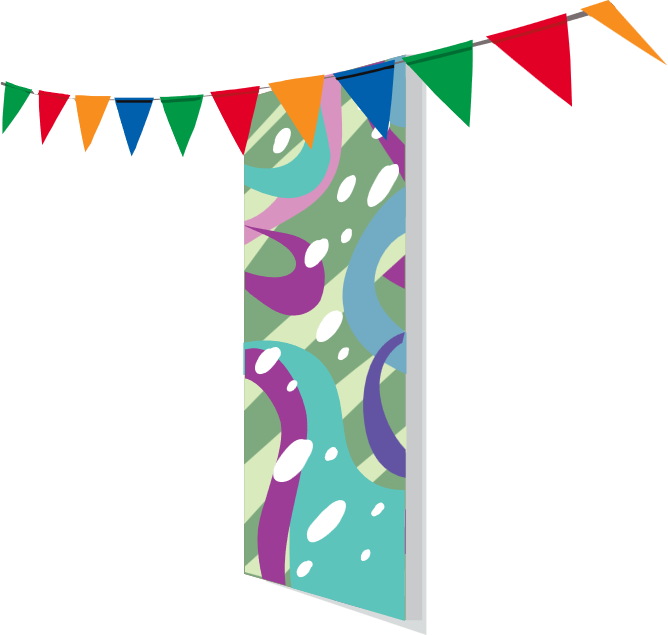 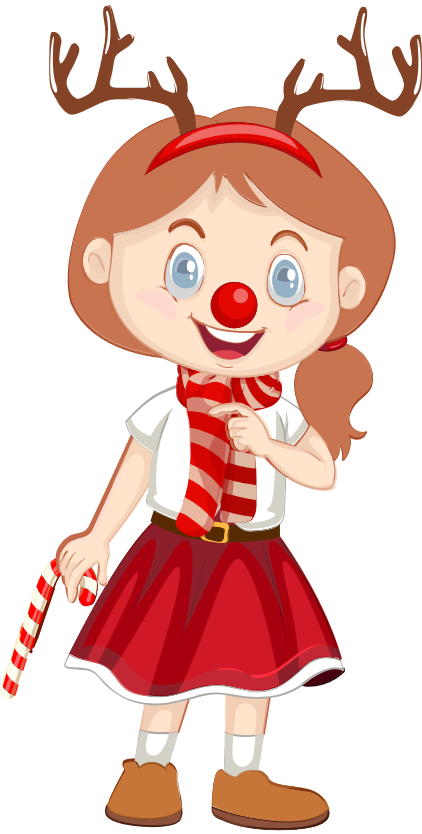 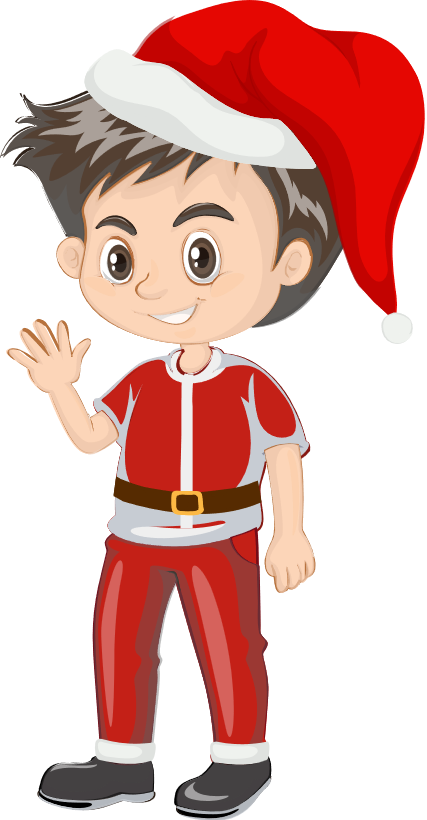 Các bạn thật khéo léo, đã giúp chúng mình trang trí ngôi nhà thật lộng lẫy. Cảm ơn các bạn nhiều lắm!
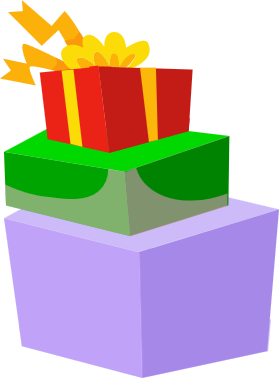 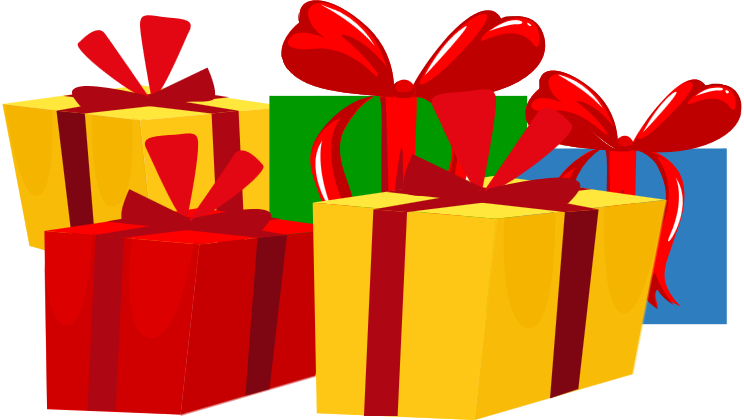 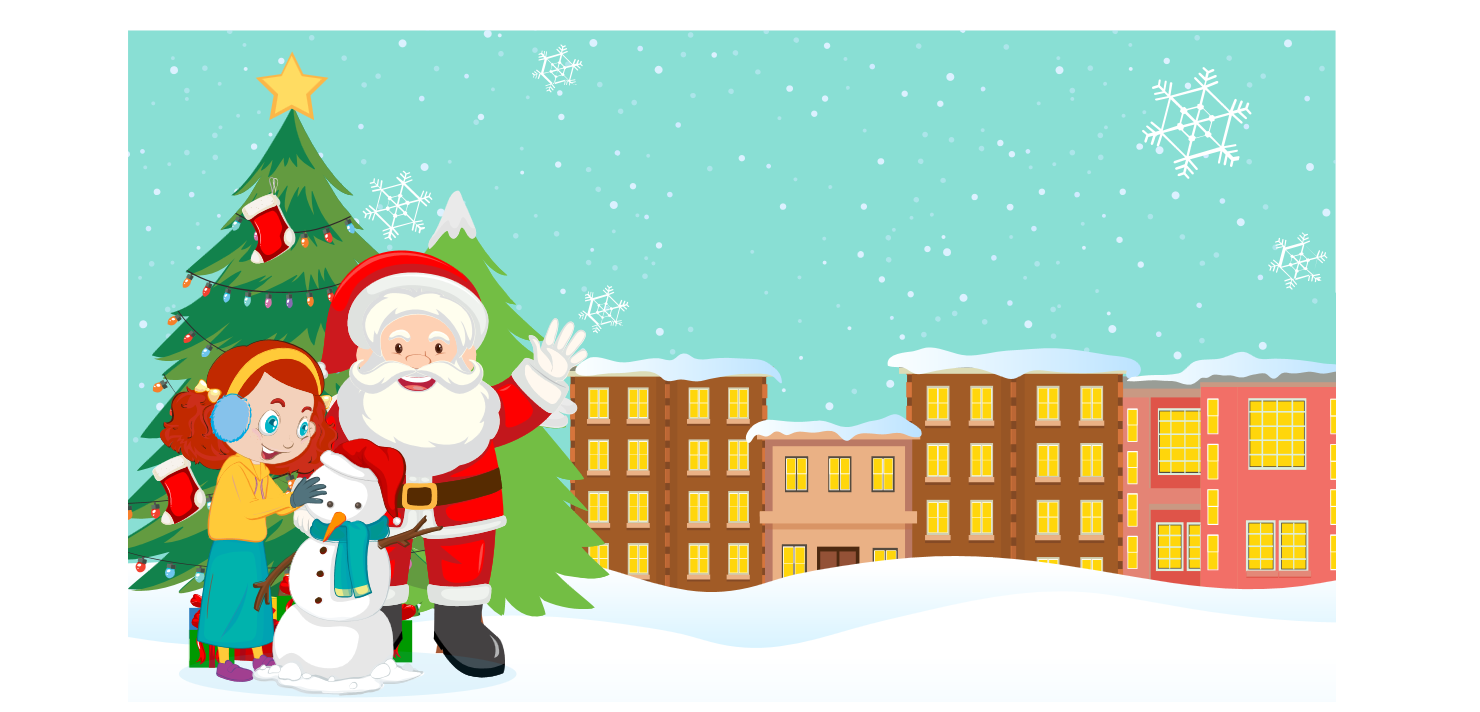 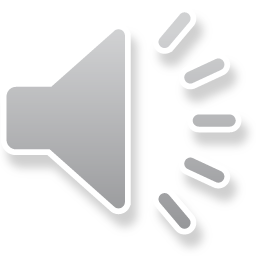 LUYỆN TẬP
LUYỆN TẬP
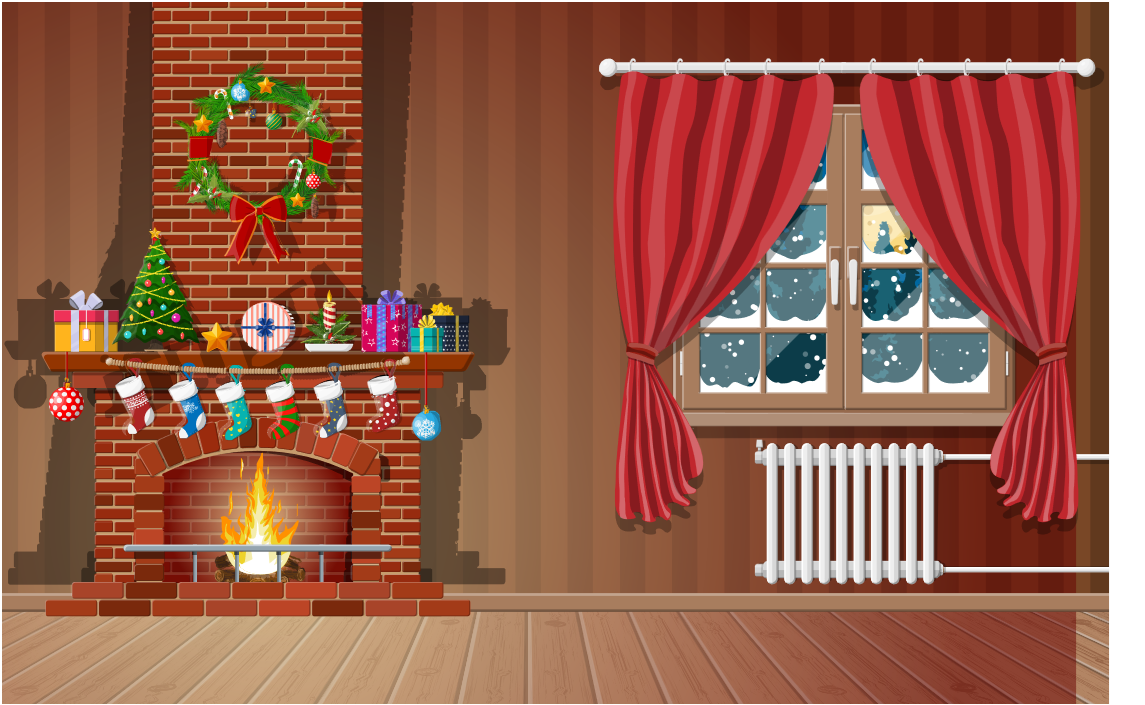 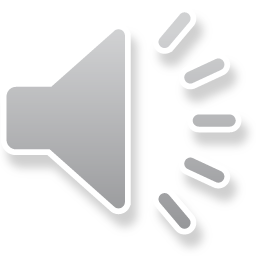 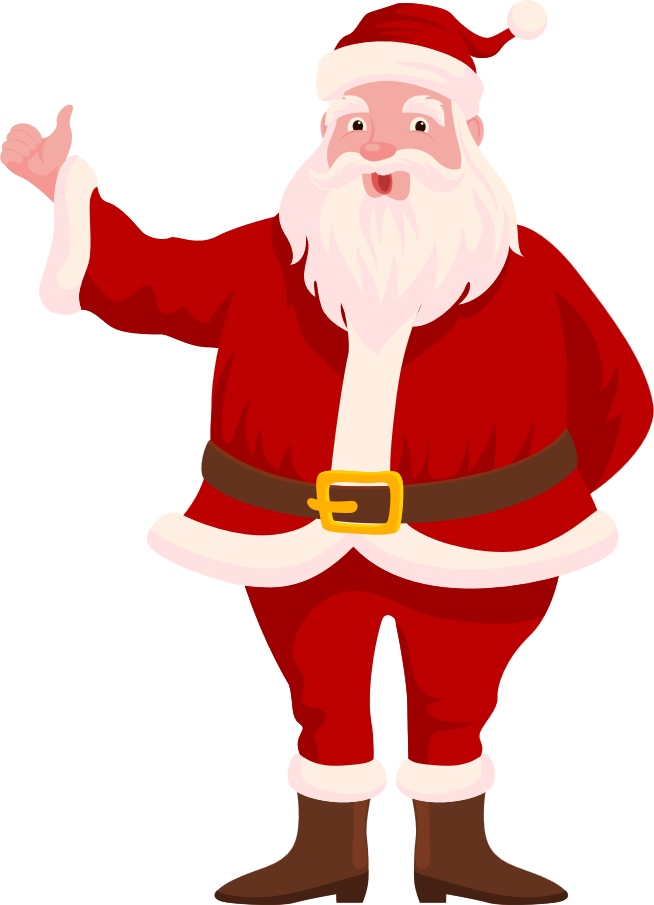 Các bạn hãy cùng mình chuẩn bị những món quà để ông già Nô-en trao cho các bạn nhỏ nhé!
Sắp đến Nô-en rồi, ta muốn dành tặng những món quà cho các bạn nhỏ chăm ngoan.
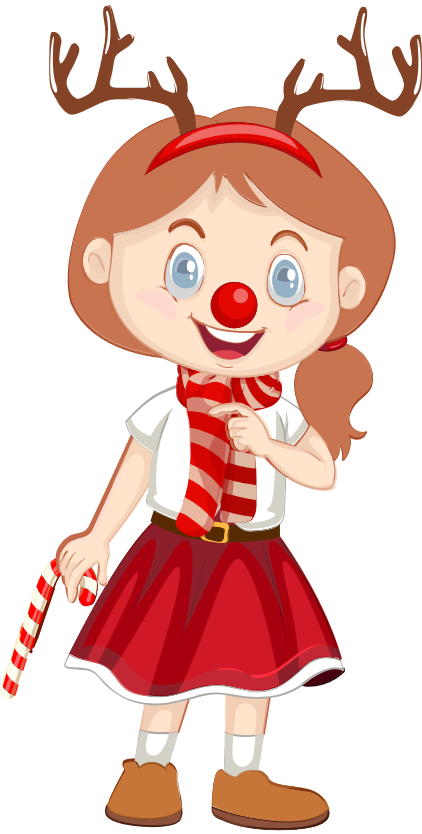 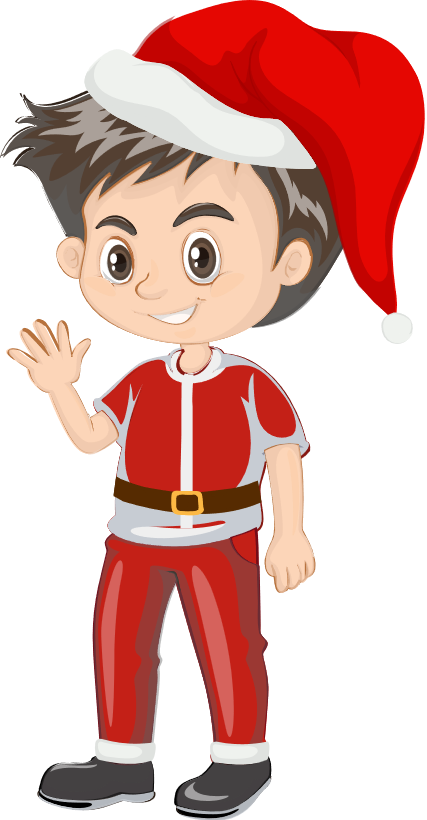 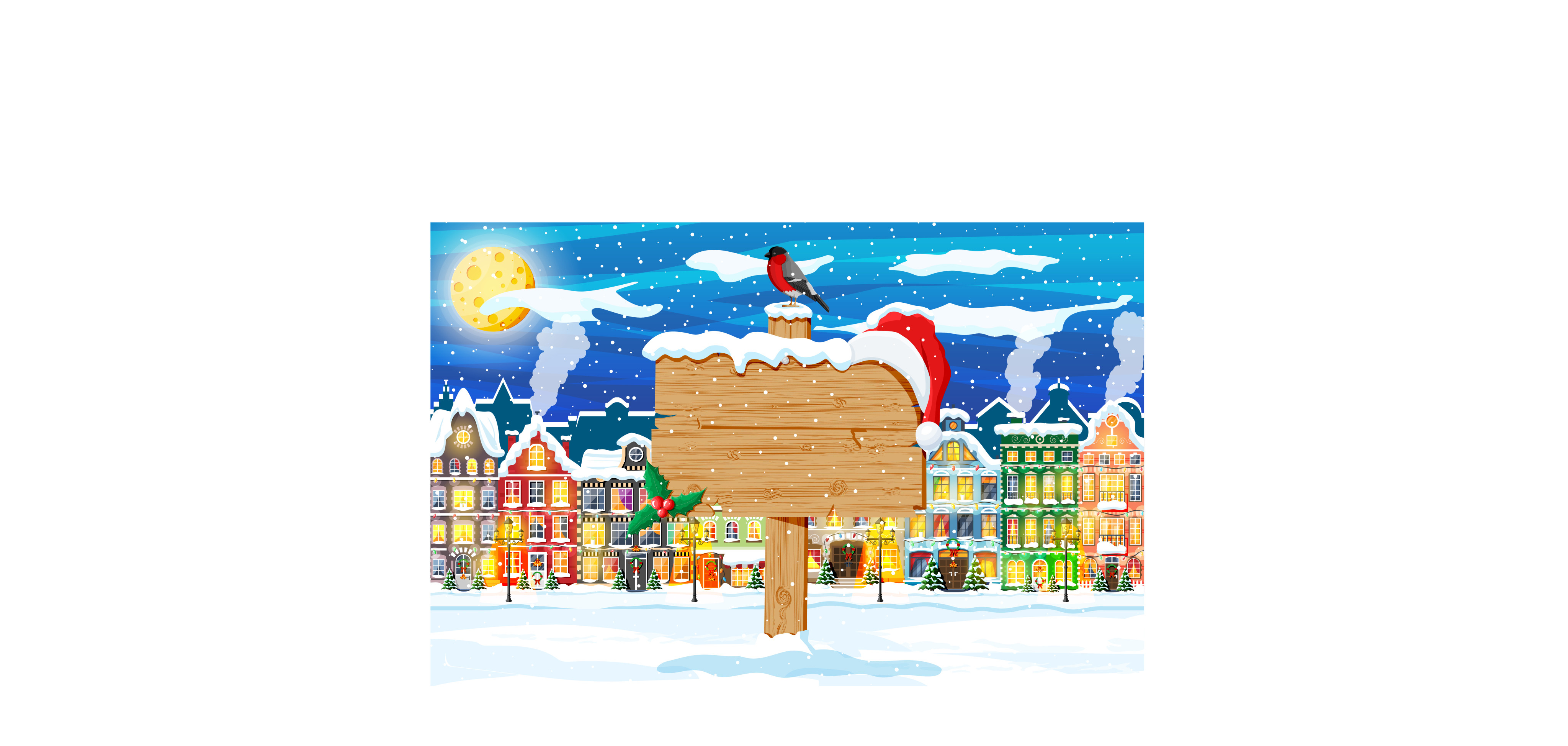 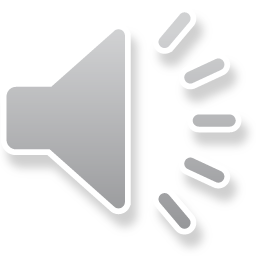 Nhiệm vụ 1
GÓI QUÀ
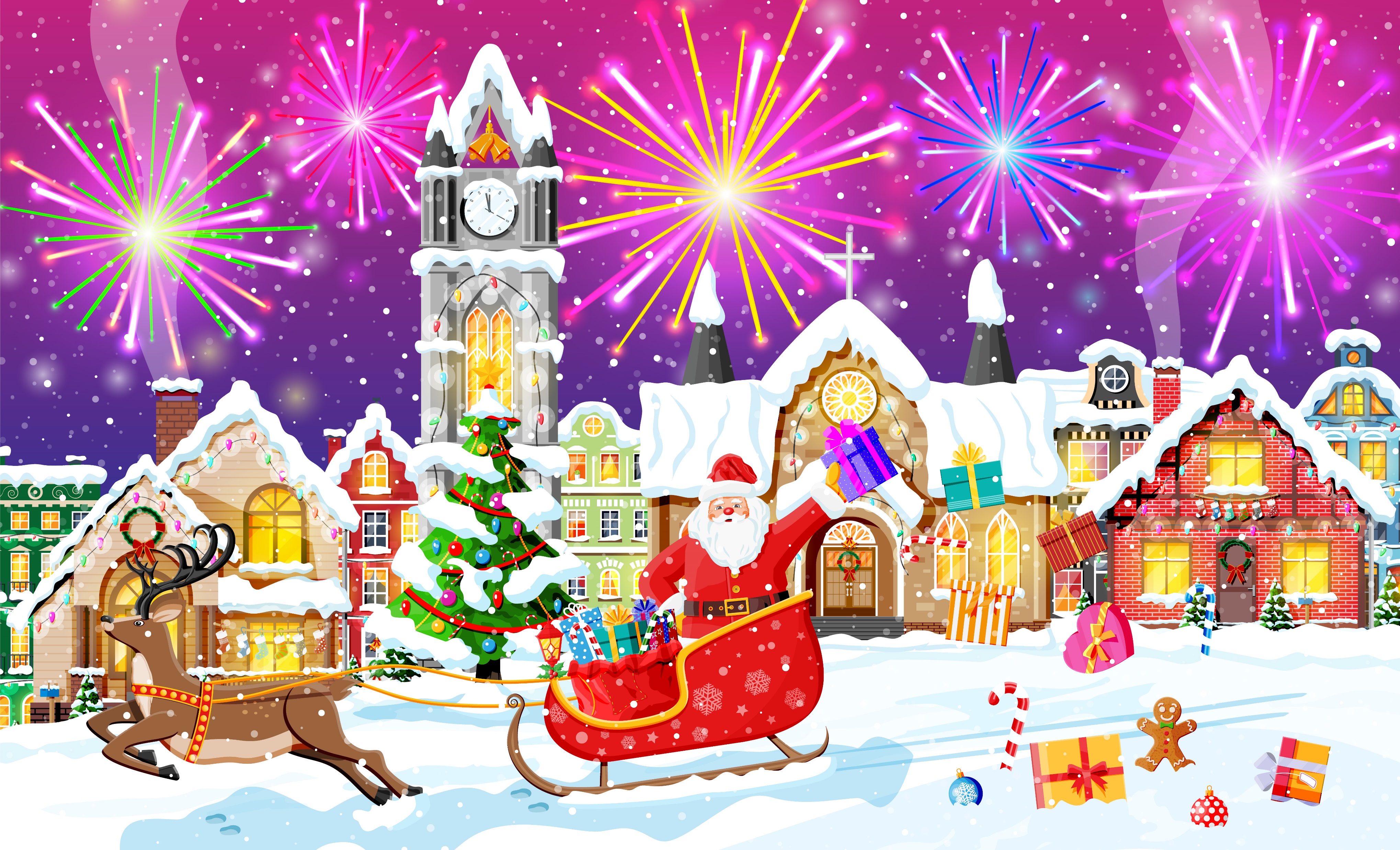 THẢO LUẬN NHÓM ĐÔI
THẢO LUẬN NHÓM ĐÔI
1
ĐẶT TÍNH RỒI TÍNH:
4719 – 2307 = .?.
2164 – 815 = .?.
b)
a)
.?. – 1349 = 815
.?. – 2412 = 2307
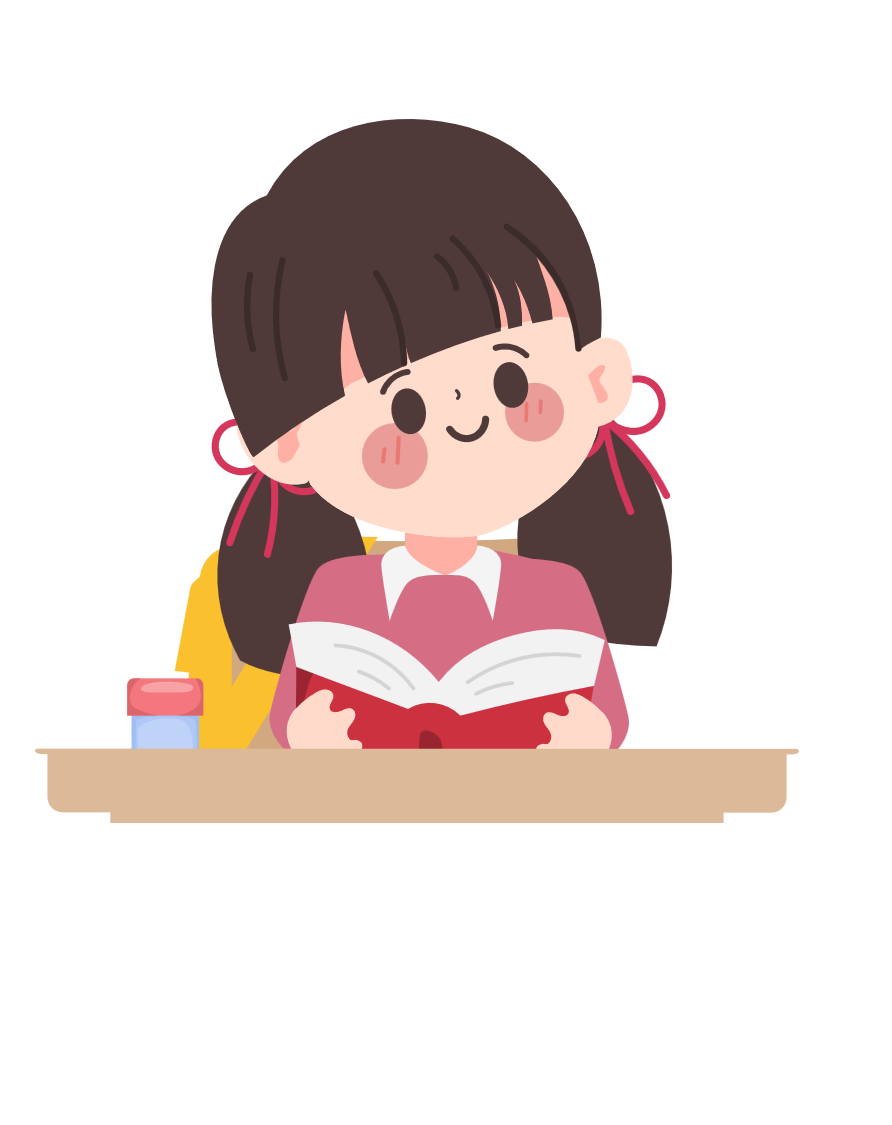 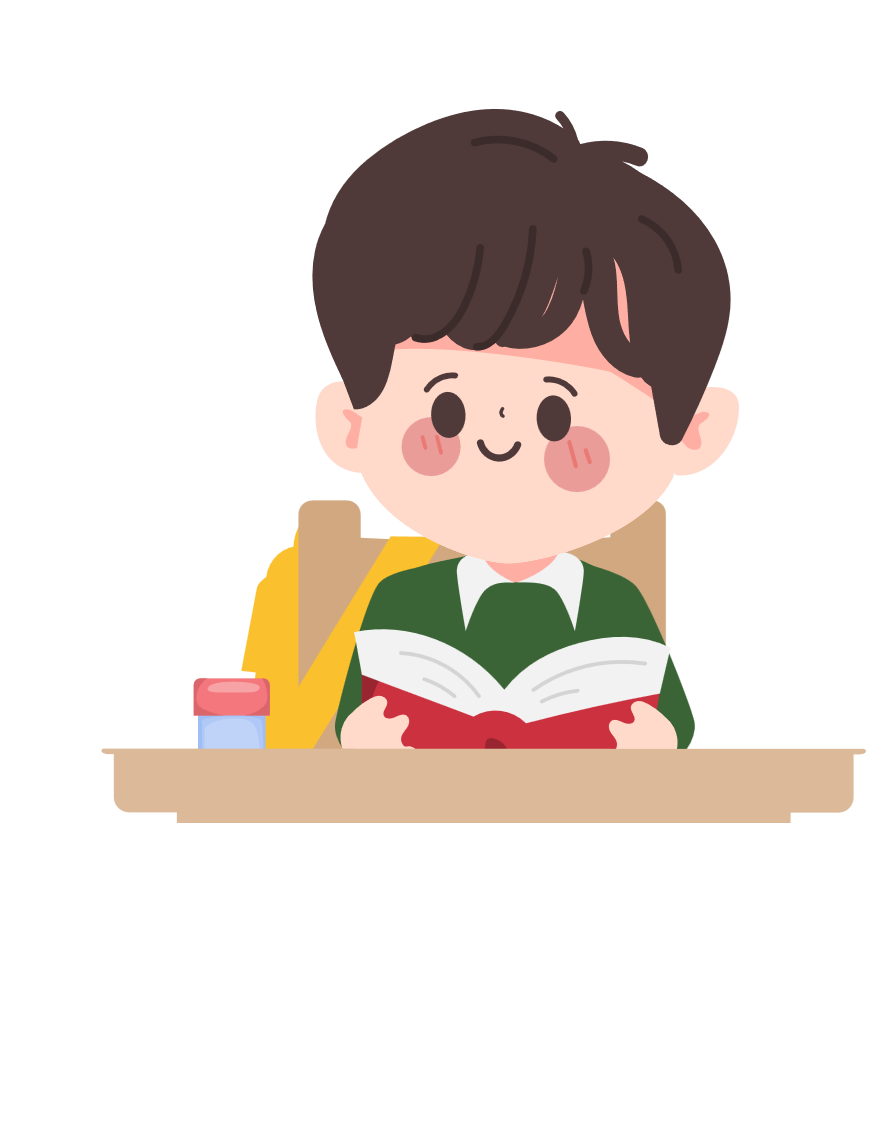 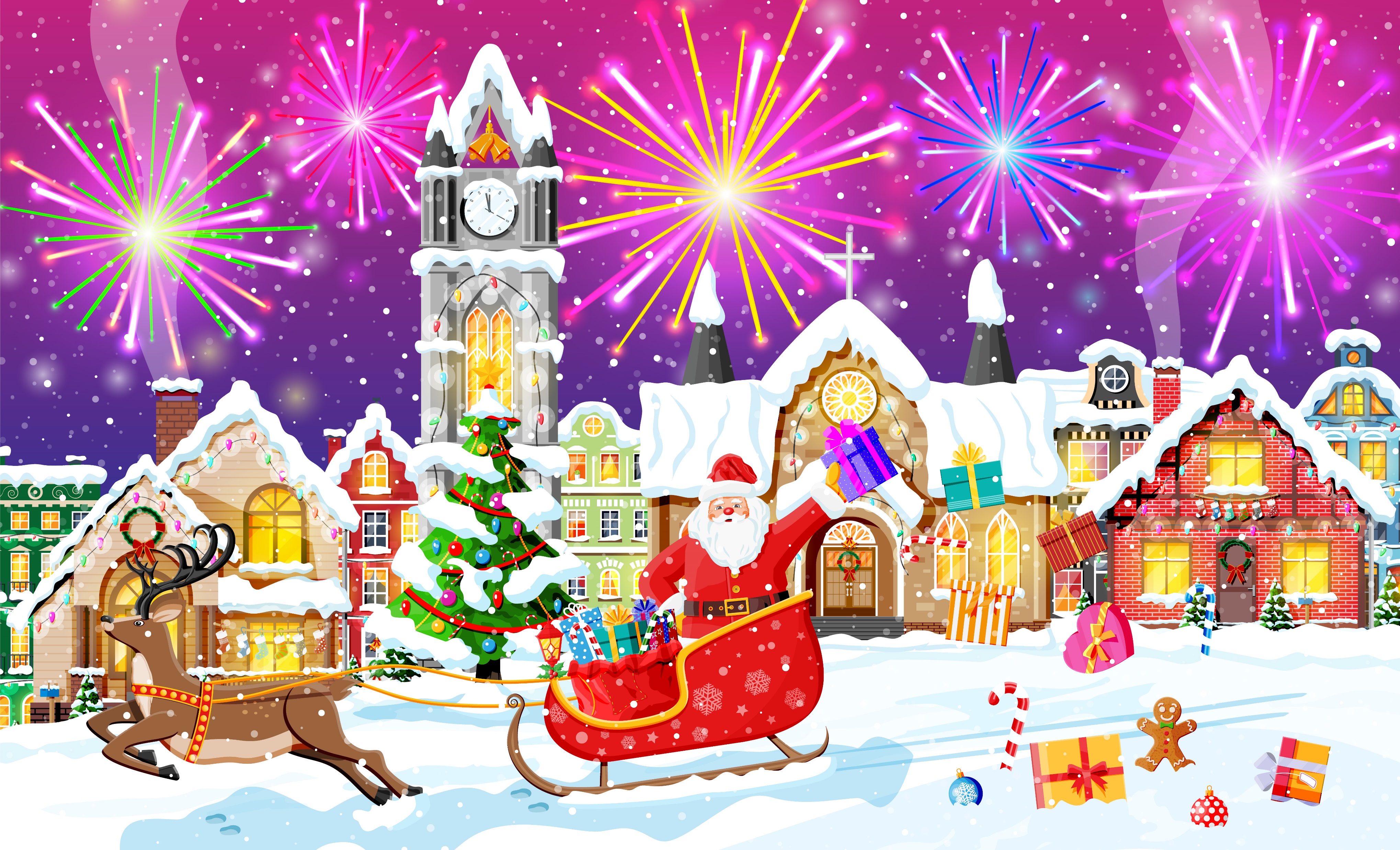 THẢO LUẬN NHÓM ĐÔI
THẢO LUẬN NHÓM ĐÔI
1
ĐẶT TÍNH RỒI TÍNH:
4719 – 2307 = .?.
2164 – 815 = .?.
b)
a)
.?. – 1349 = 815
.?. – 2412 = 2307
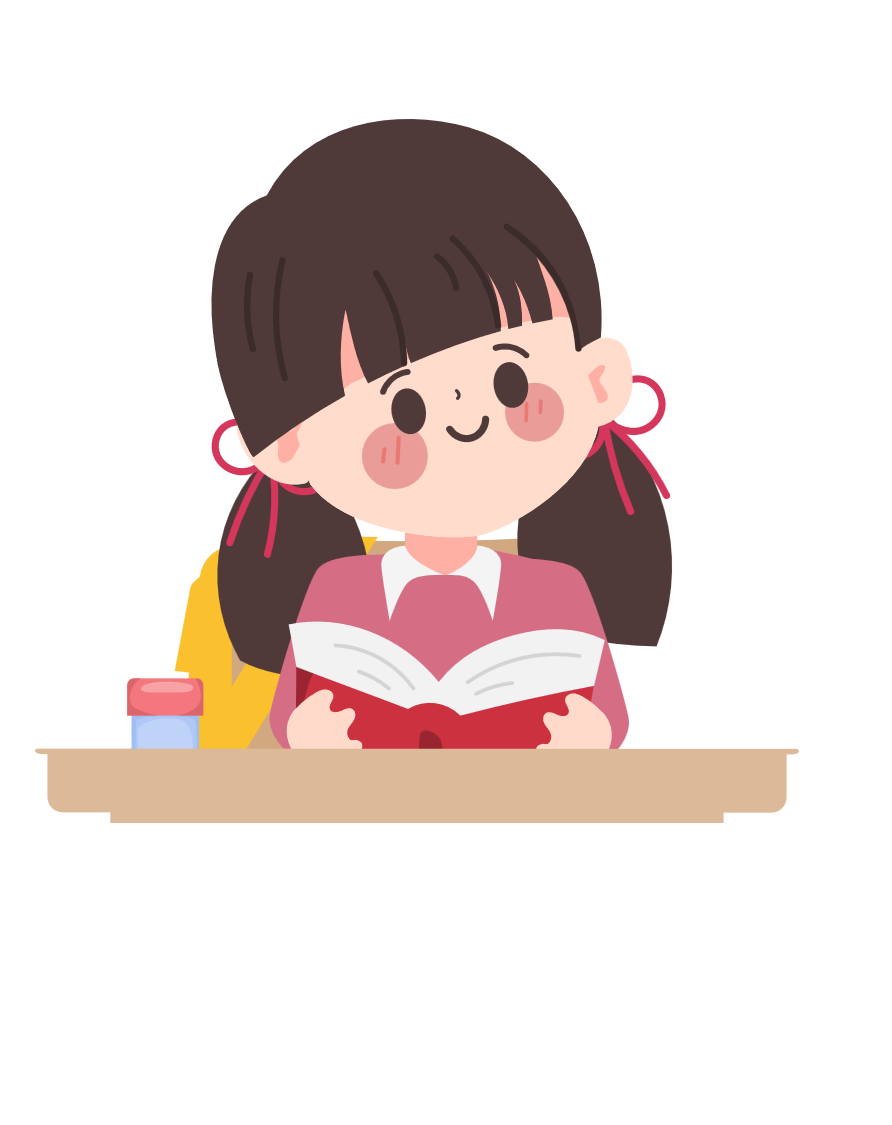 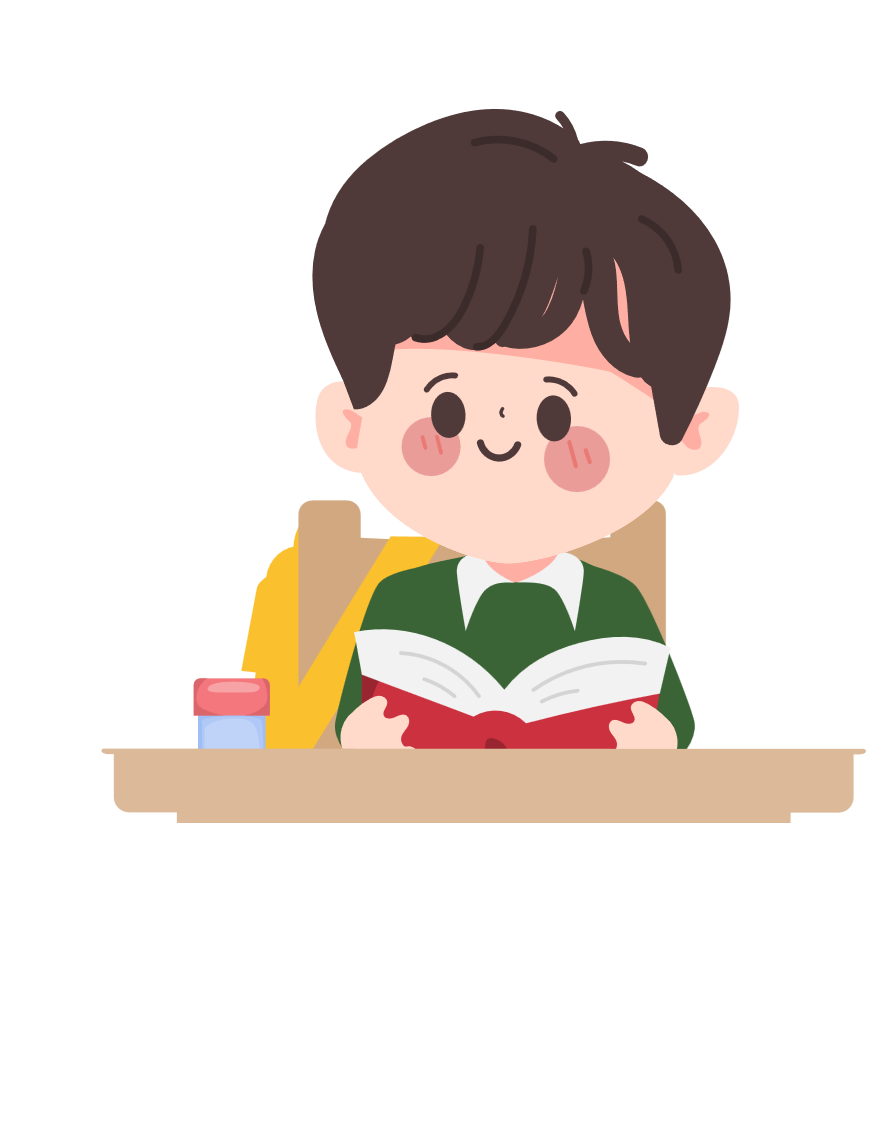 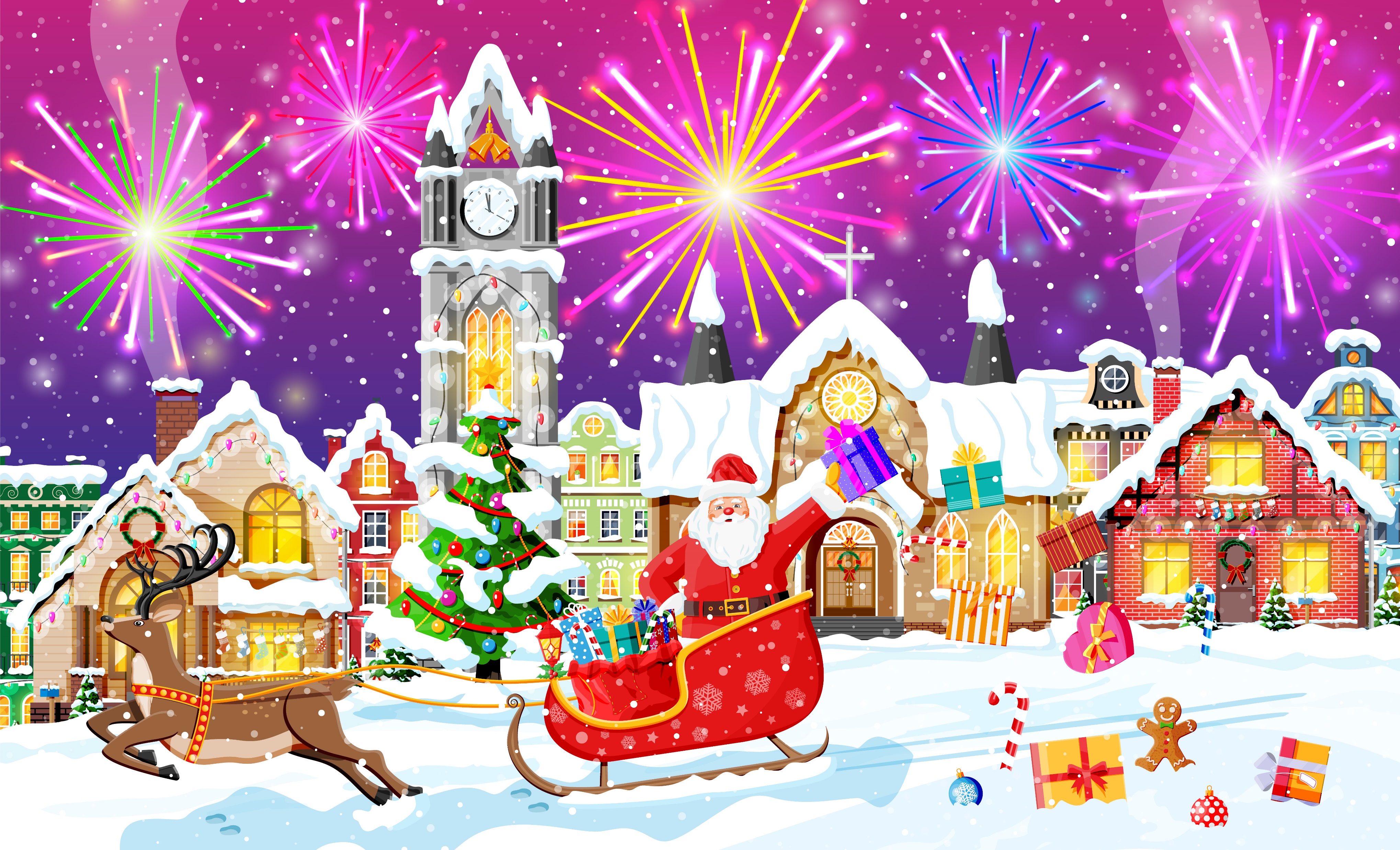 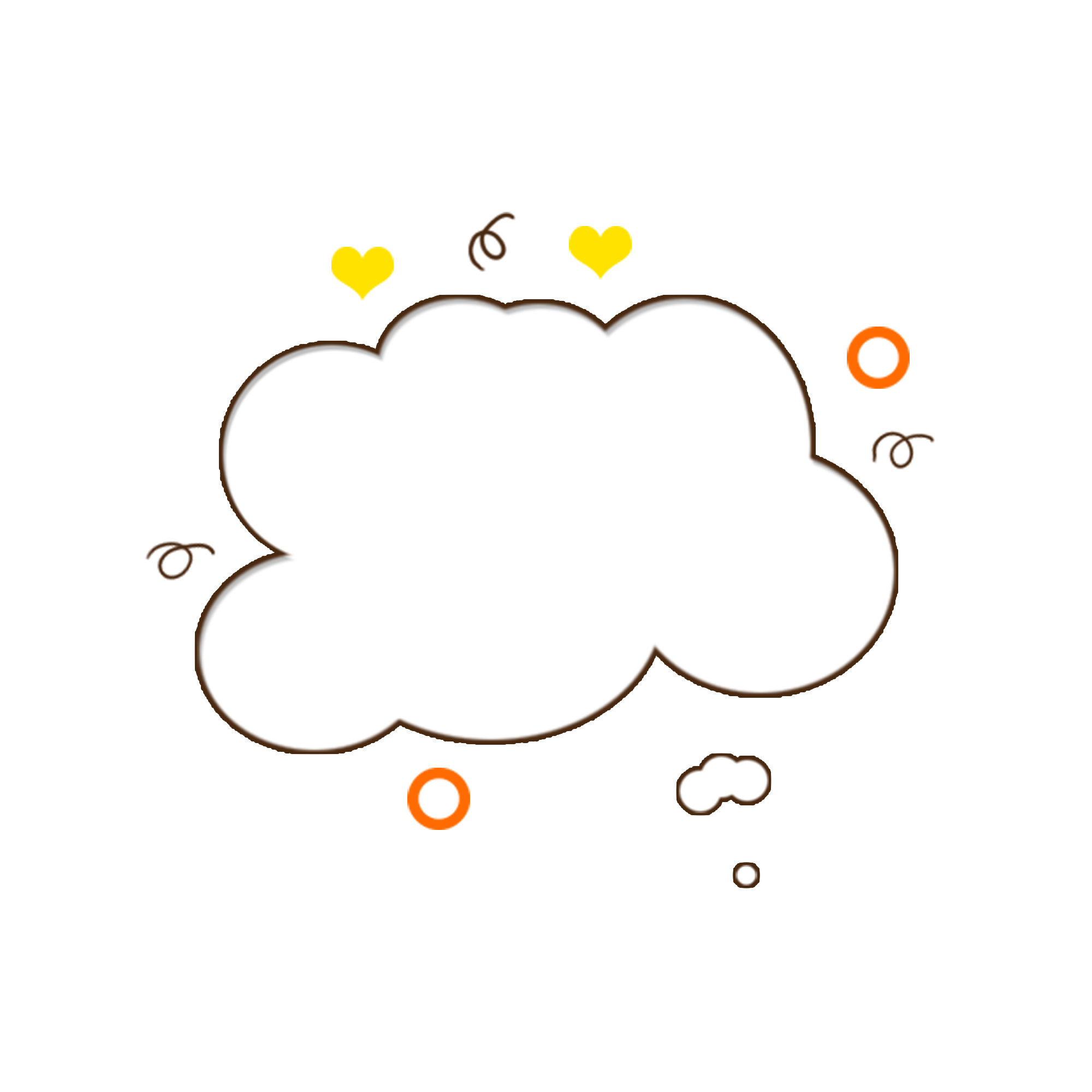 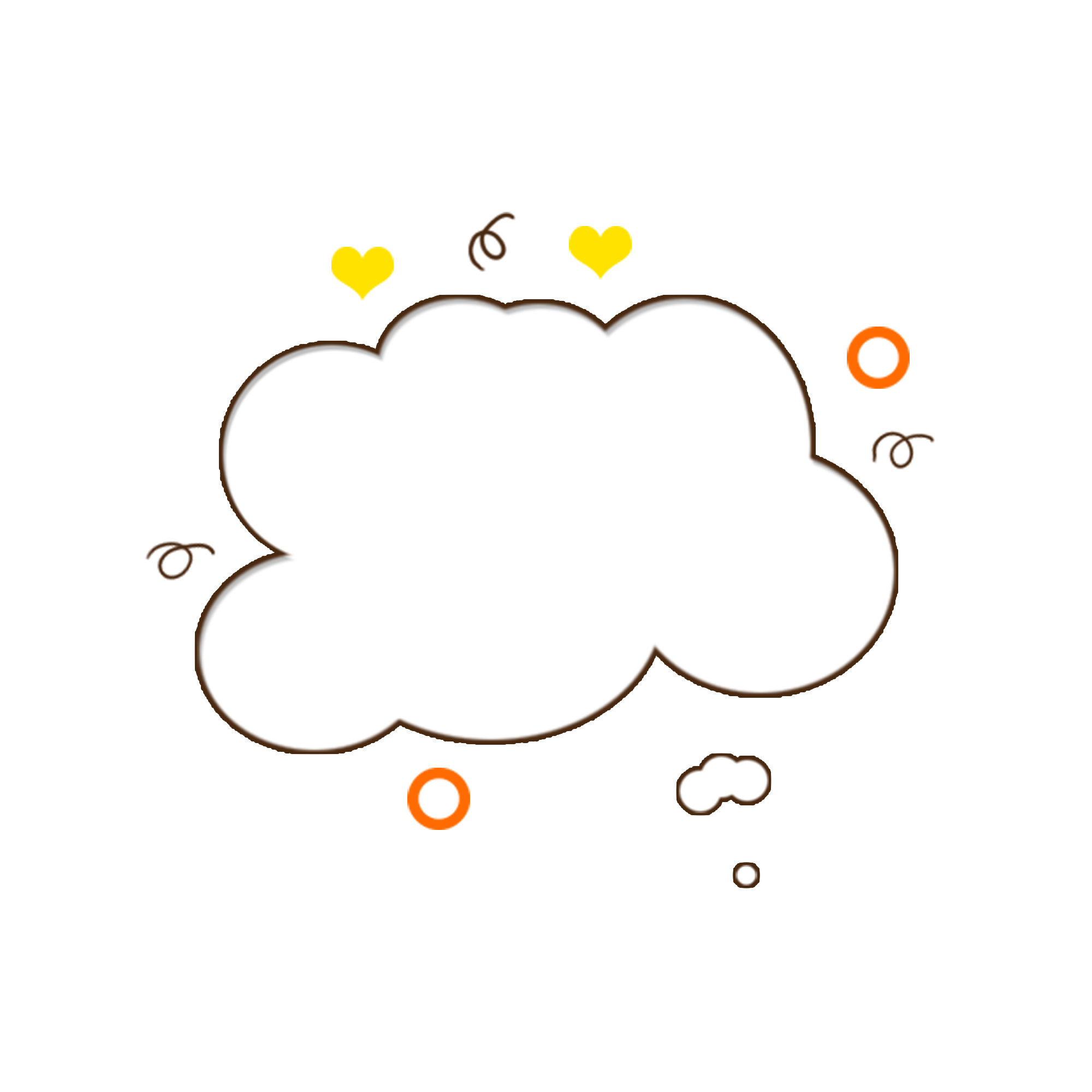 CHIA SẺ TRƯỚC LỚP
CHIA SẺ TRƯỚC LỚP
Trình bày
Nhận xét
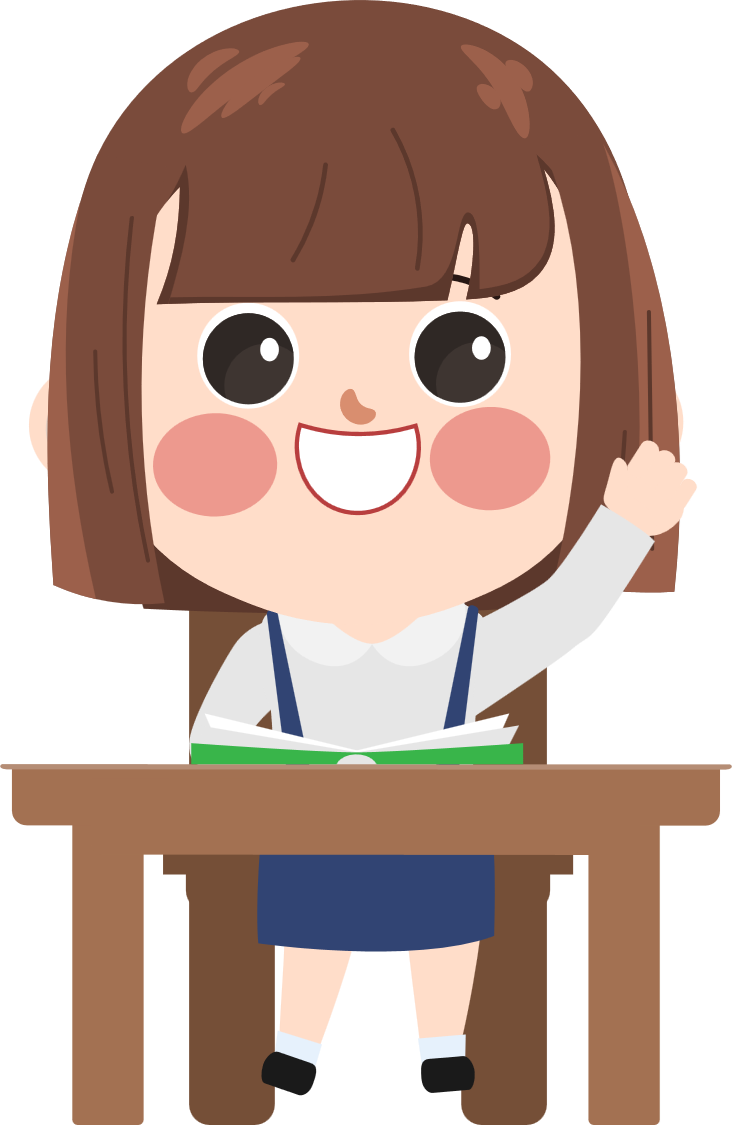 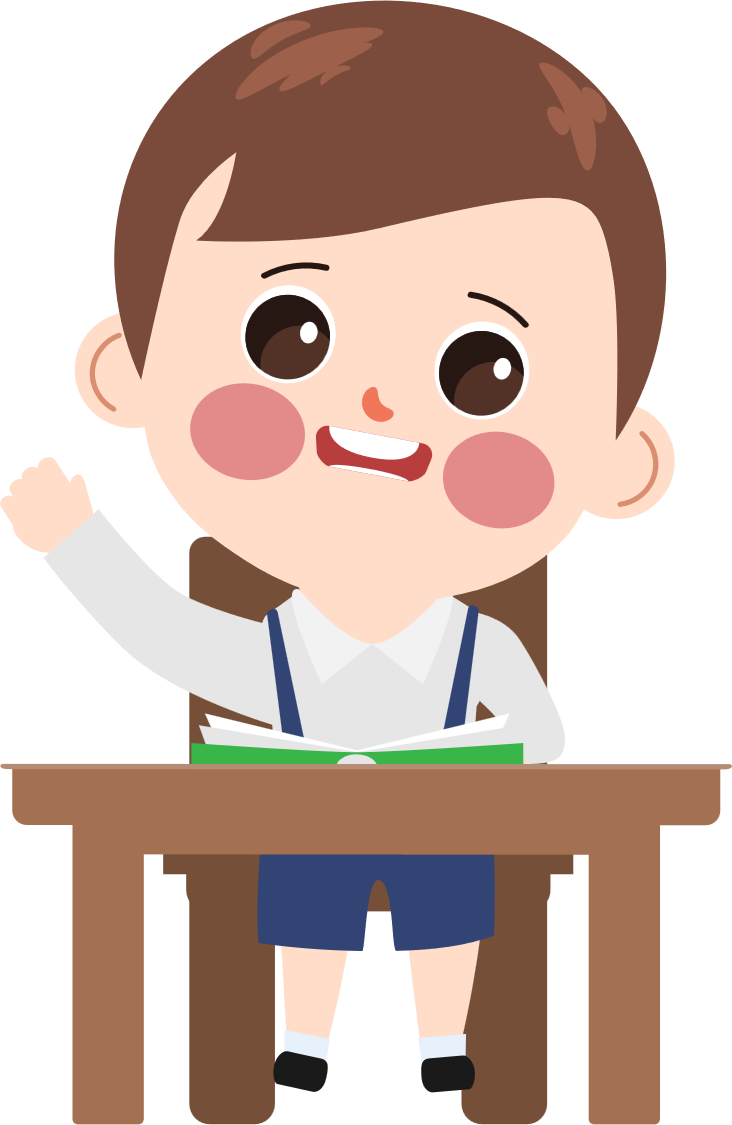 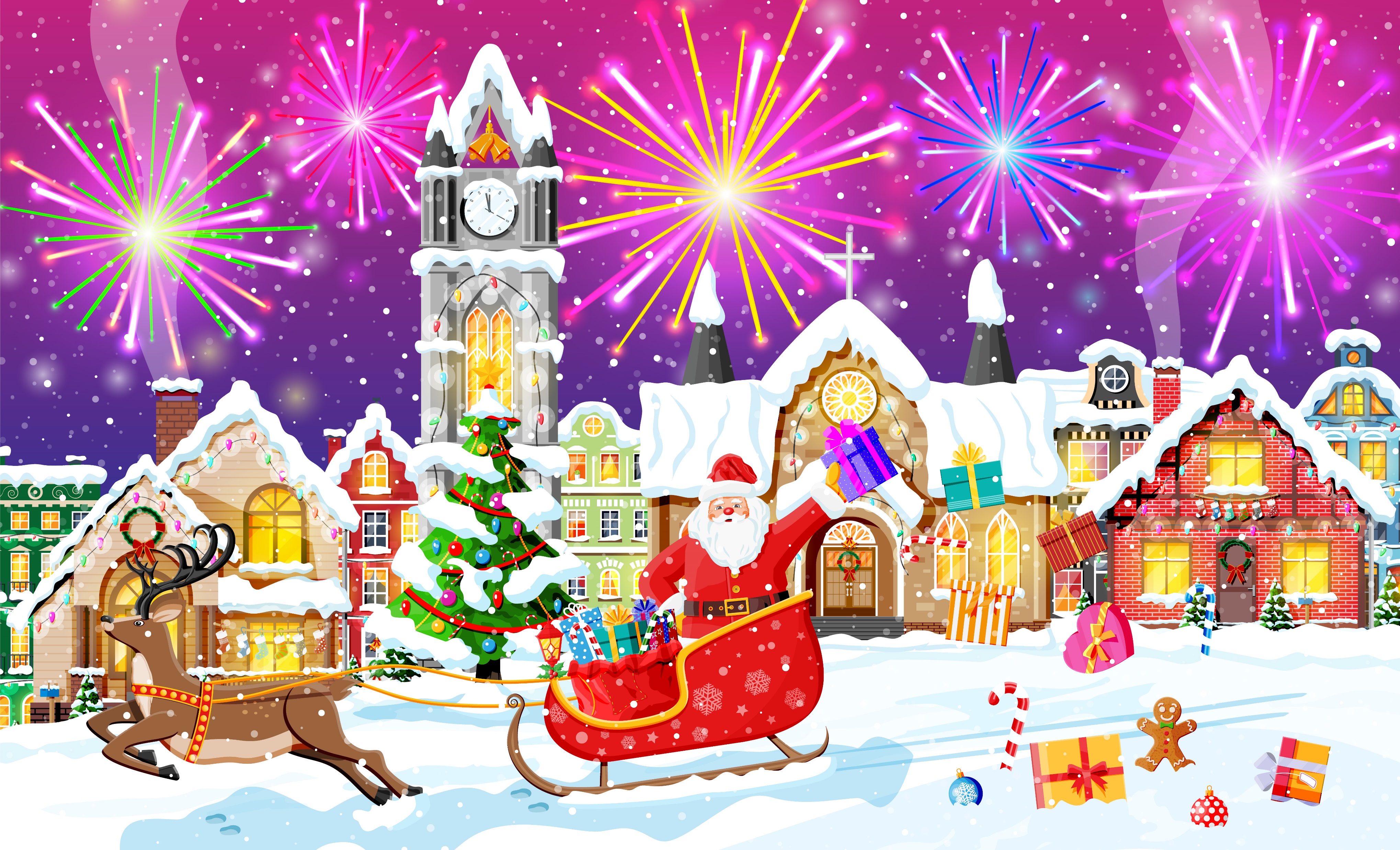 1
ĐẶT TÍNH RỒI TÍNH:
4719 – 2307 = .?.
.?. – 2412 = 2307
a)
Dựa vào quy tắc tìm số bị trừ.
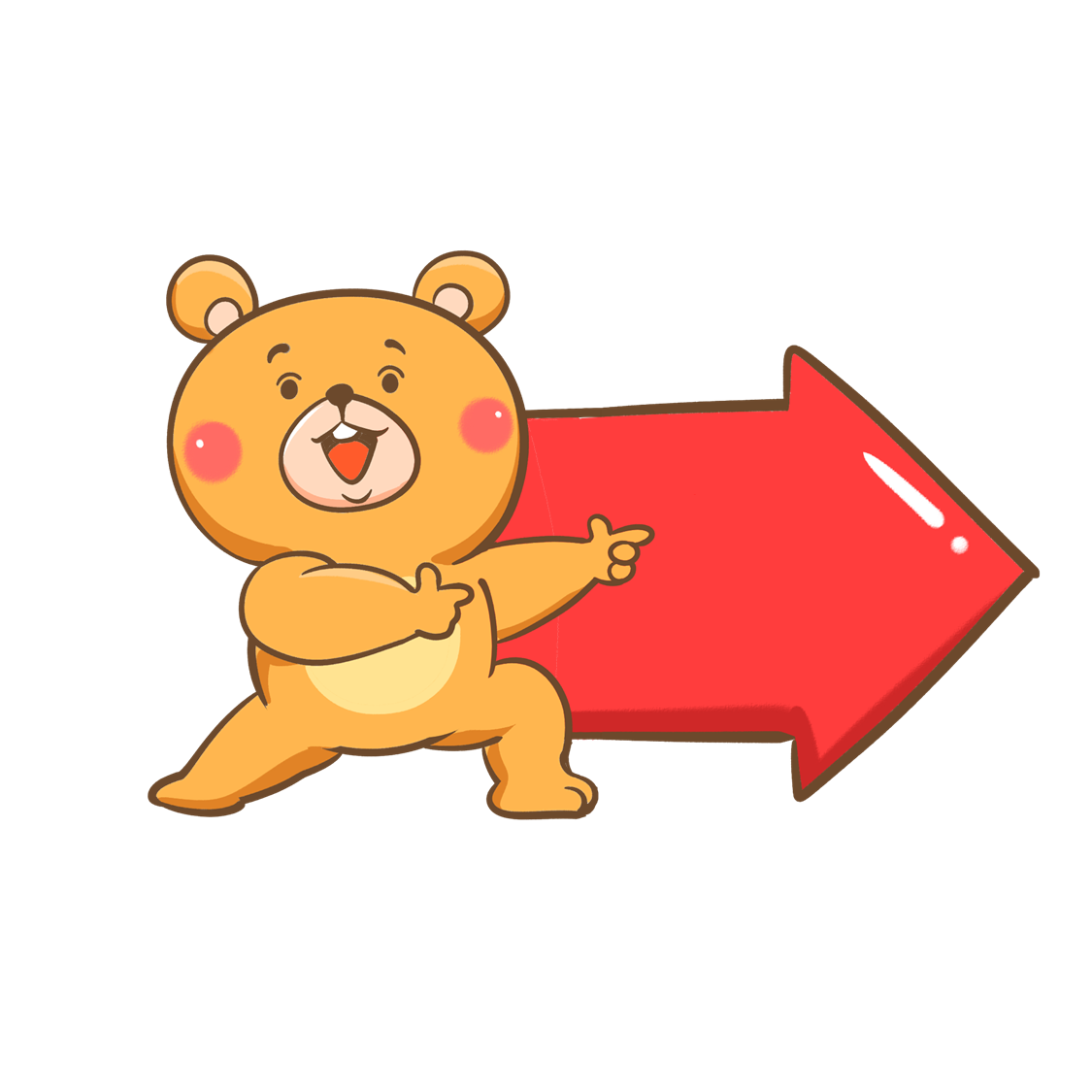 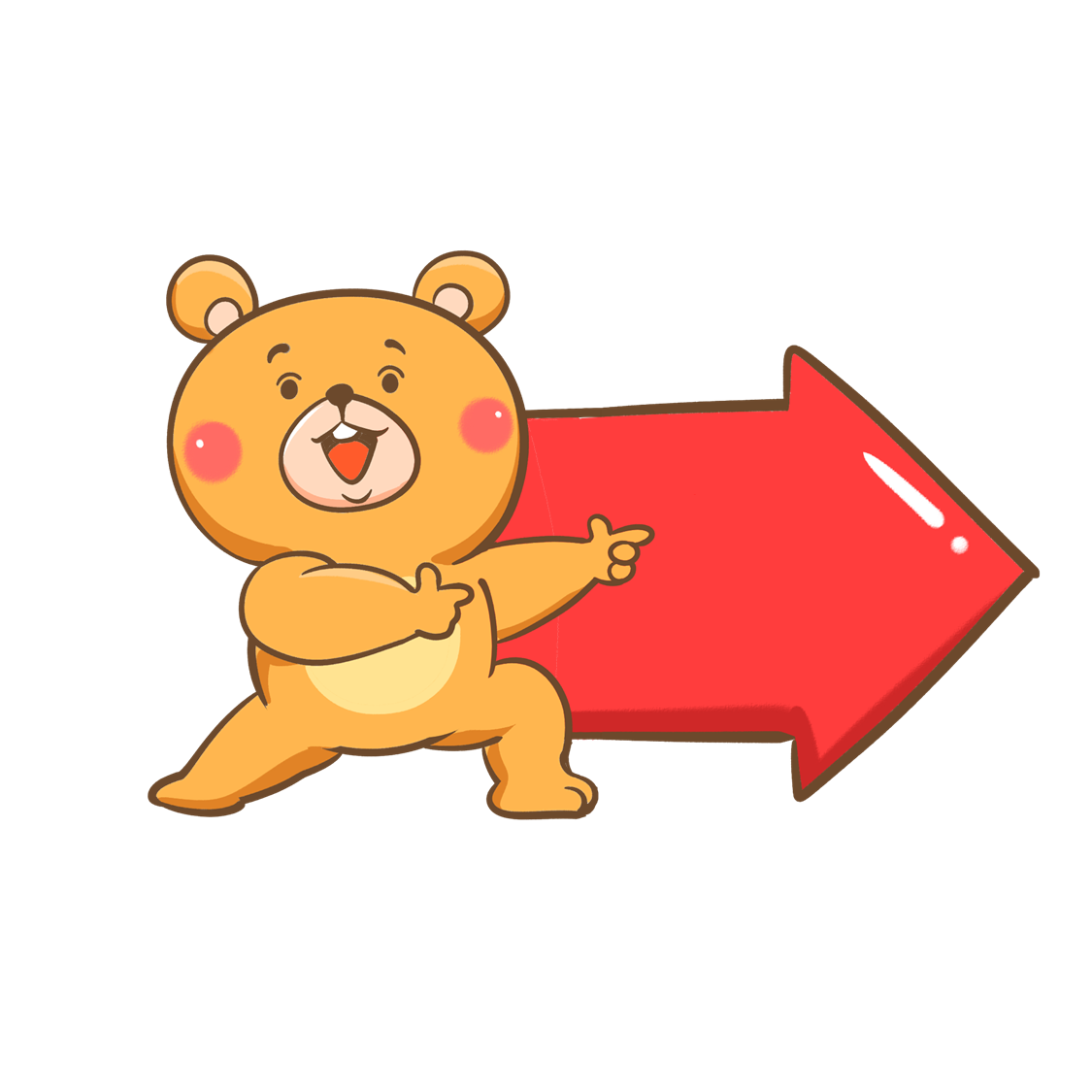 Đặt tính rồi tính
4719
4719
2307 + 2412 =
-
2307
Vậy .?. = 4719
2412
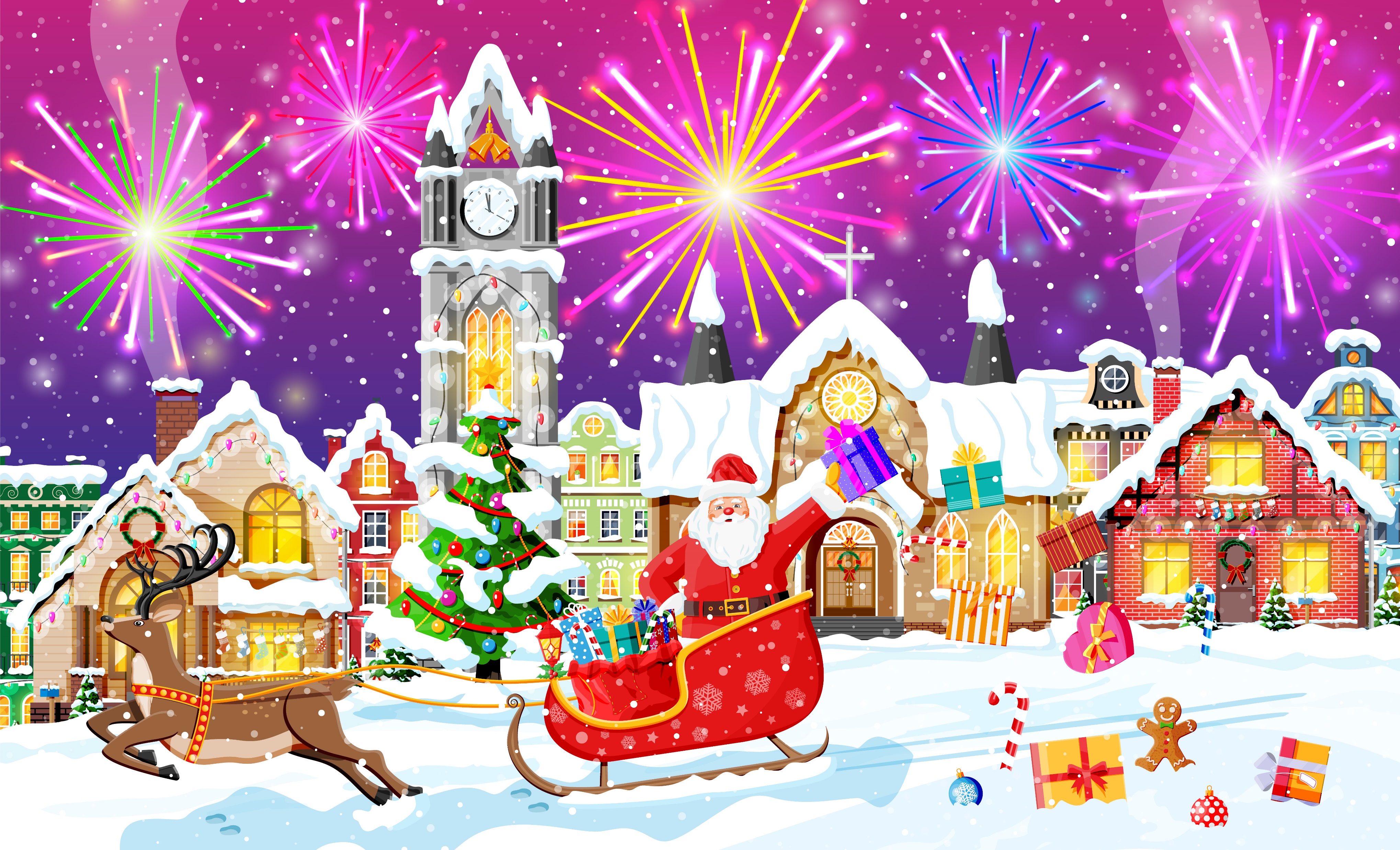 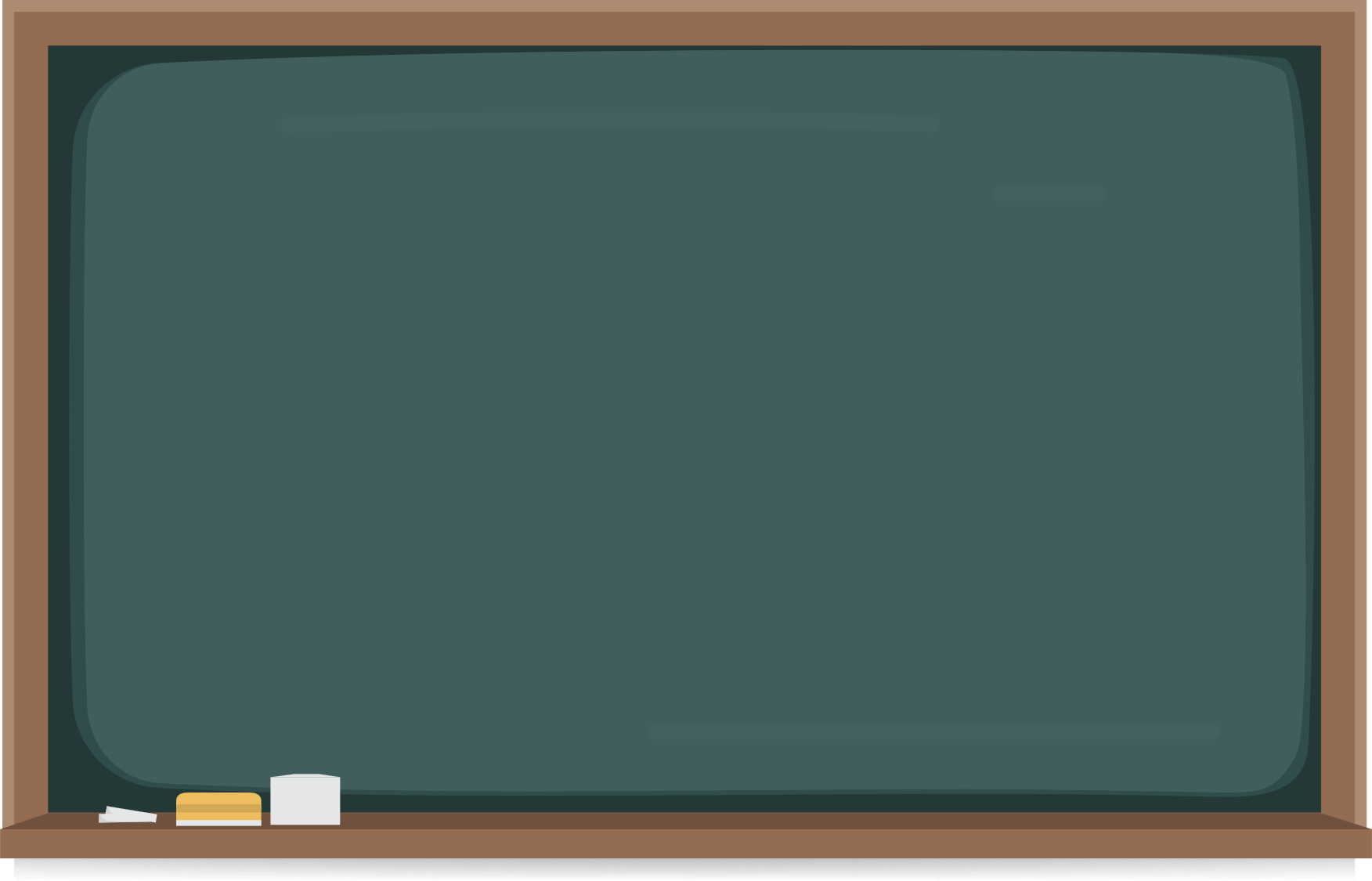 4719 – 2307 = 2412 
Nên 4719 – 2412 = 2307
Vậy  2307 + 2412 = 4719
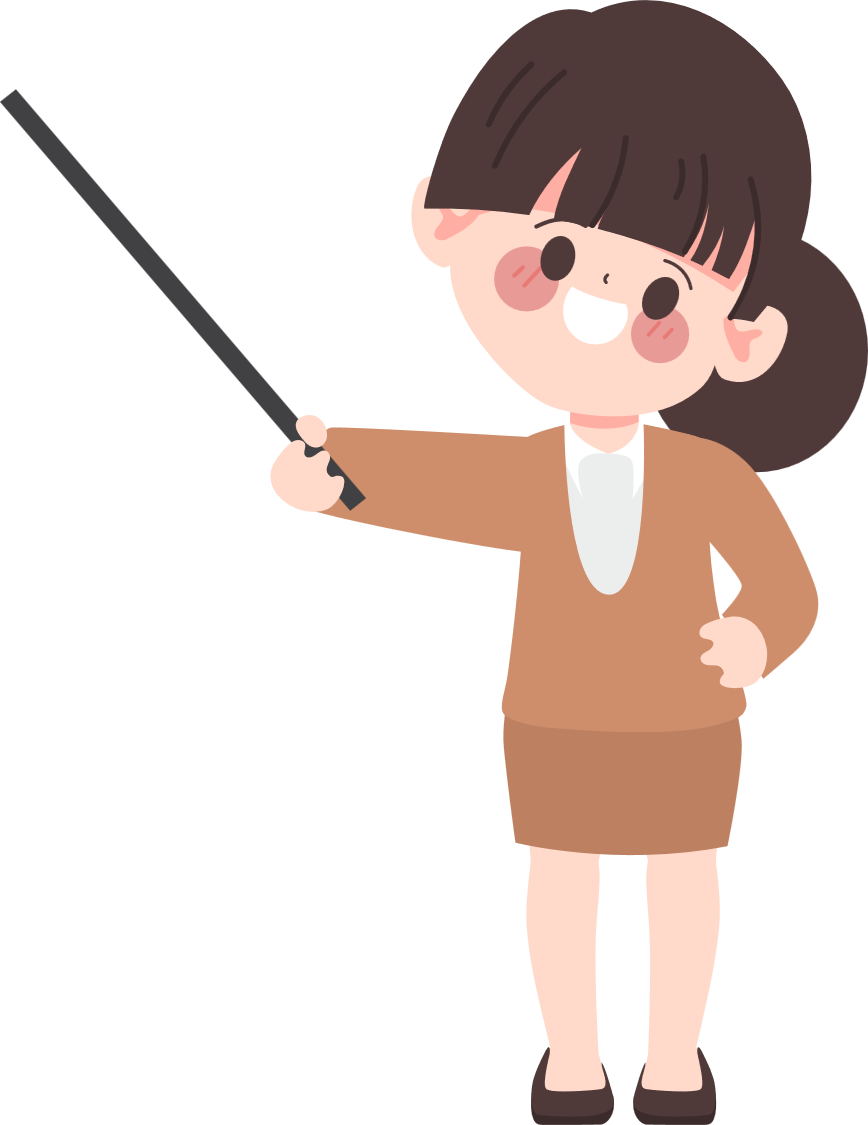 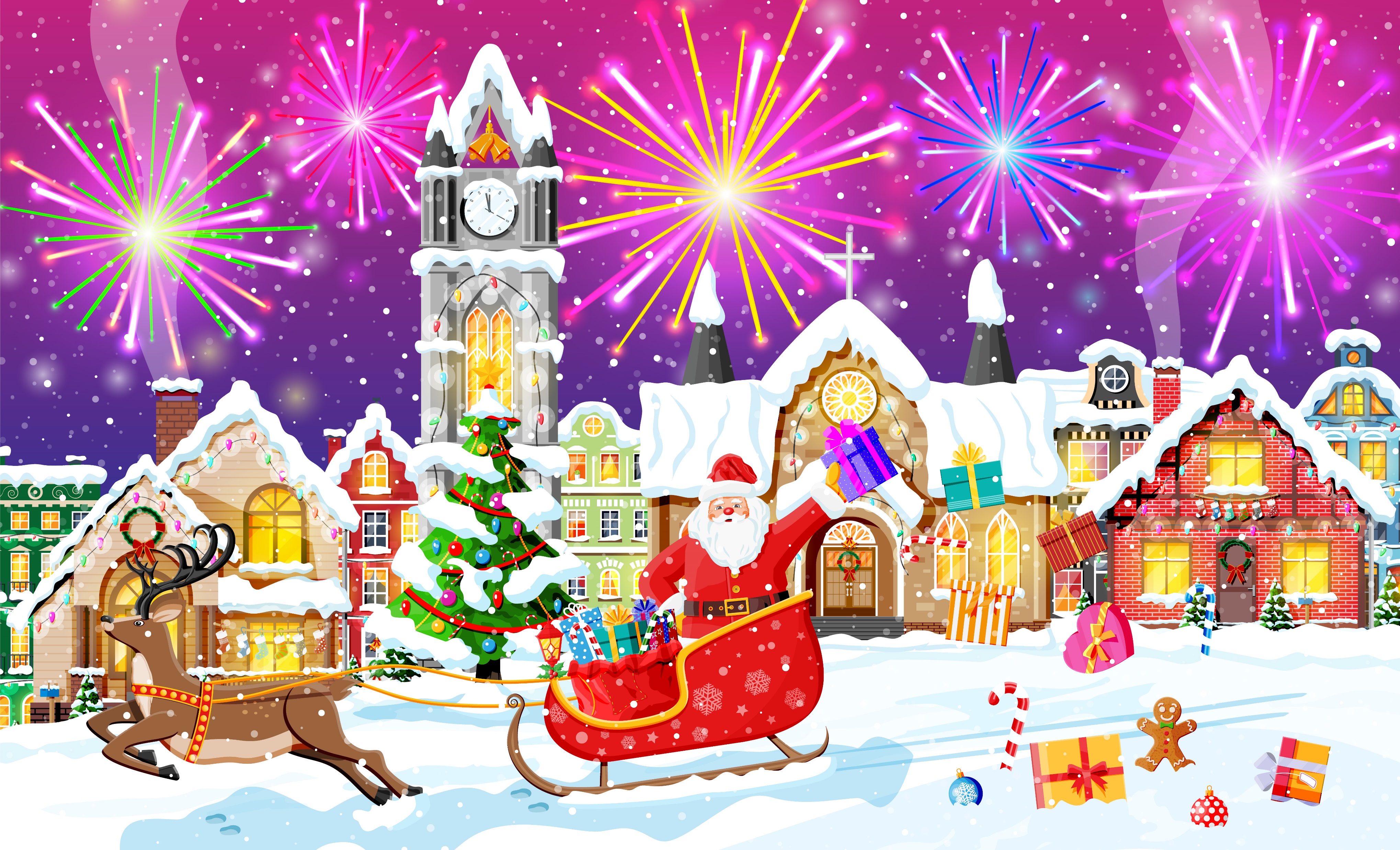 1
ĐẶT TÍNH RỒI TÍNH:
2164 – 815 = .?.
.?. – 1349 = 815
b)
Dựa vào quy tắc tìm số bị trừ.
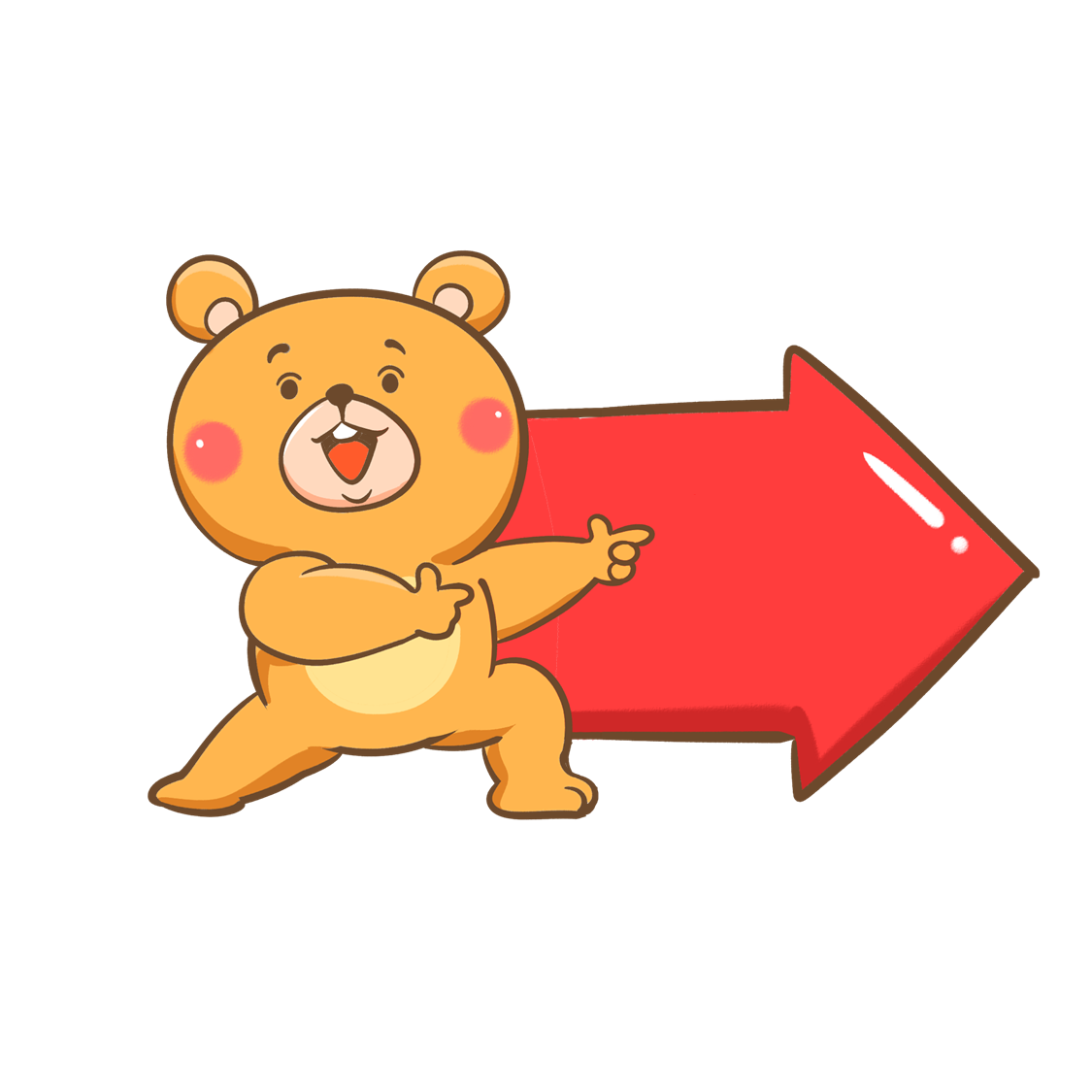 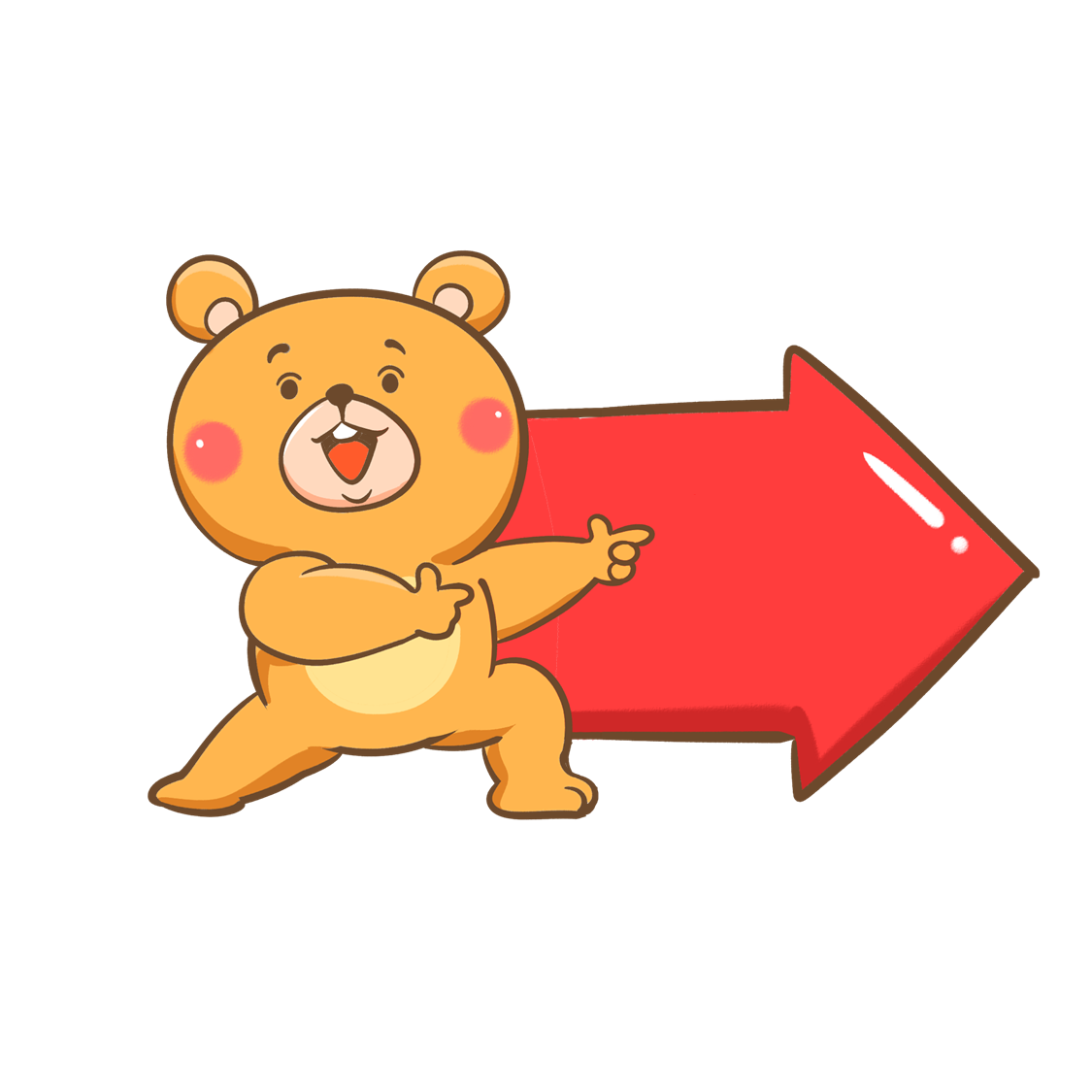 Đặt tính rồi tính
2164
2164
815 + 1349 =
-
815
Vậy .?. = 2164
1349
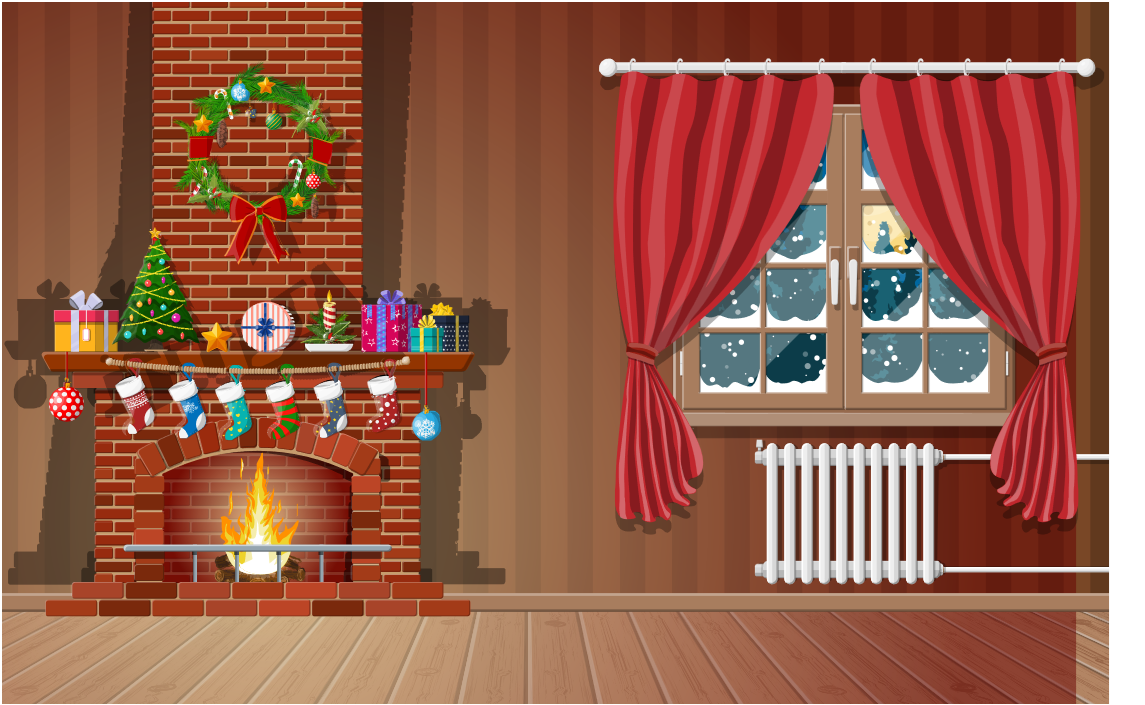 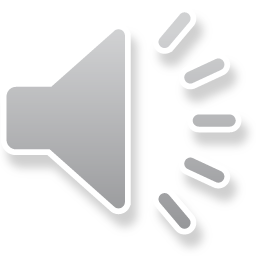 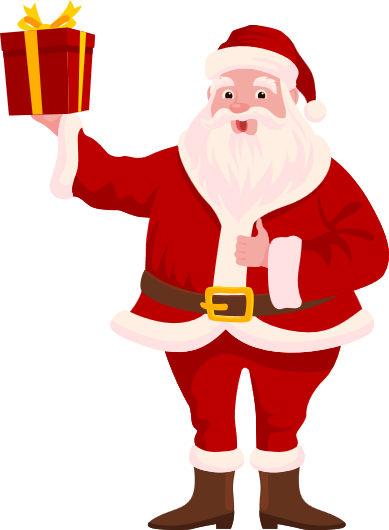 Cảm ơn các bạn đã giúp ông gói những phần quà thật đẹp. Bây giờ chúng ta hãy xếp chúng lên xe nhé!
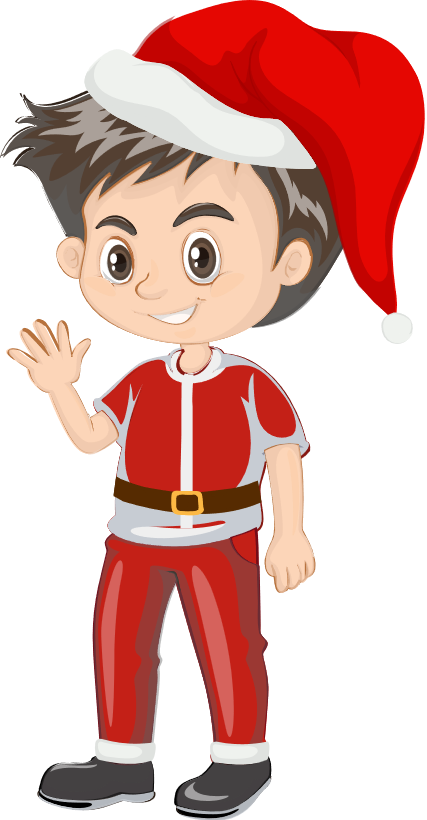 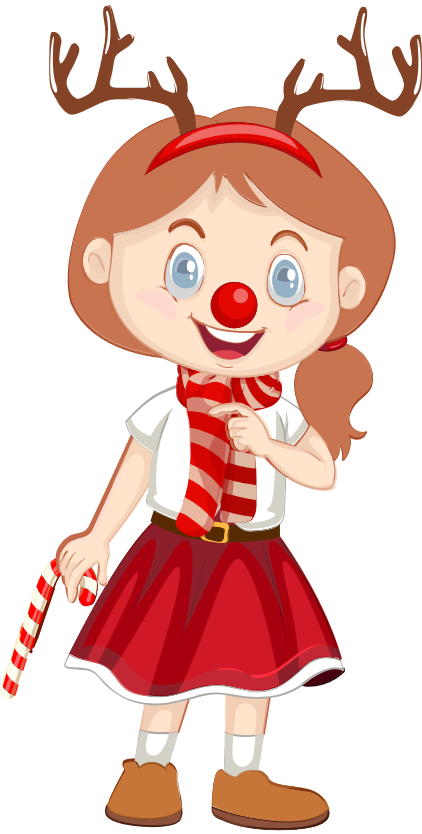 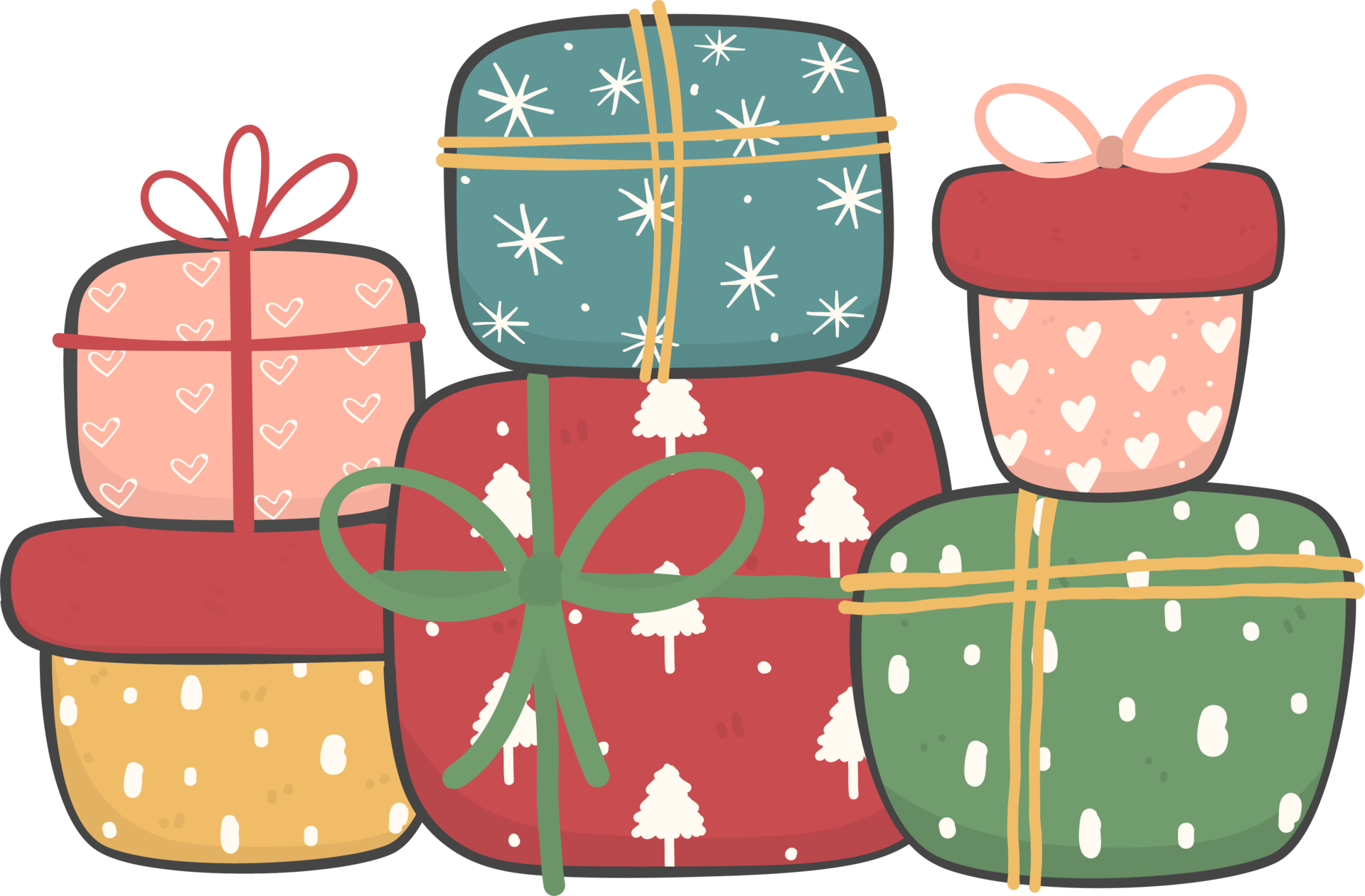 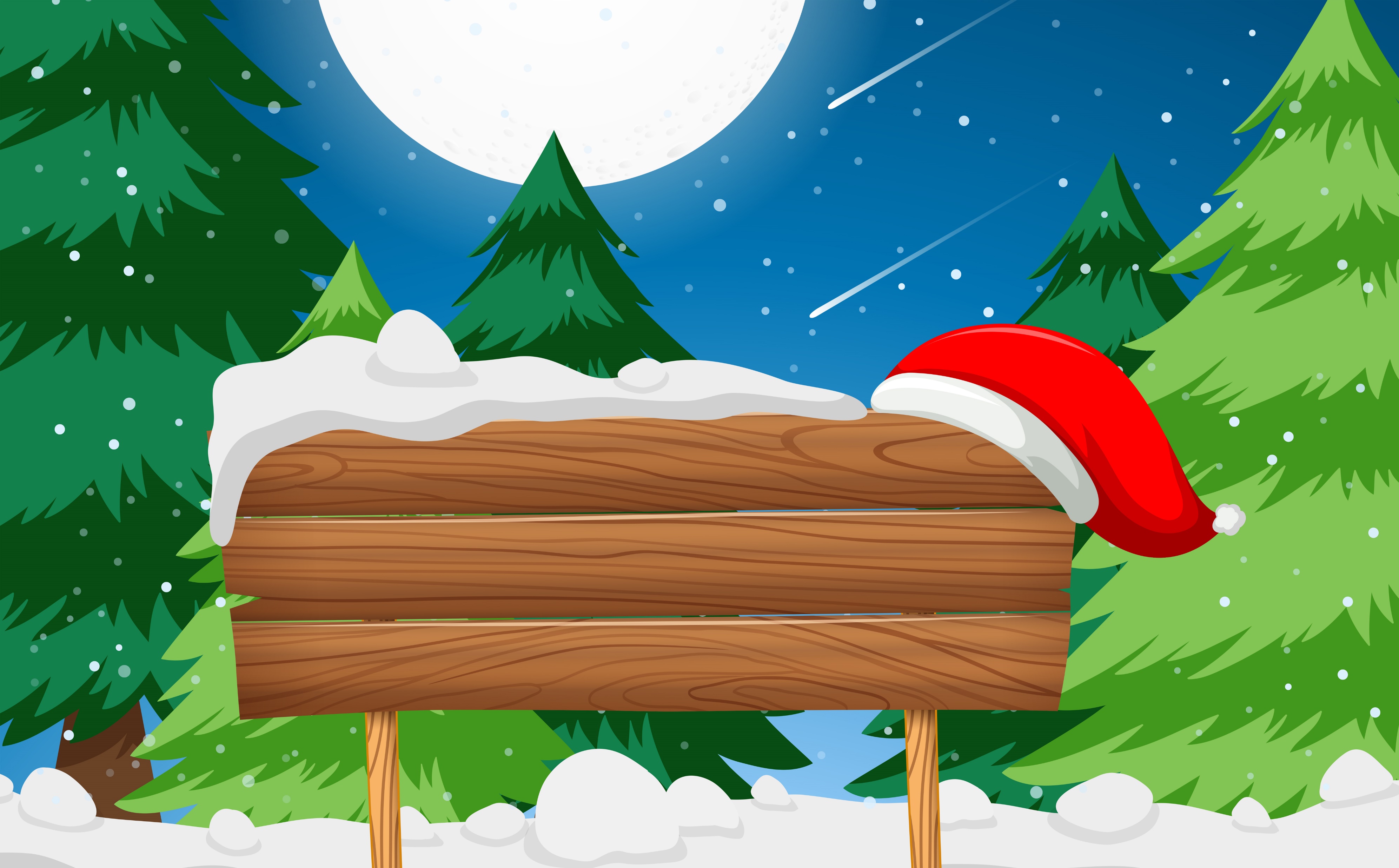 CỦNG CỐ
CỦNG CỐ
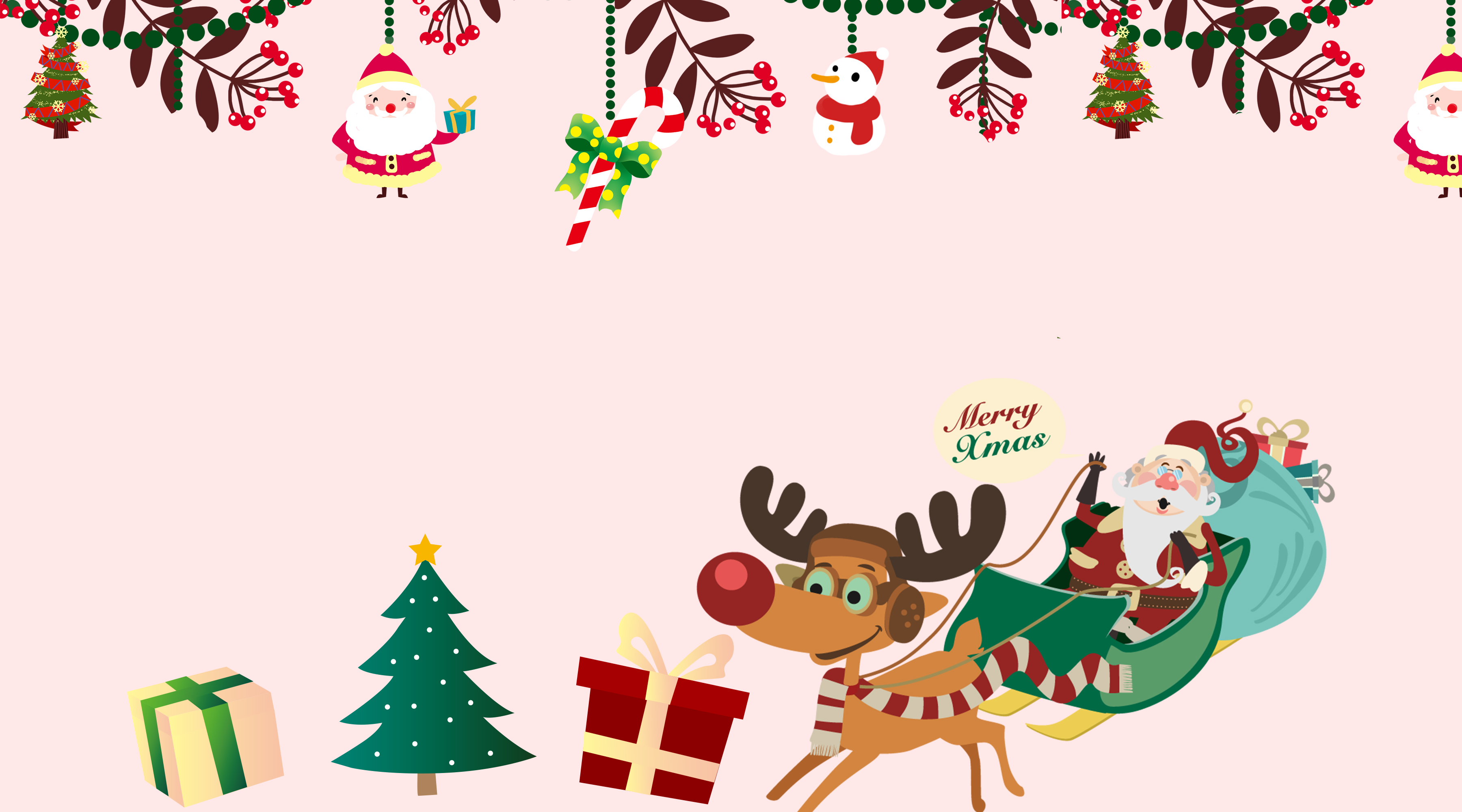 Hãy trả lời các câu hỏi có trong 2 lọ điều ước để có thể nhận các phần quà bí ẩn bạn nhé!
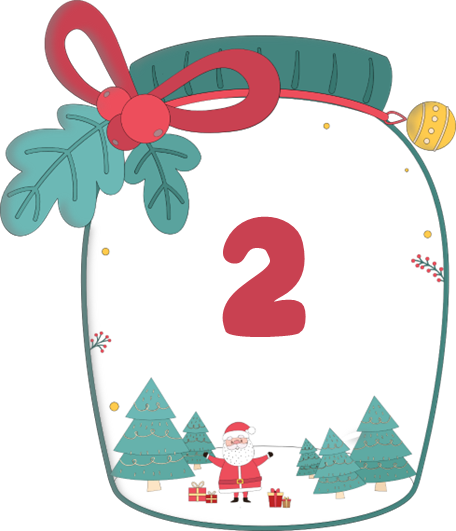 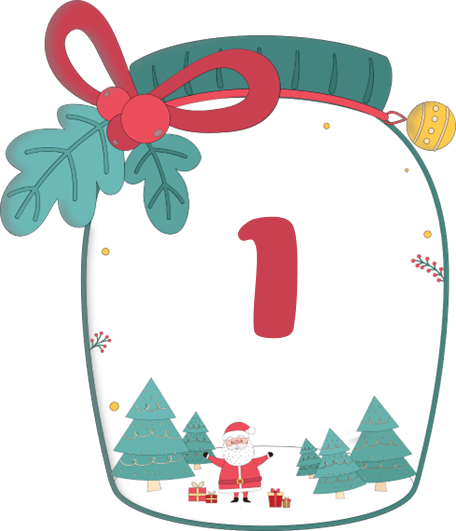 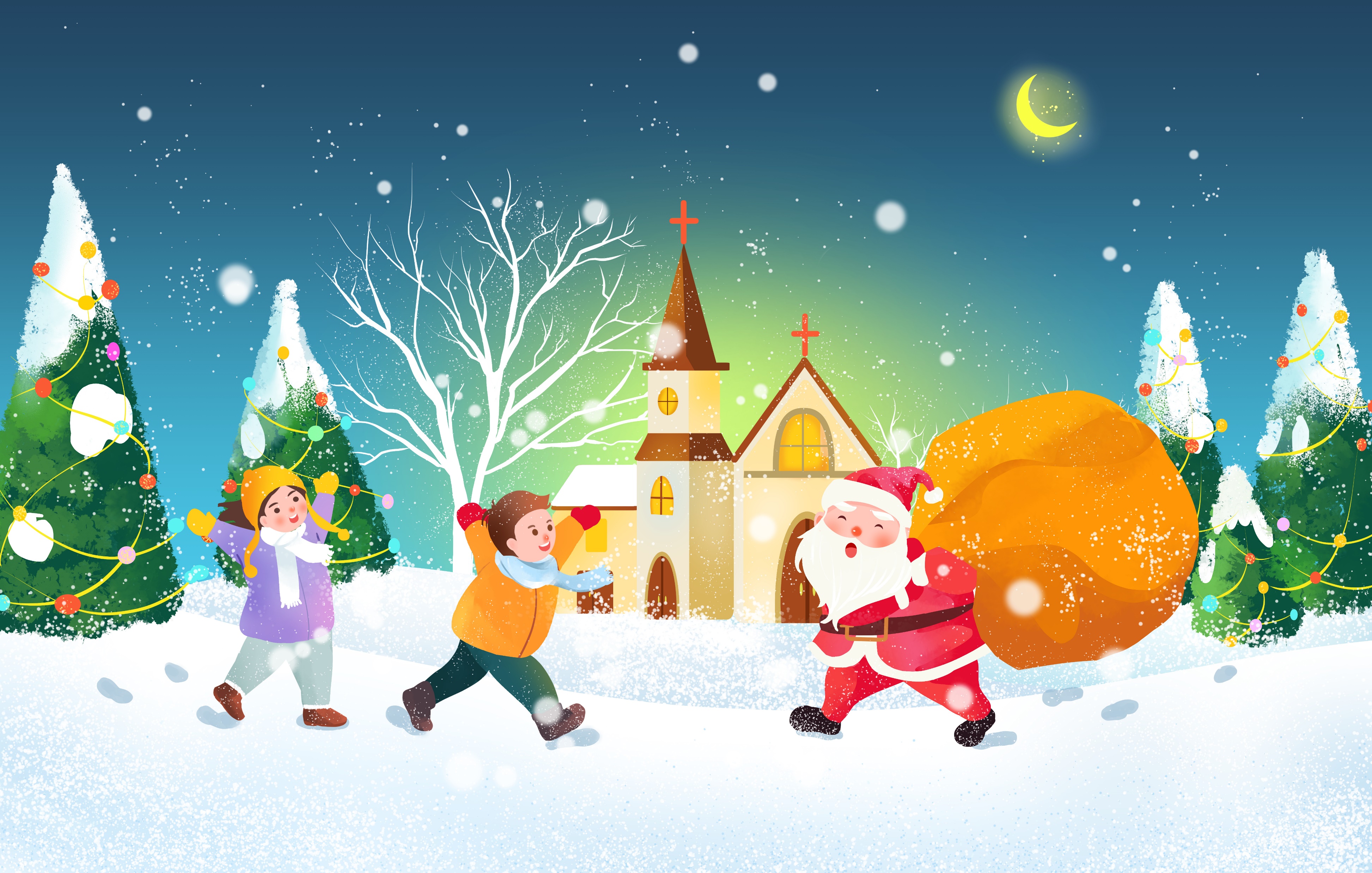 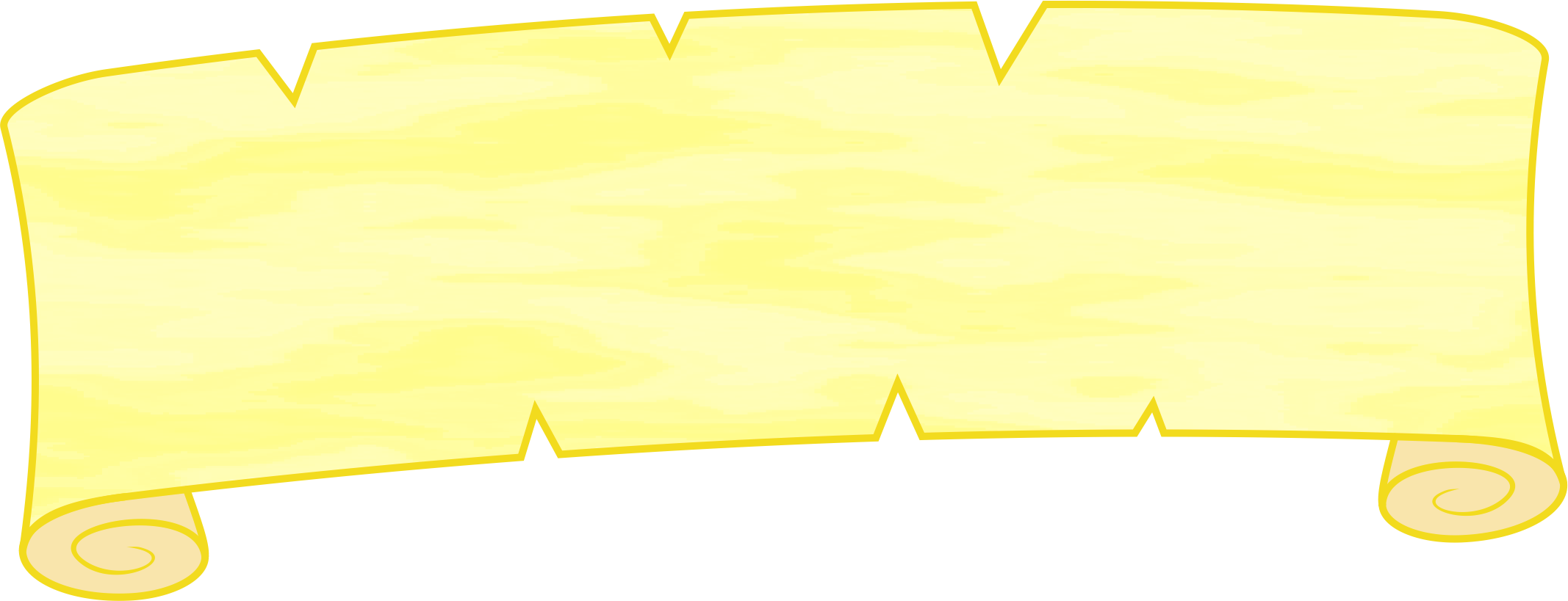 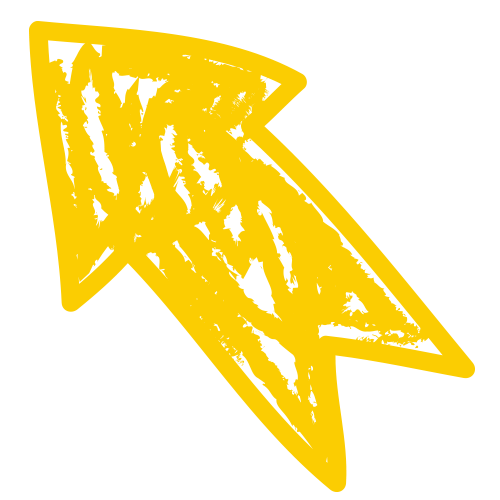 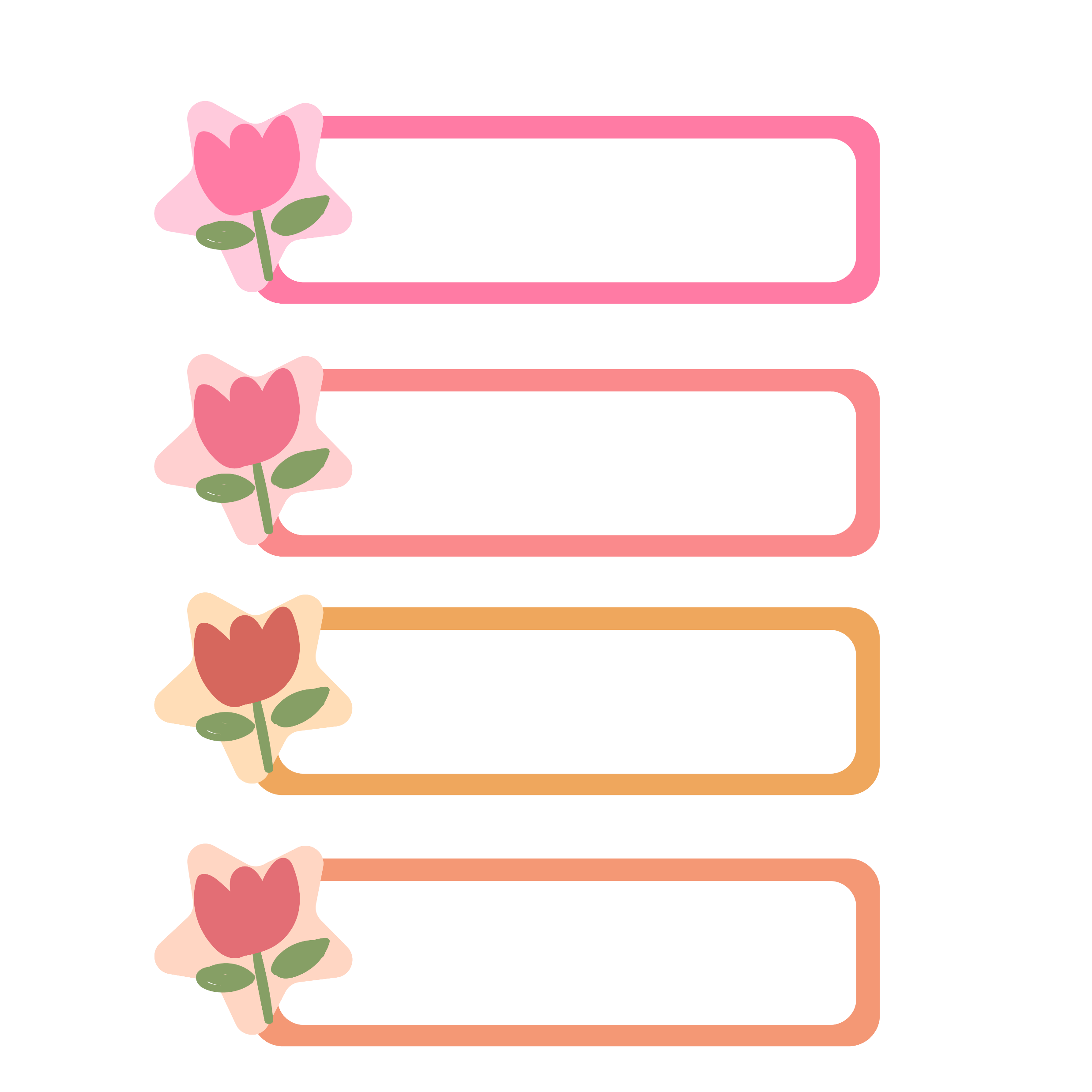 Câu hỏi 1: 9494 – 2002 = ?
A
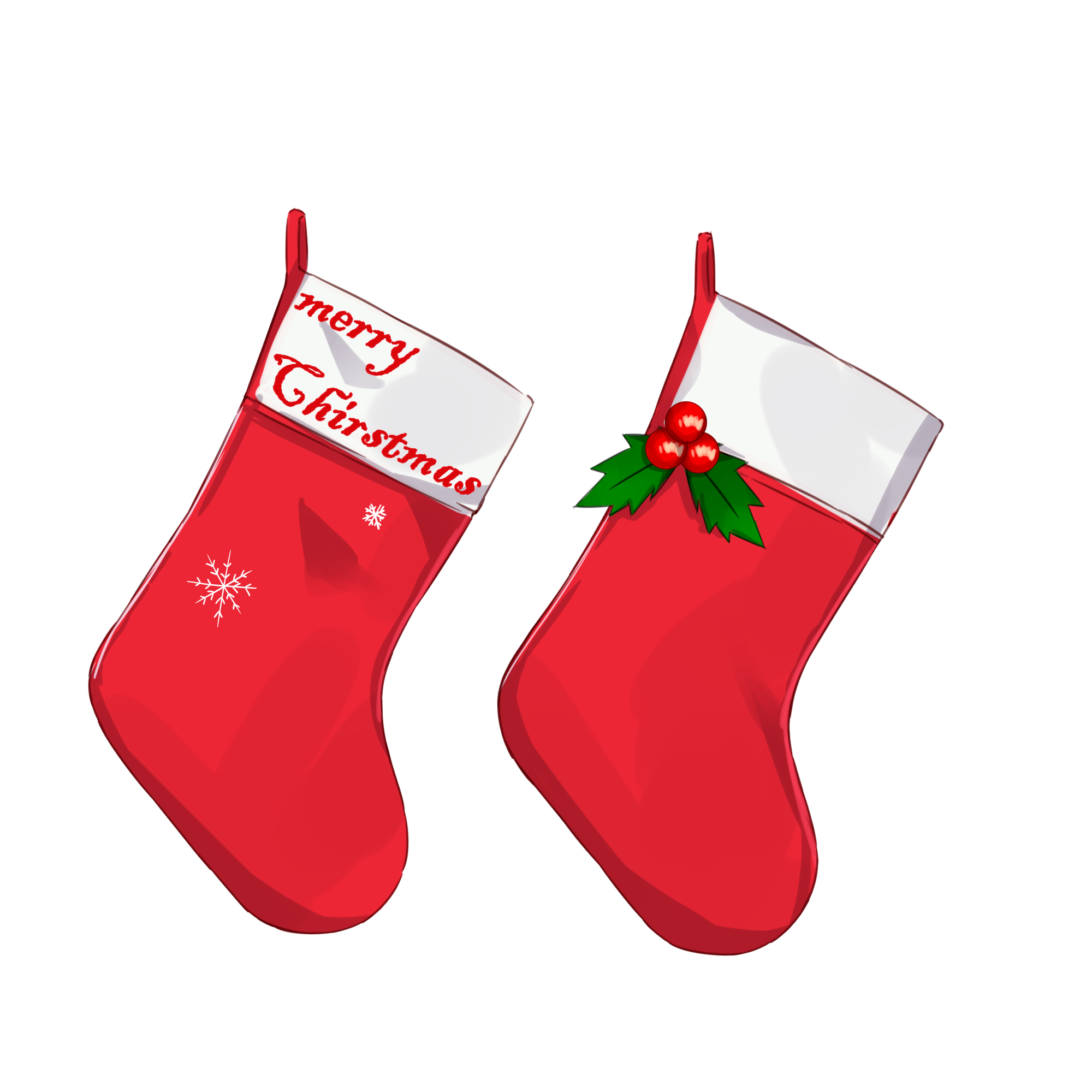 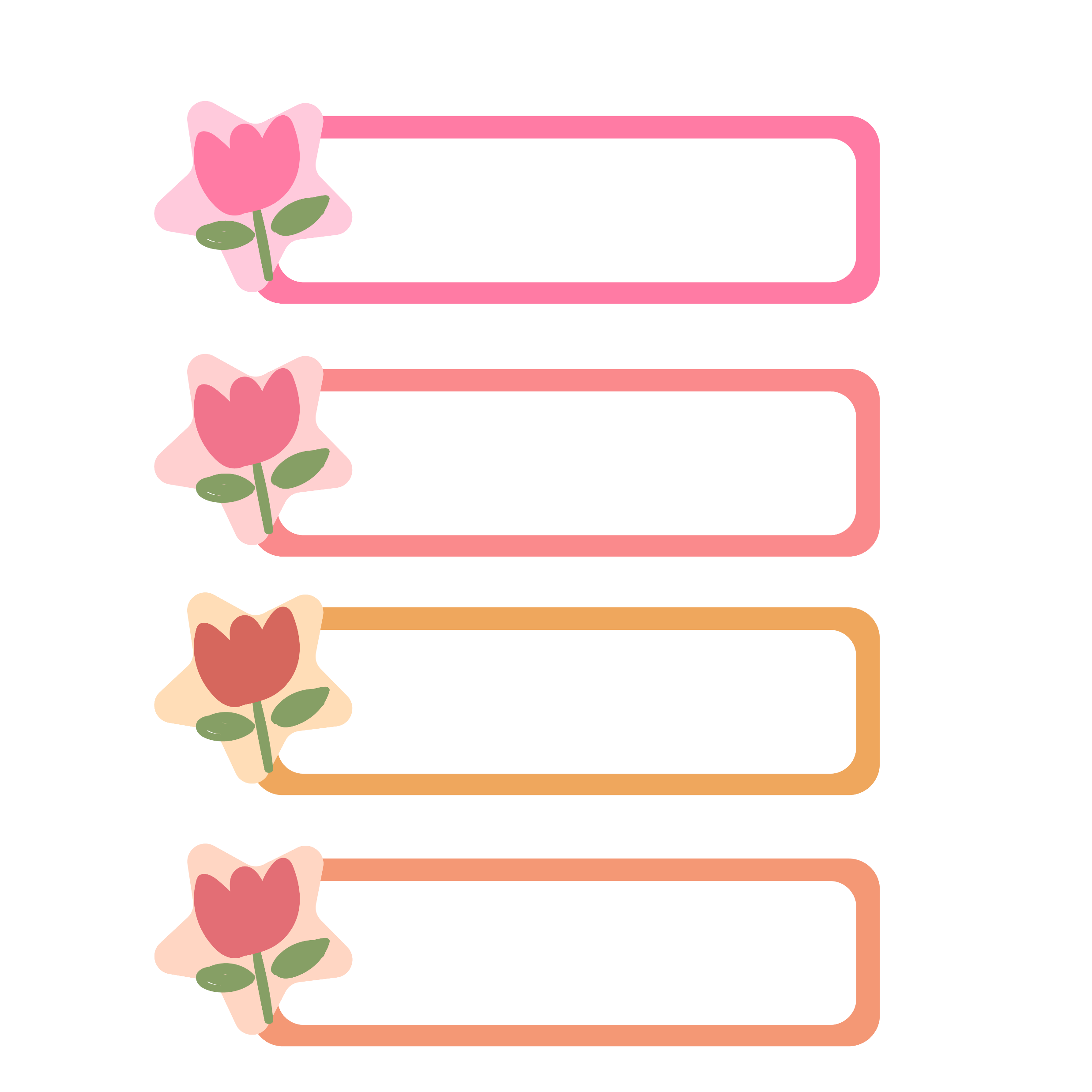 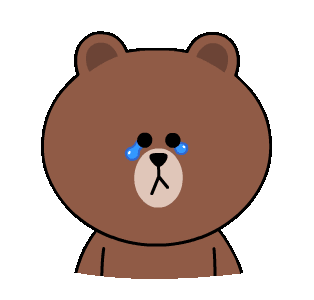 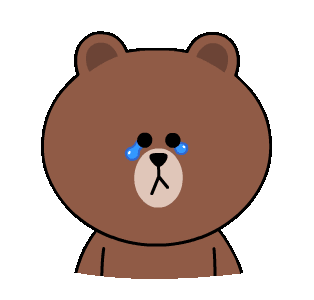 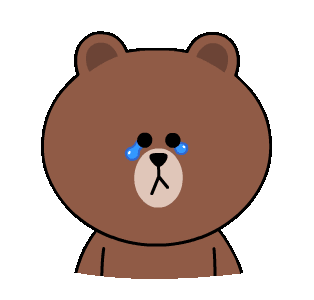 C
7482
6492
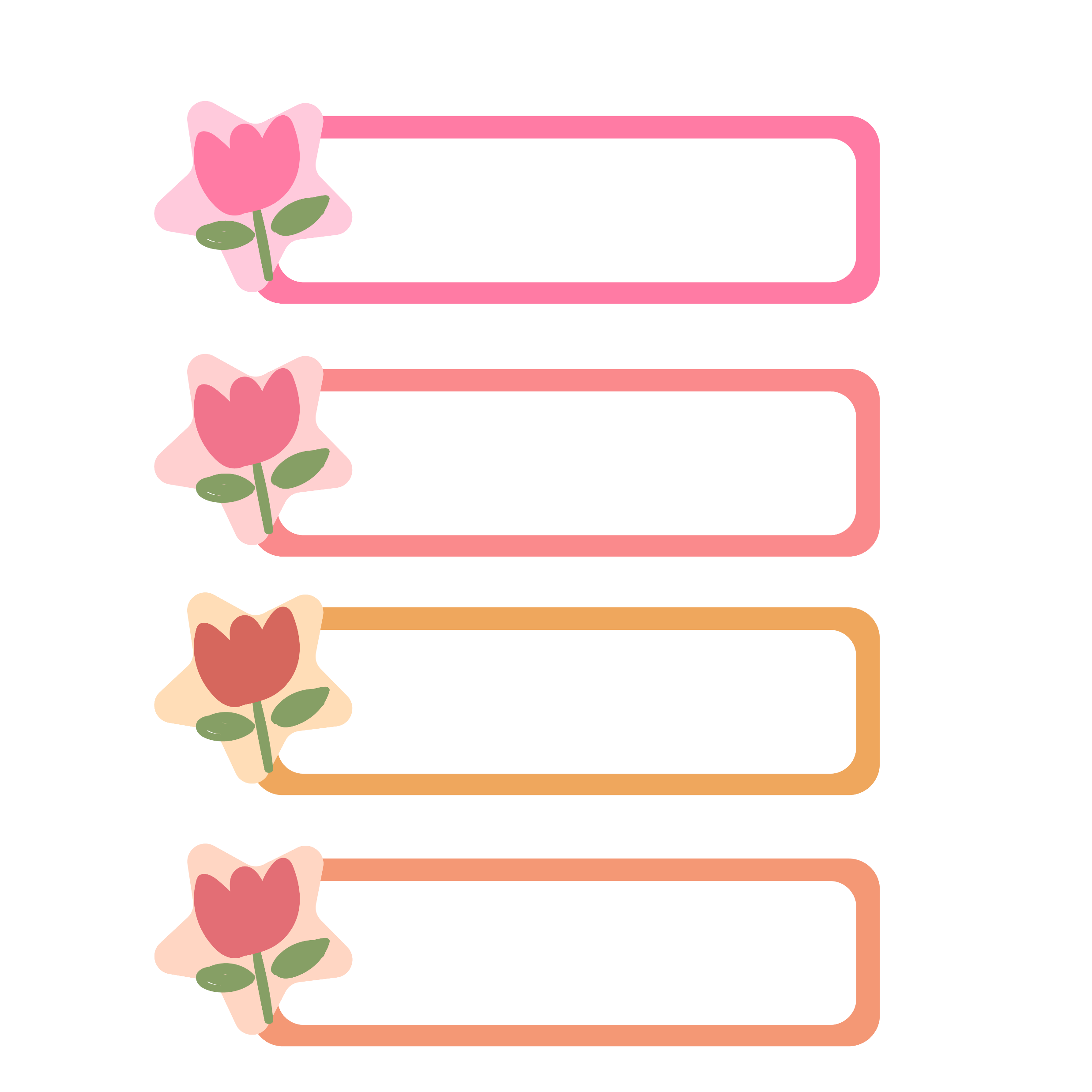 B
6482
7492
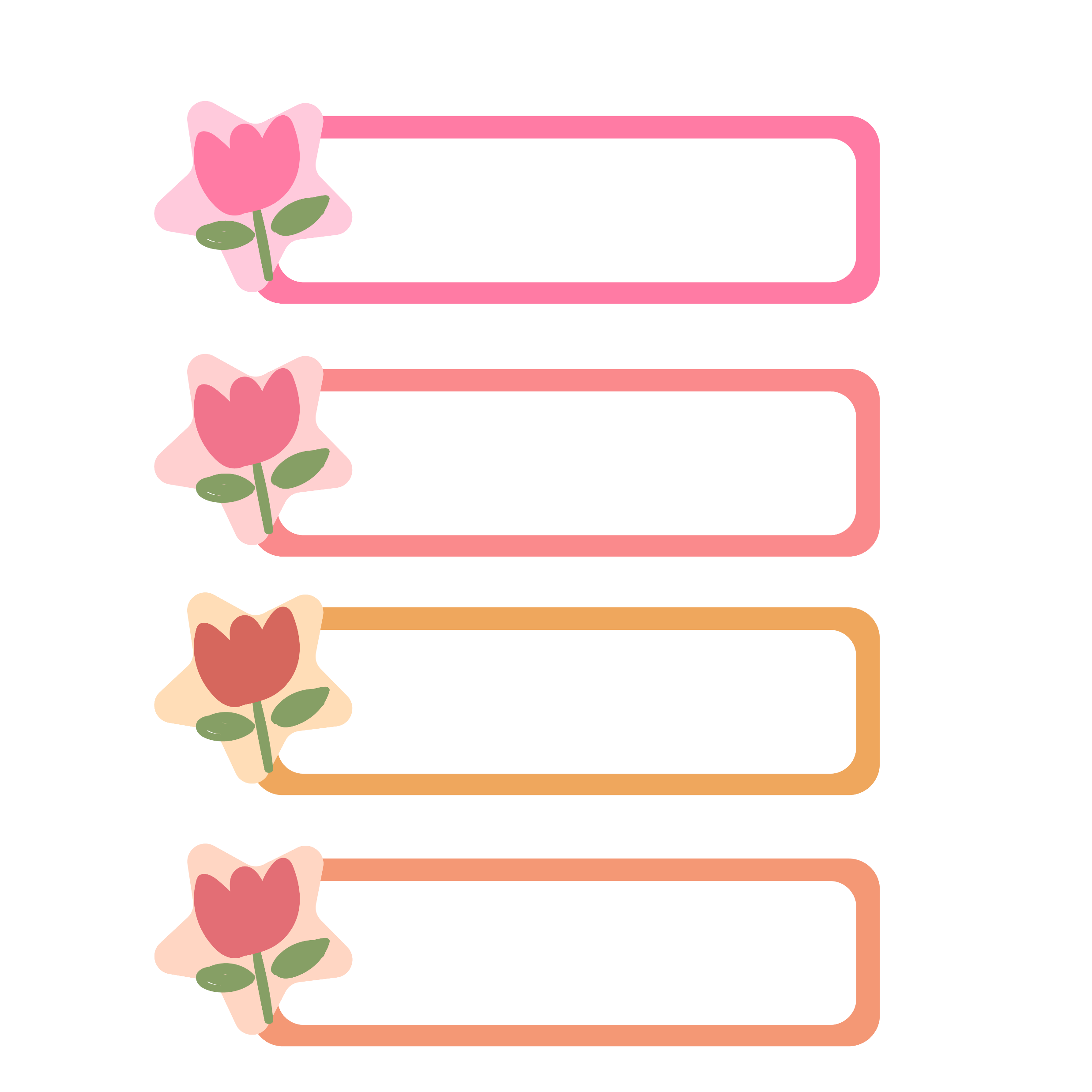 D
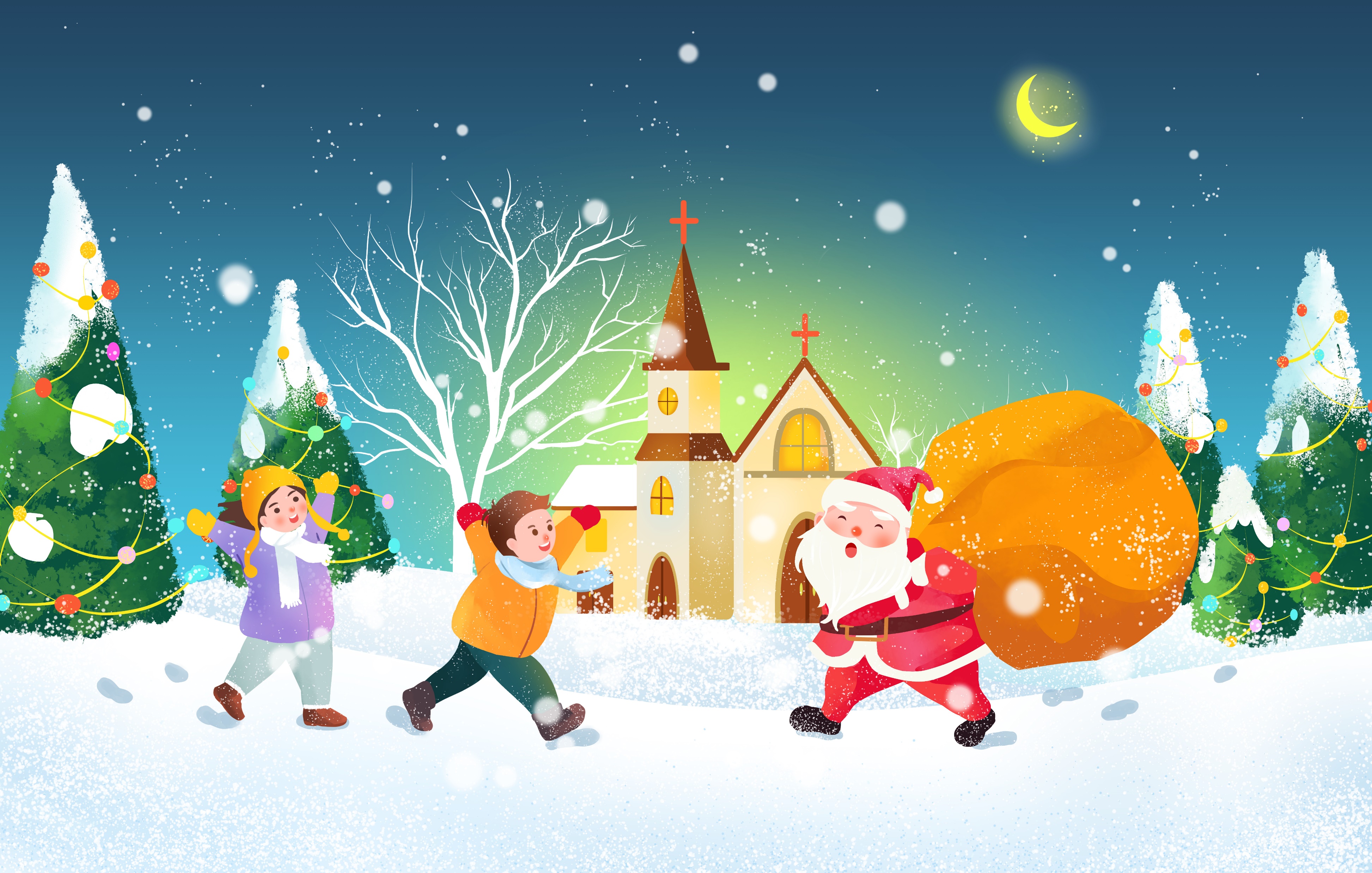 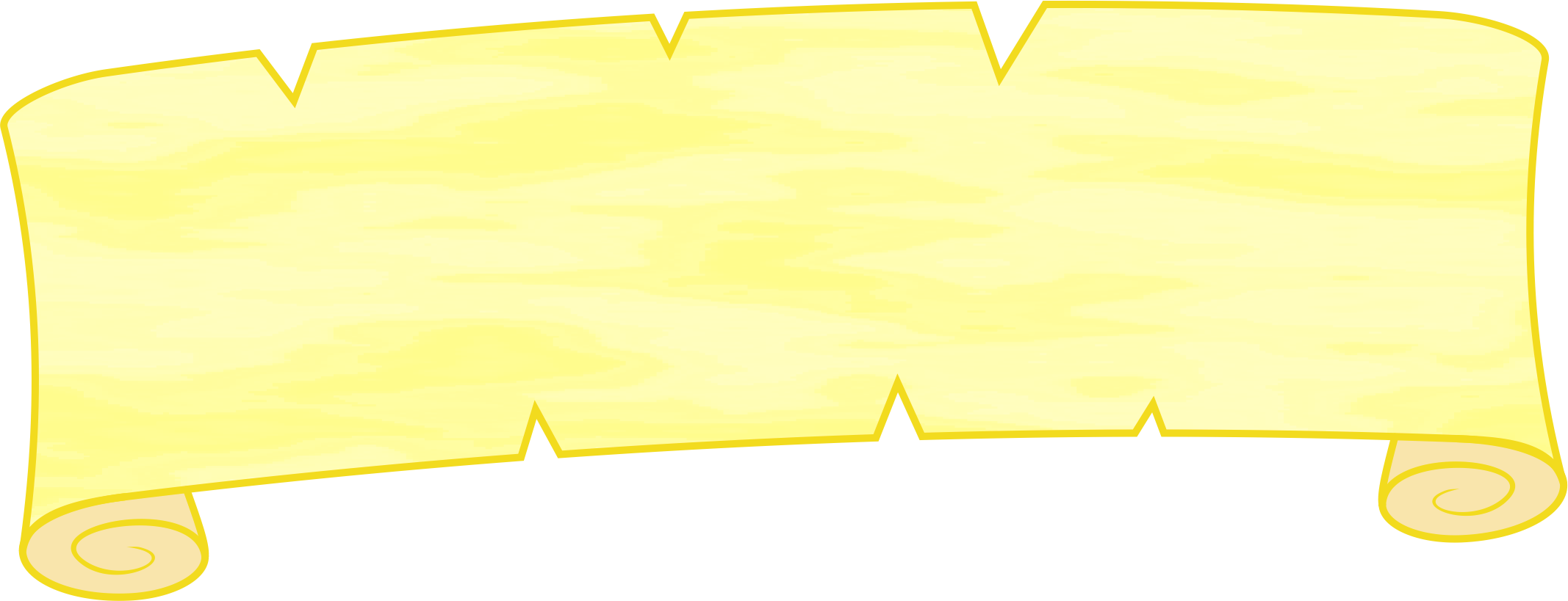 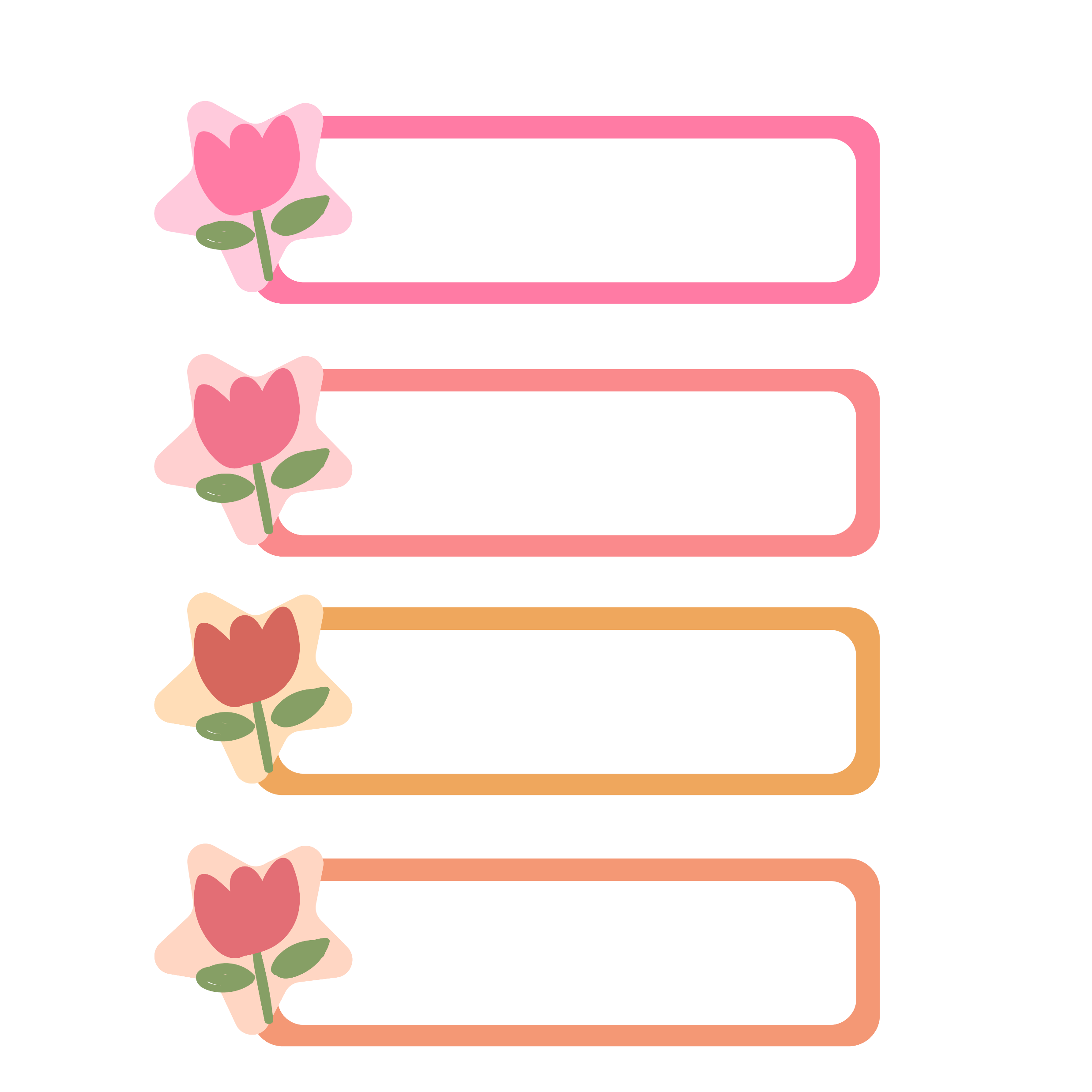 A
Câu hỏi 2 : 2406 – 1396 = ?
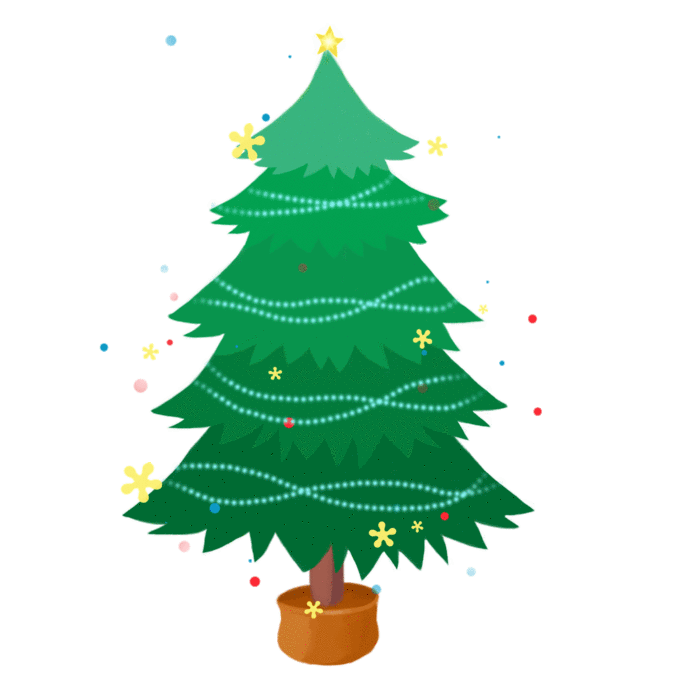 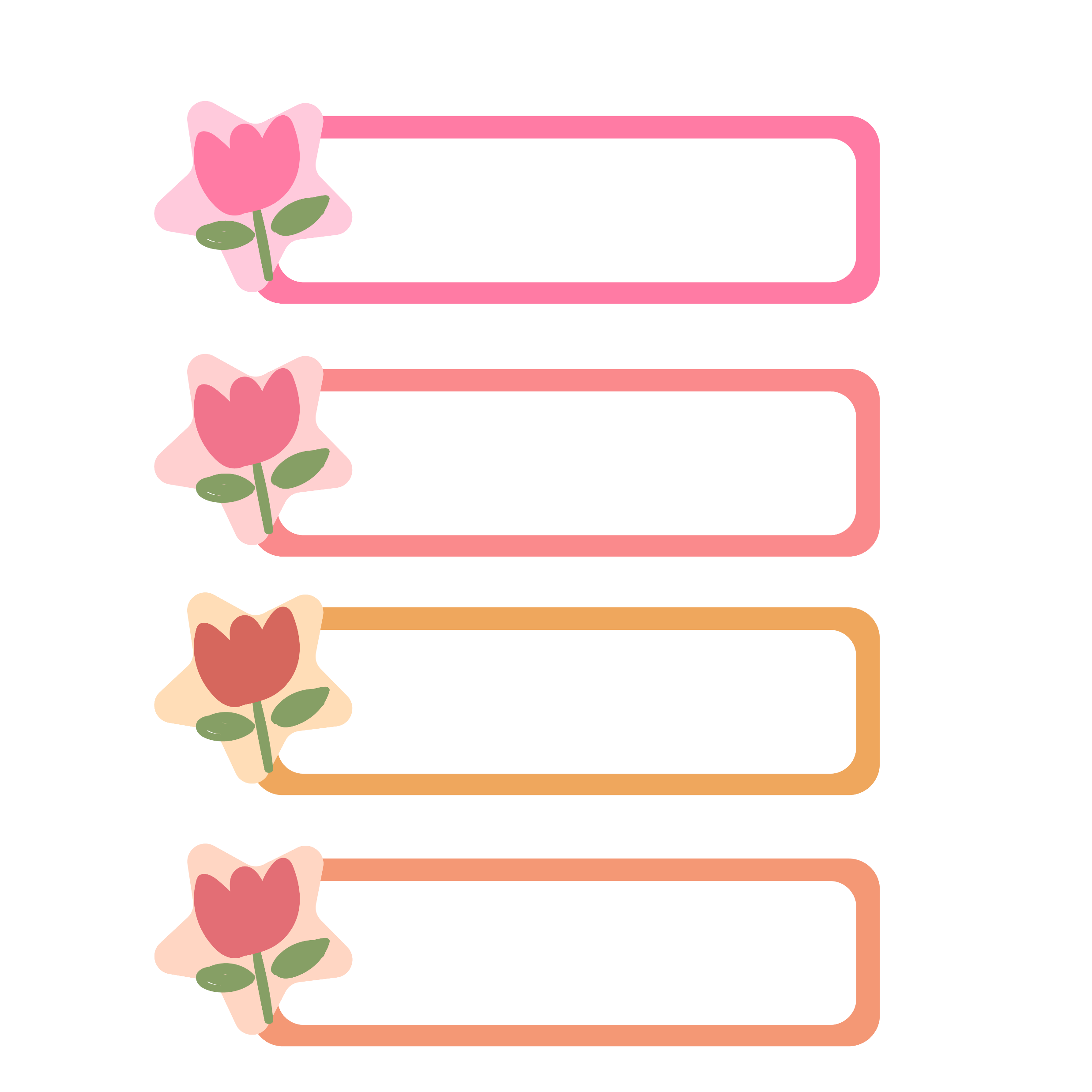 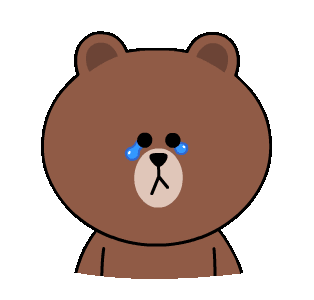 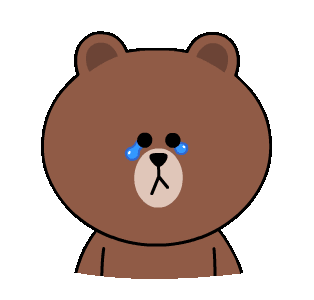 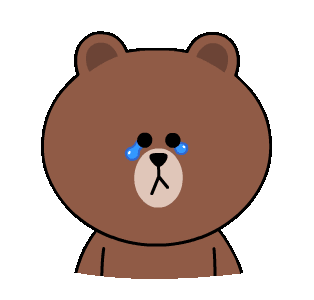 C
1010
1110
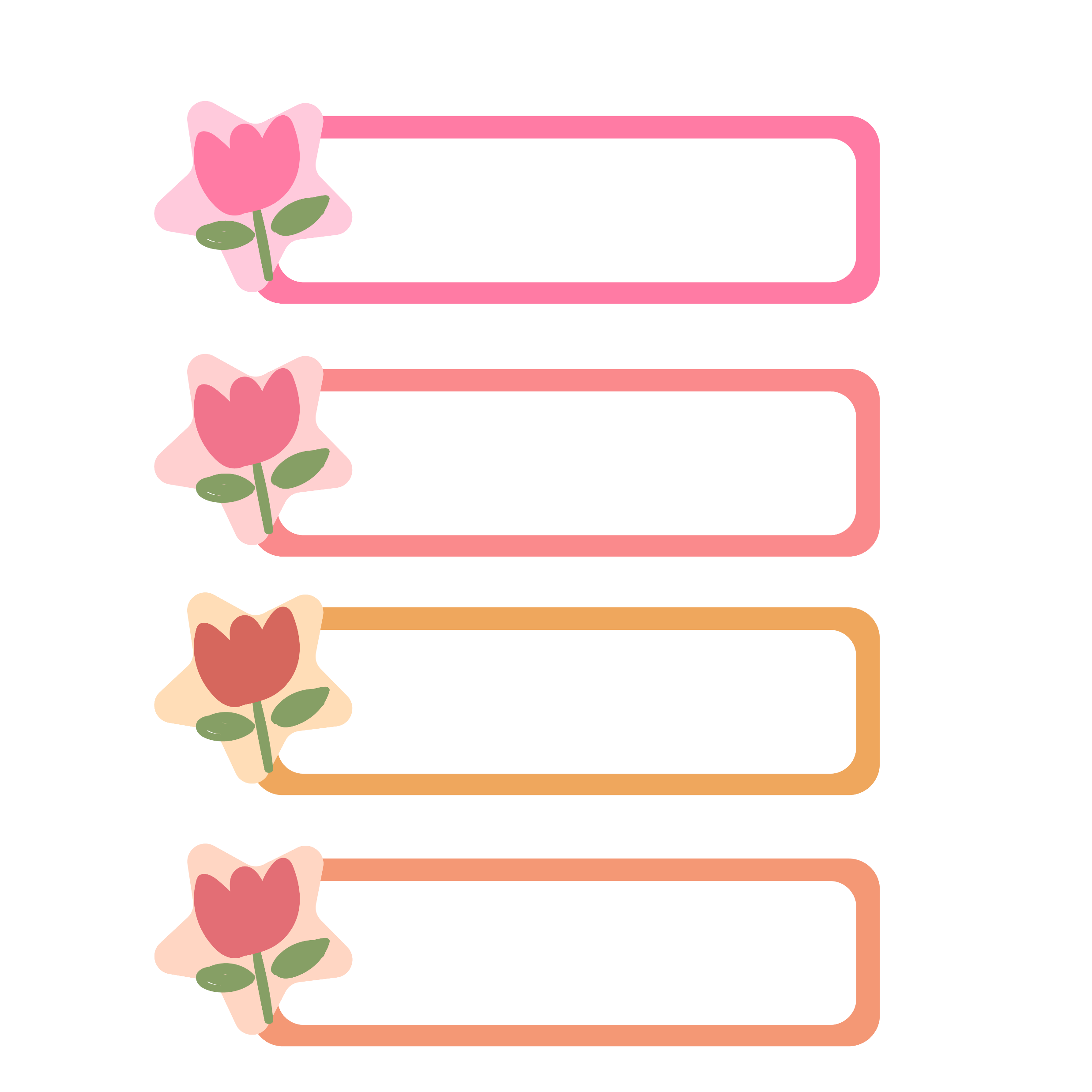 B
1100
110
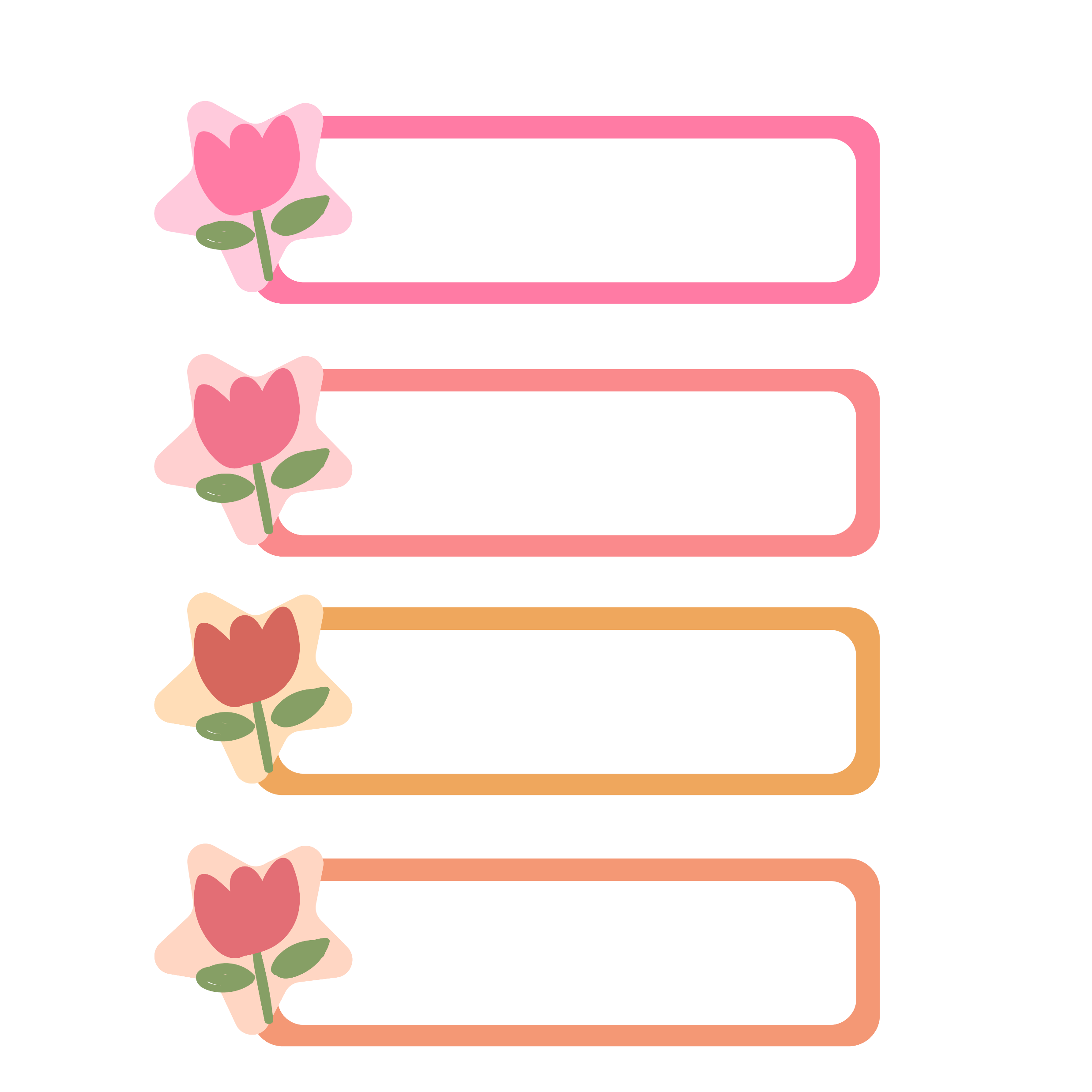 D
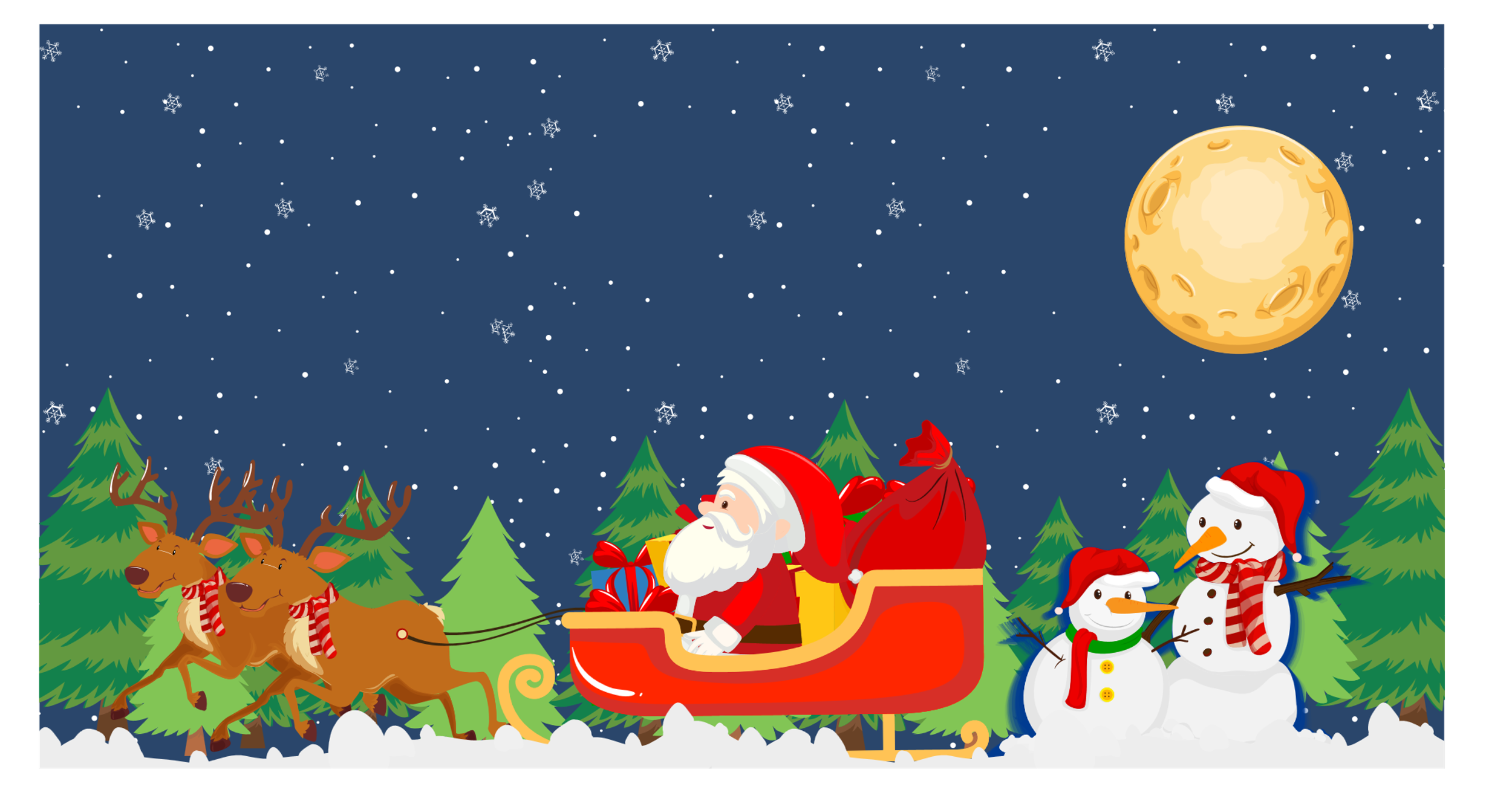 Dặn dò
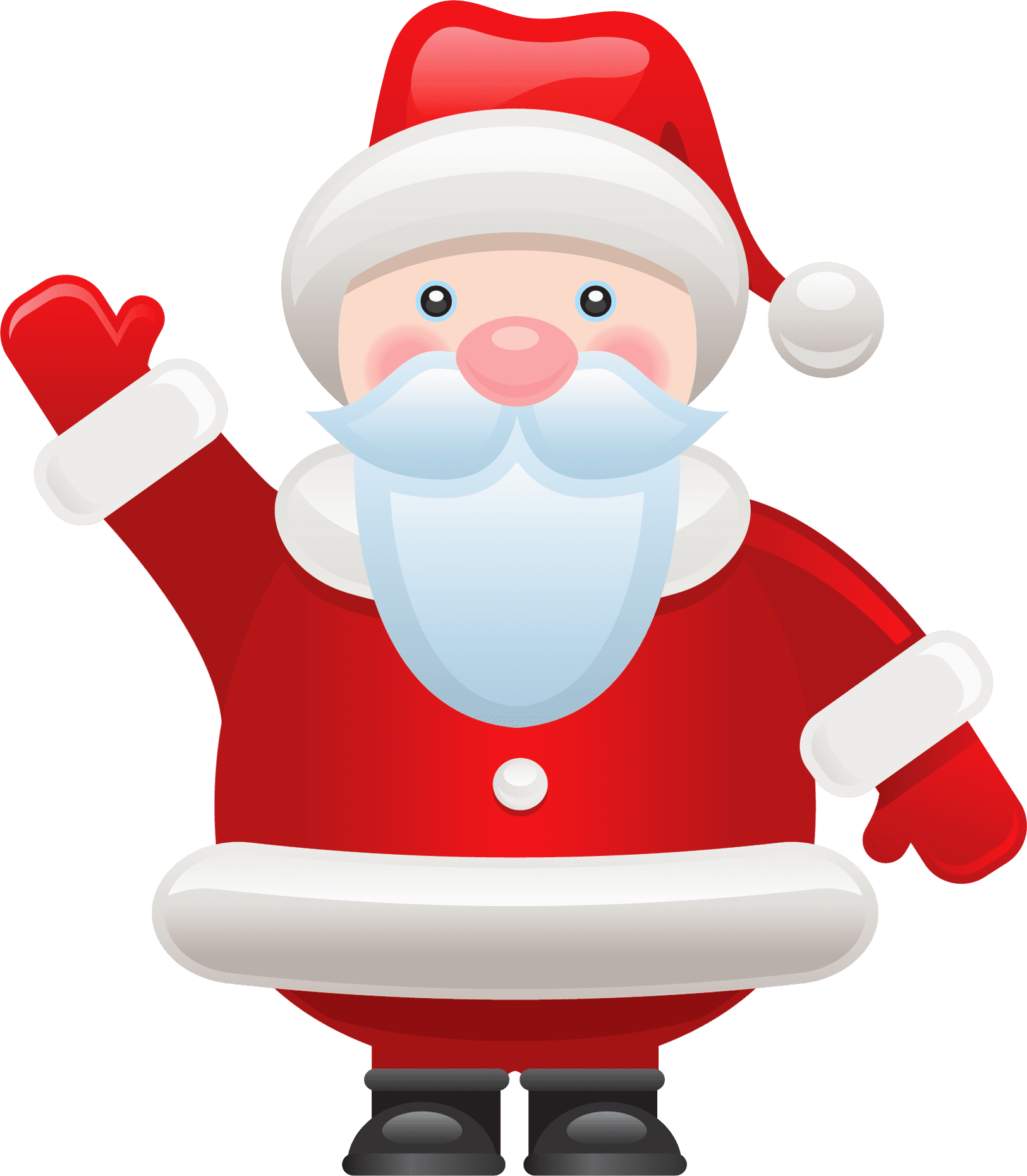 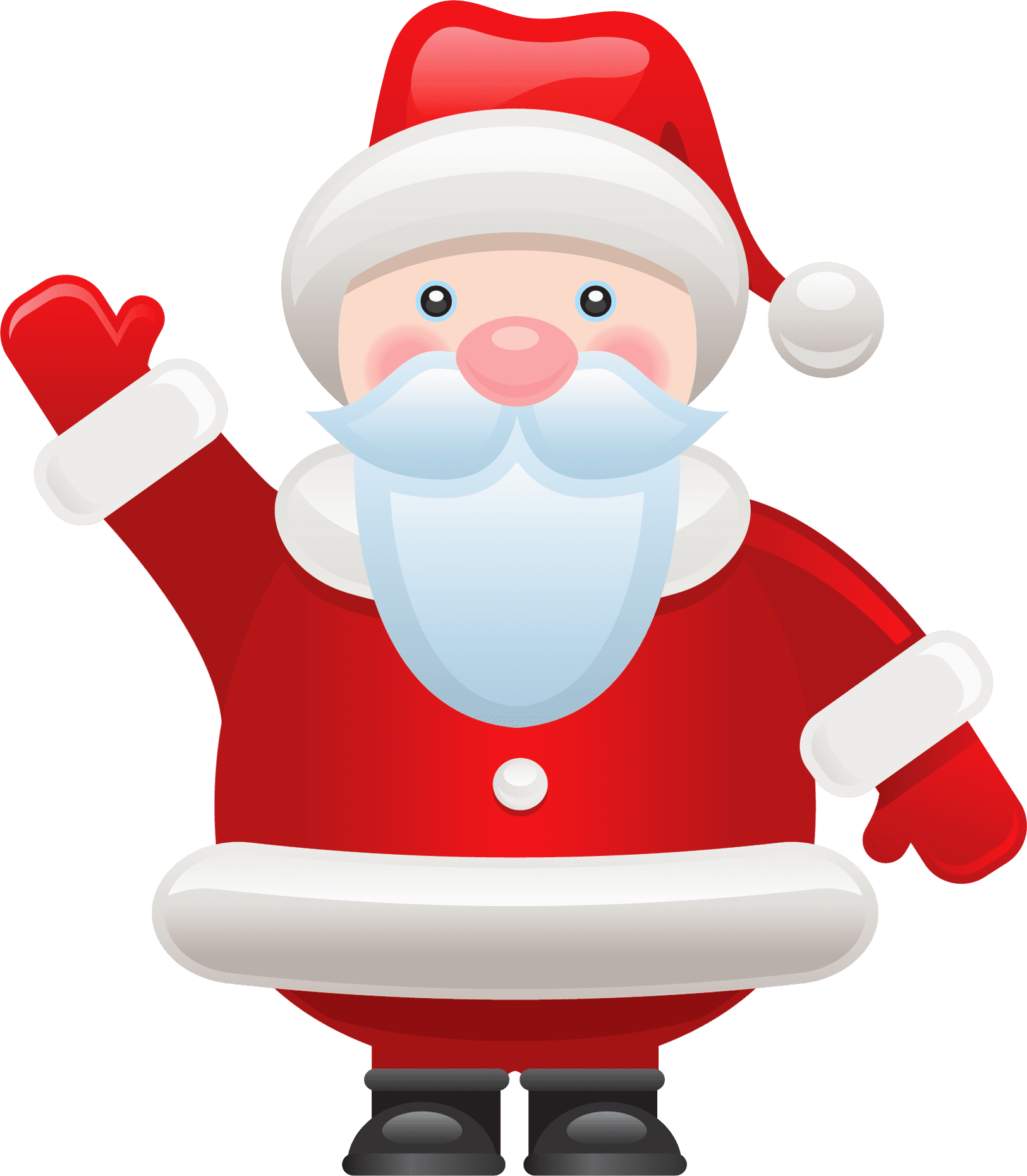 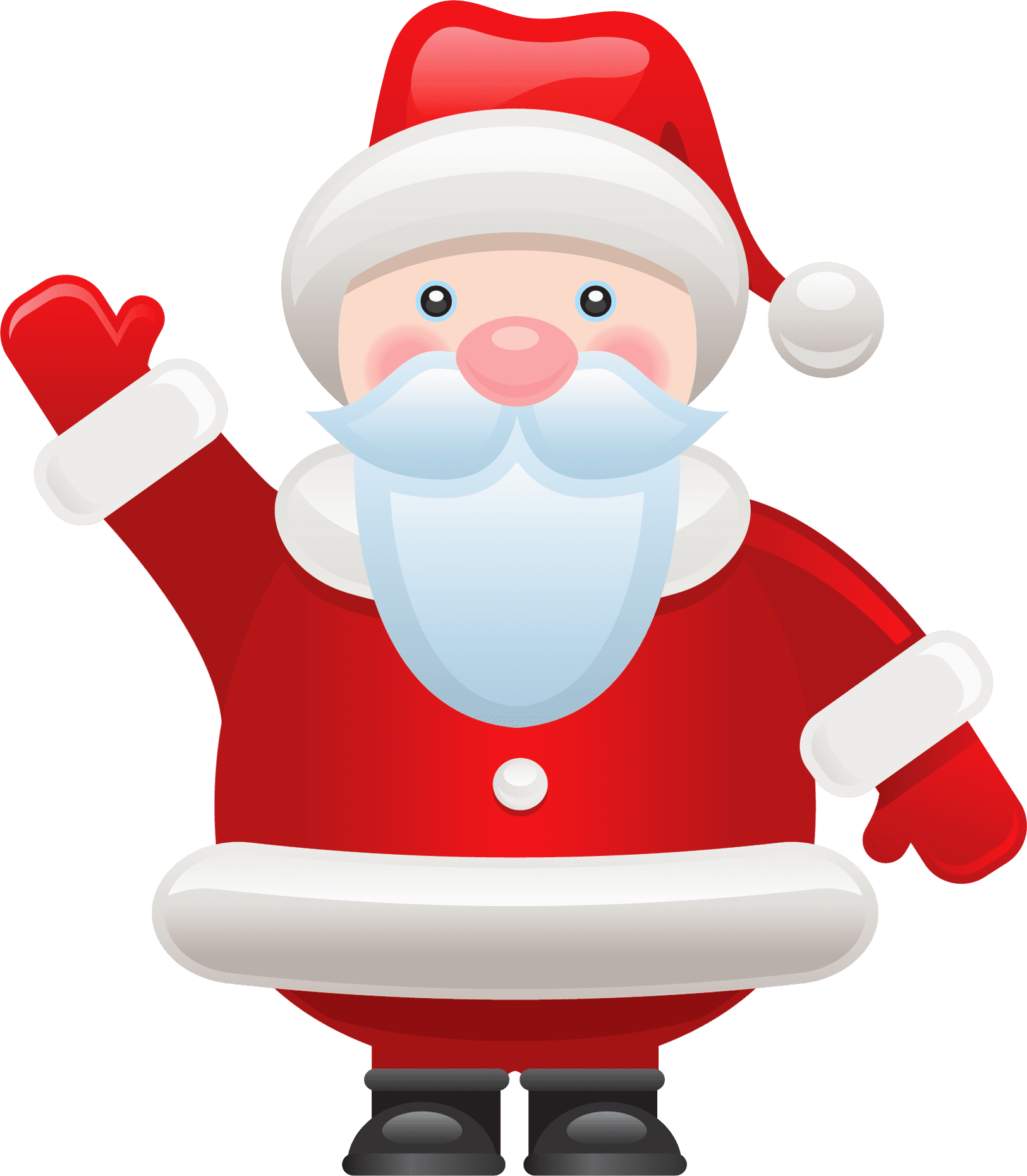 GV GHI DẶN DÒ Ở ĐÂY.
GV GHI DẶN DÒ Ở ĐÂY.
GV GHI DẶN DÒ Ở ĐÂY.
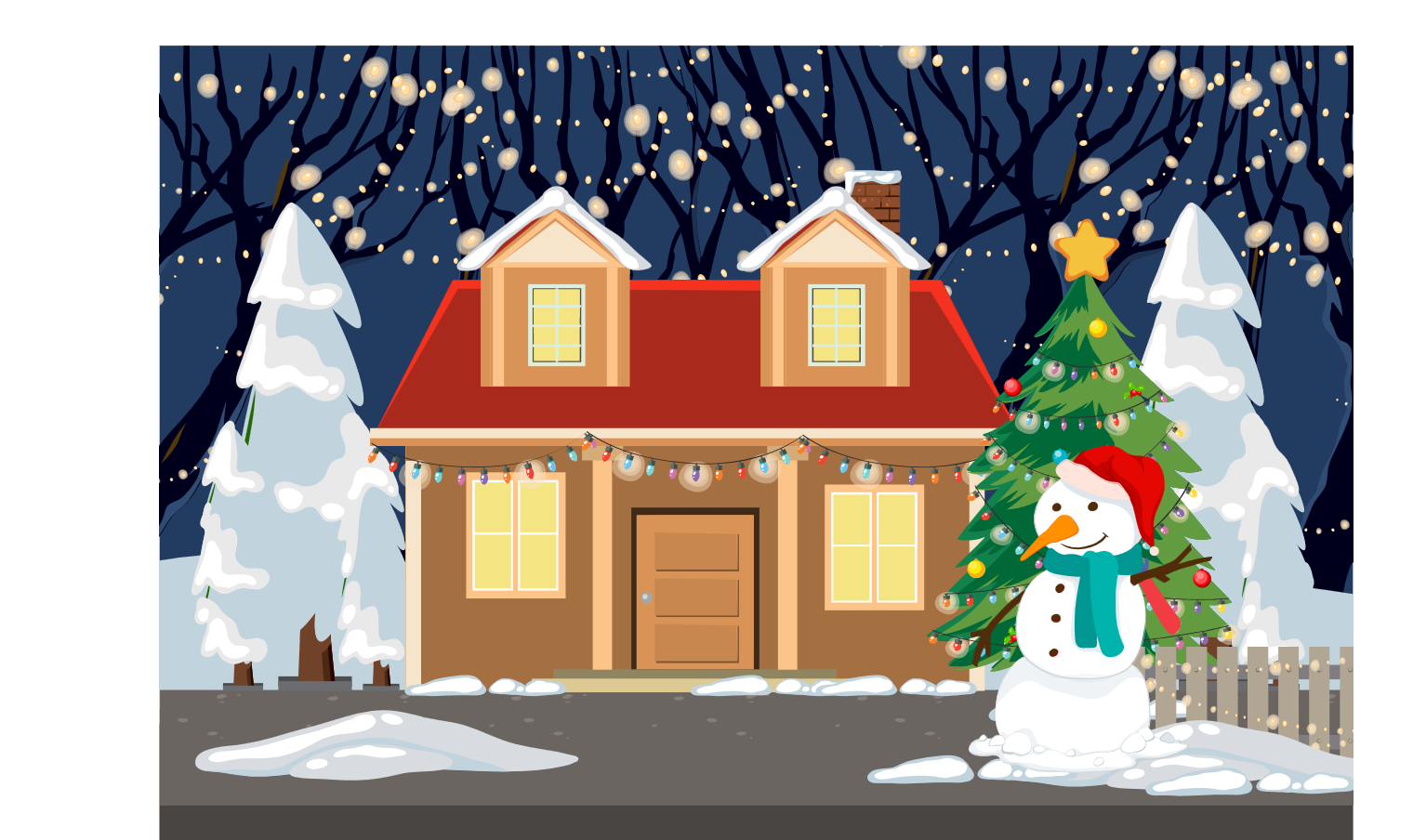 TẠM BIỆT VÀ HẸN GẶP LẠI
TẠM BIỆT VÀ HẸN GẶP LẠI